Decision Trees for Regression
TEAM 7
ABHINAV KUMAR
PARAS YADAV
RAHUL SALUNKE
Outline
Tree-based Methods
Decision Trees
Regression Trees
Advantages and Disadvantages of using tree-based methods
Tree-based Methods
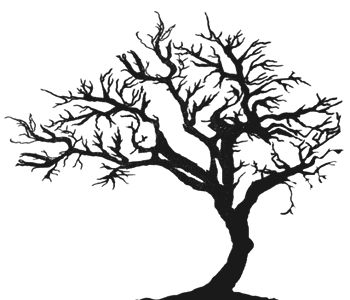 Basic Idea
Segment the predictor space into sub-regions and we learn from the training set the value to predict as the mean or mode or median of the respond variable of the training examples that are in that segment.
x2
Region2
Region1
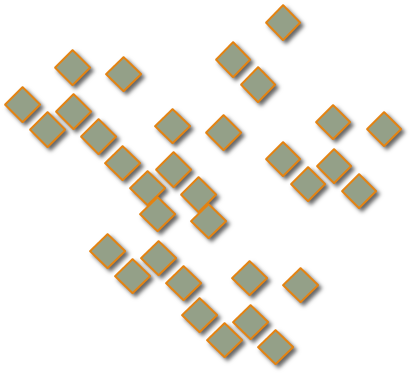 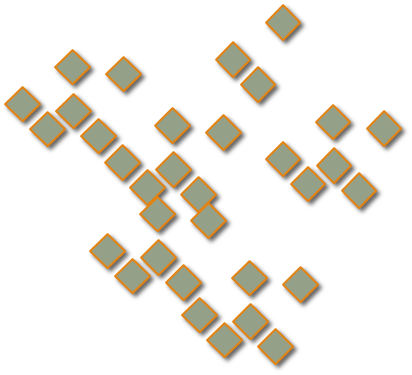 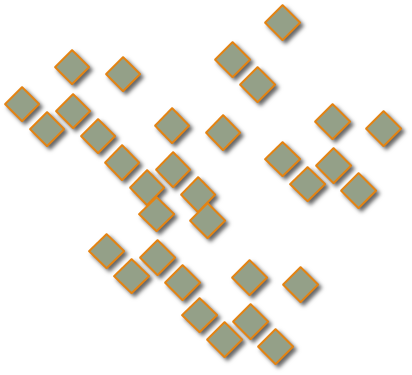 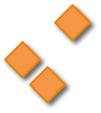 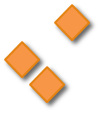 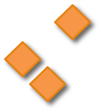 x2a
Region3
x1a
Outline
Tree-based Methods
Decision Trees
Regression Trees
Advantages and Disadvantages of using tree-based methods
Why Trees?
What would you do tonight? Decide amongst the following:

 Finish homework
Go to a party 
Read a book 
Hang out with friends
Homework Deadline tonight?
Yes
Yes
No
No
Do homework
Party invitation?
Go to the party
Do I have friends
Yes
No
Hang out with friends
Read a book
Why Trees?
We split the predictor space as branches of a tree and therefore these methods are called decision tree methods
Outline
Tree-based Methods
Decision Trees
Regression Trees
Advantages and Disadvantages of using tree-based methods
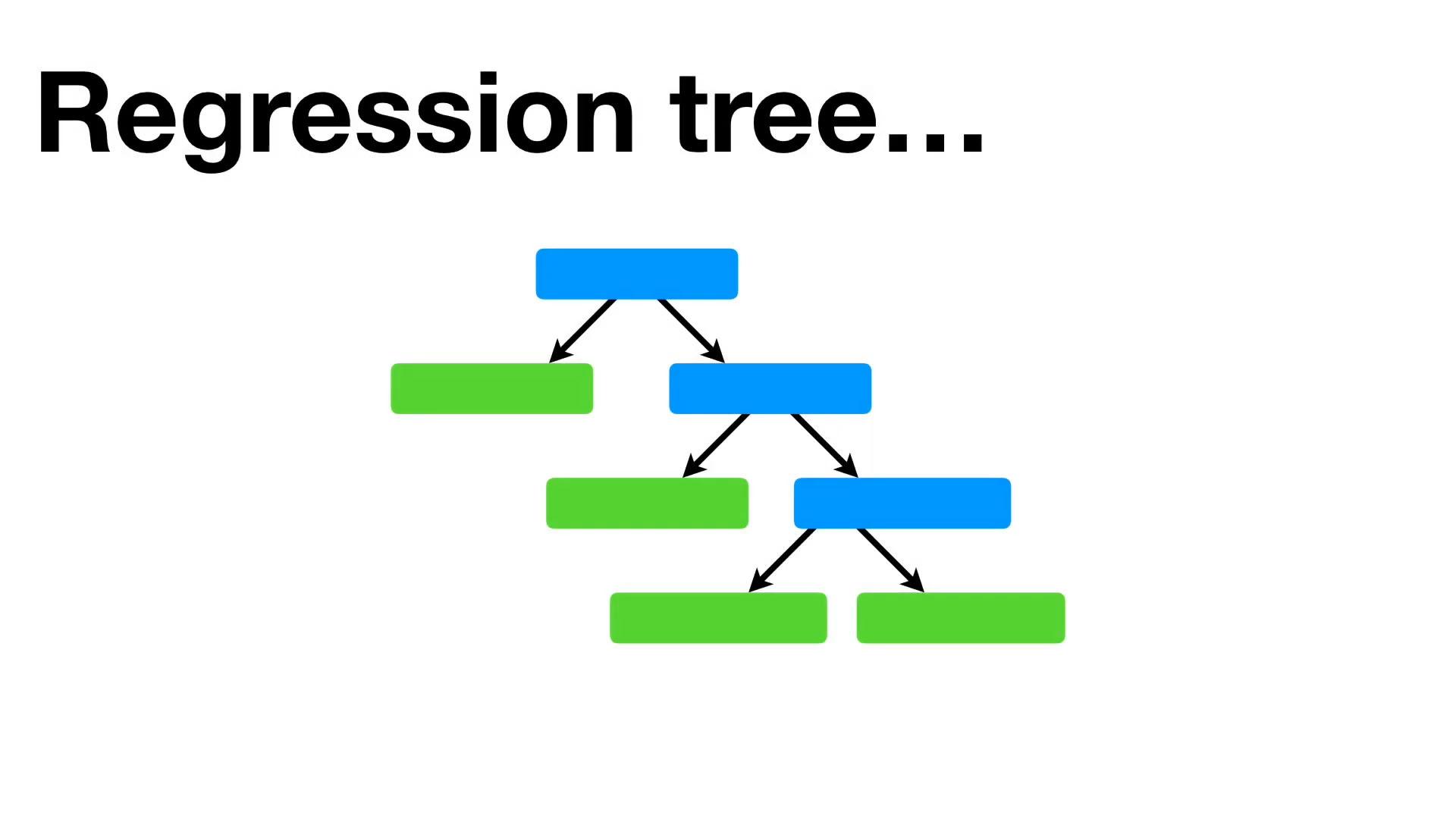 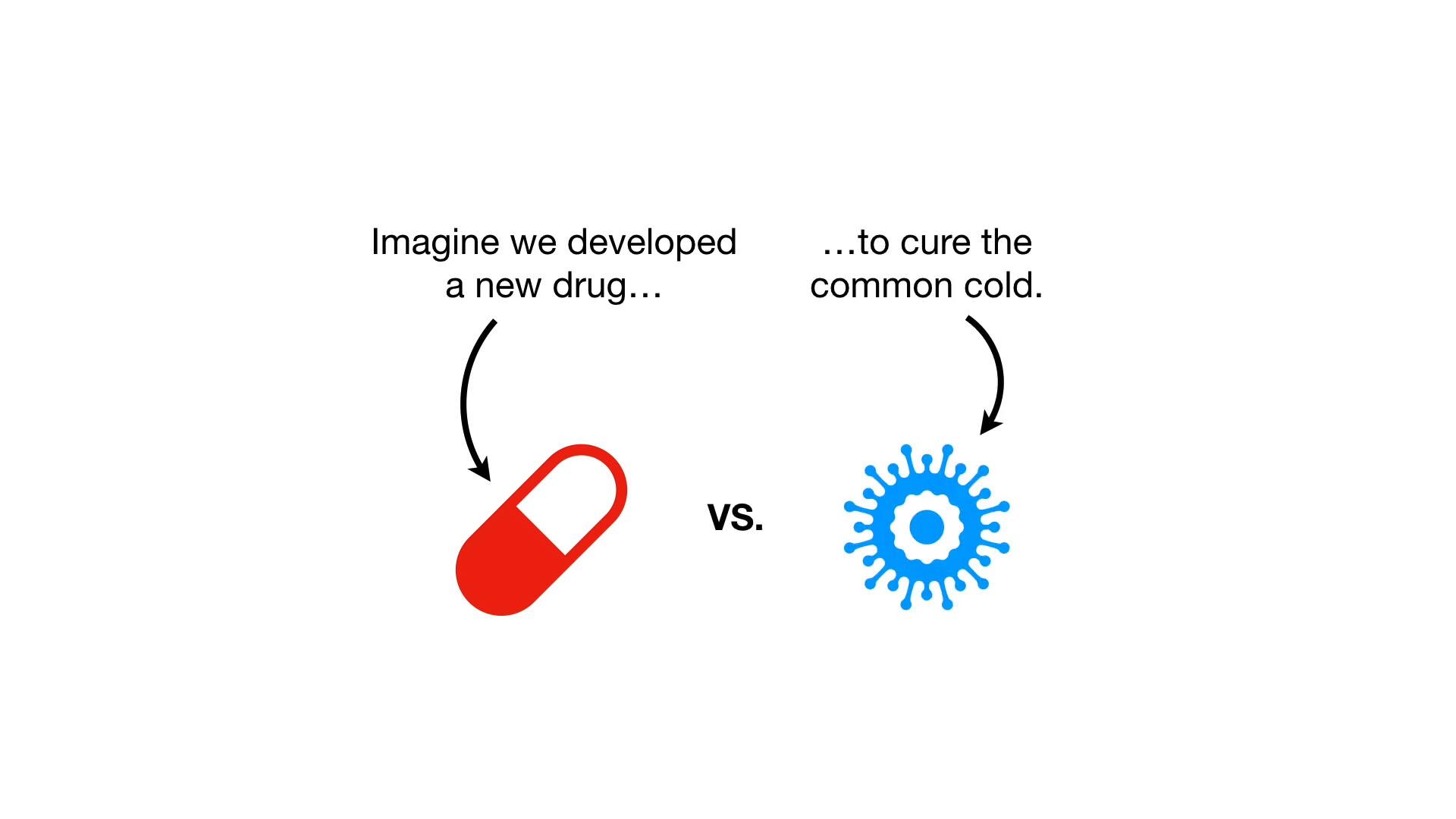 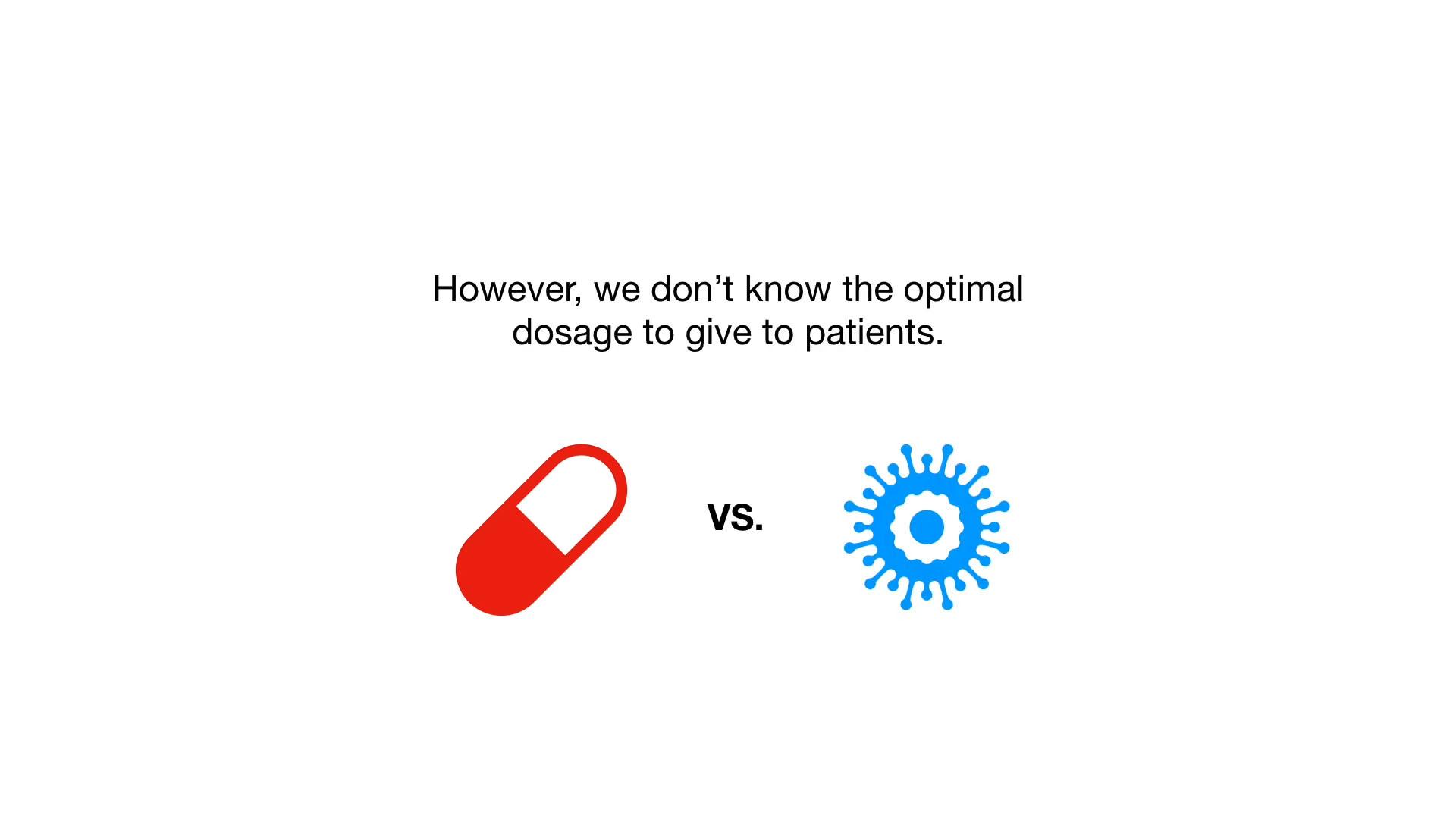 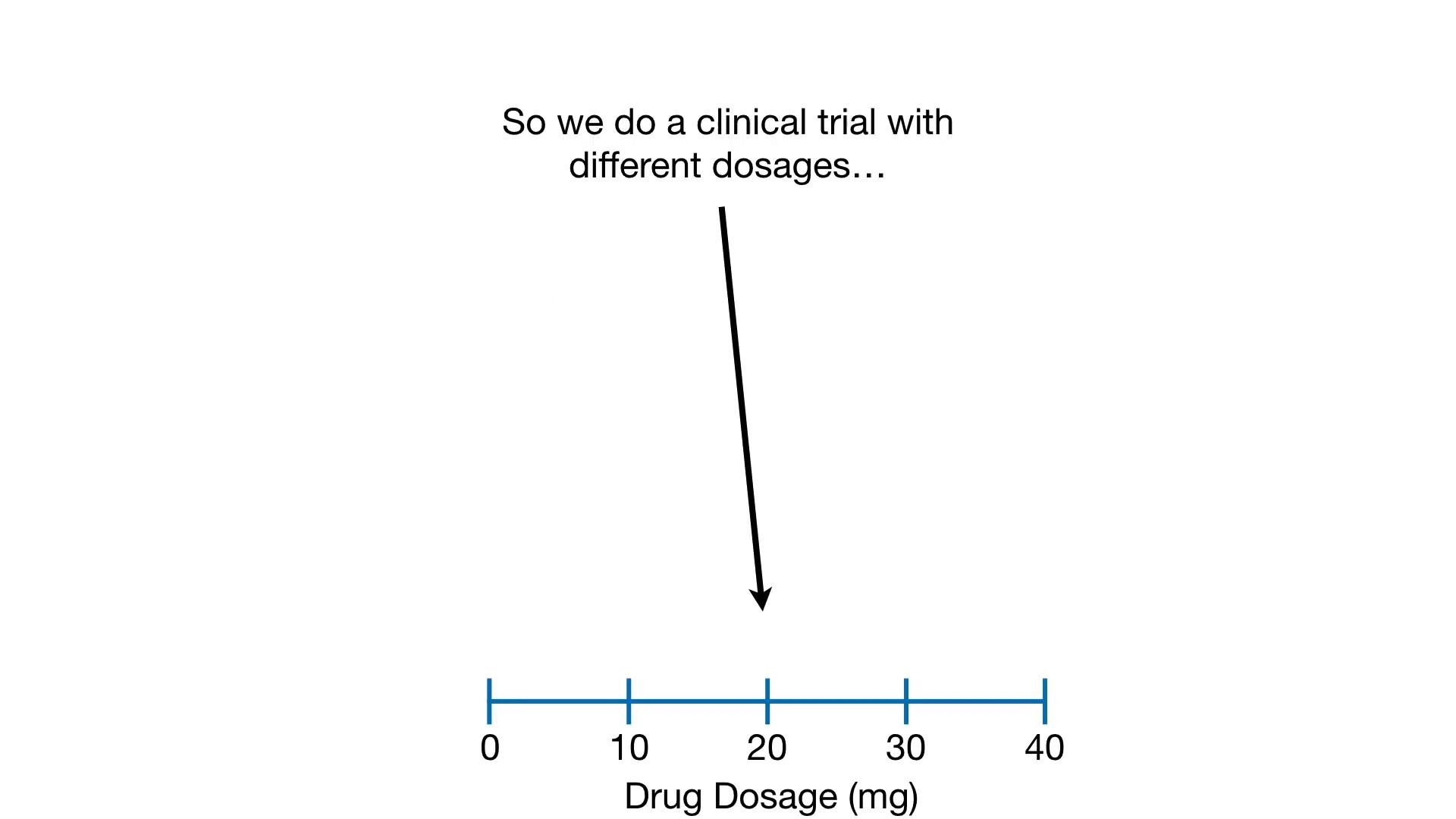 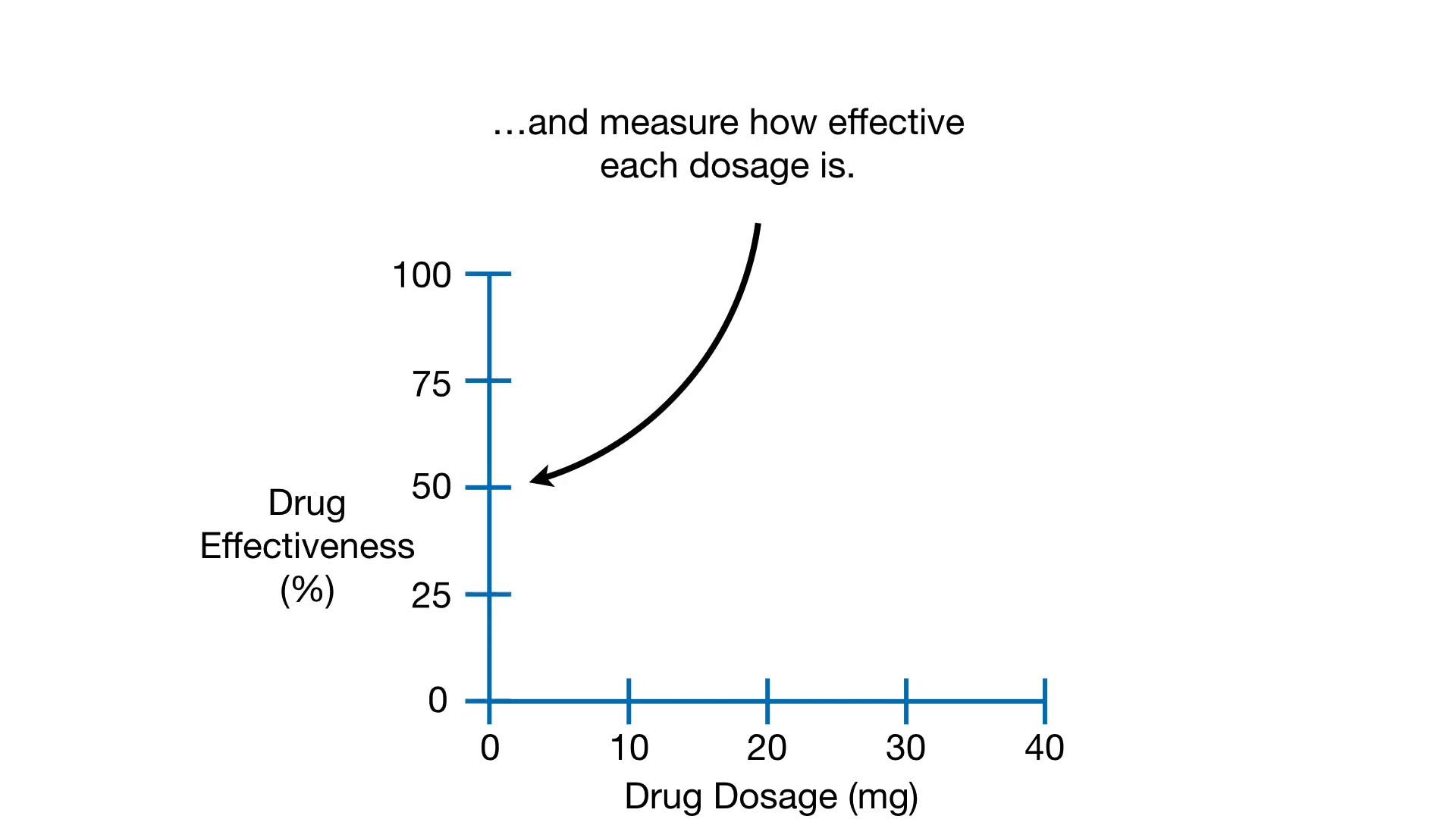 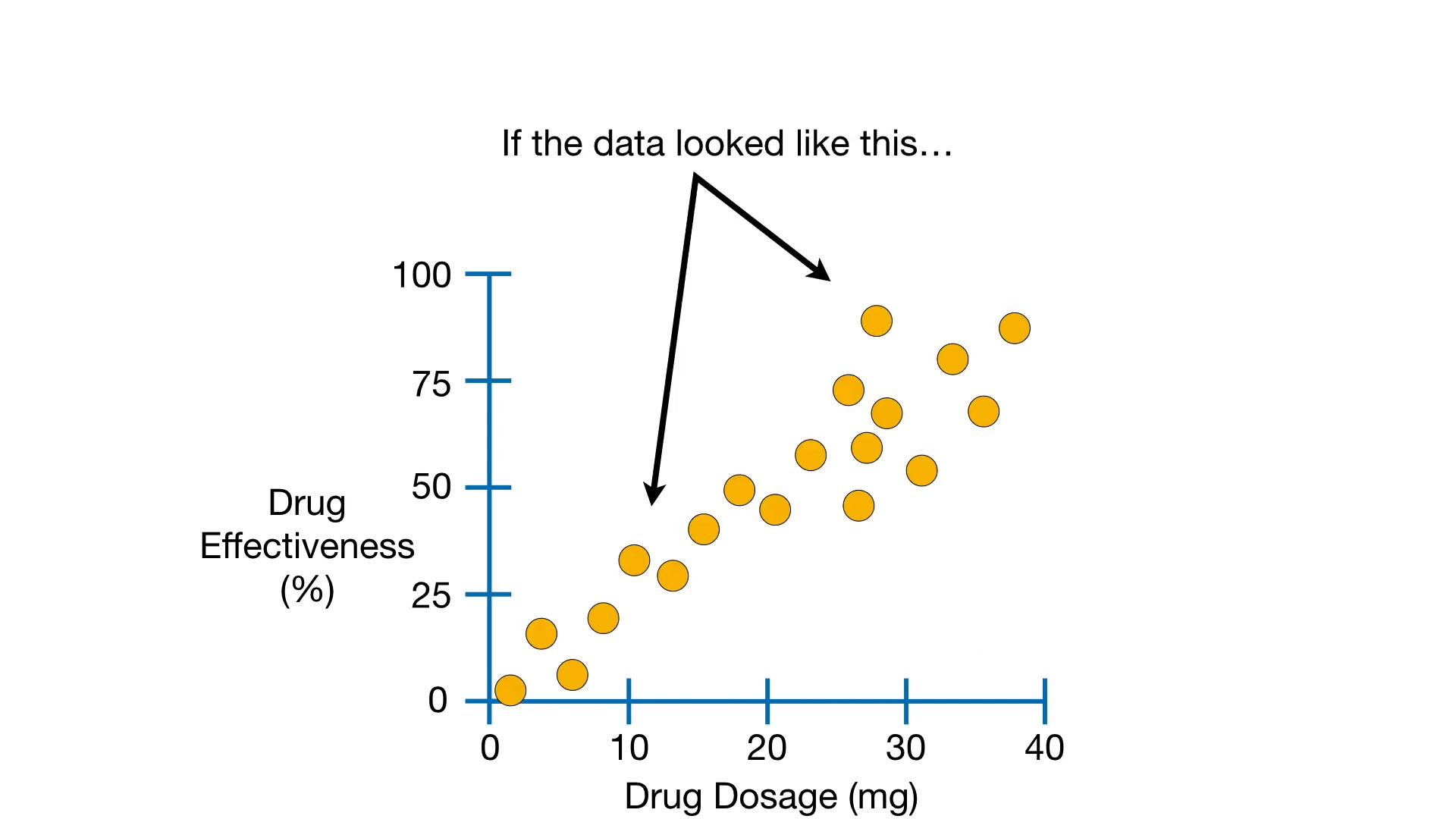 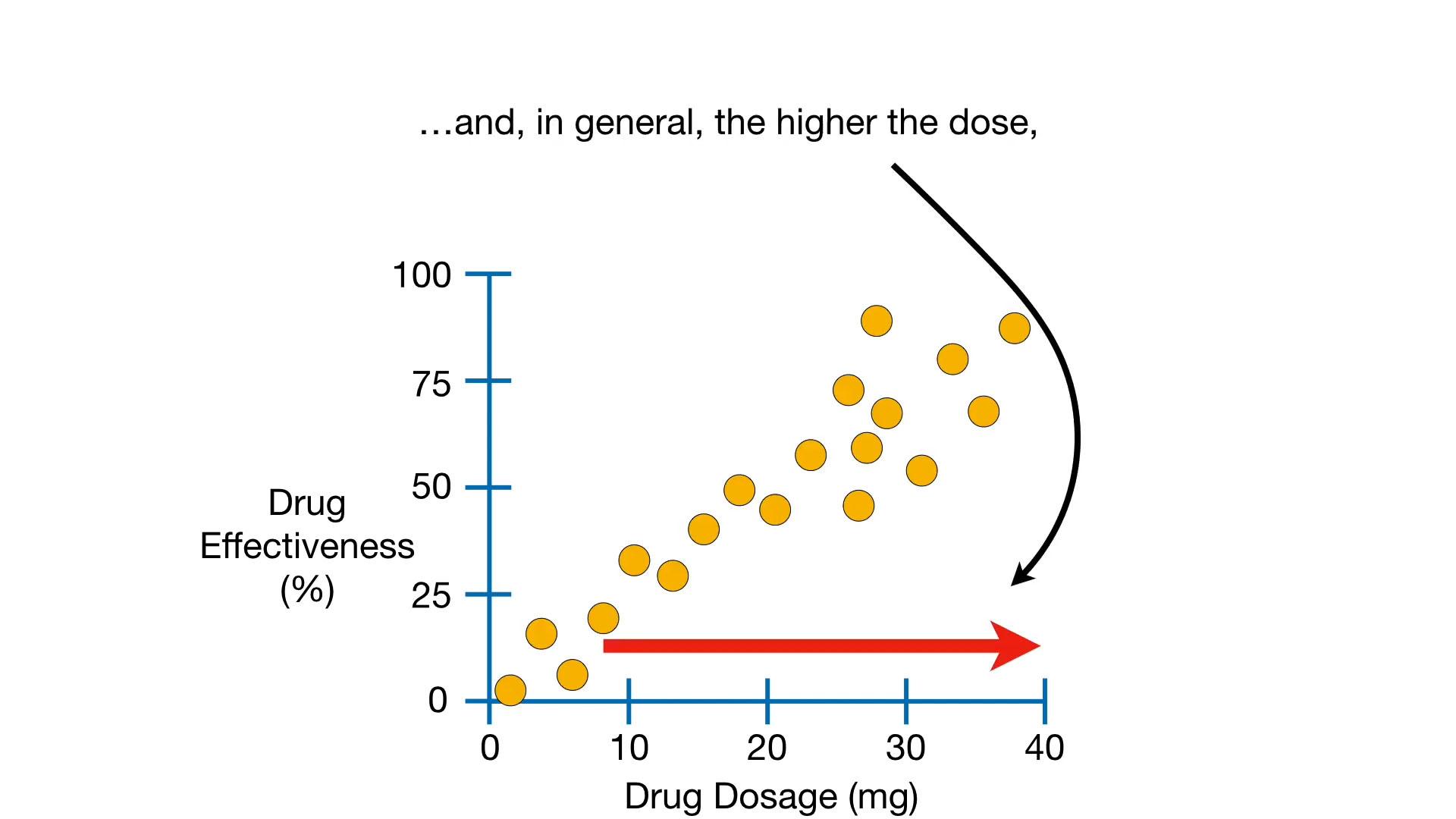 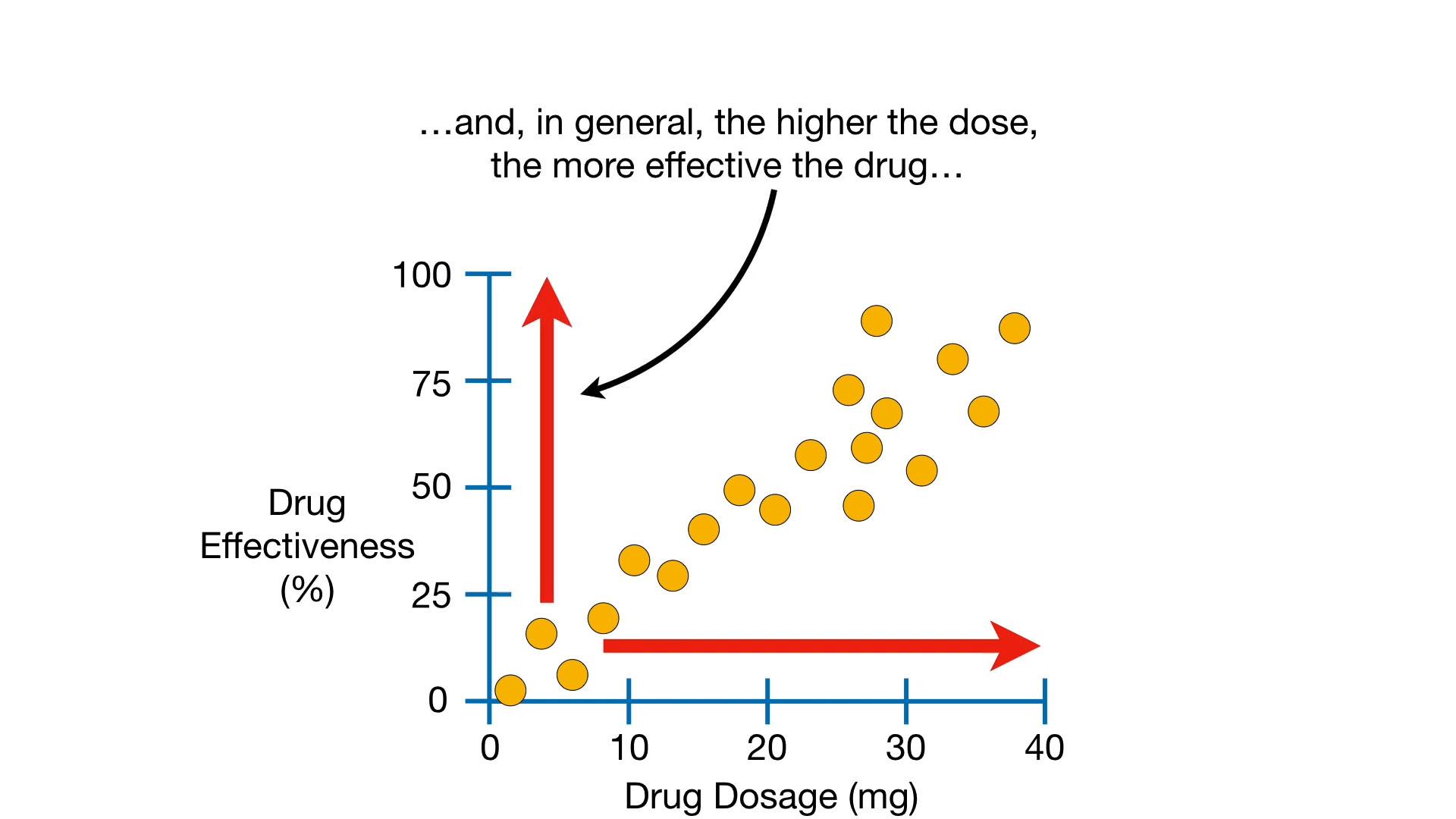 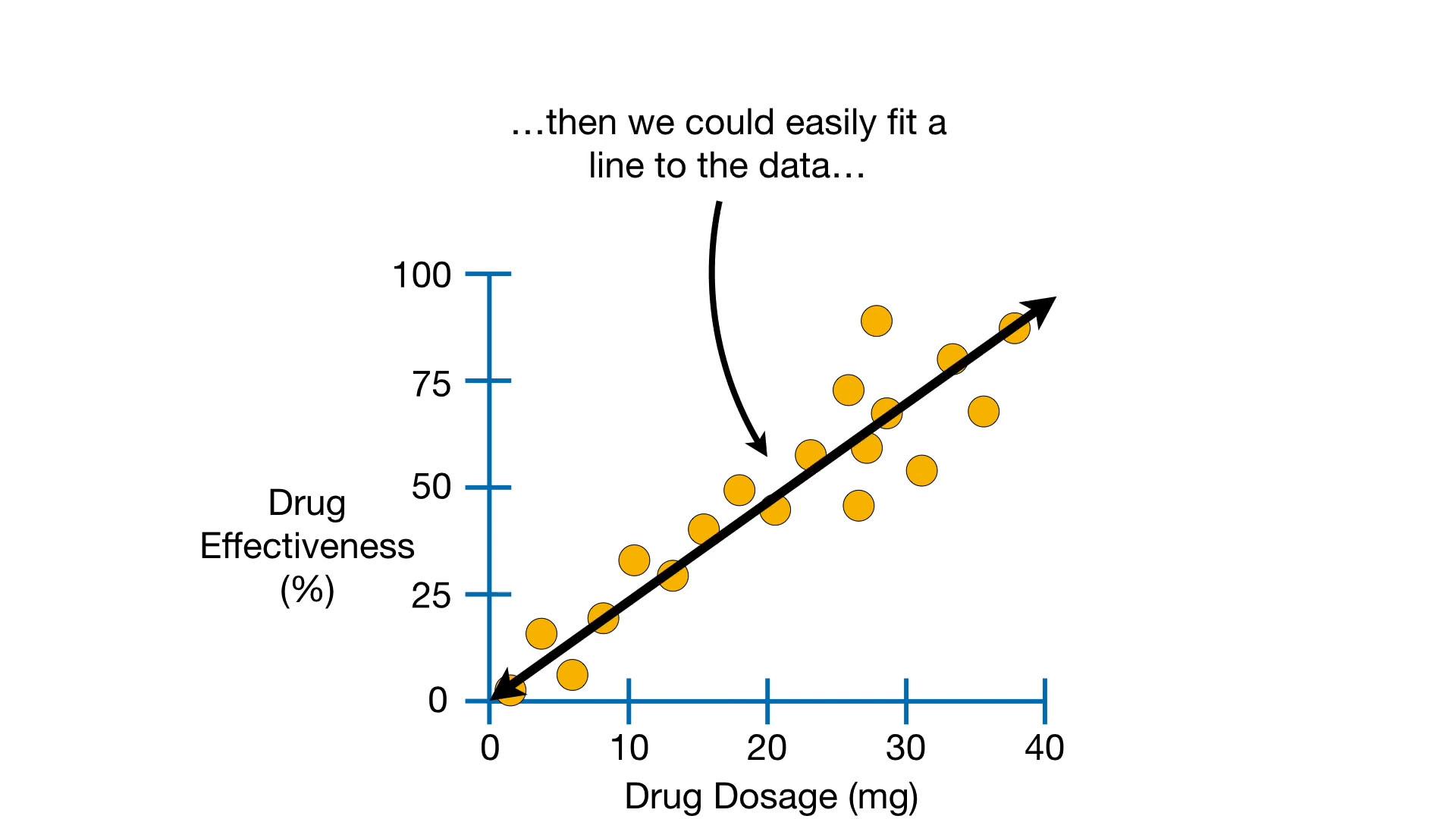 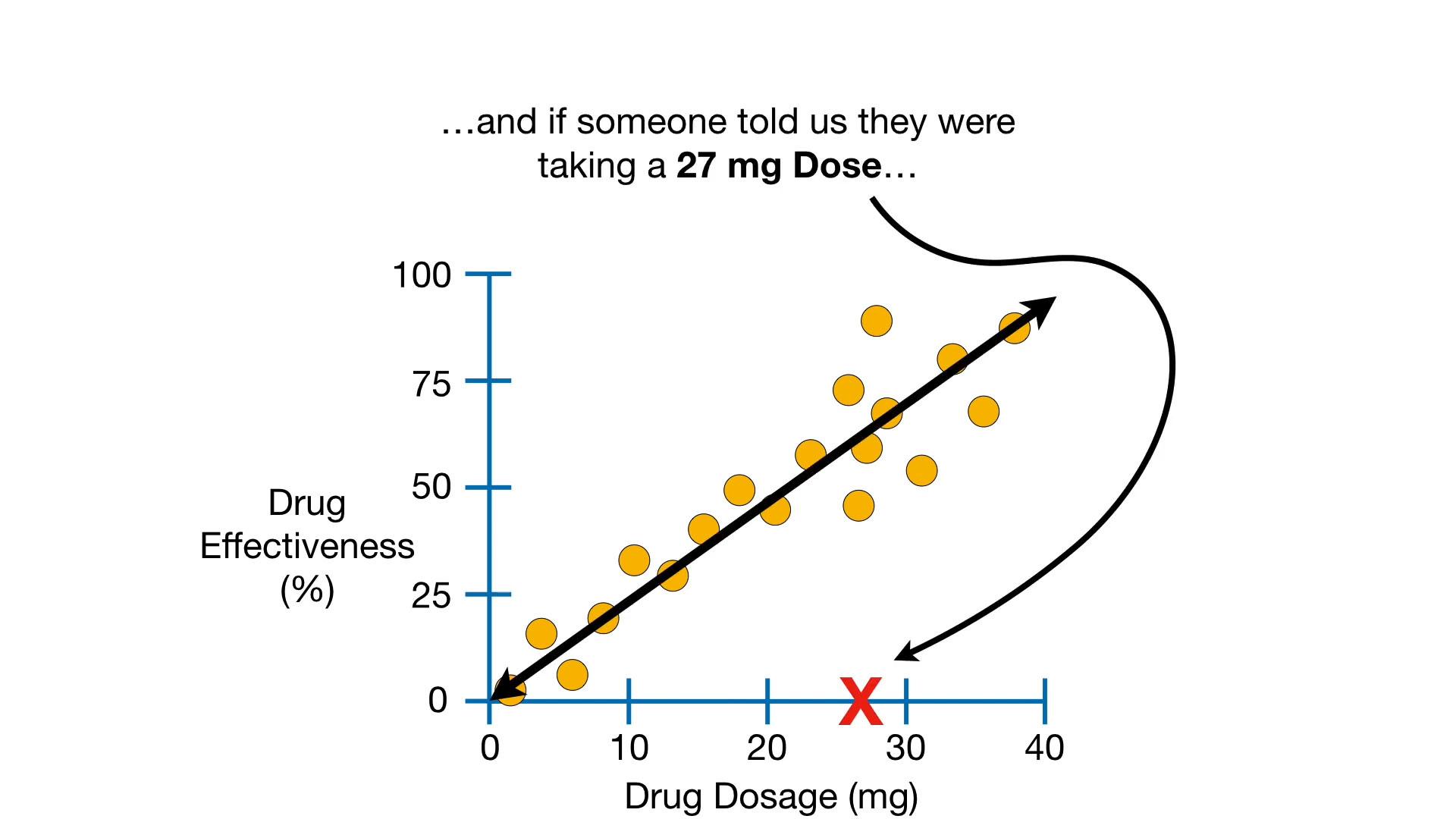 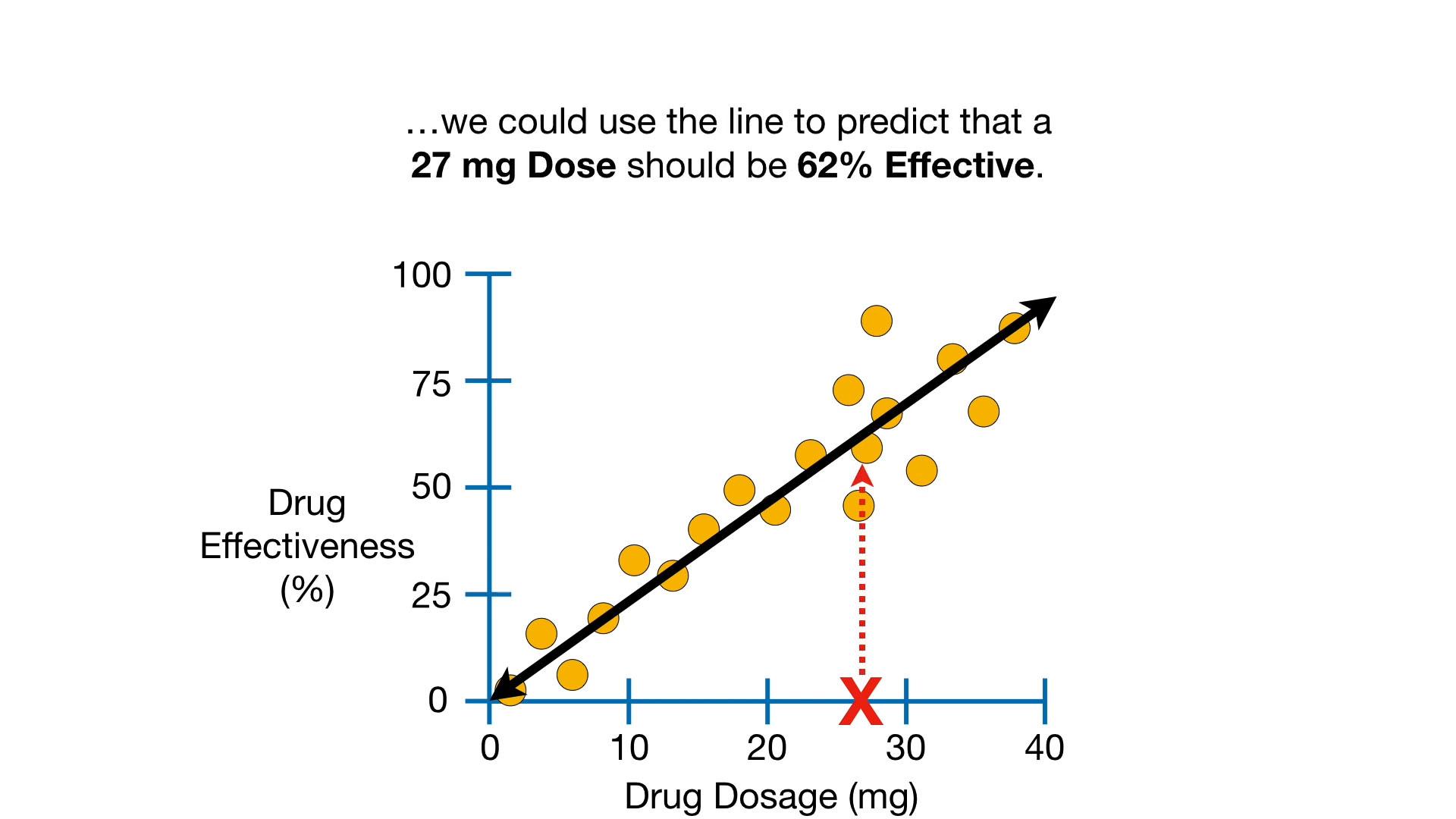 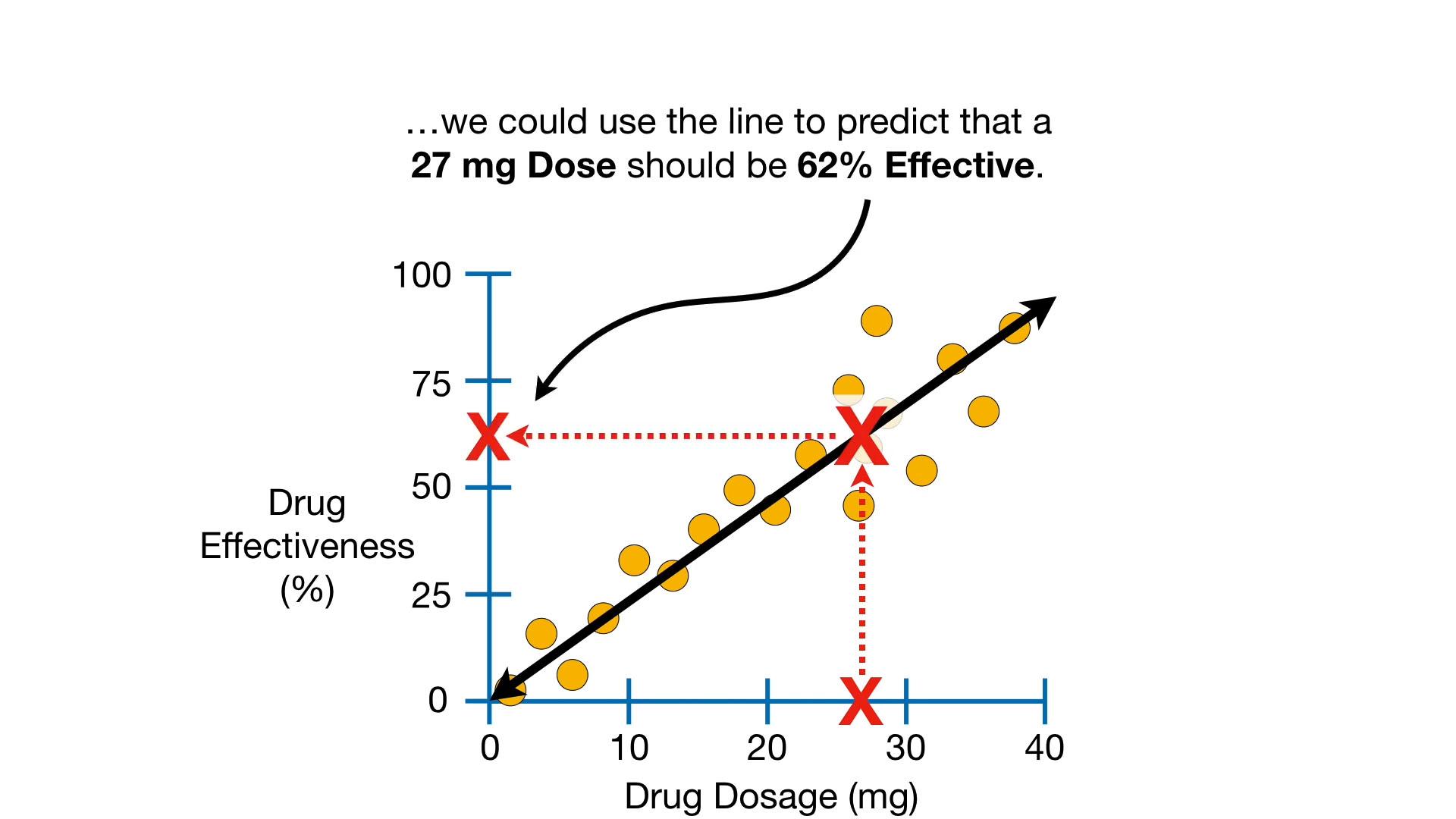 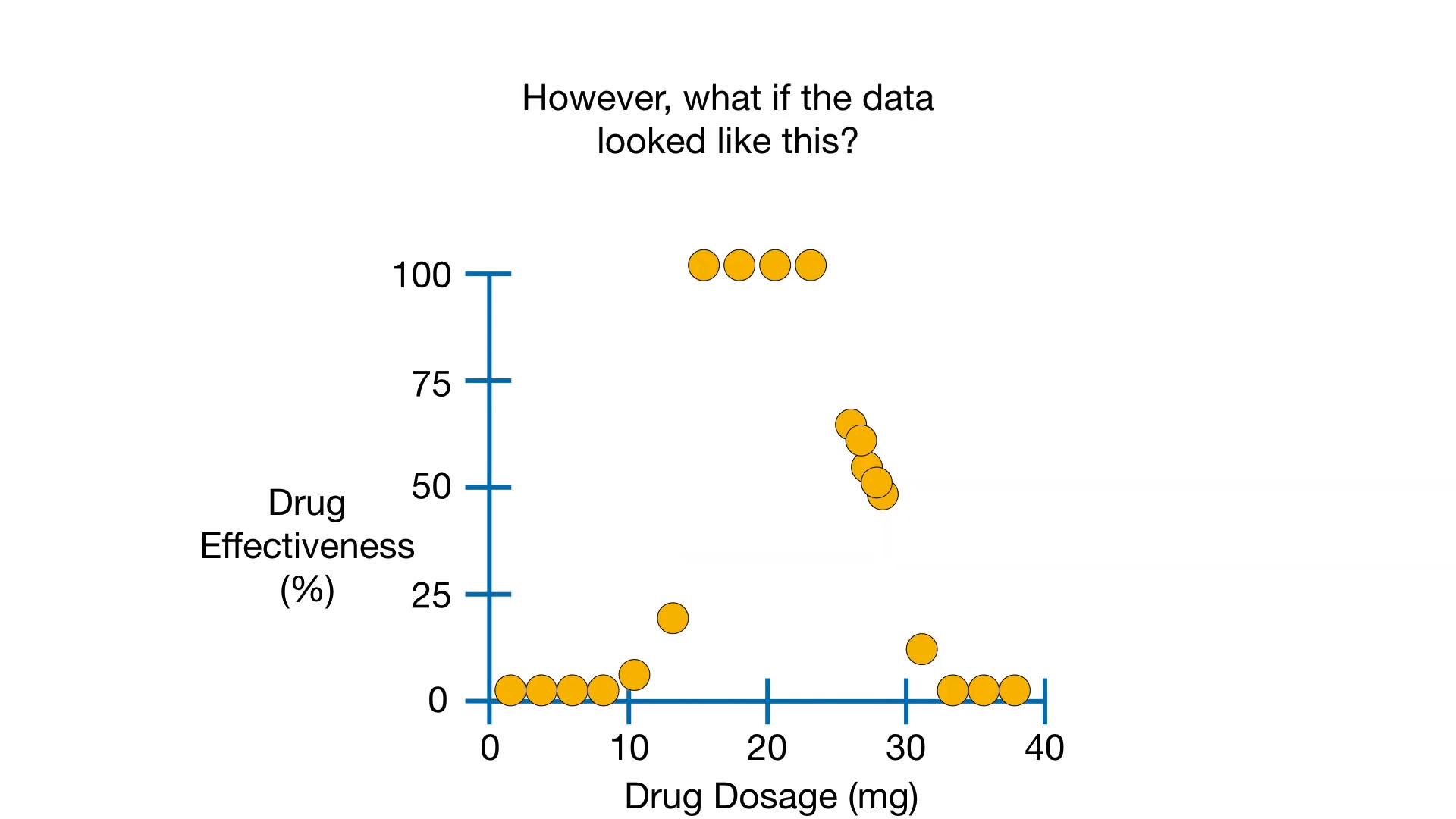 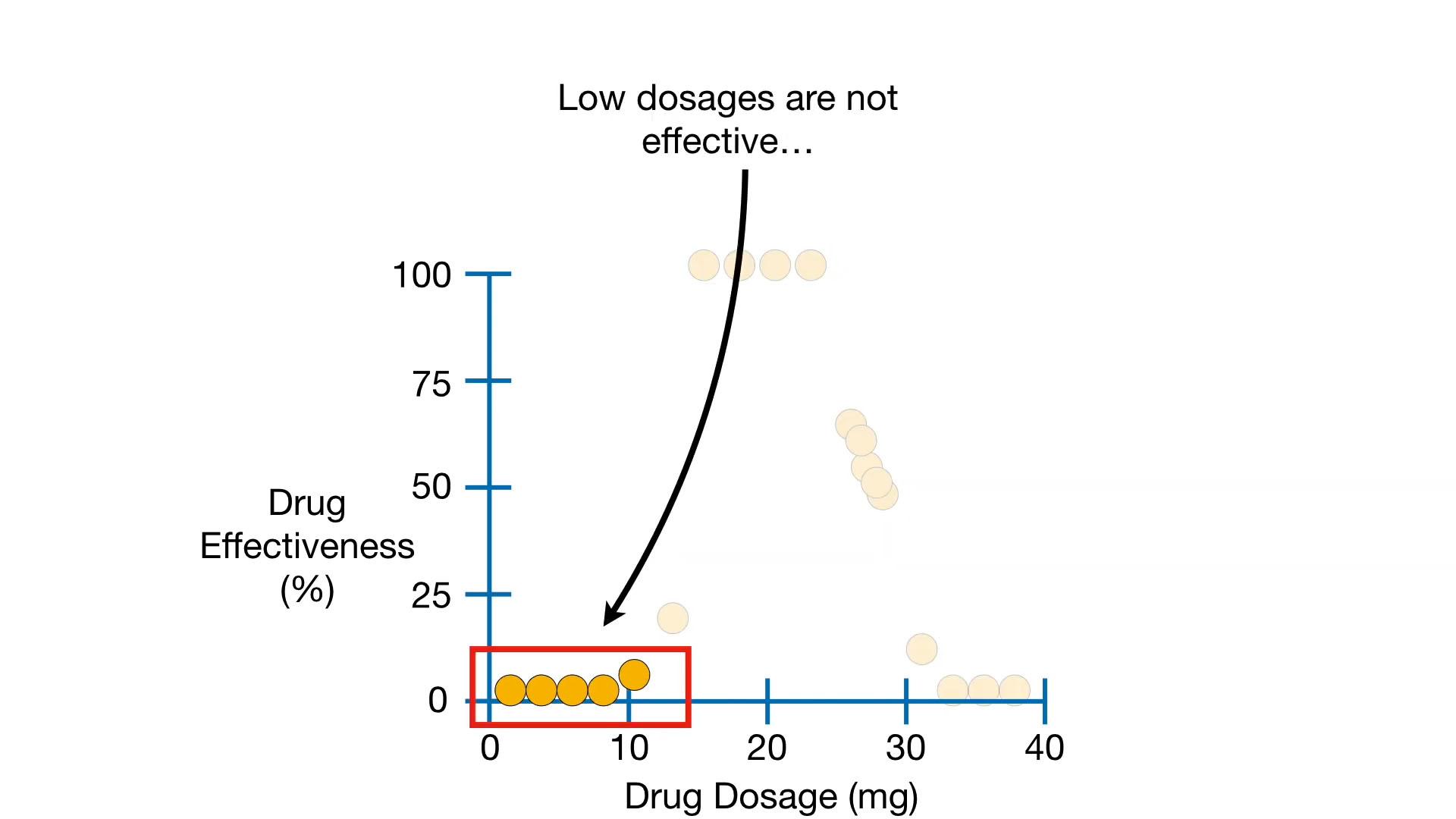 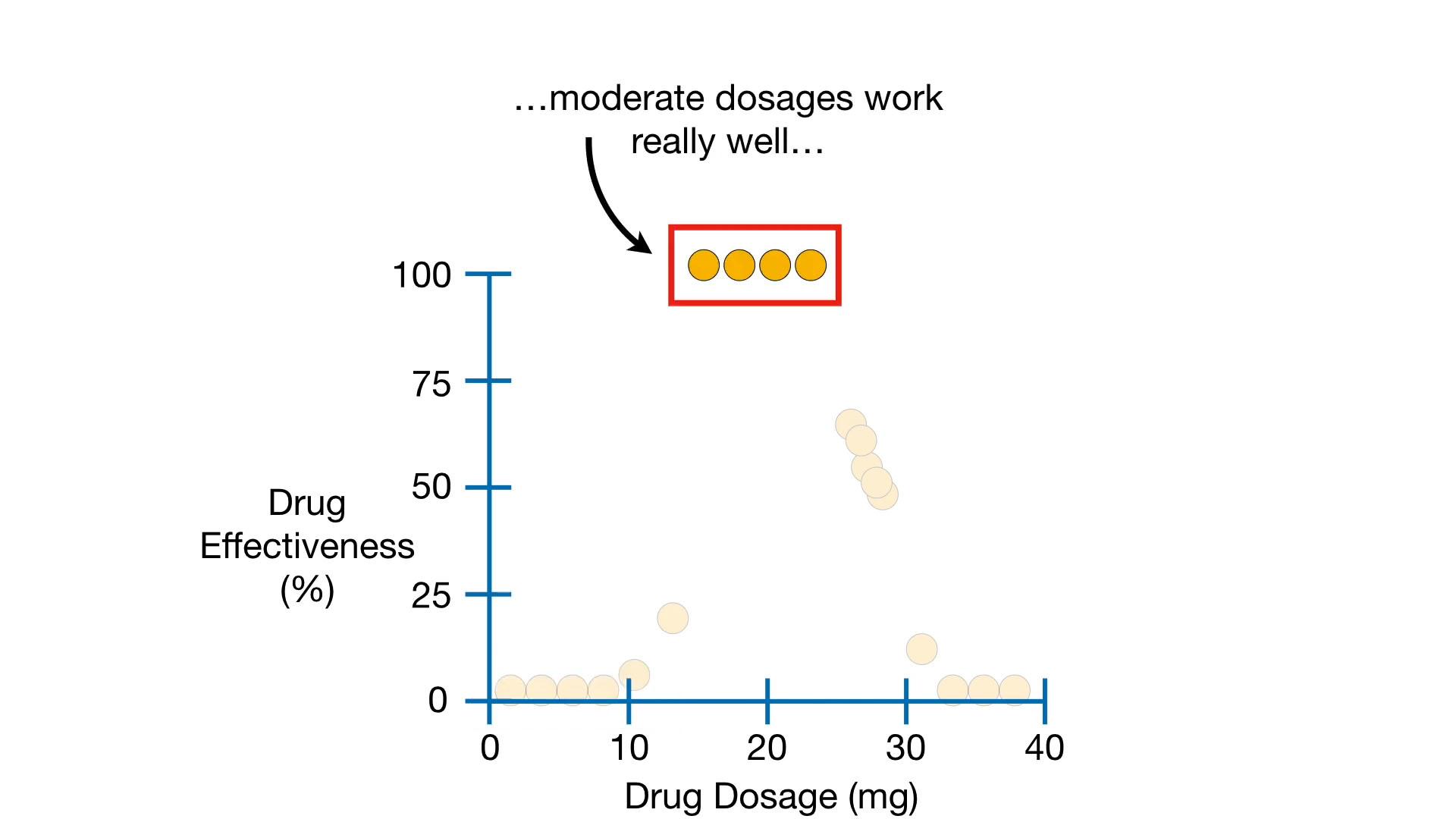 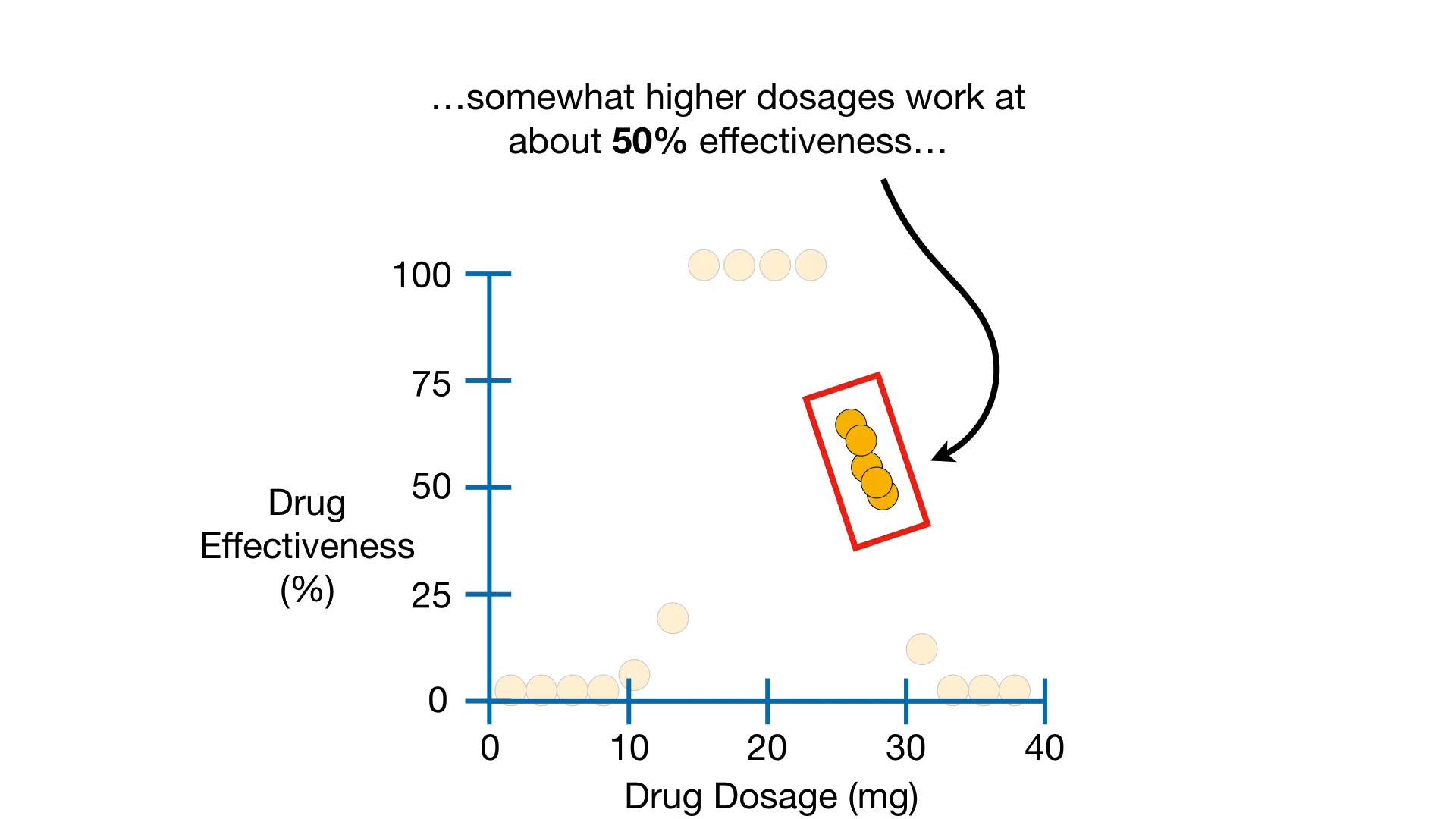 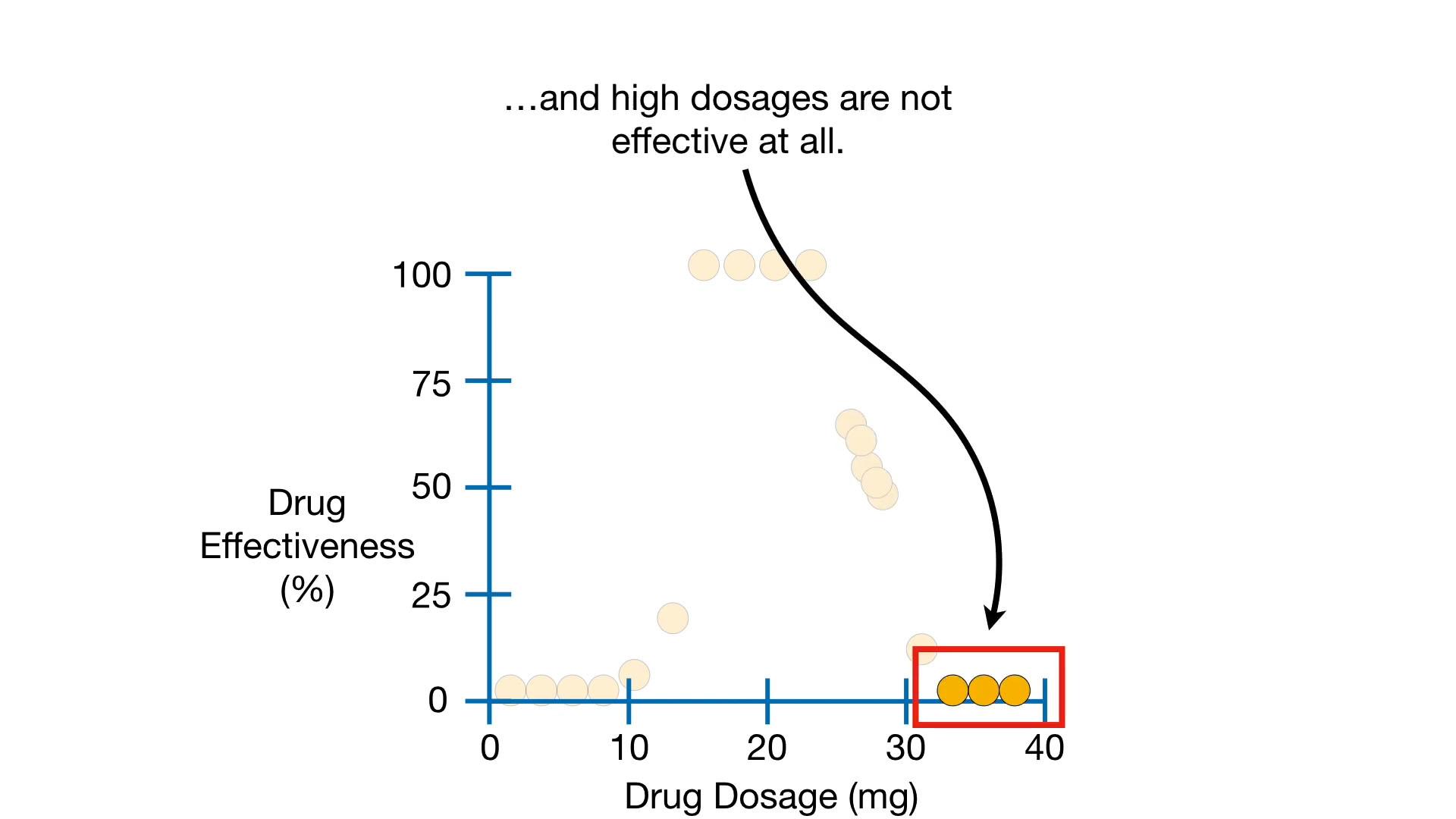 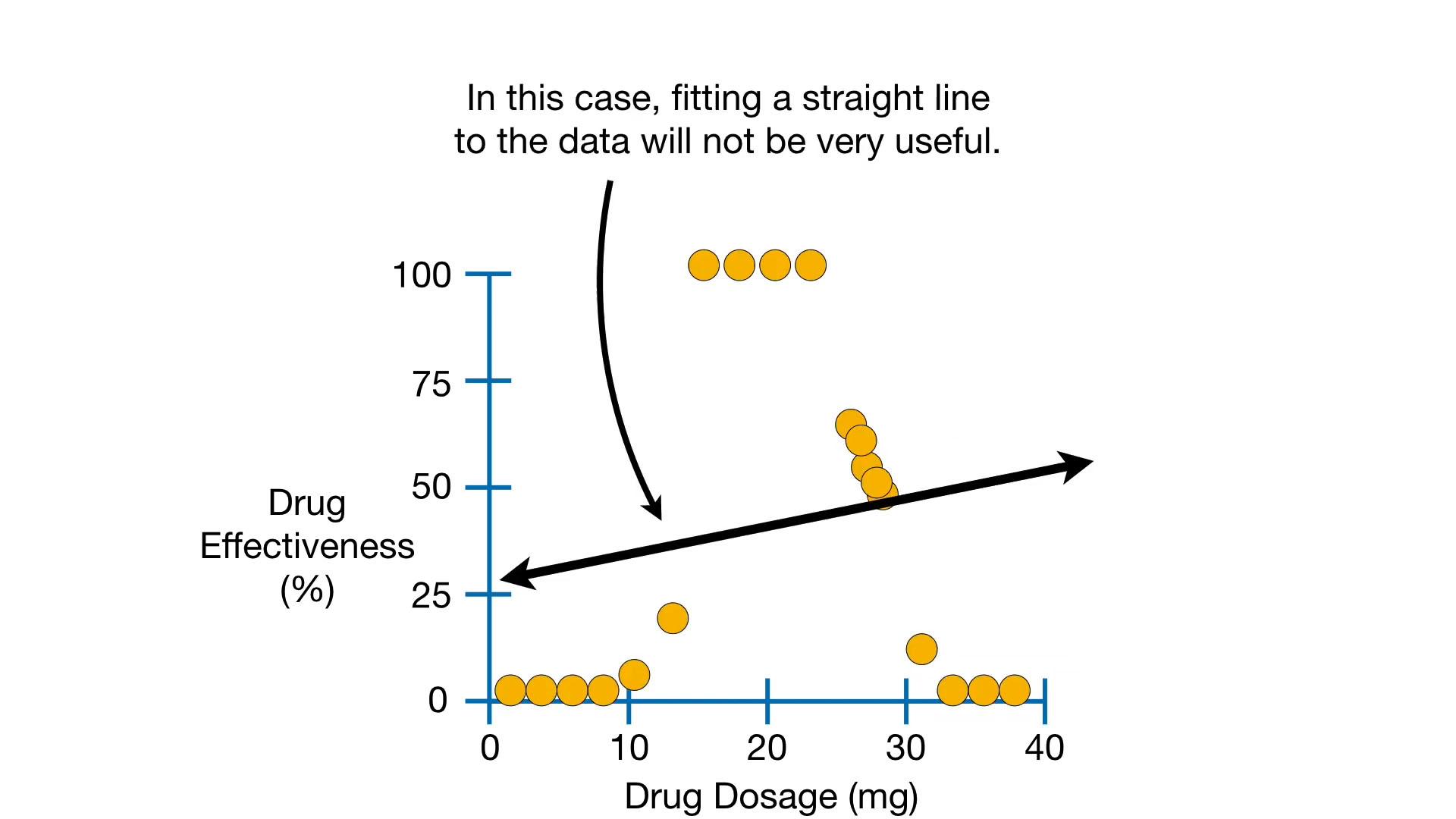 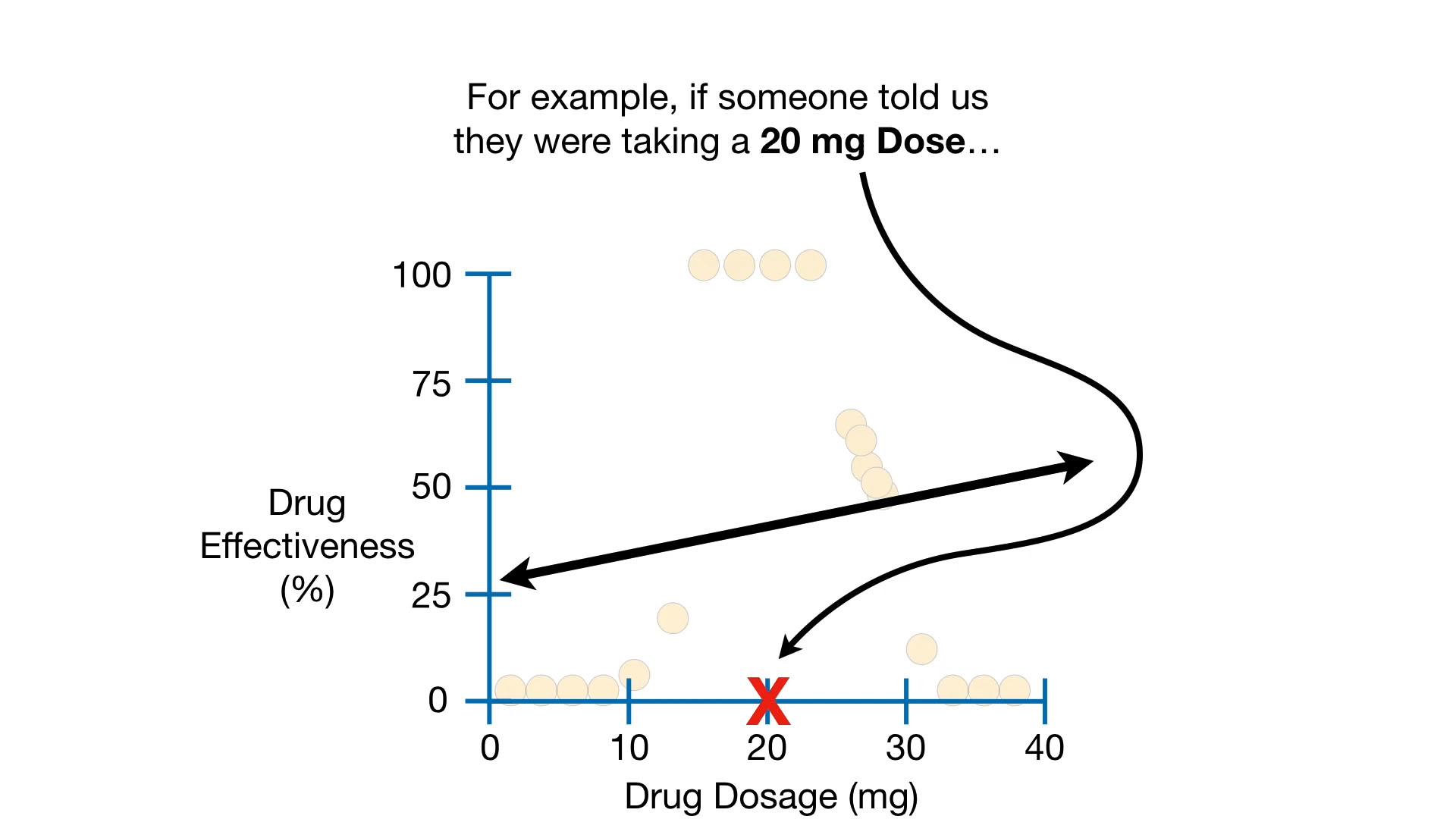 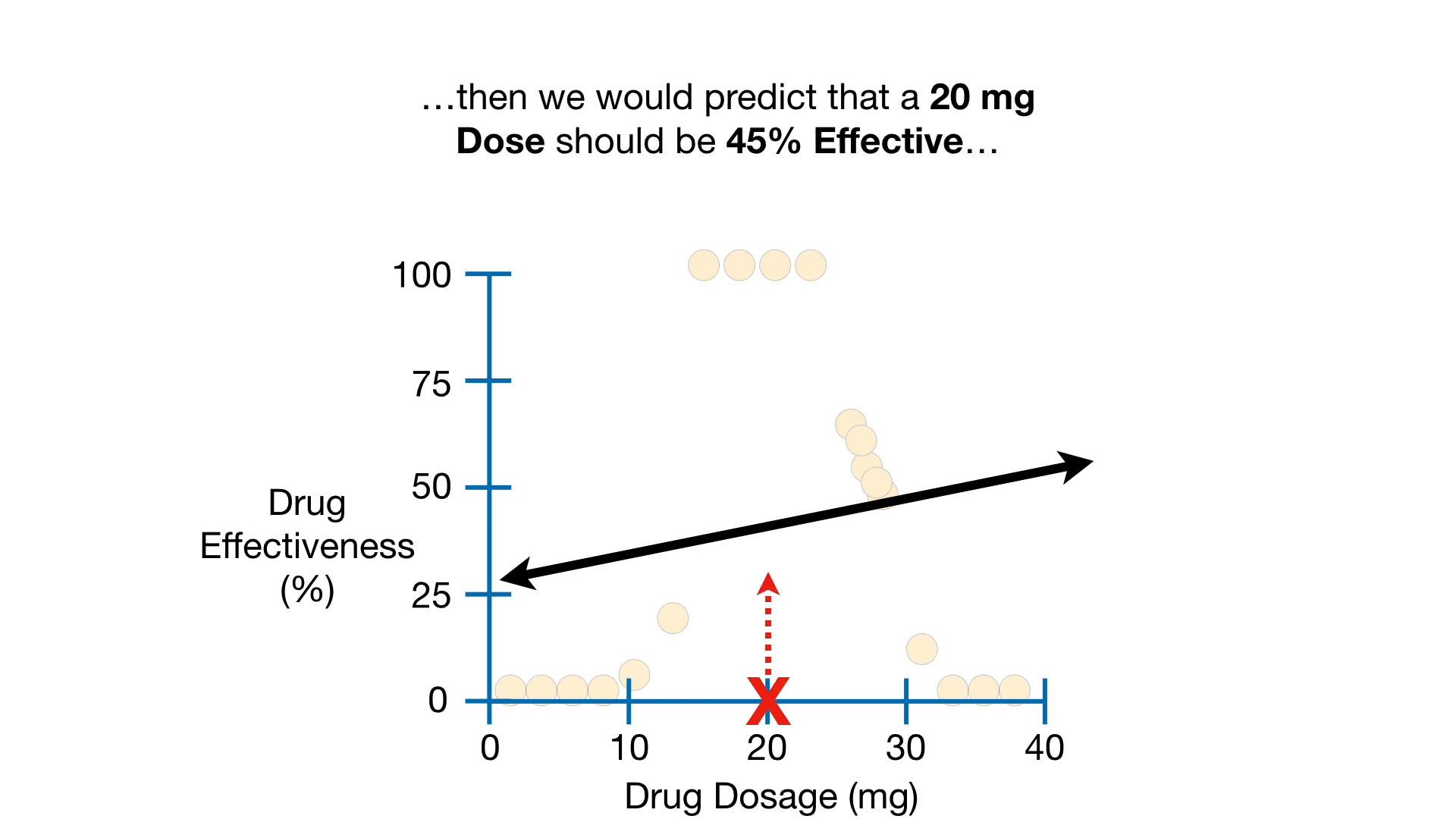 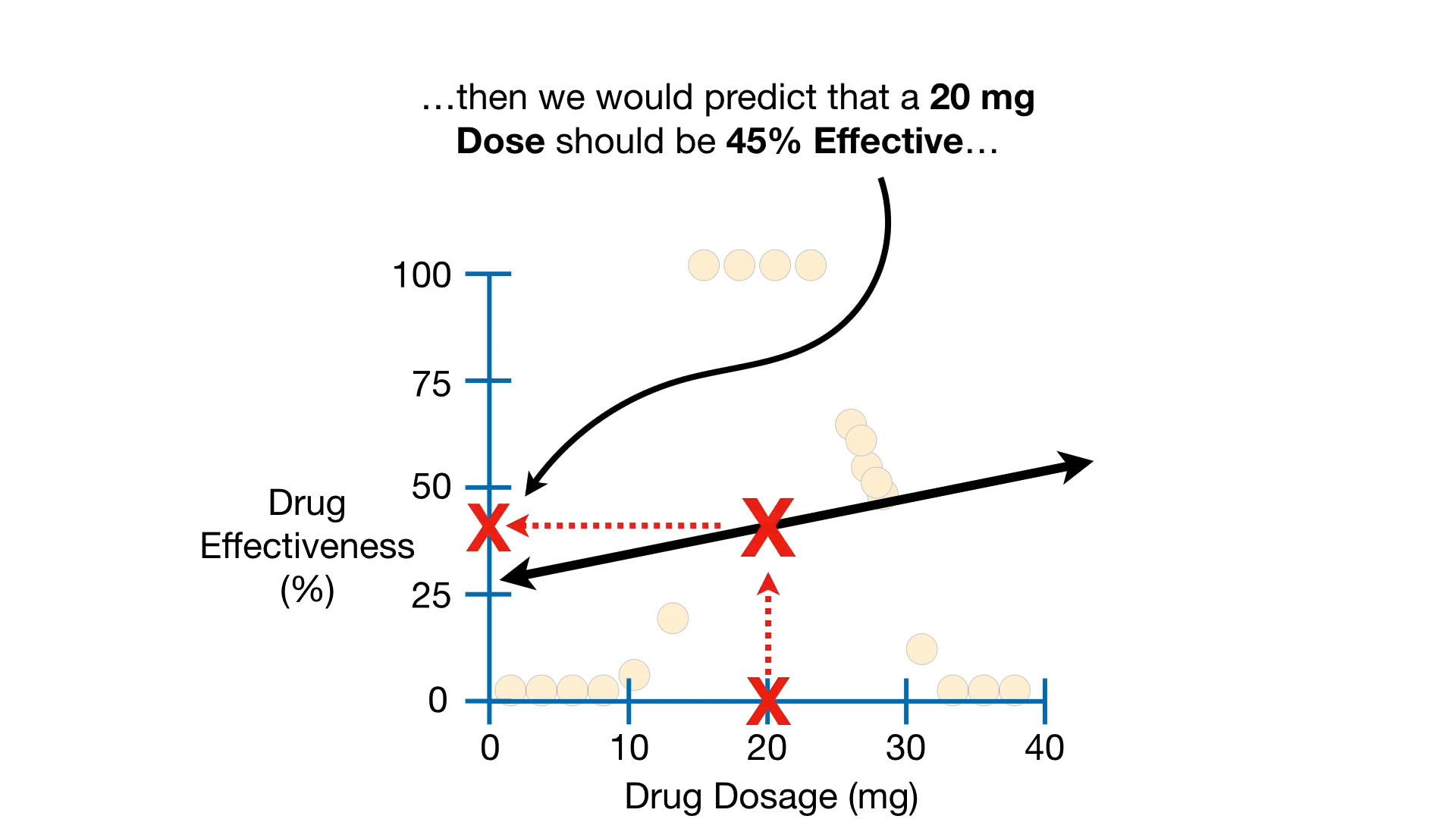 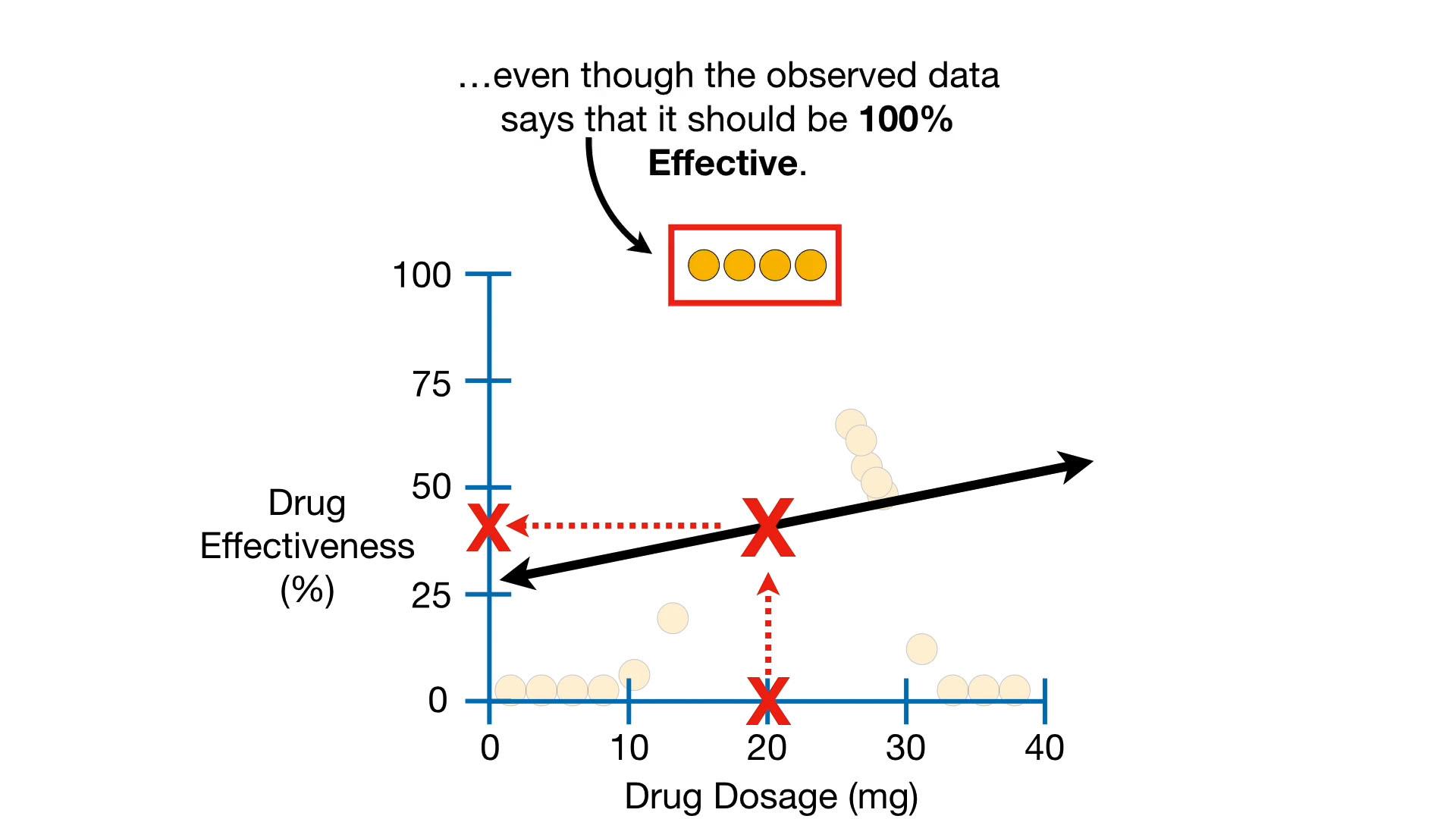 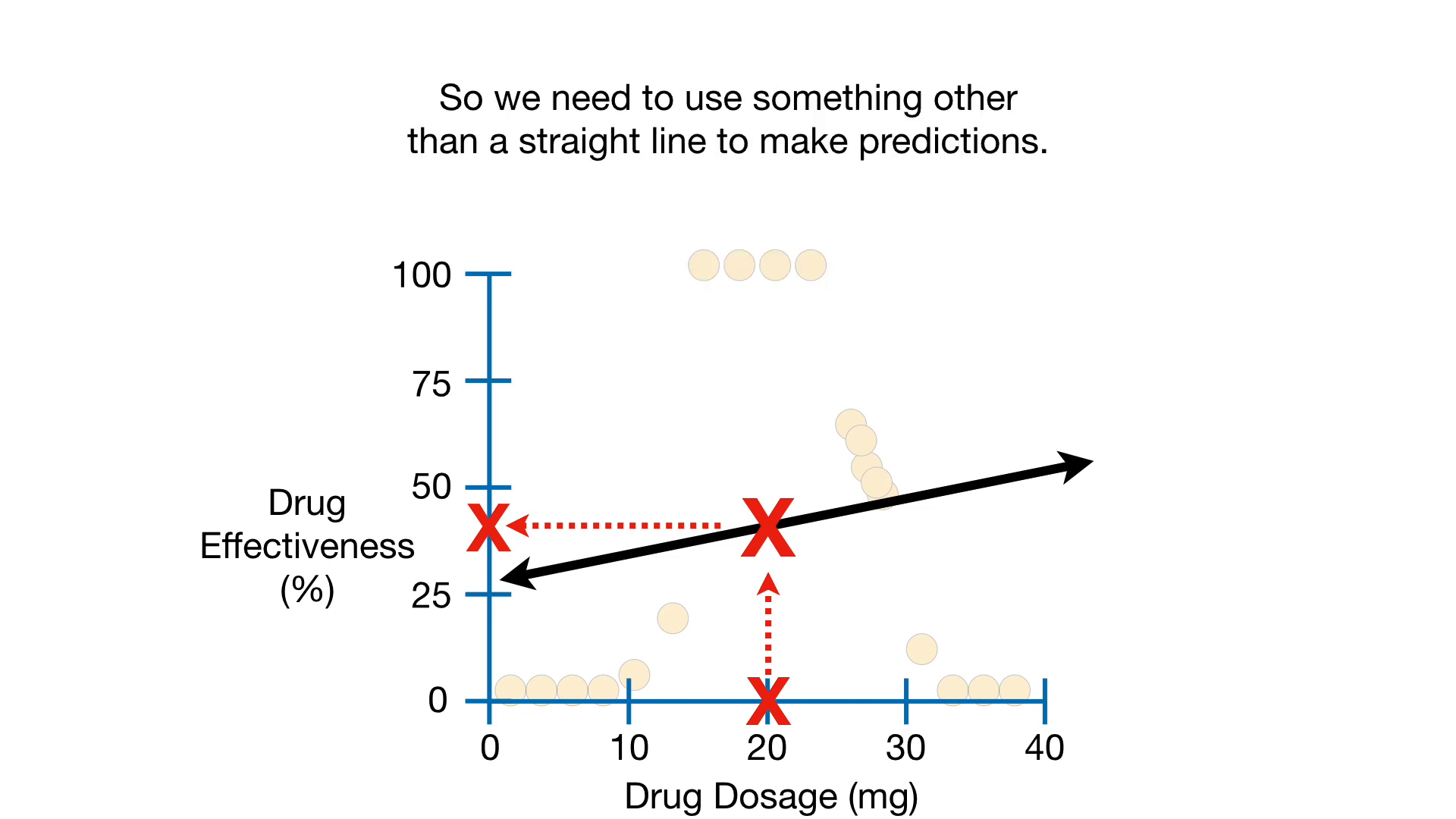 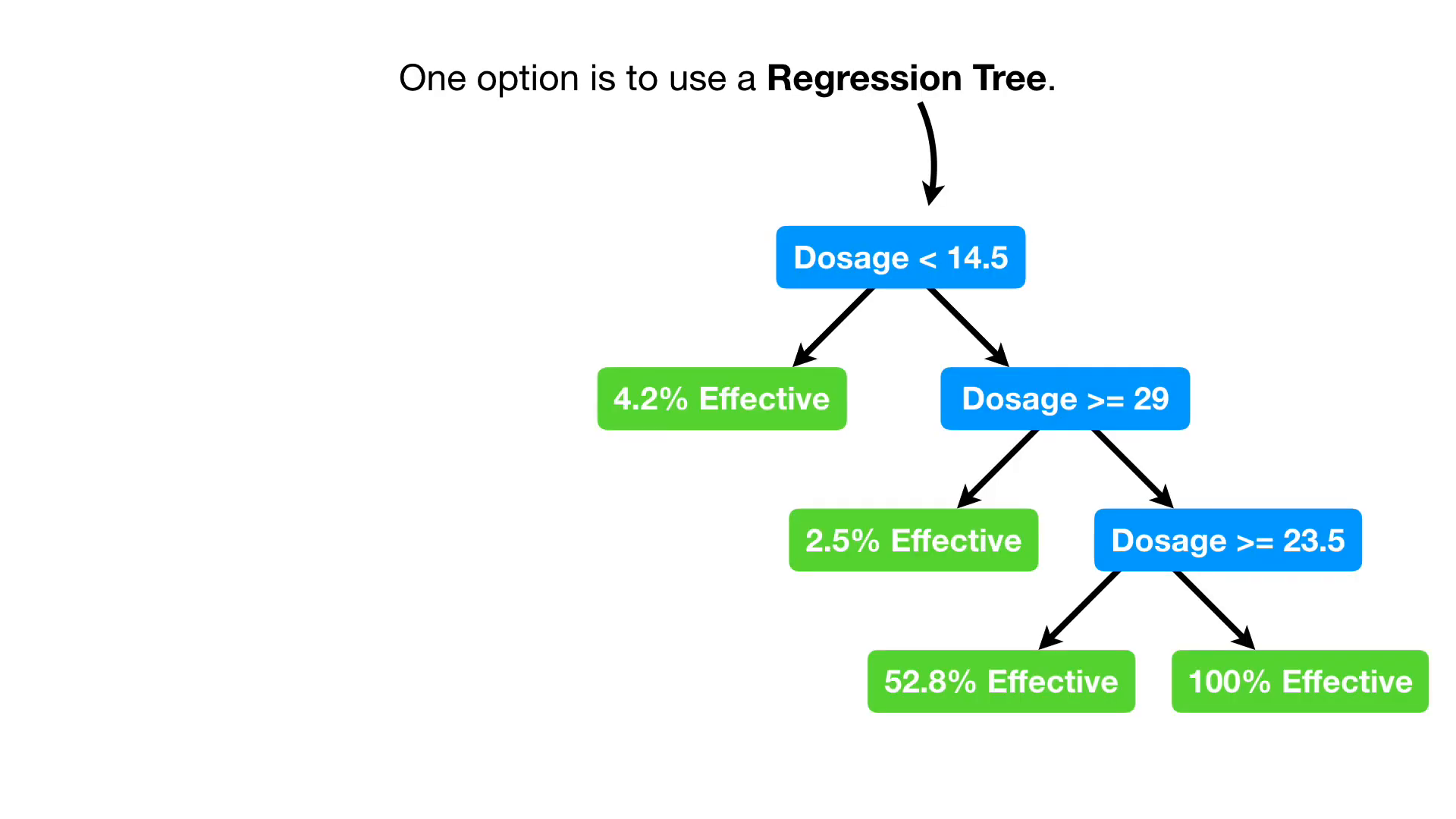 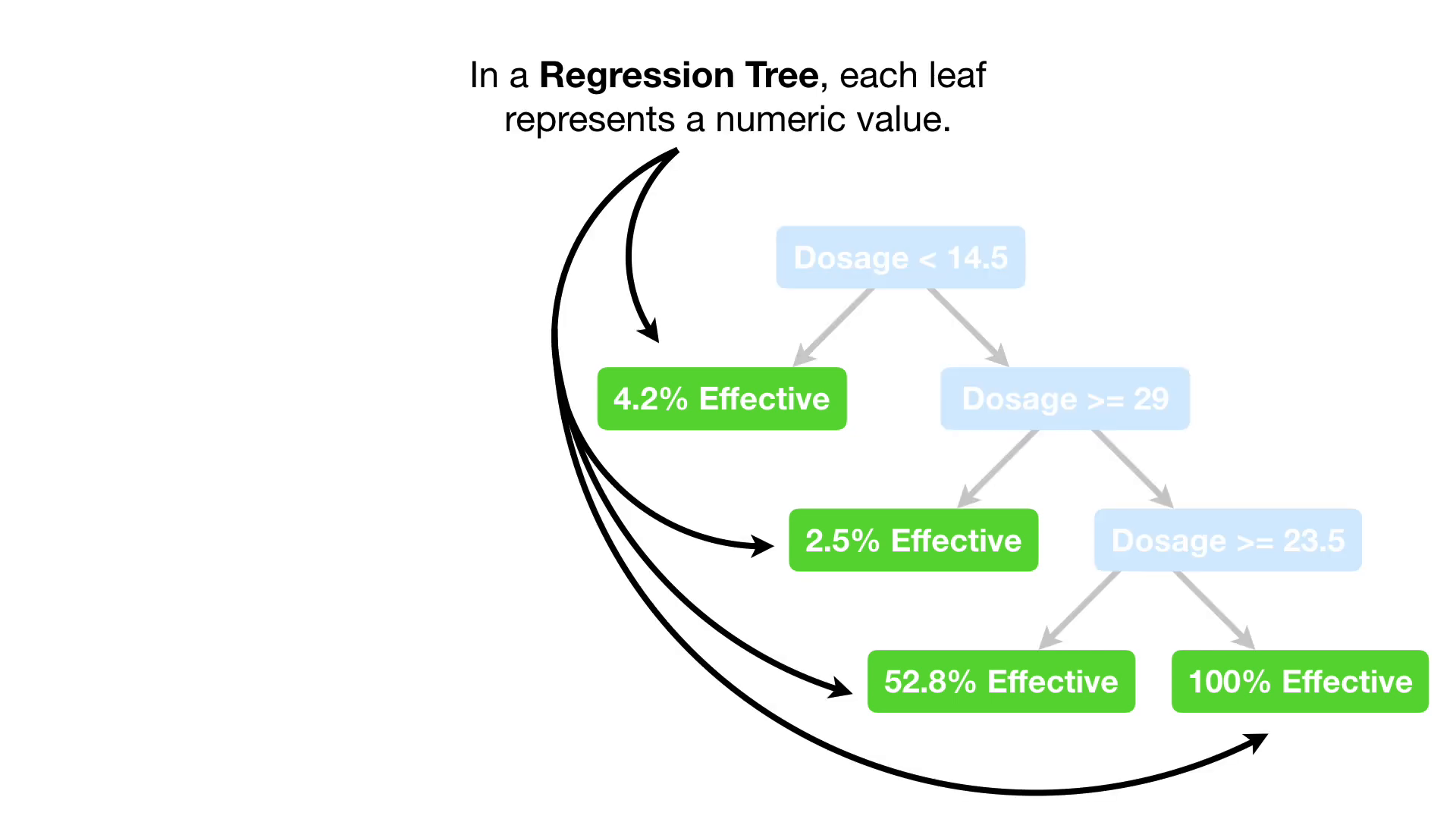 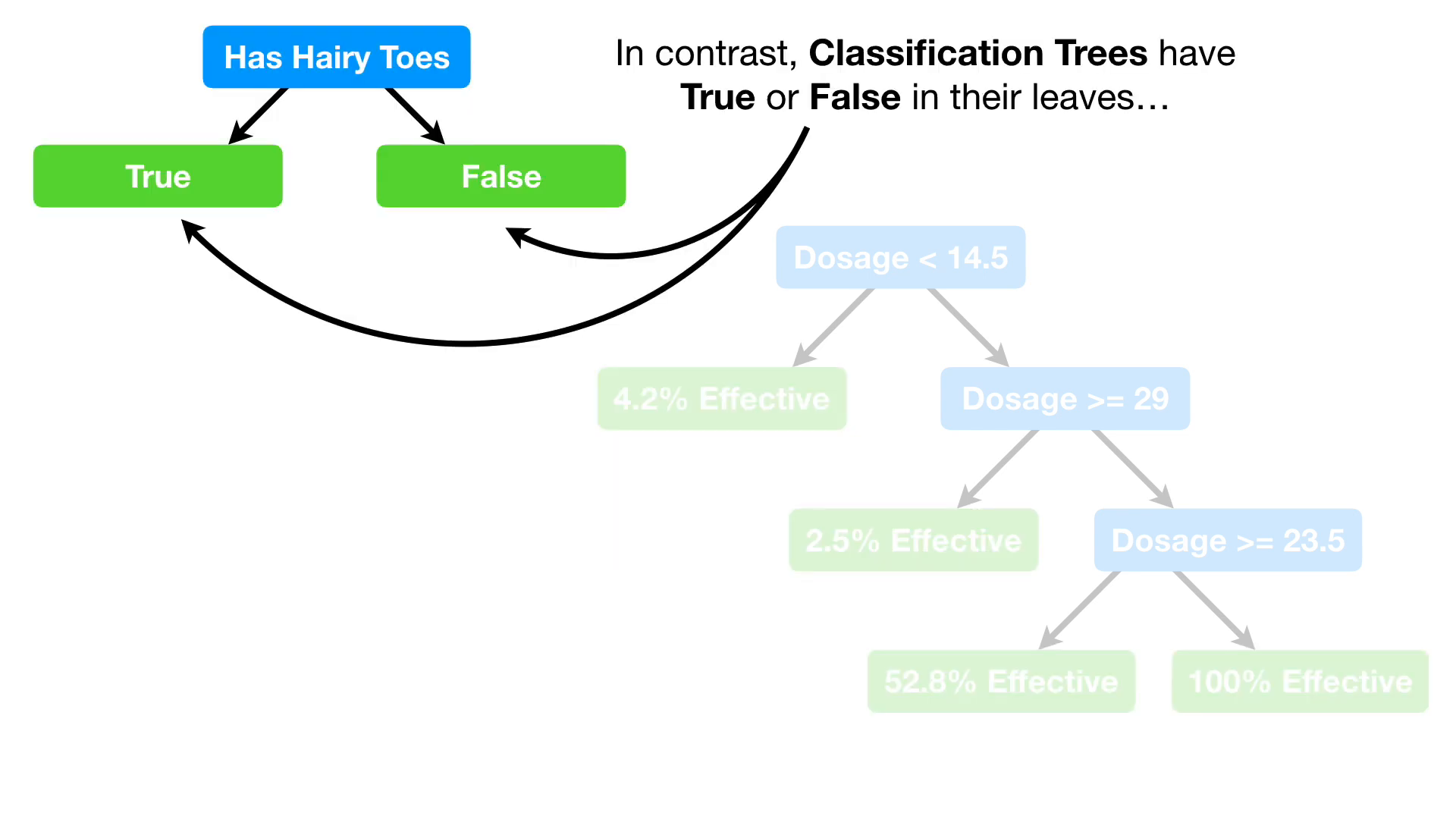 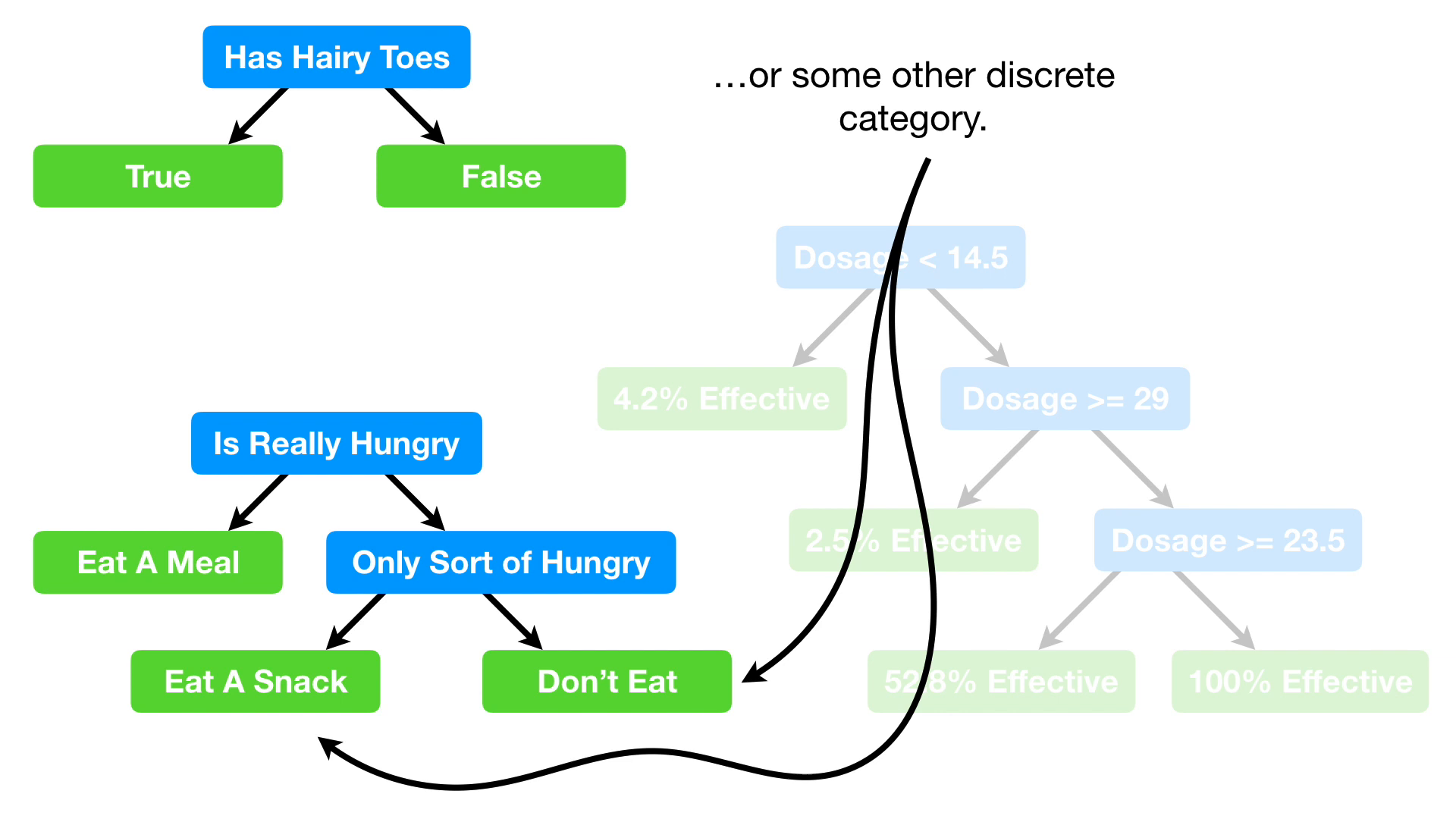 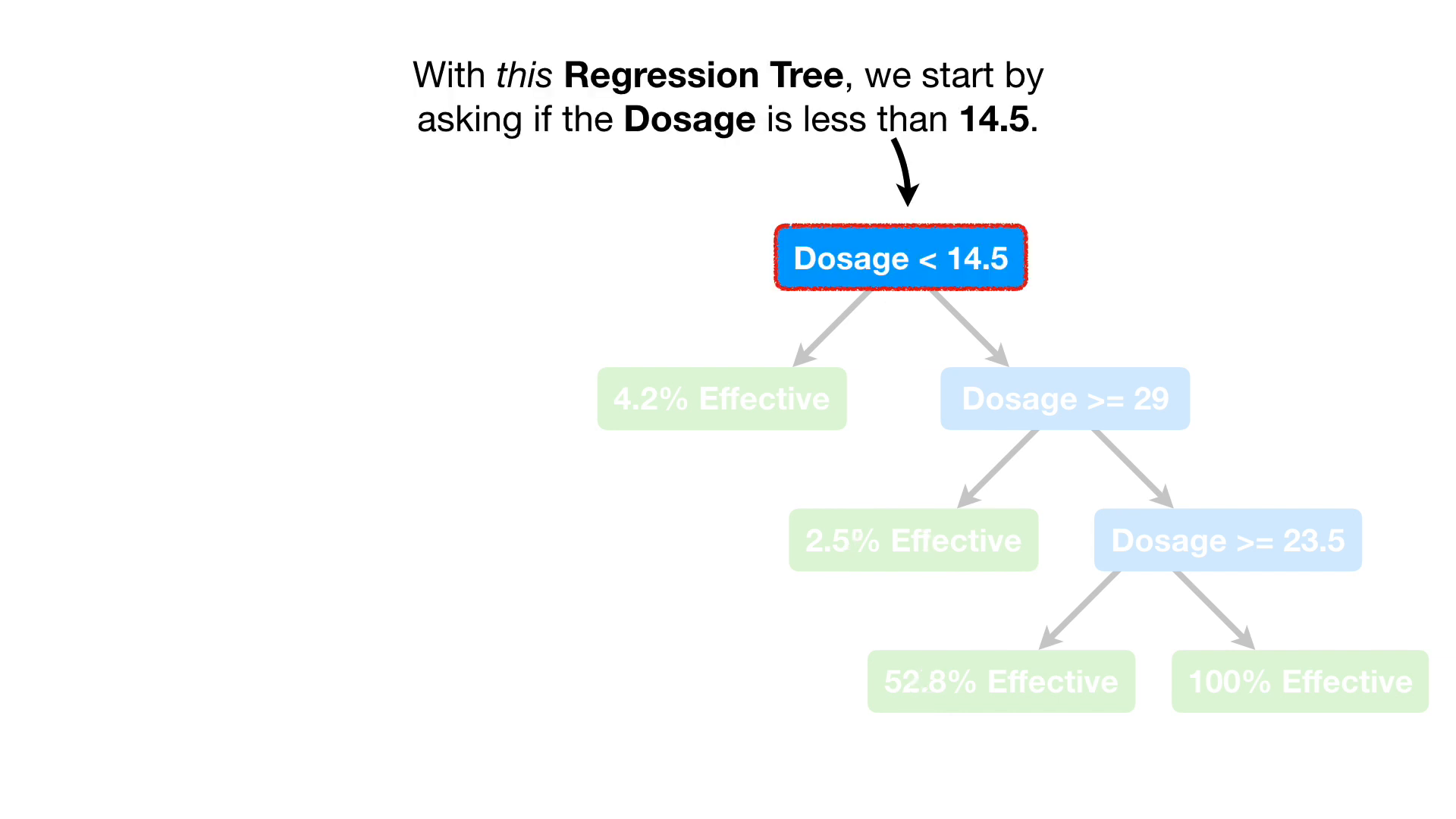 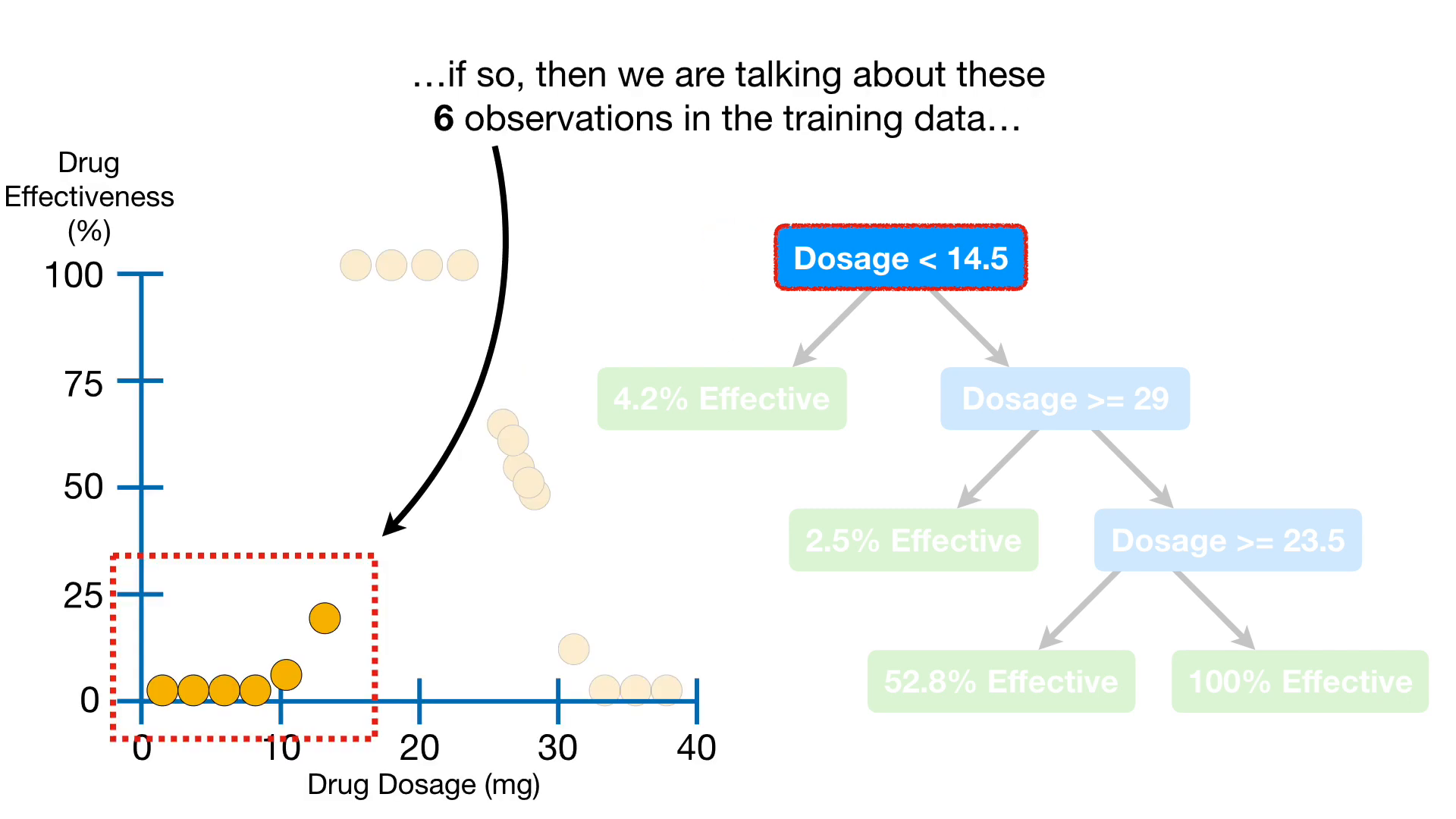 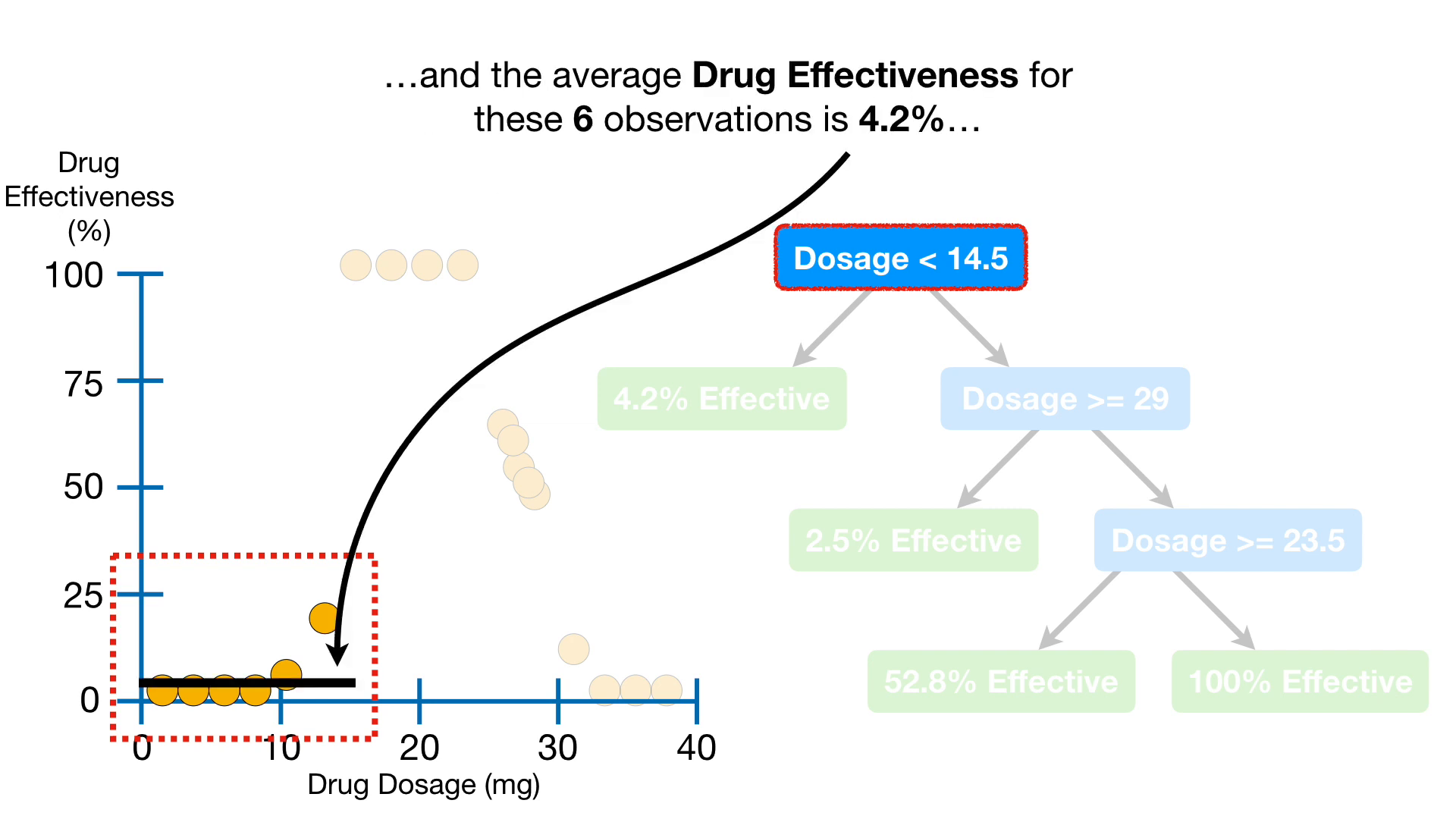 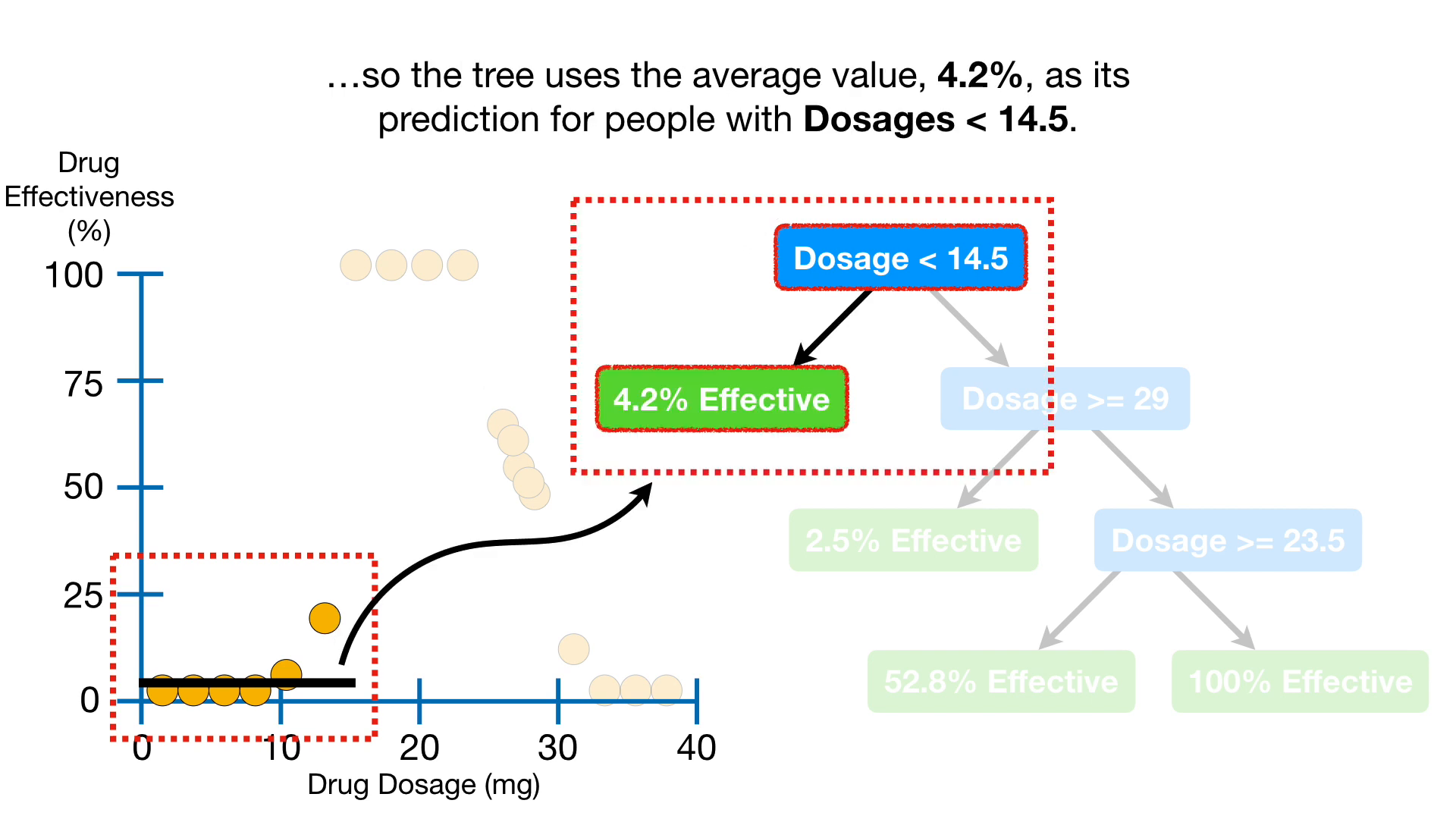 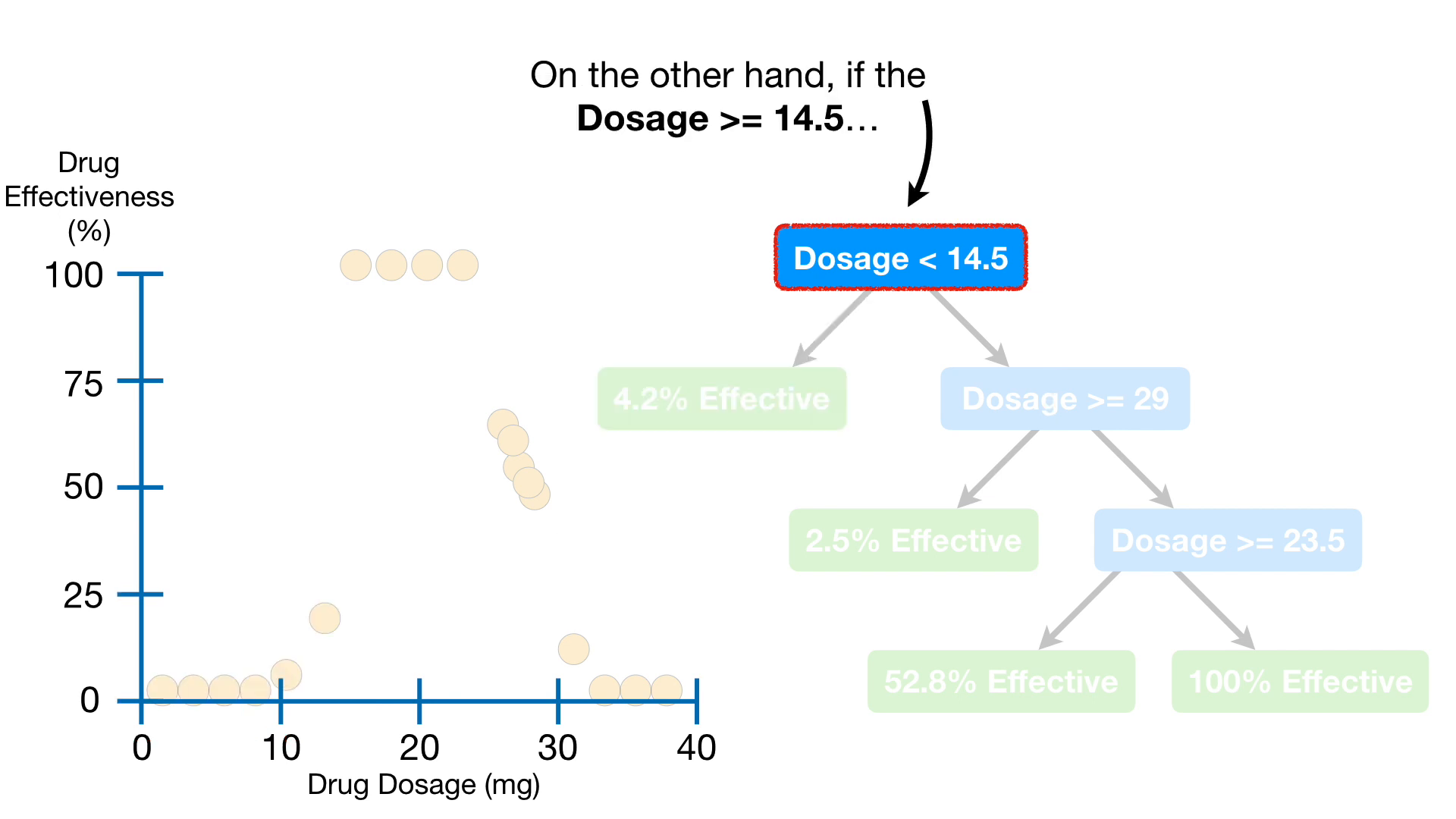 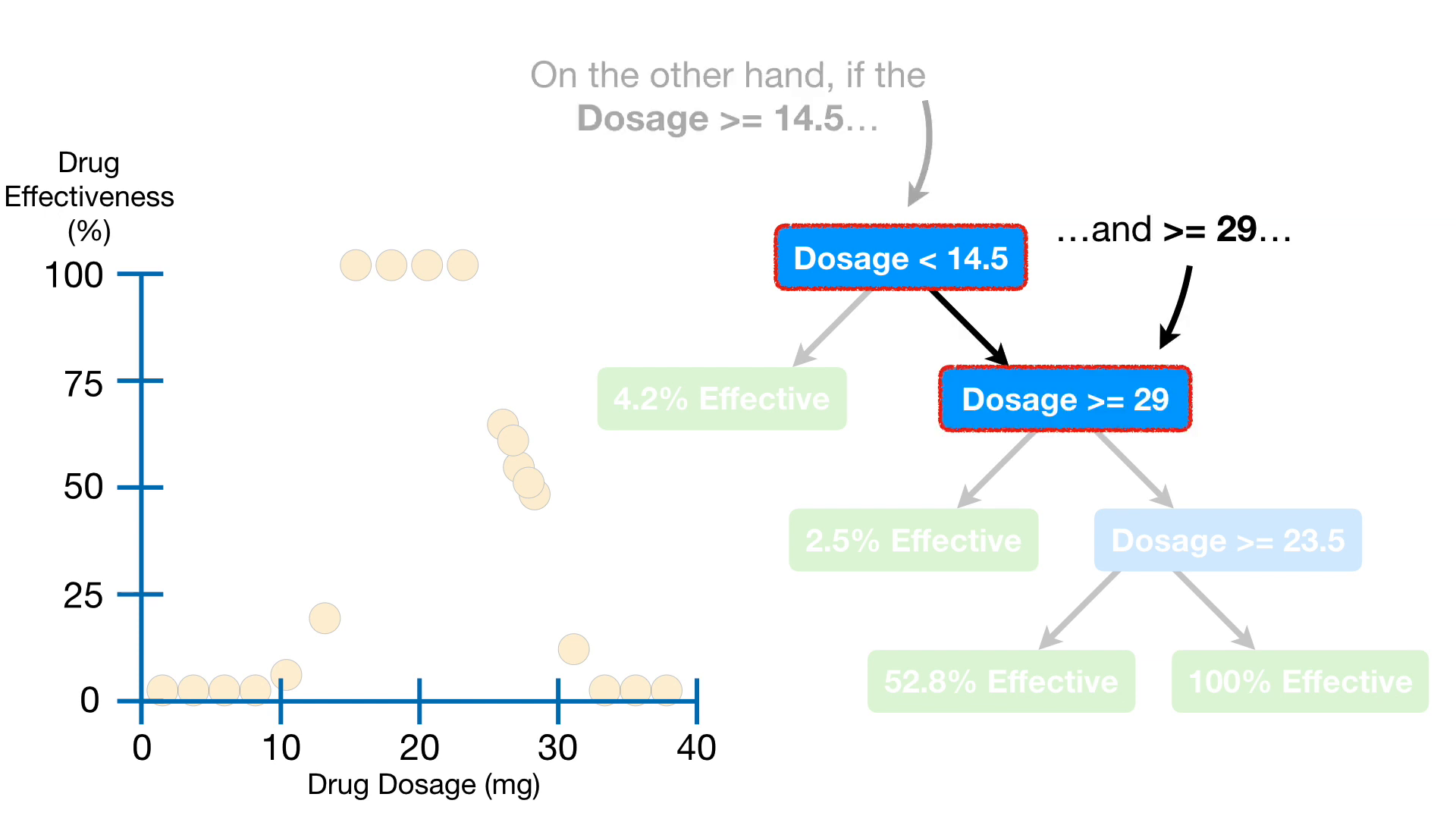 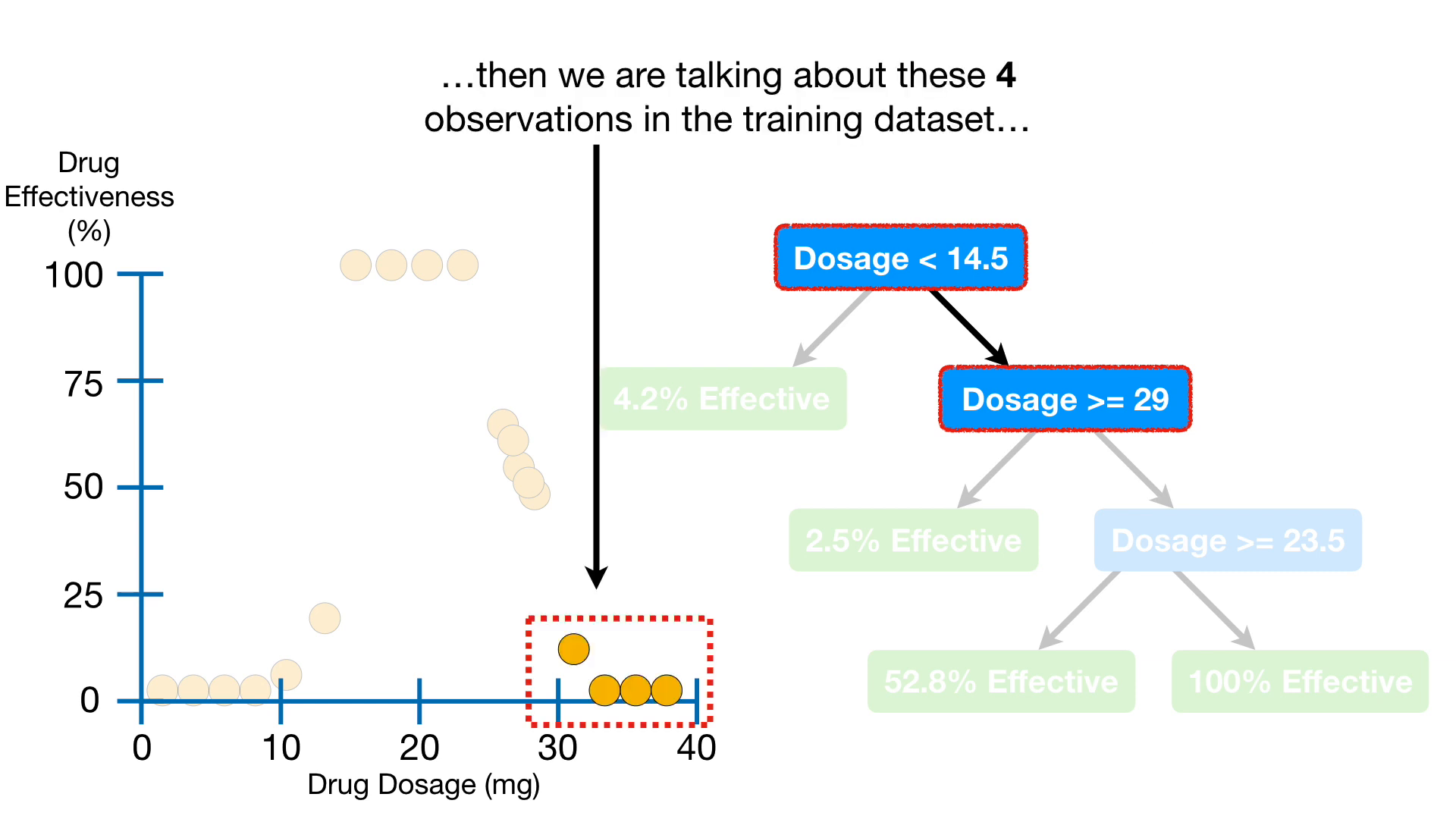 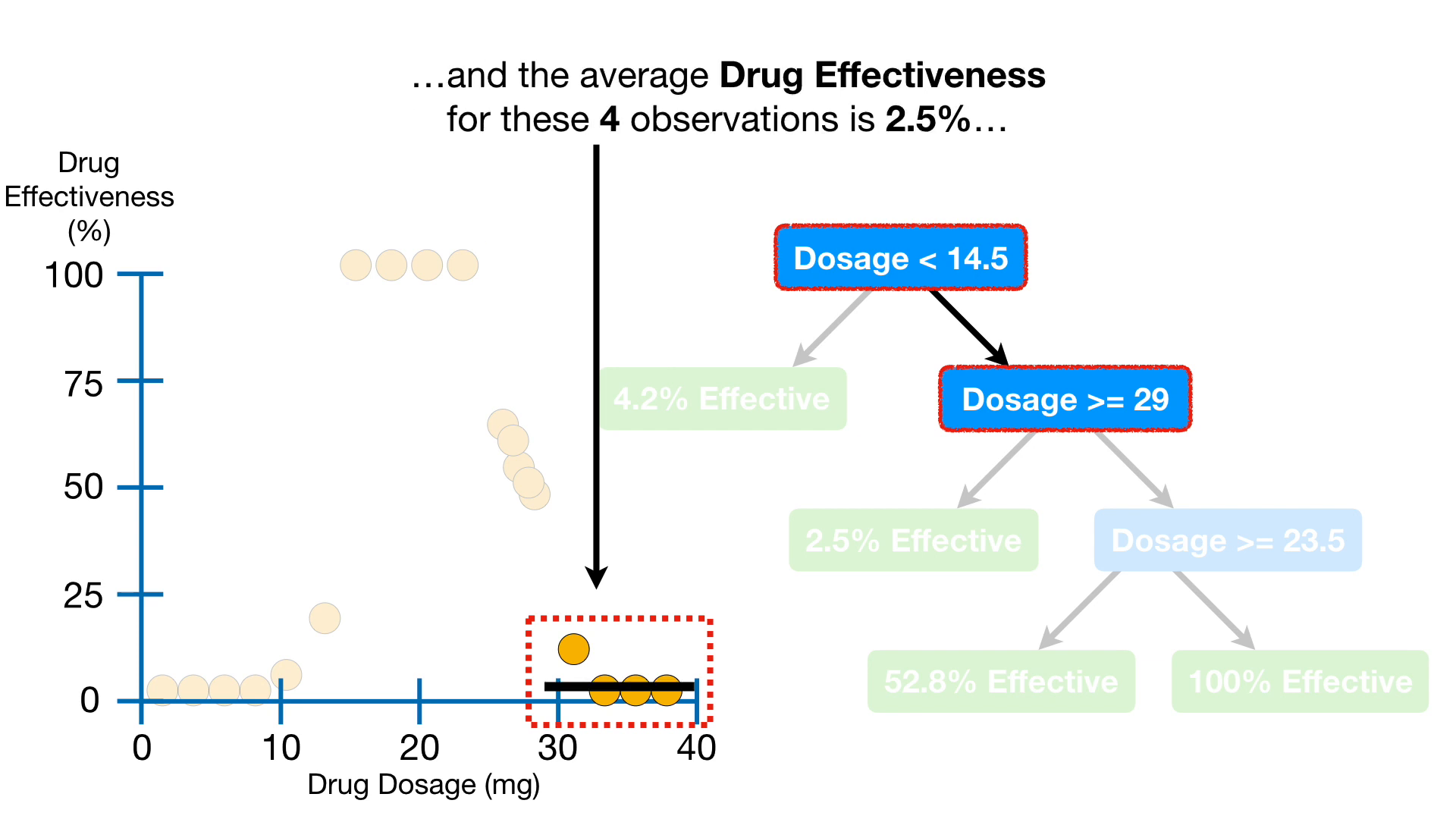 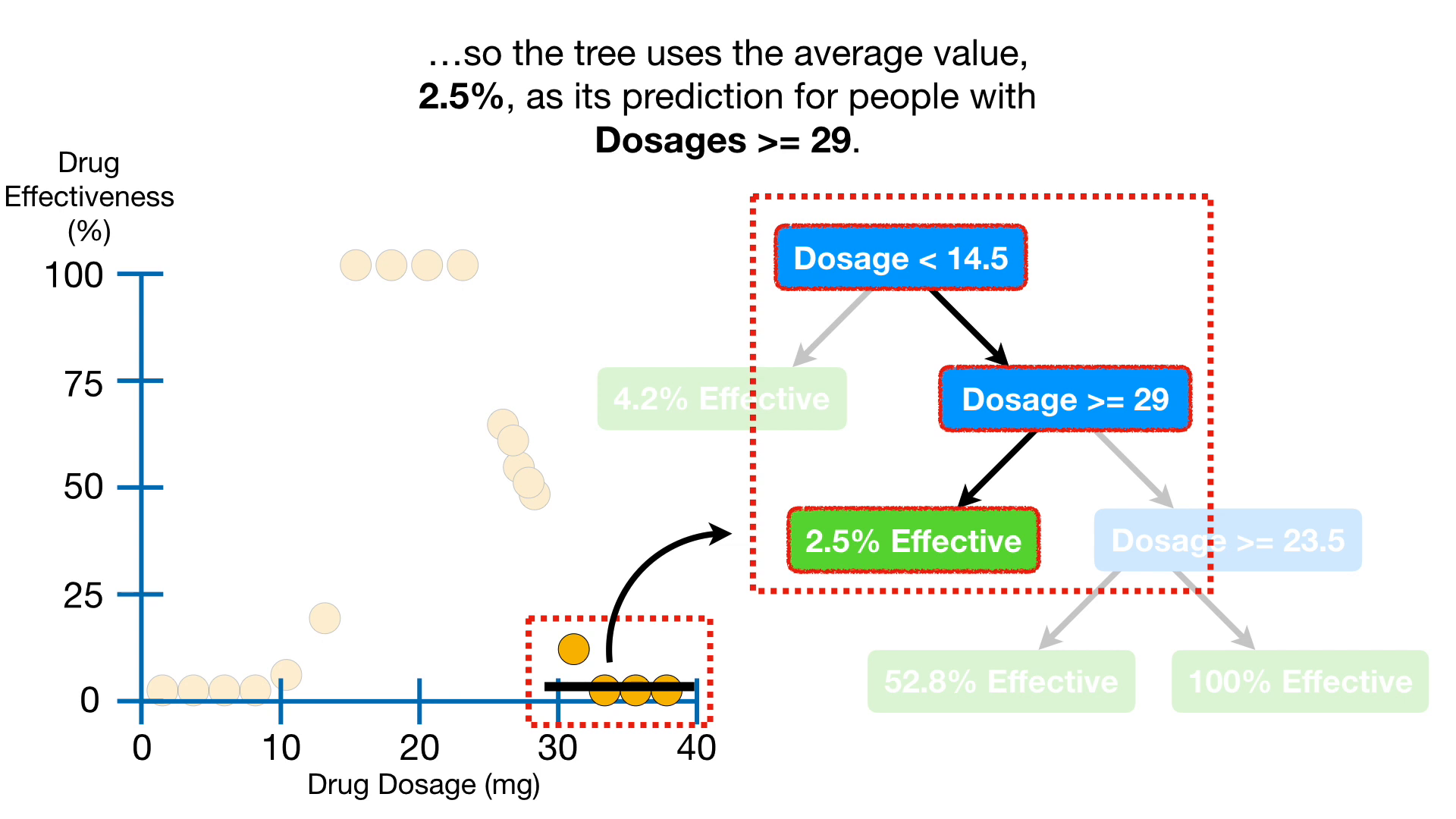 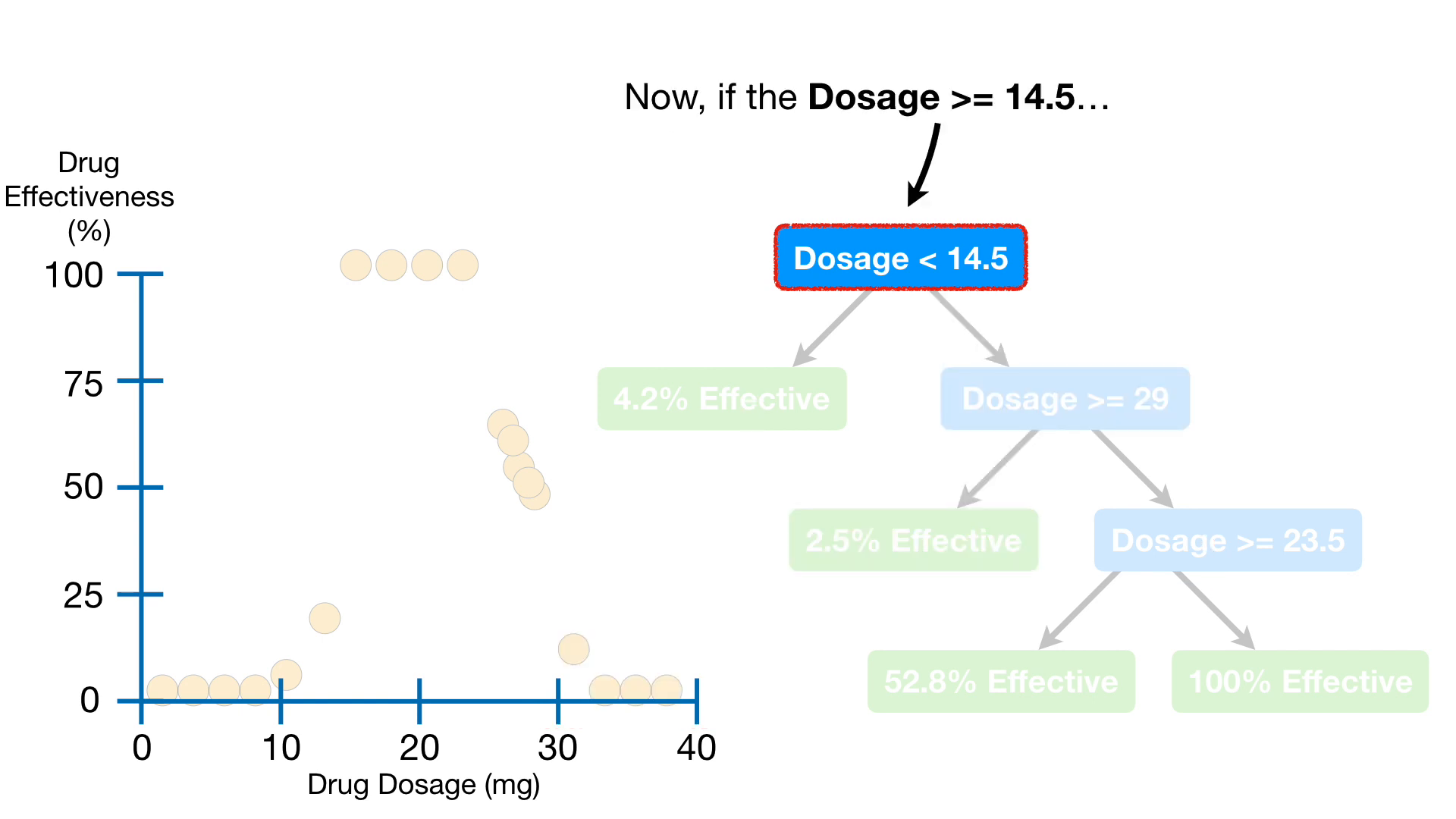 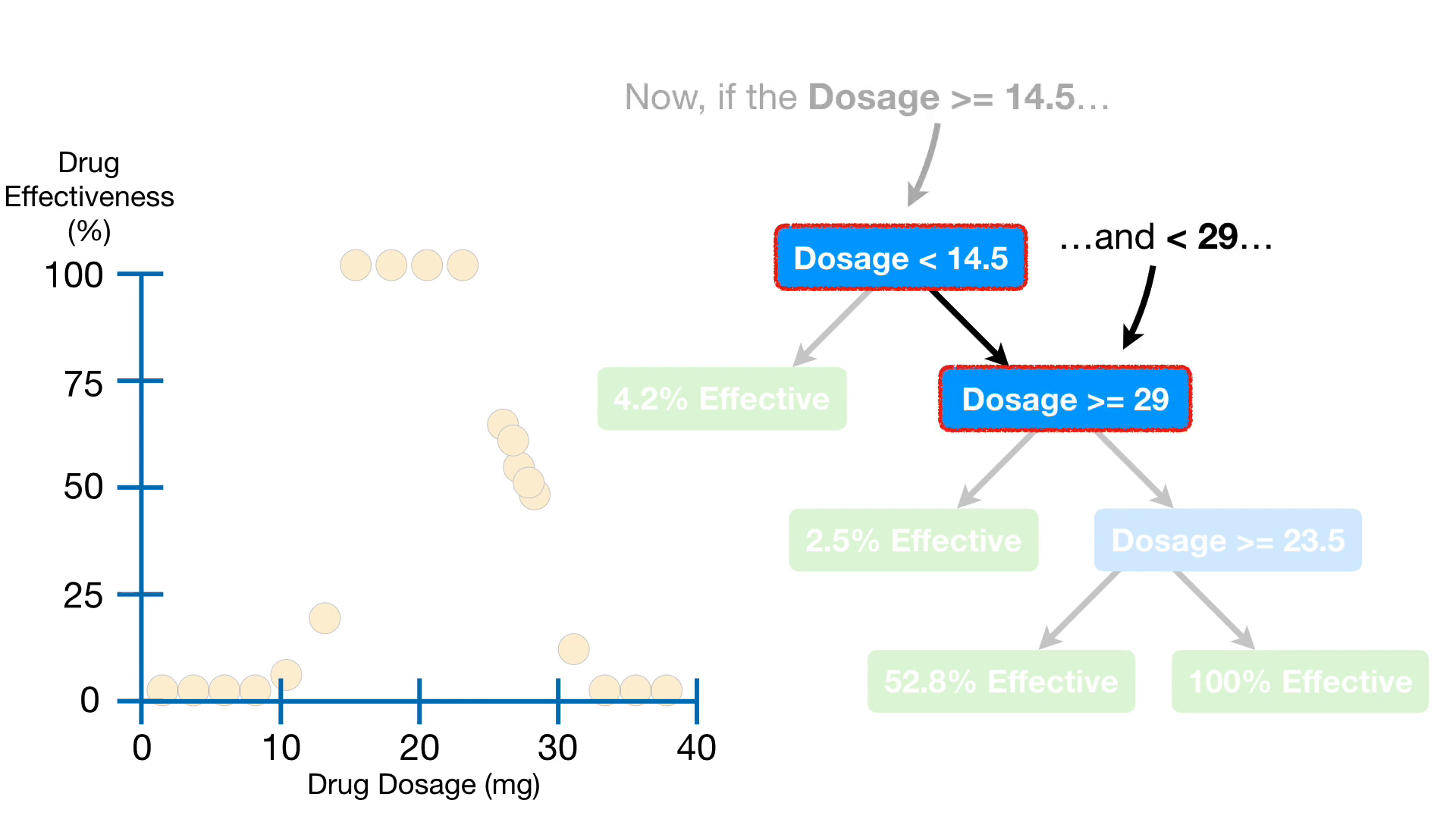 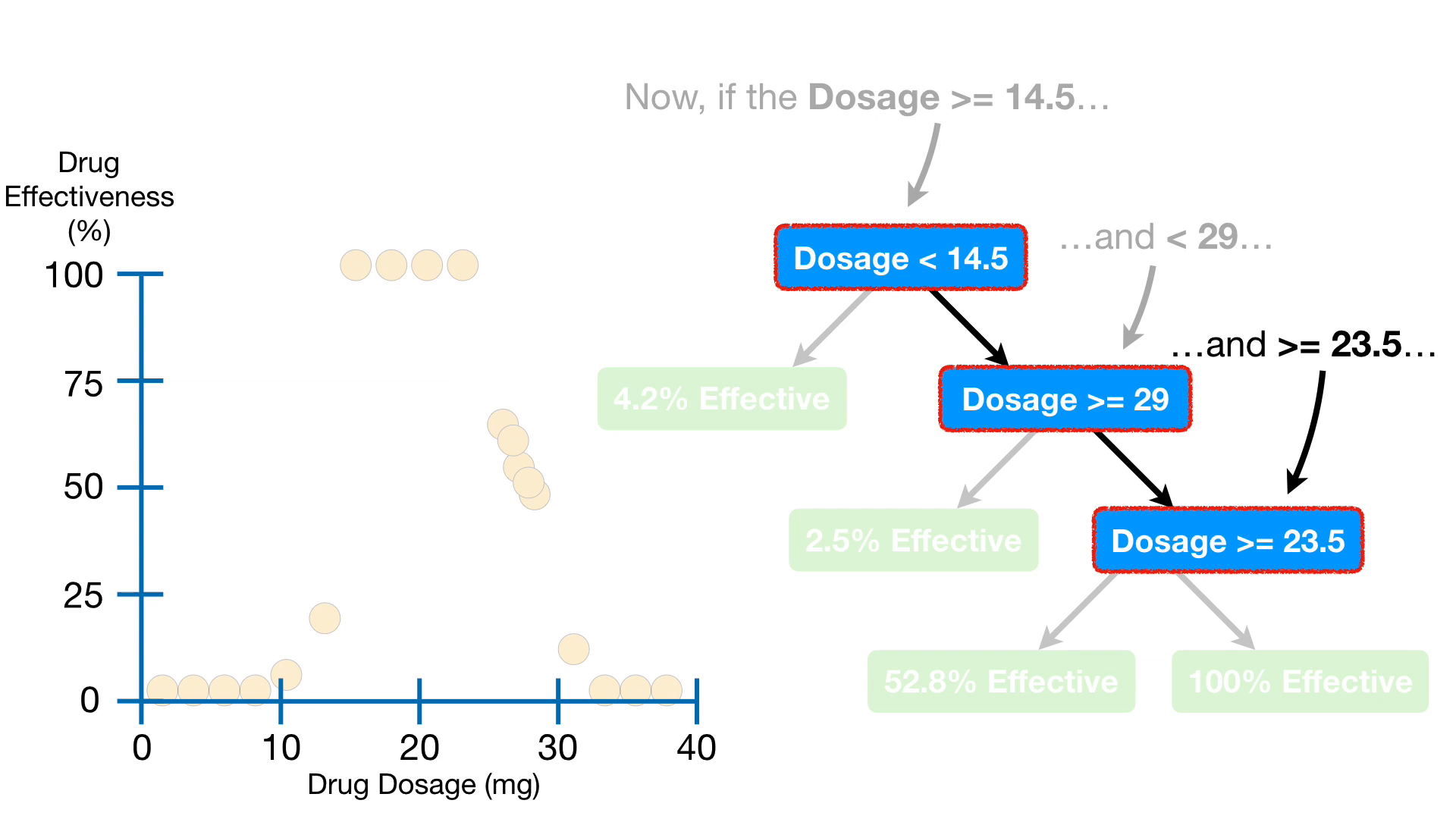 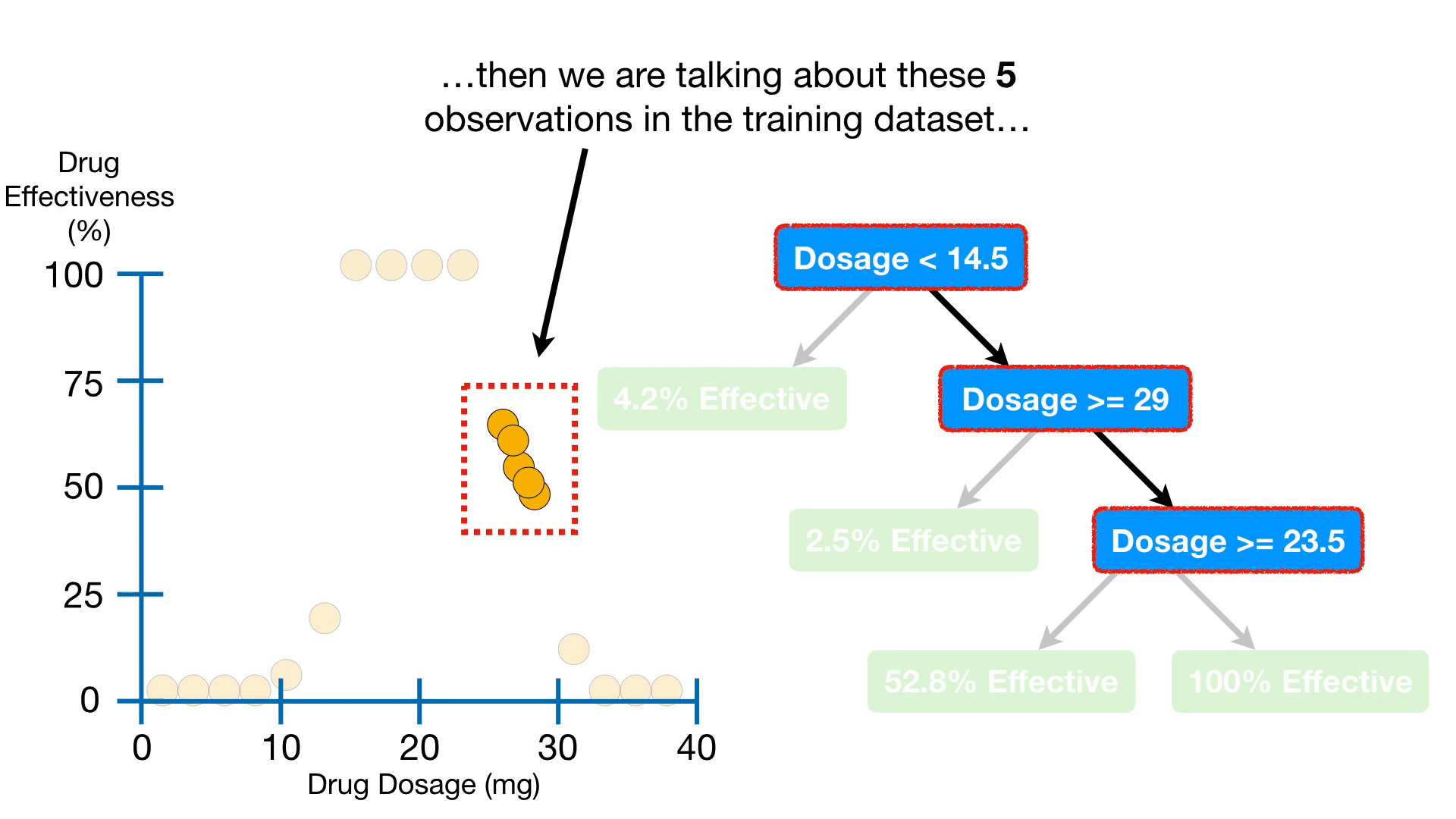 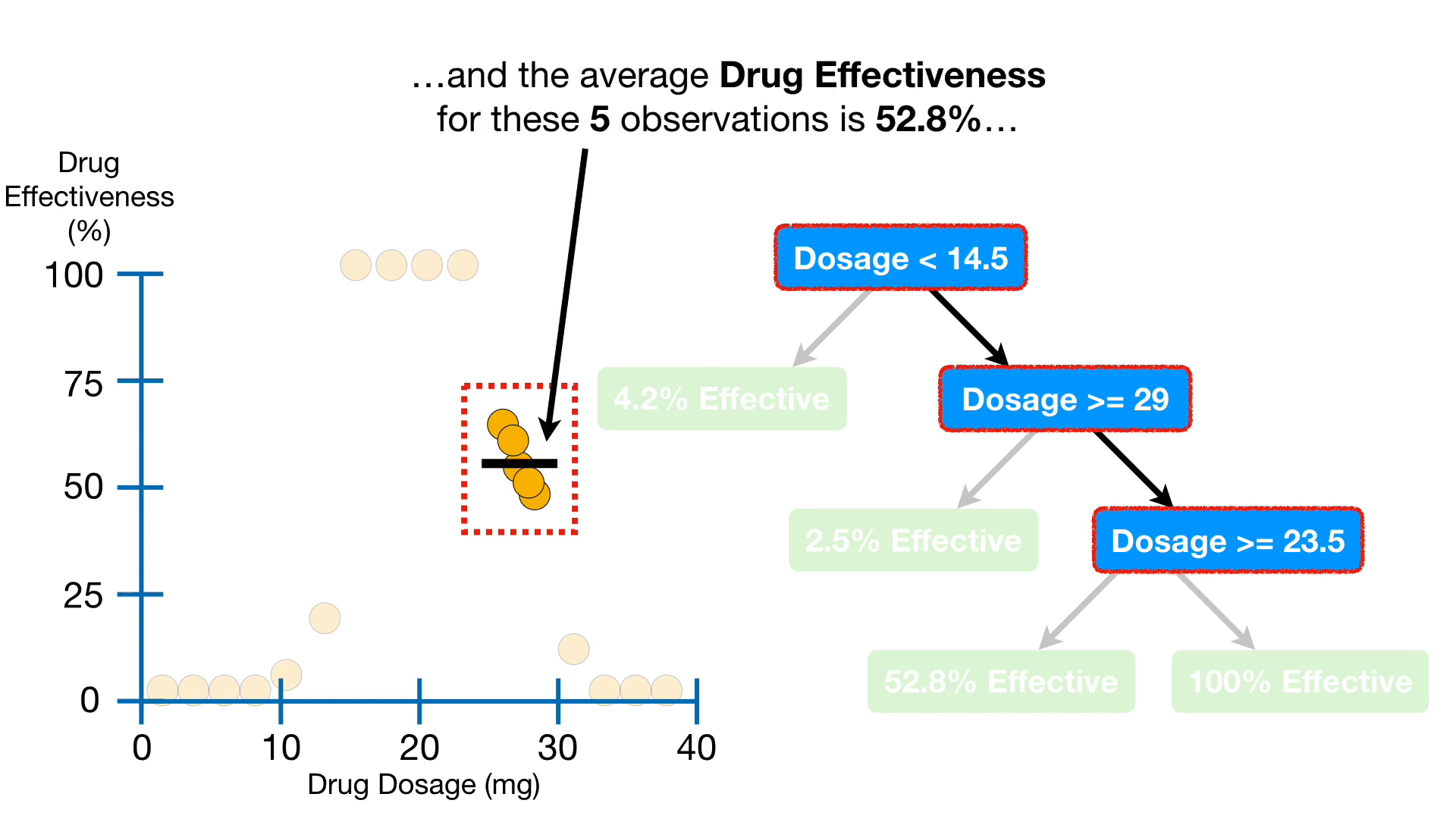 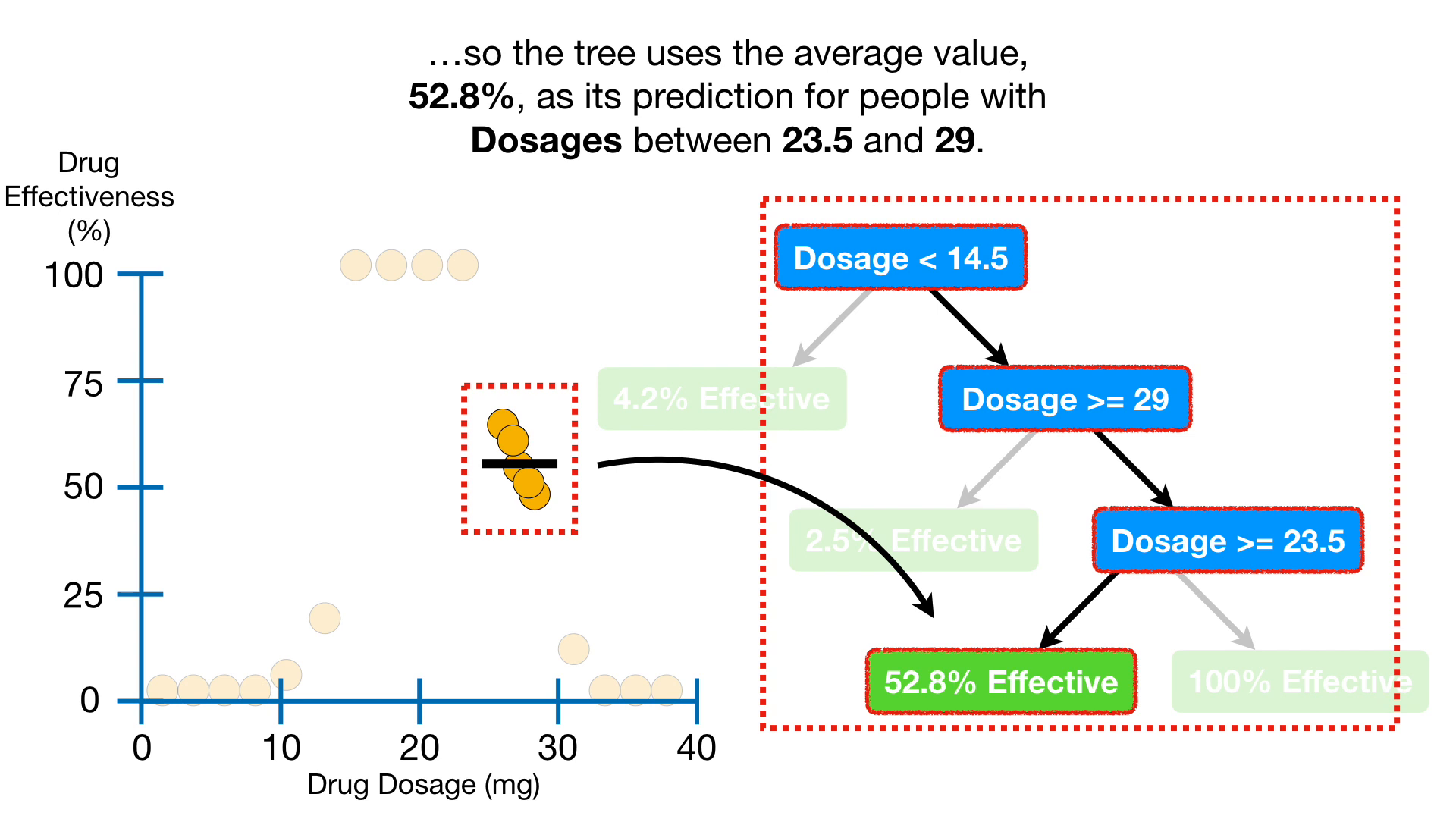 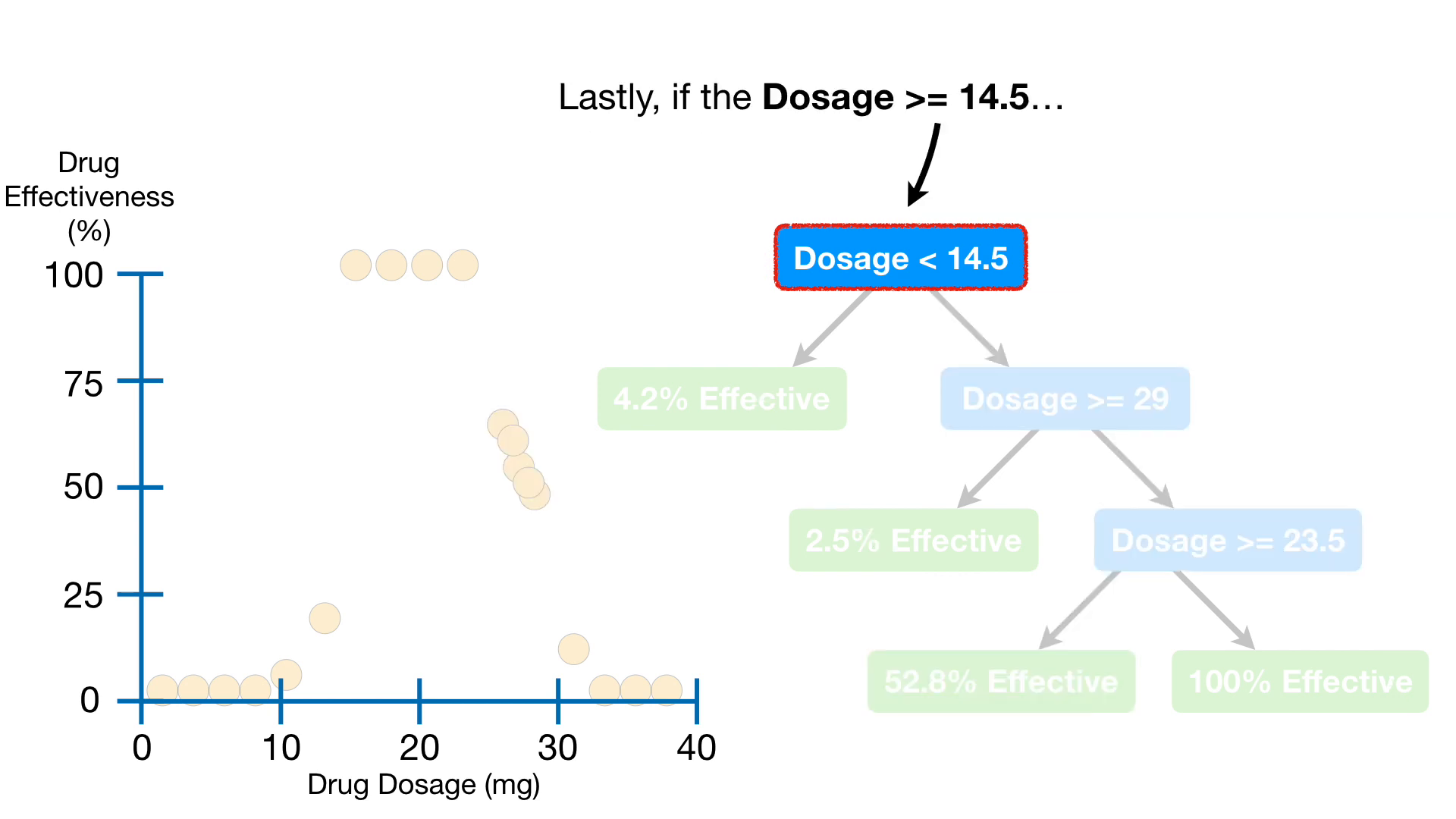 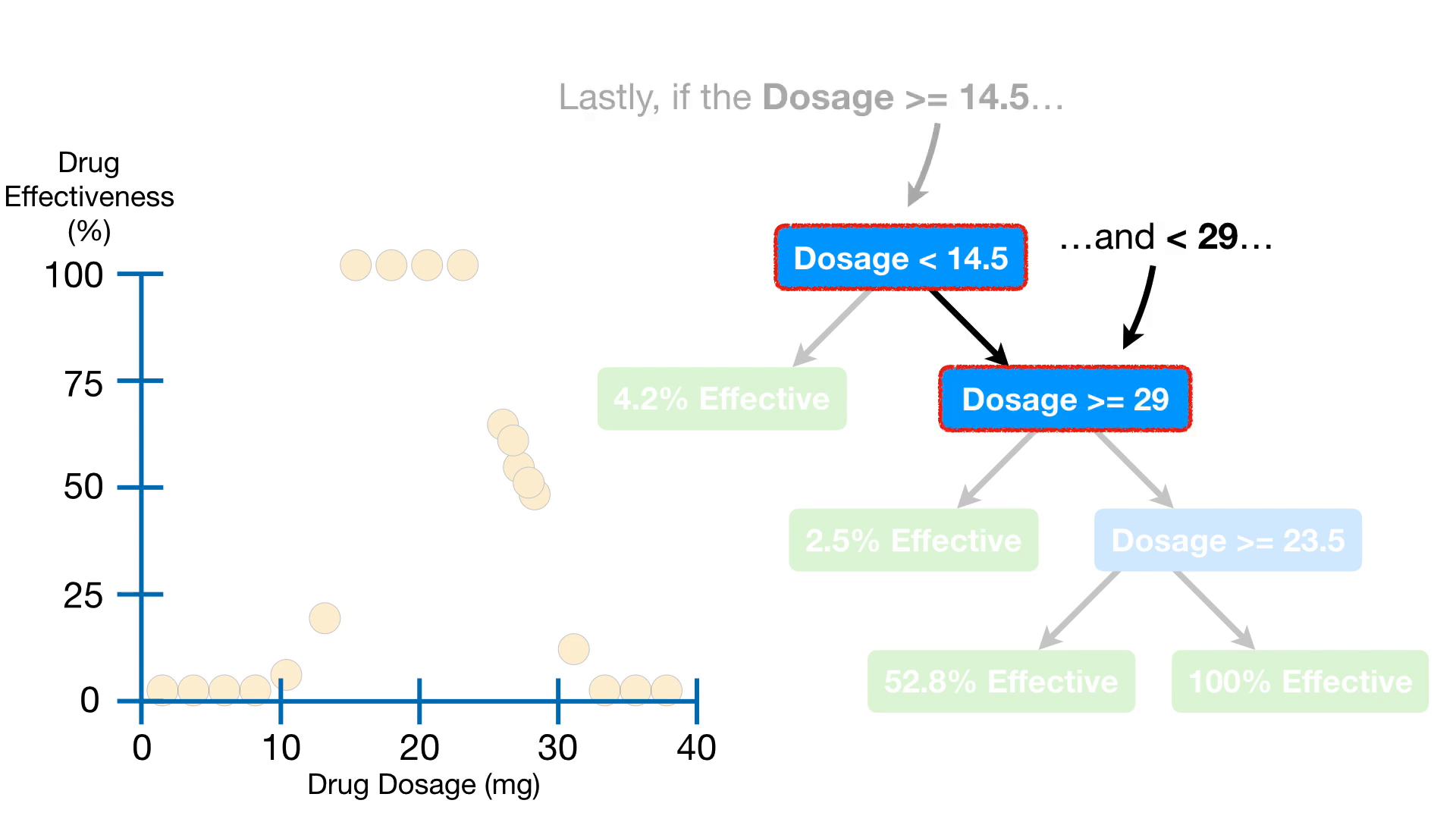 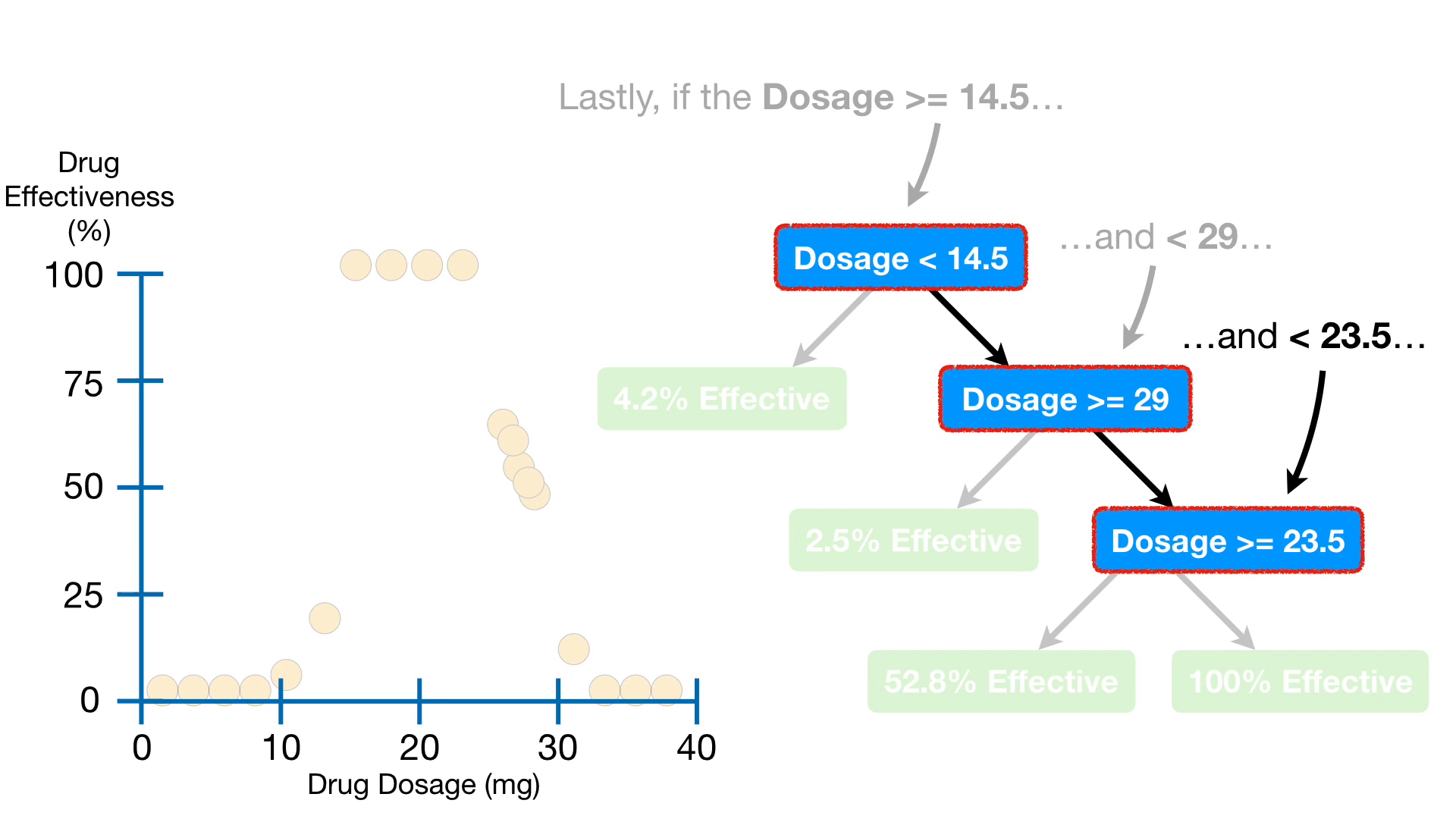 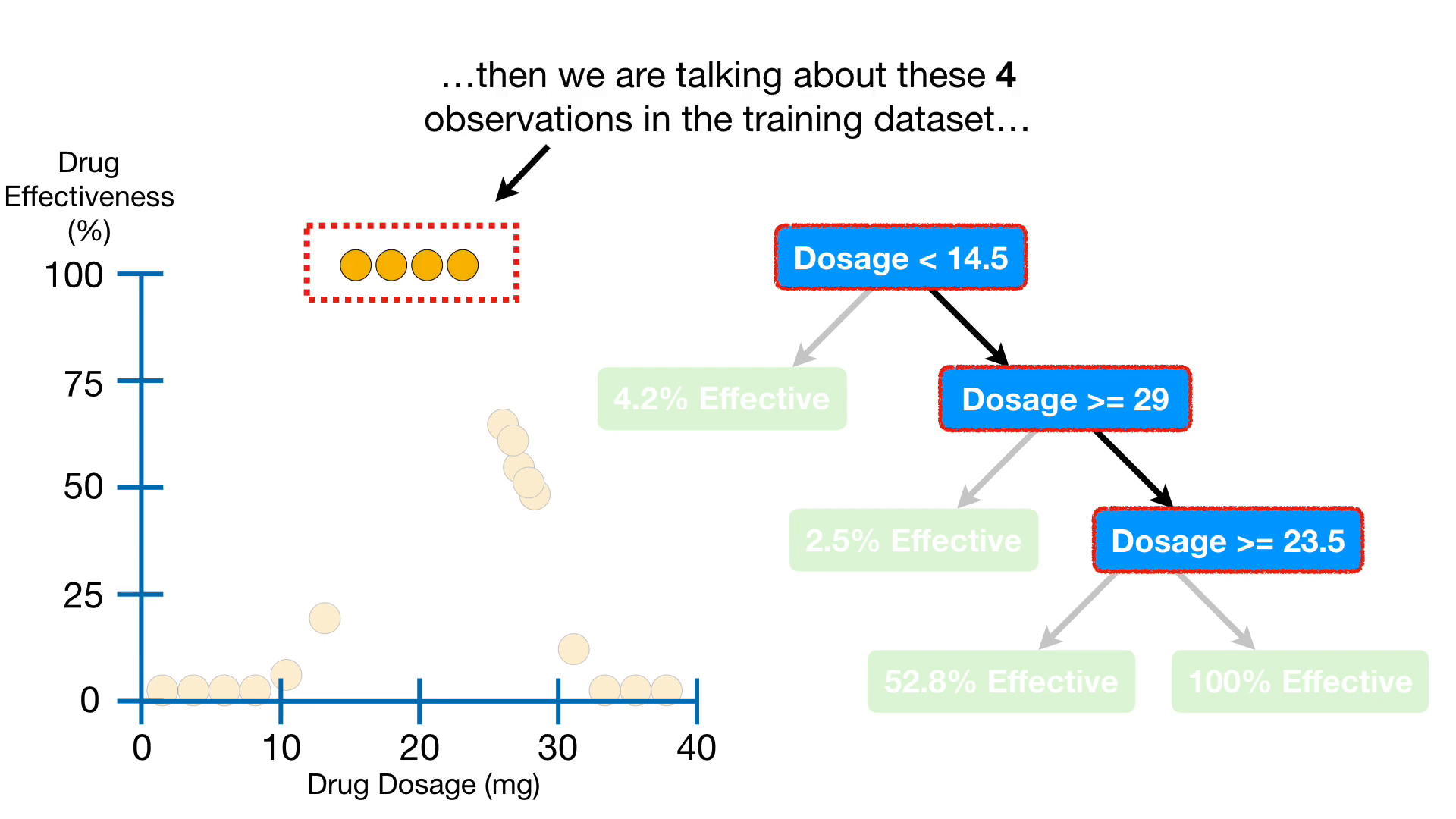 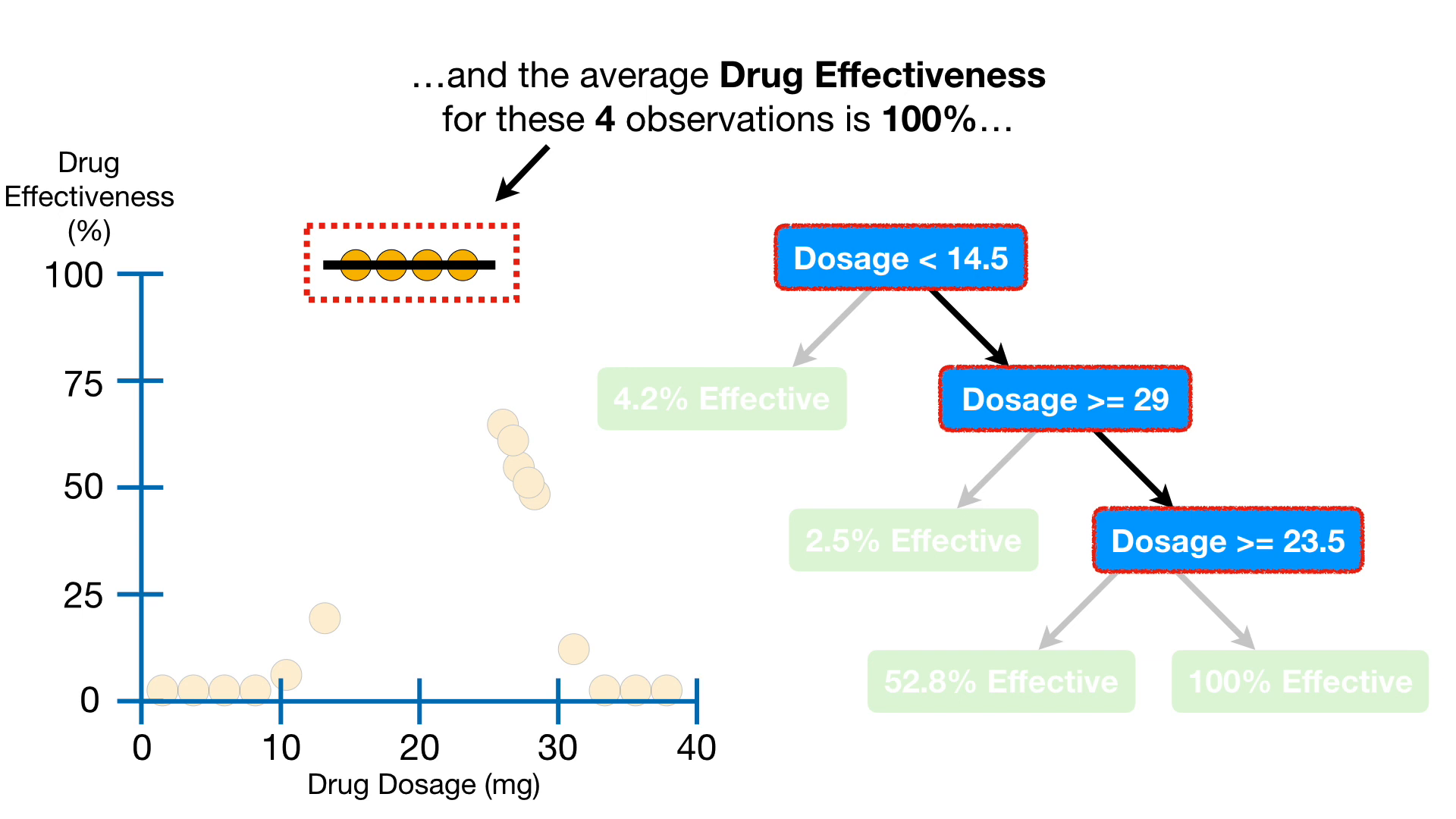 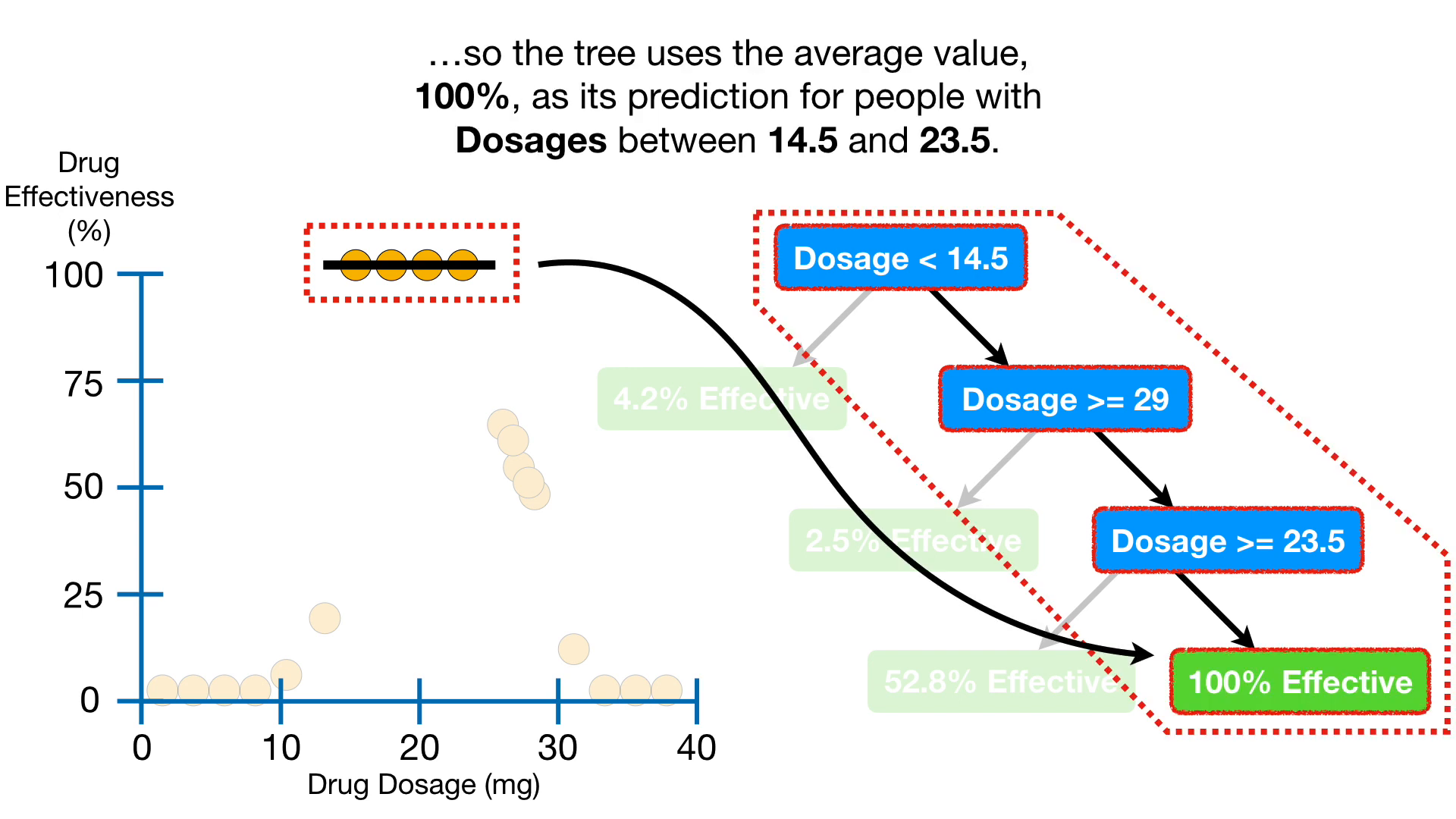 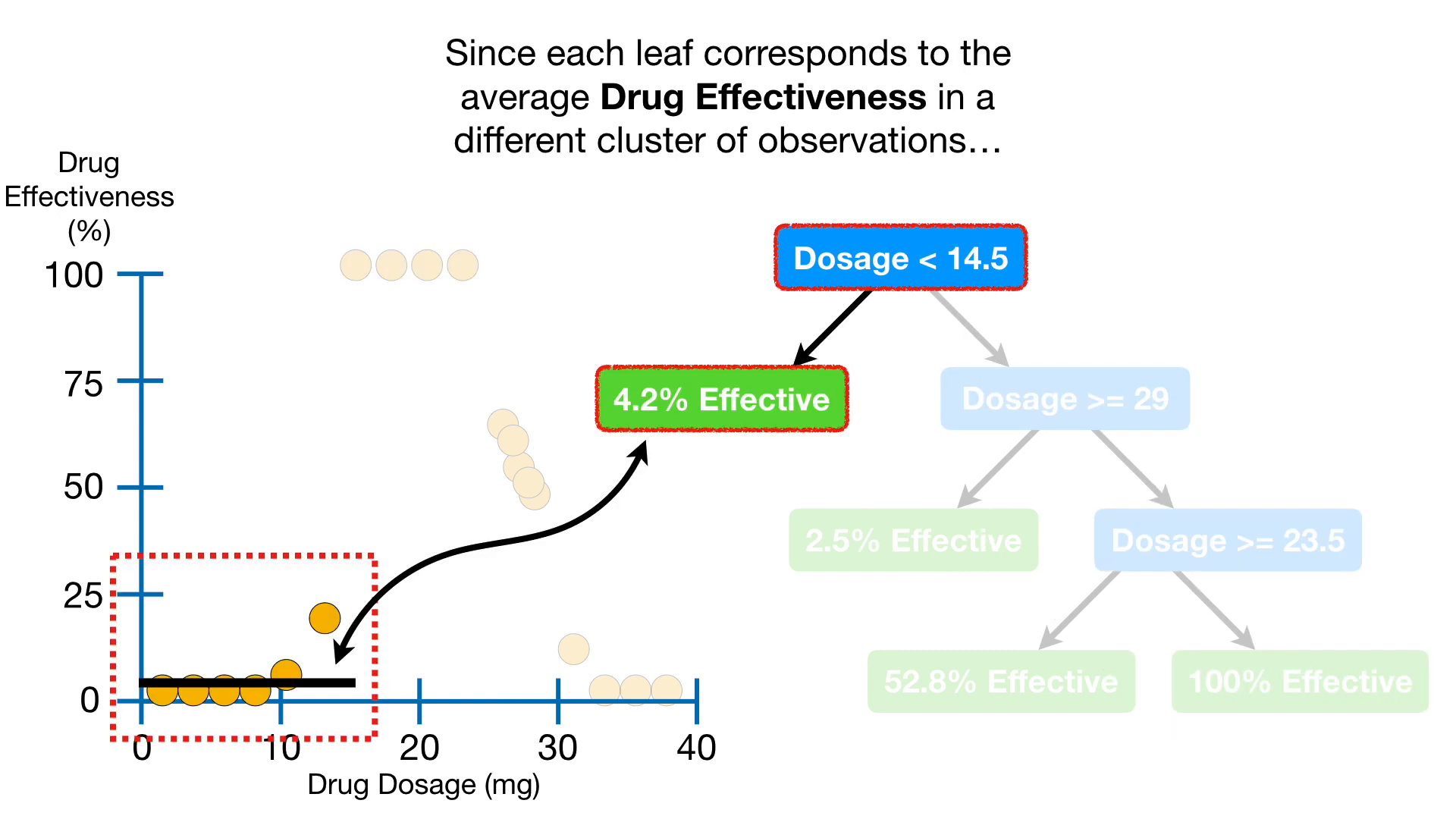 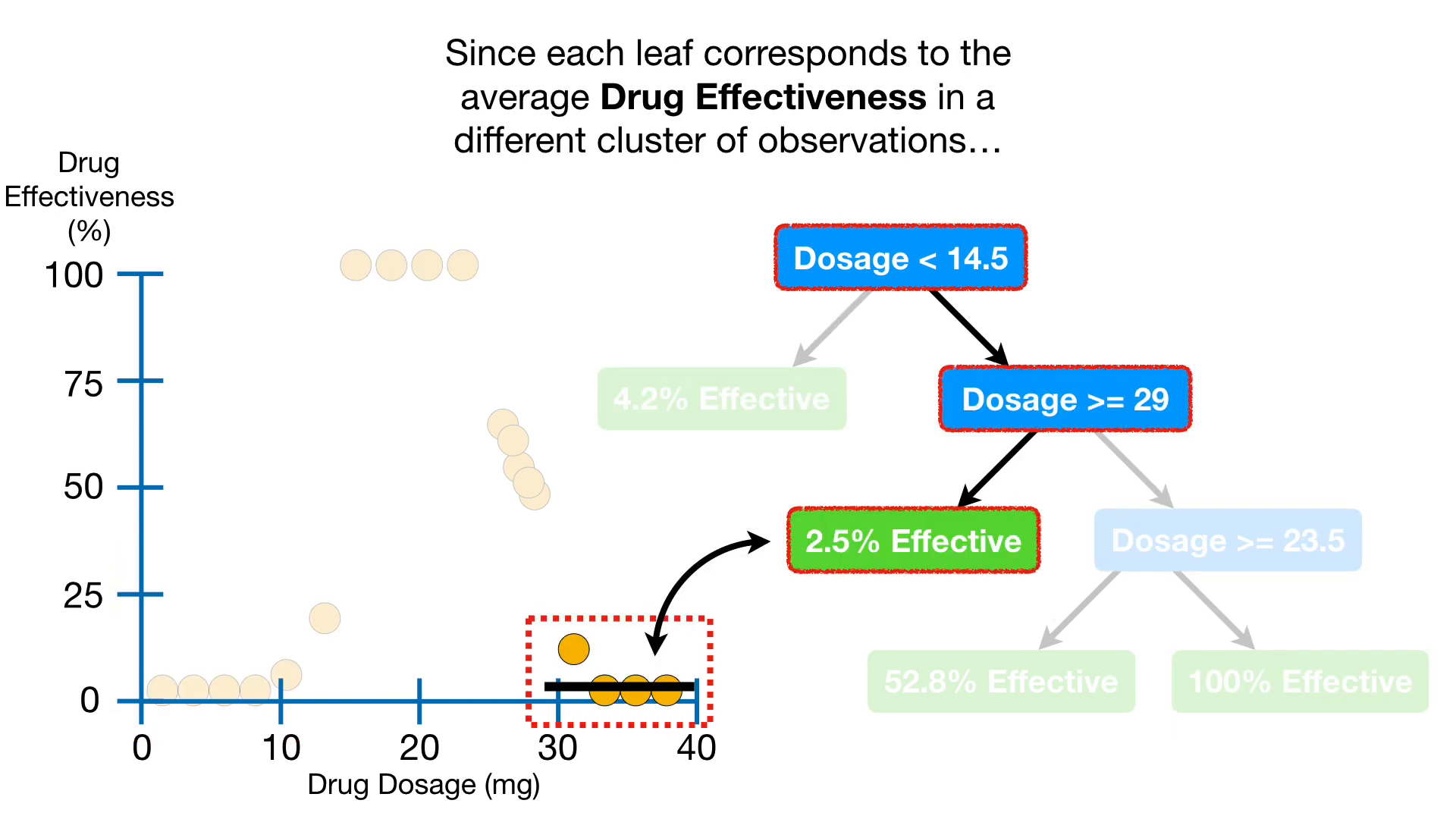 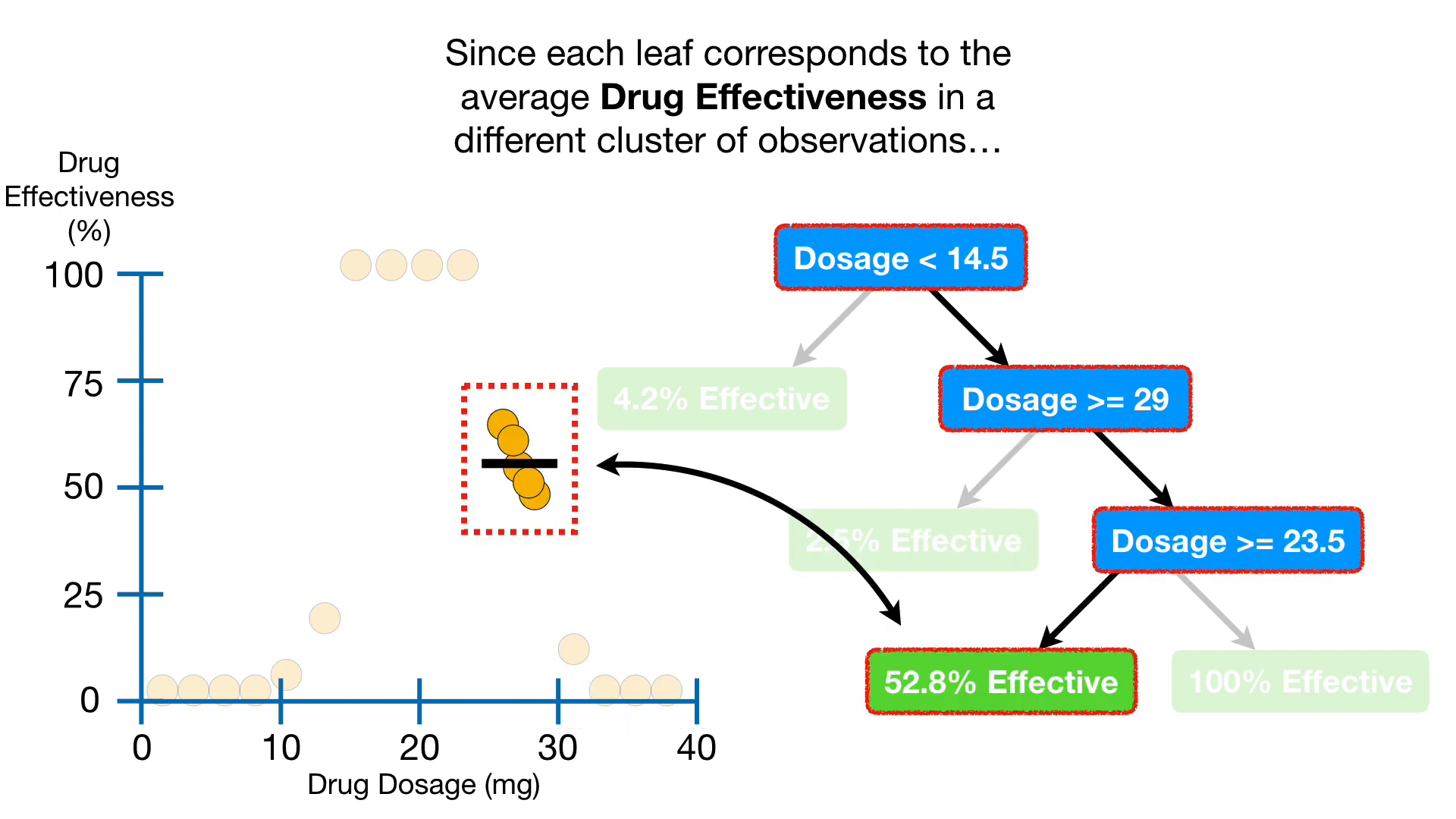 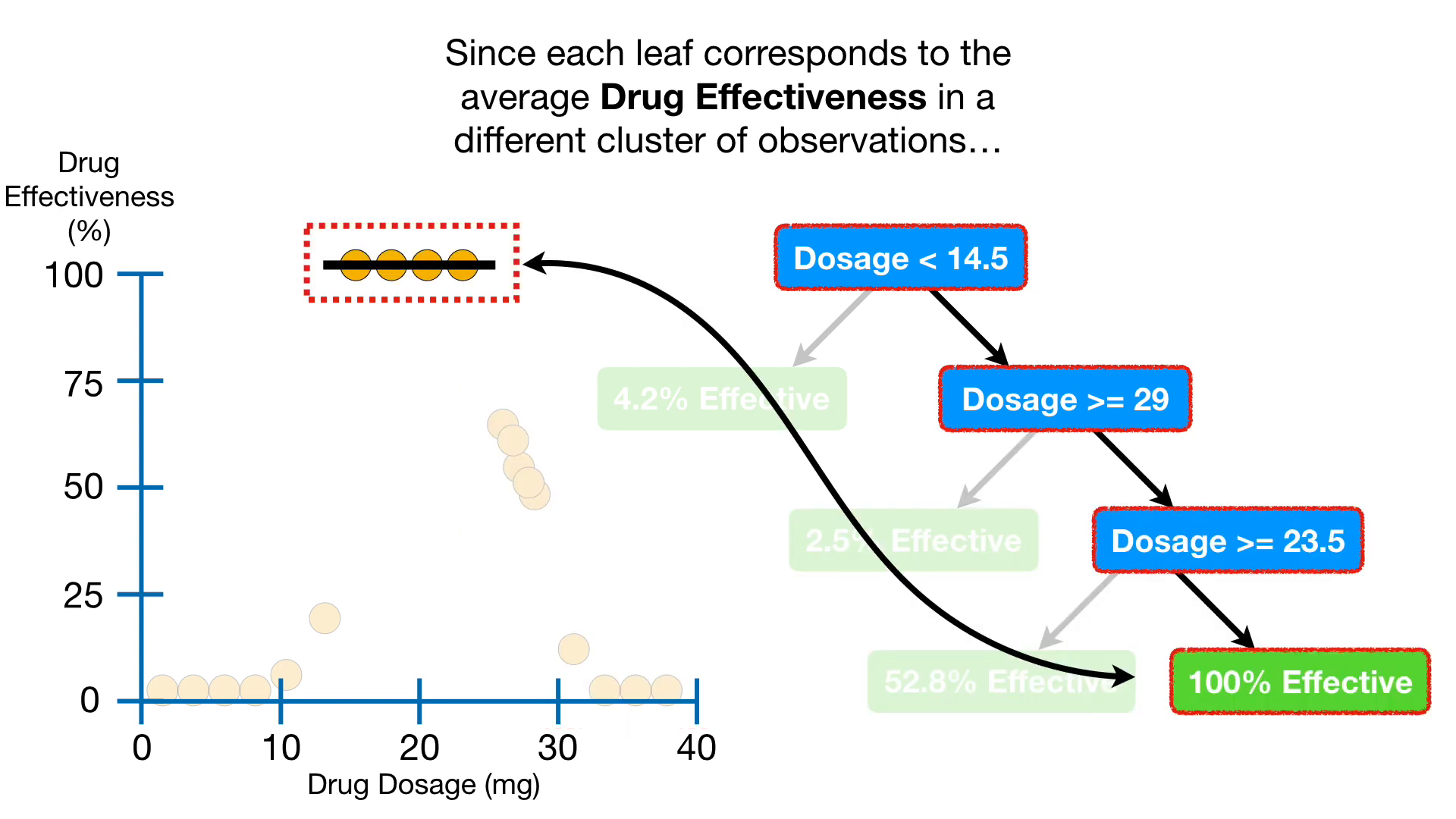 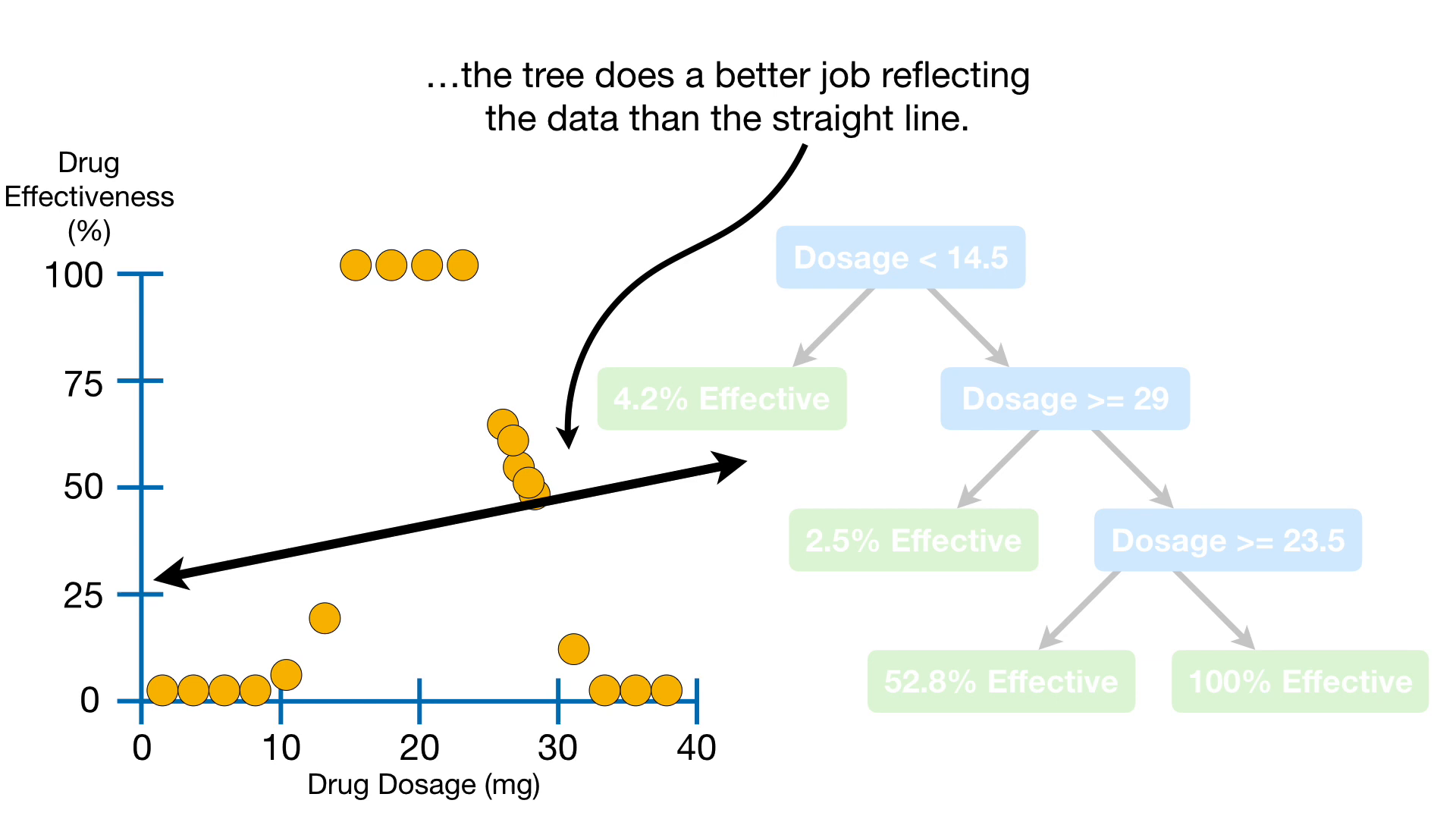 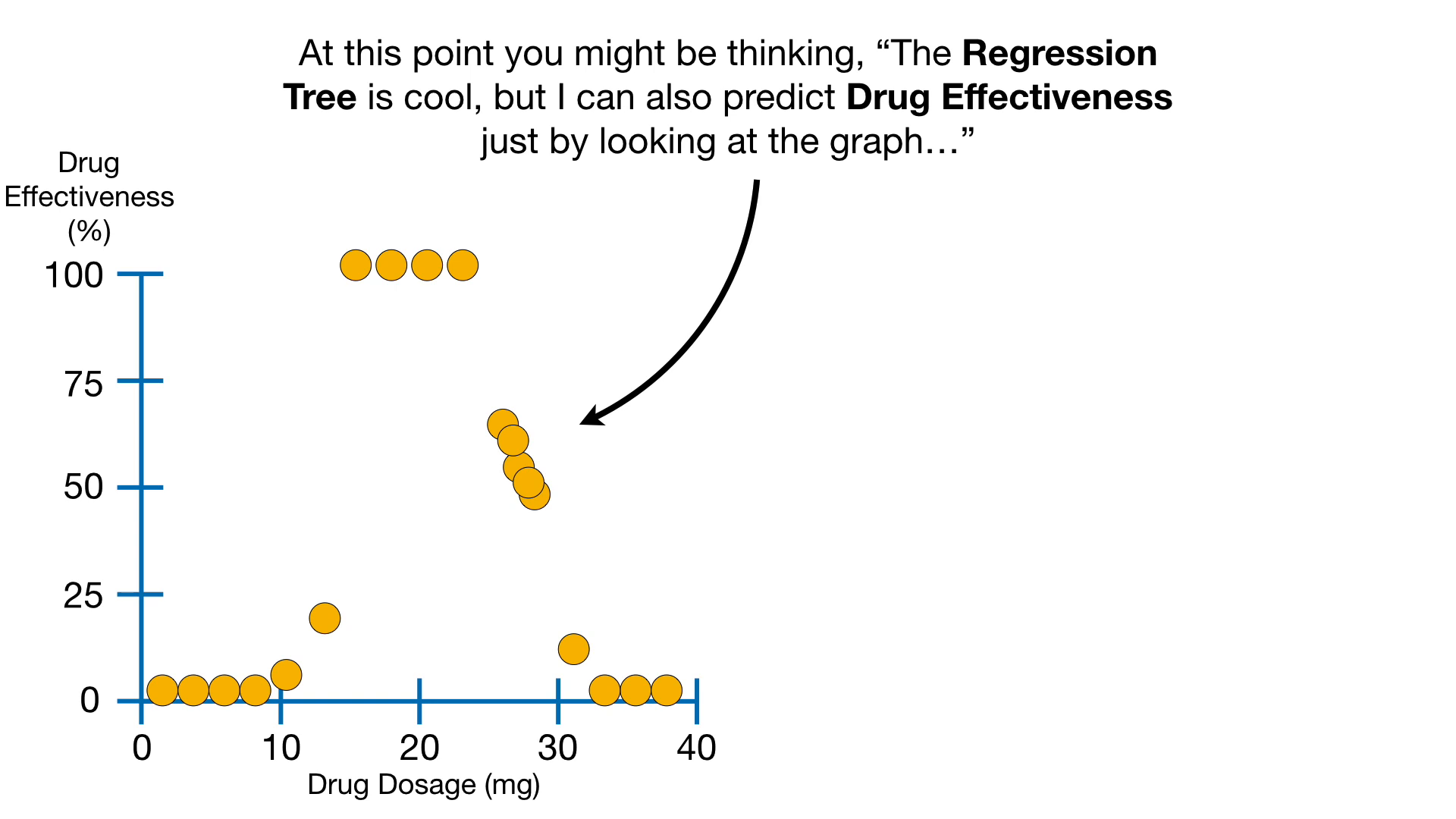 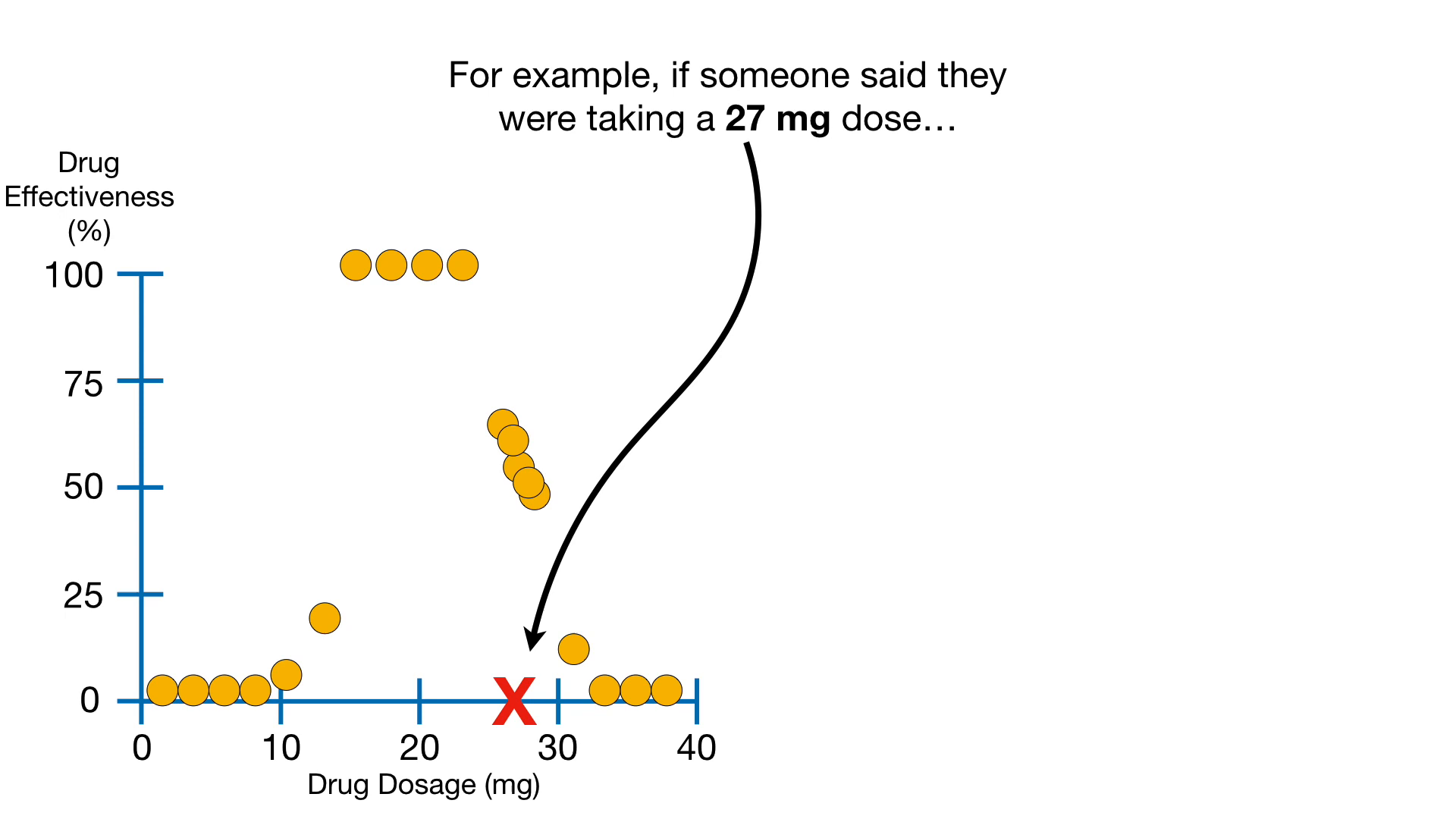 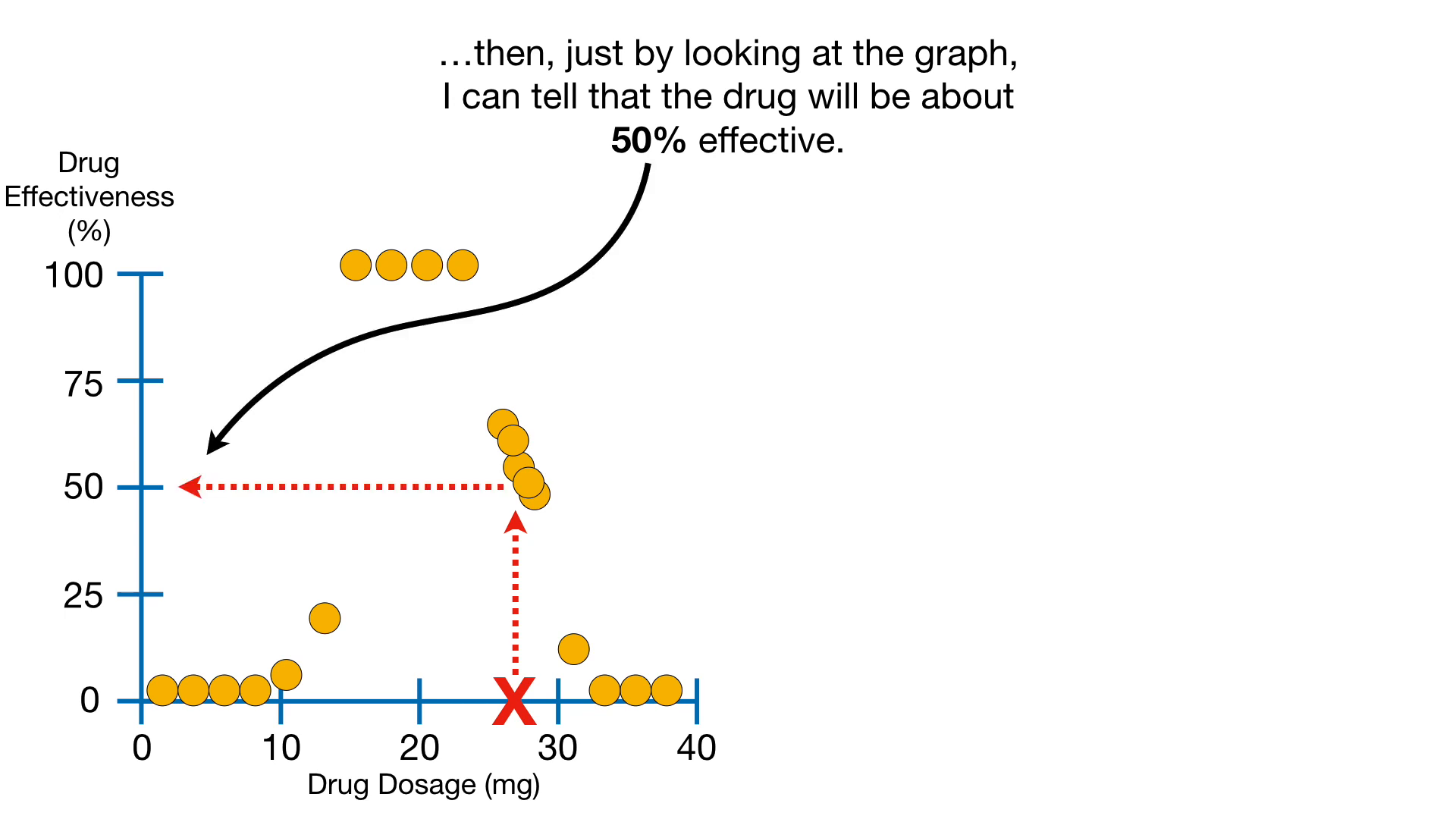 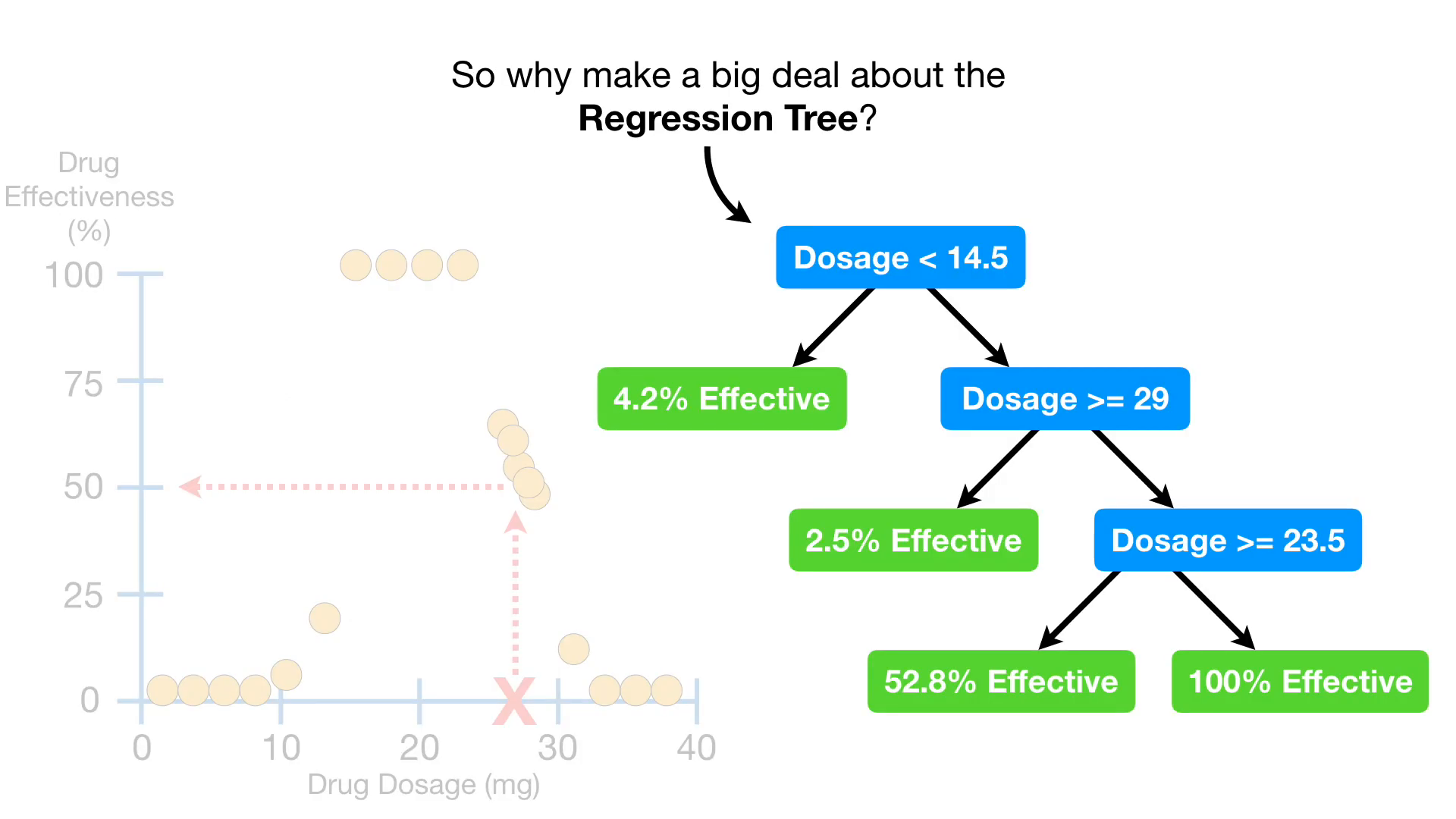 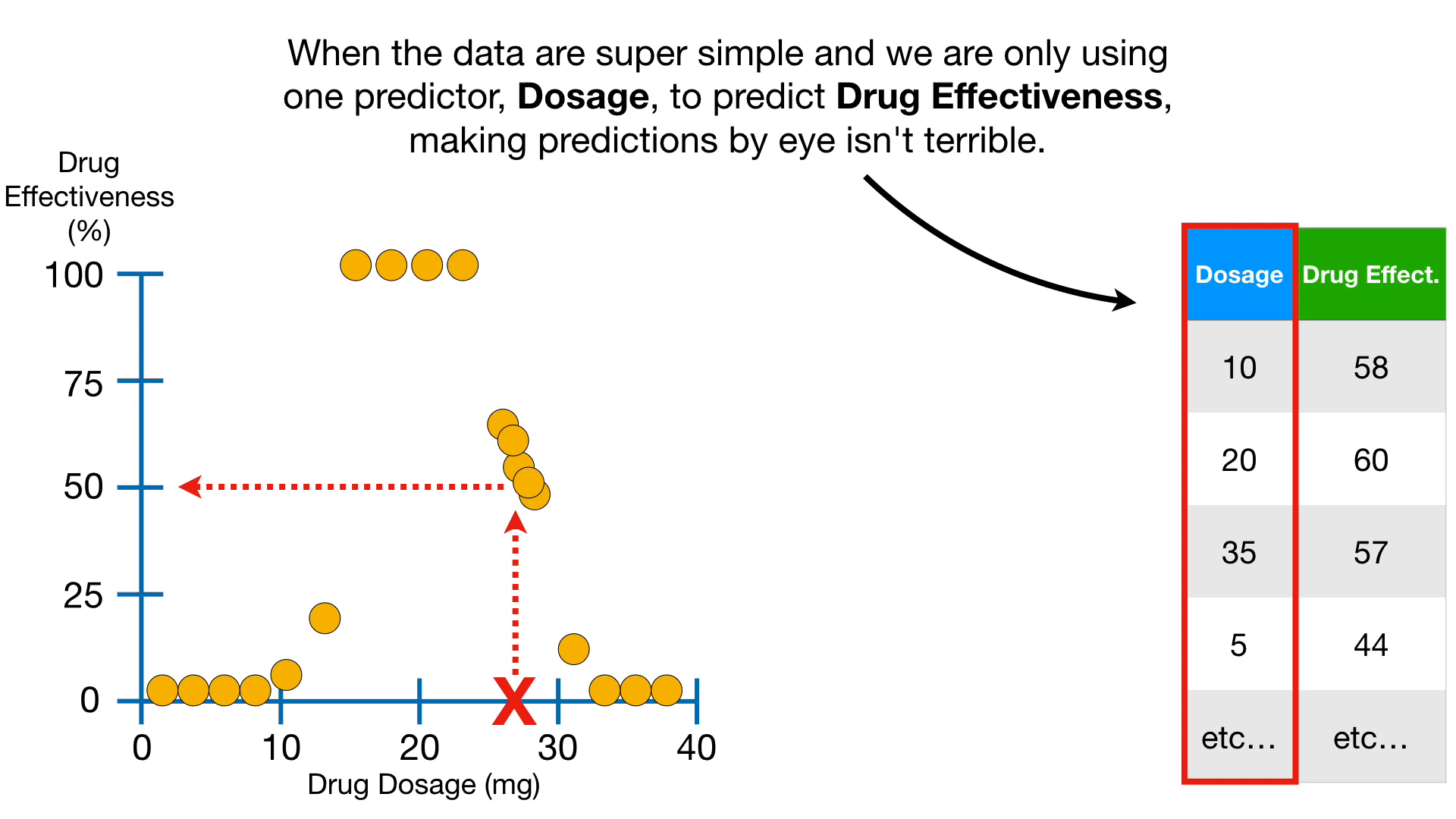 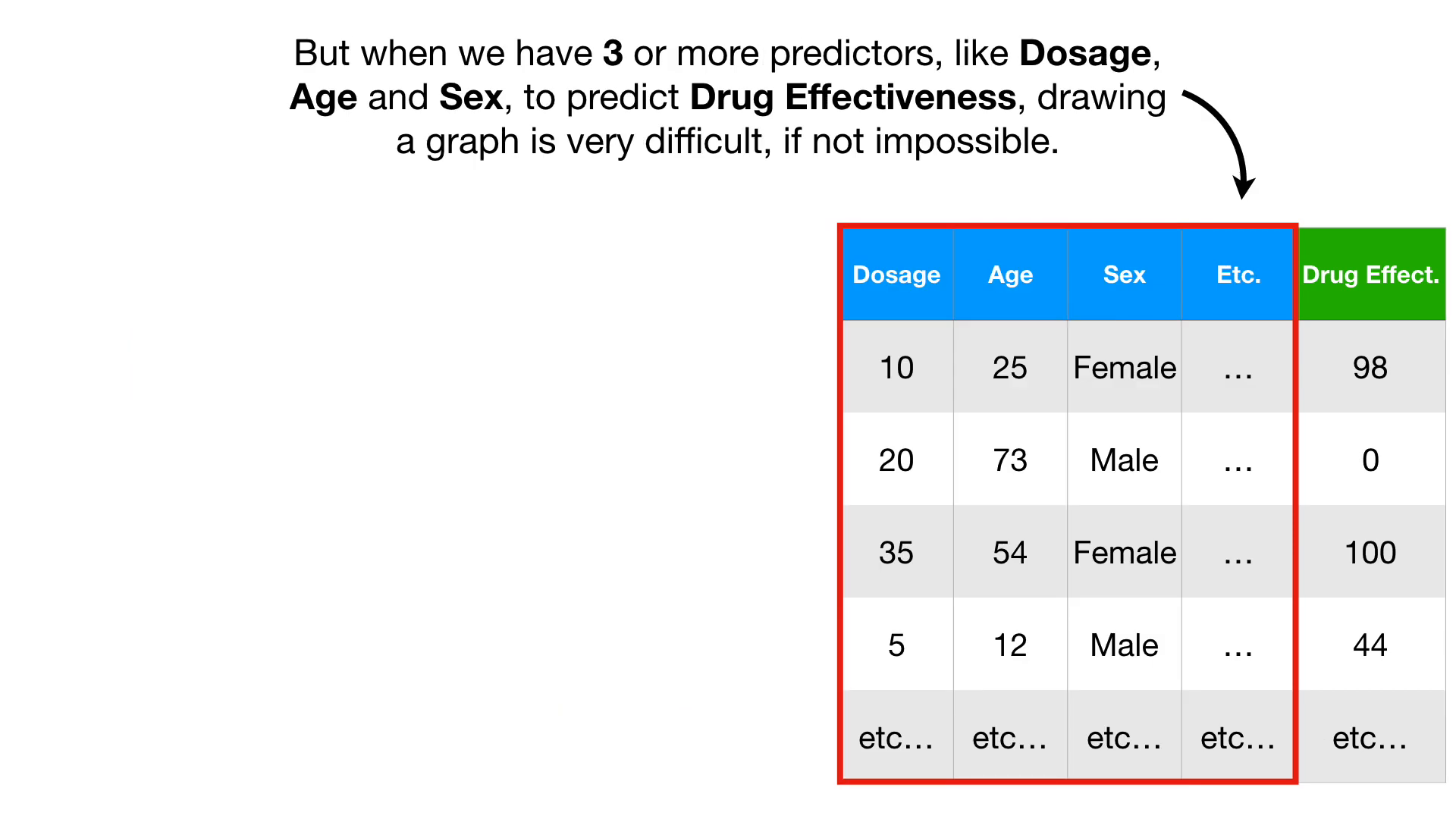 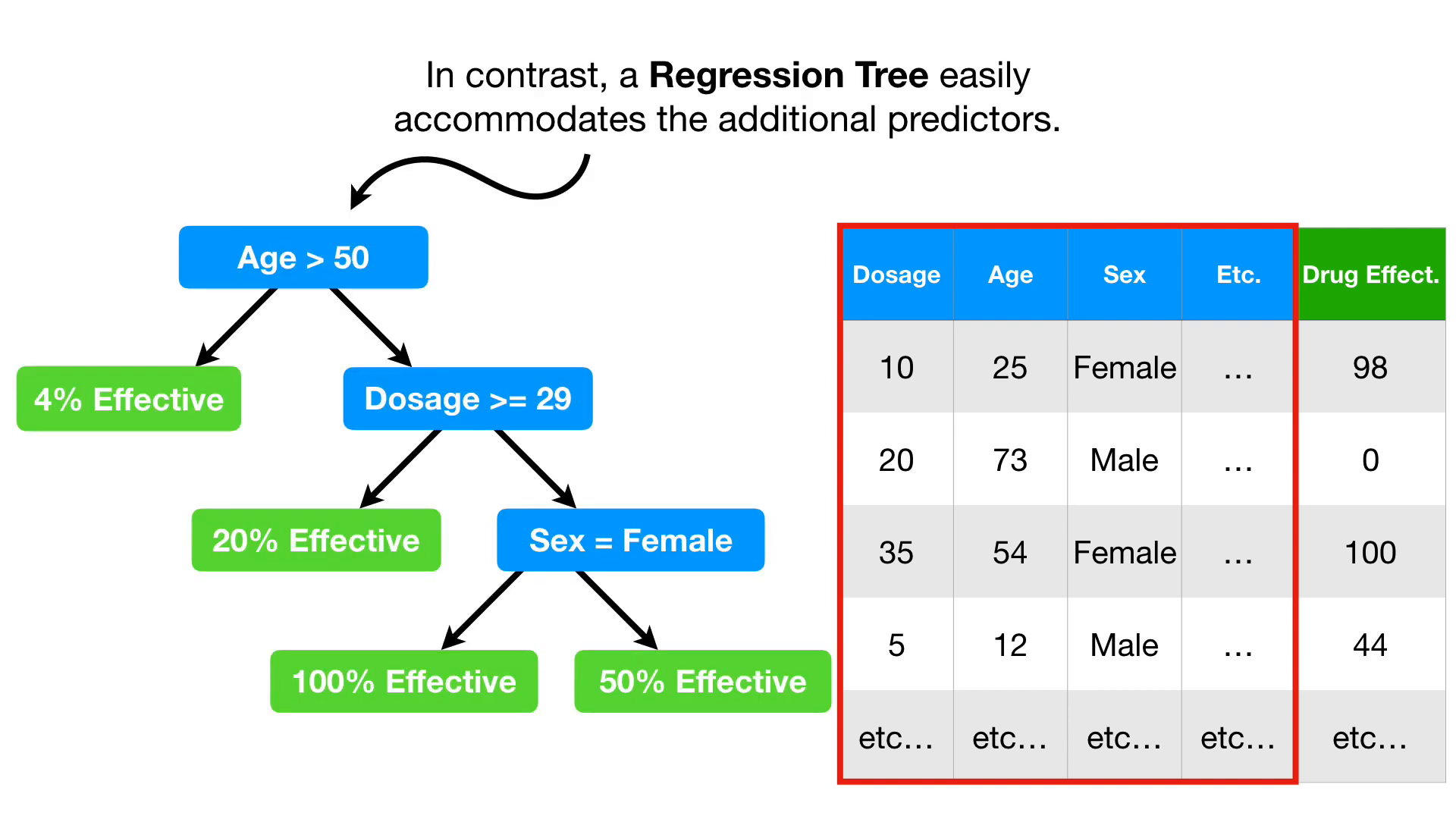 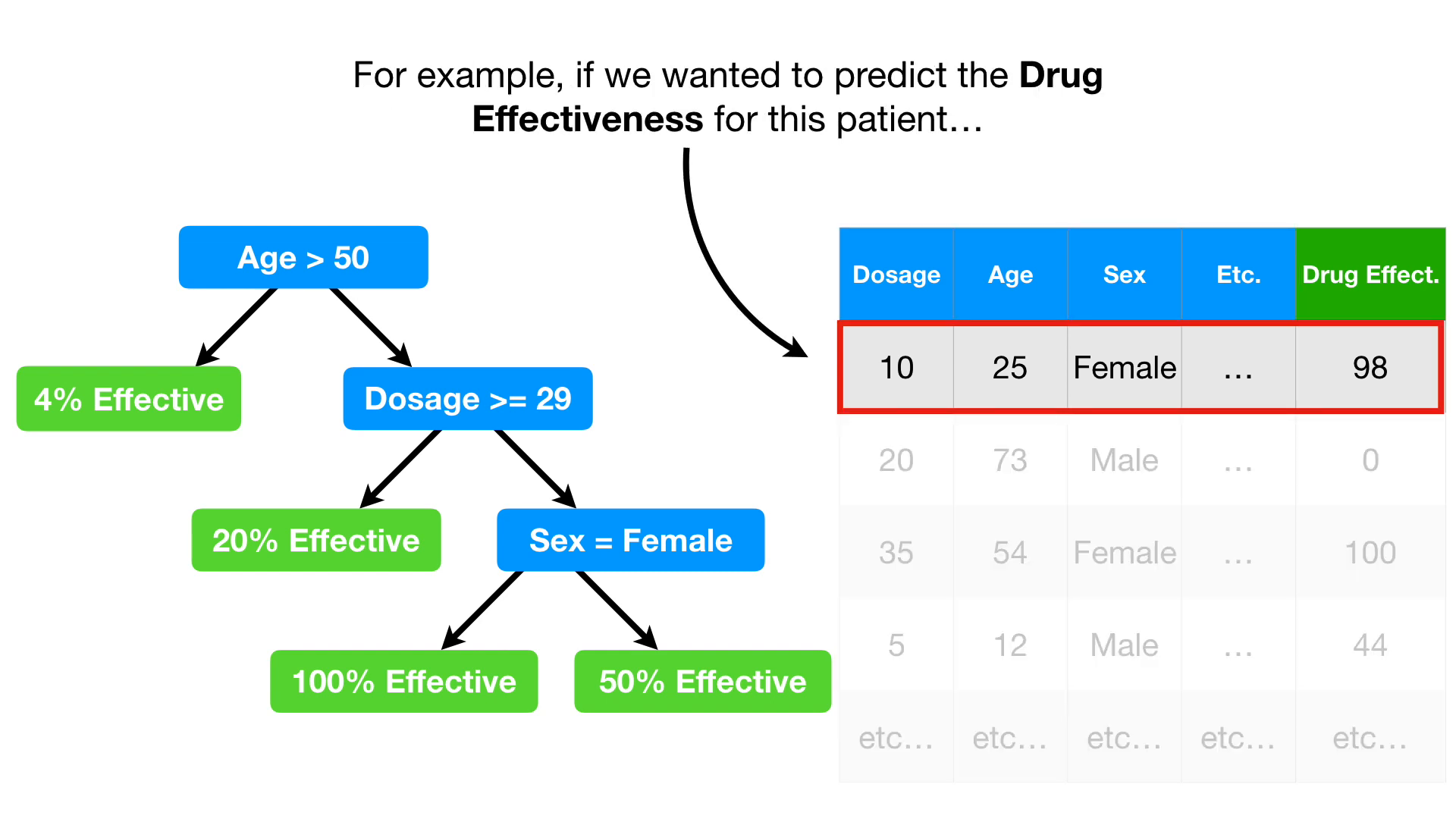 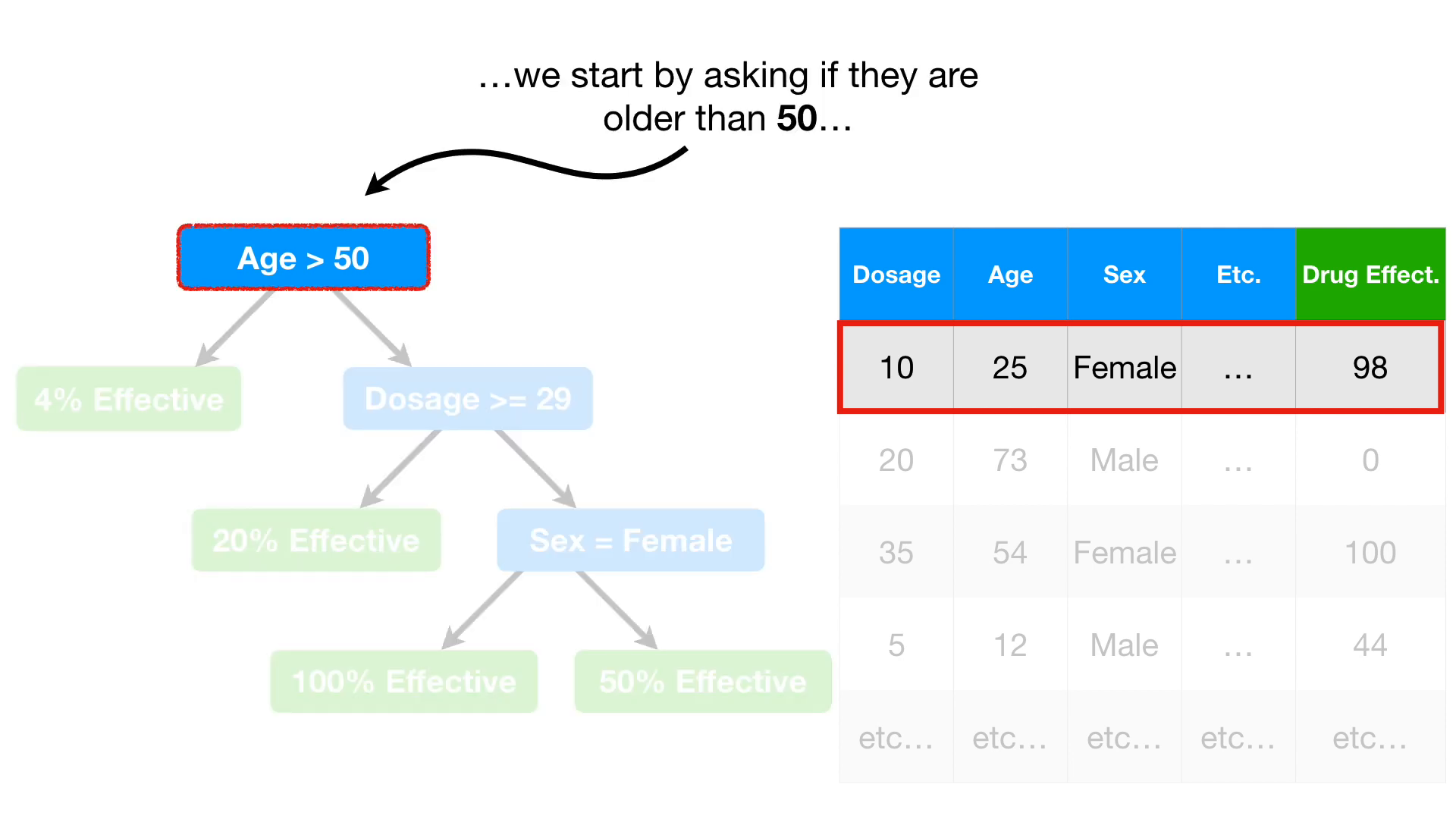 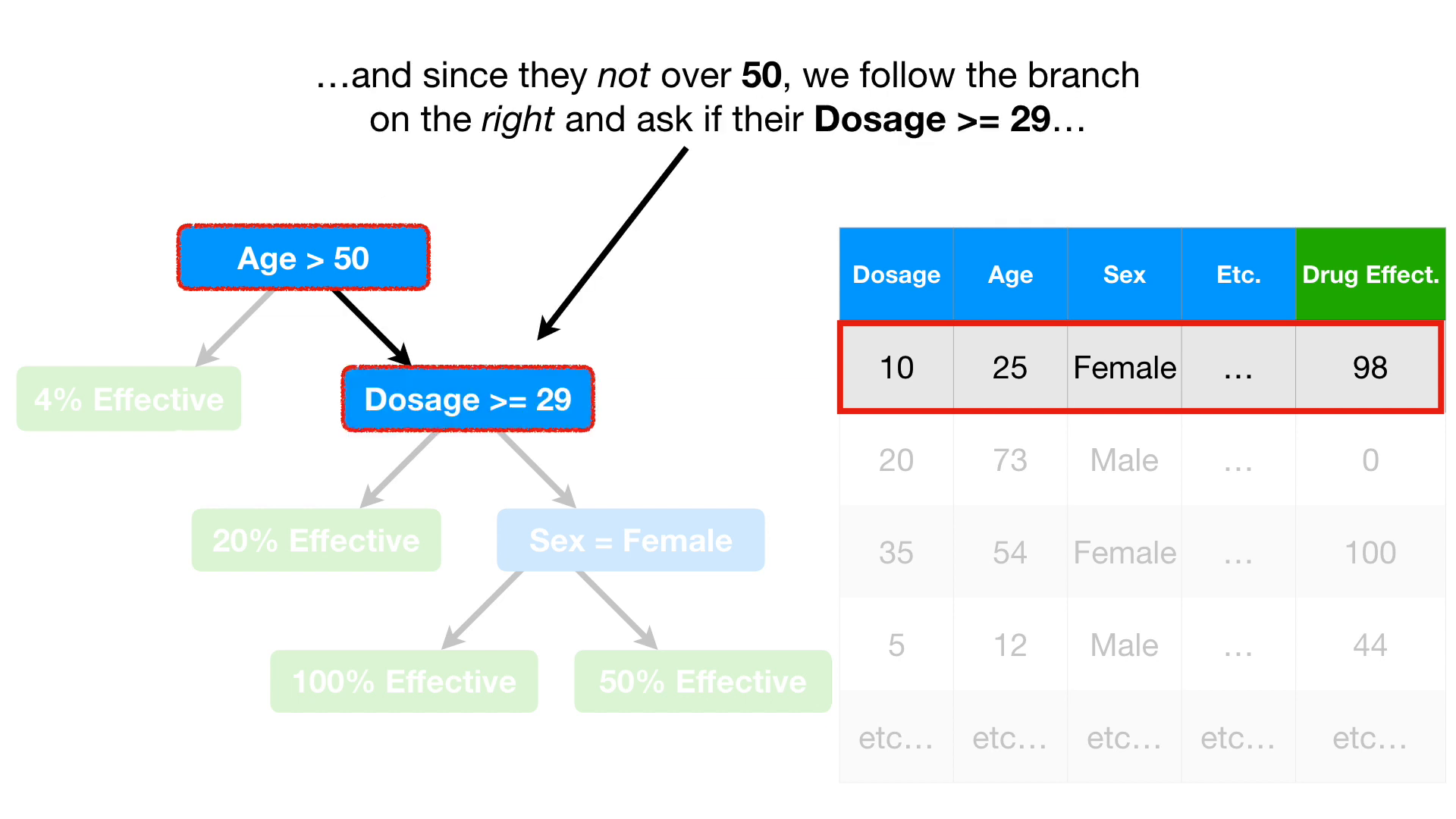 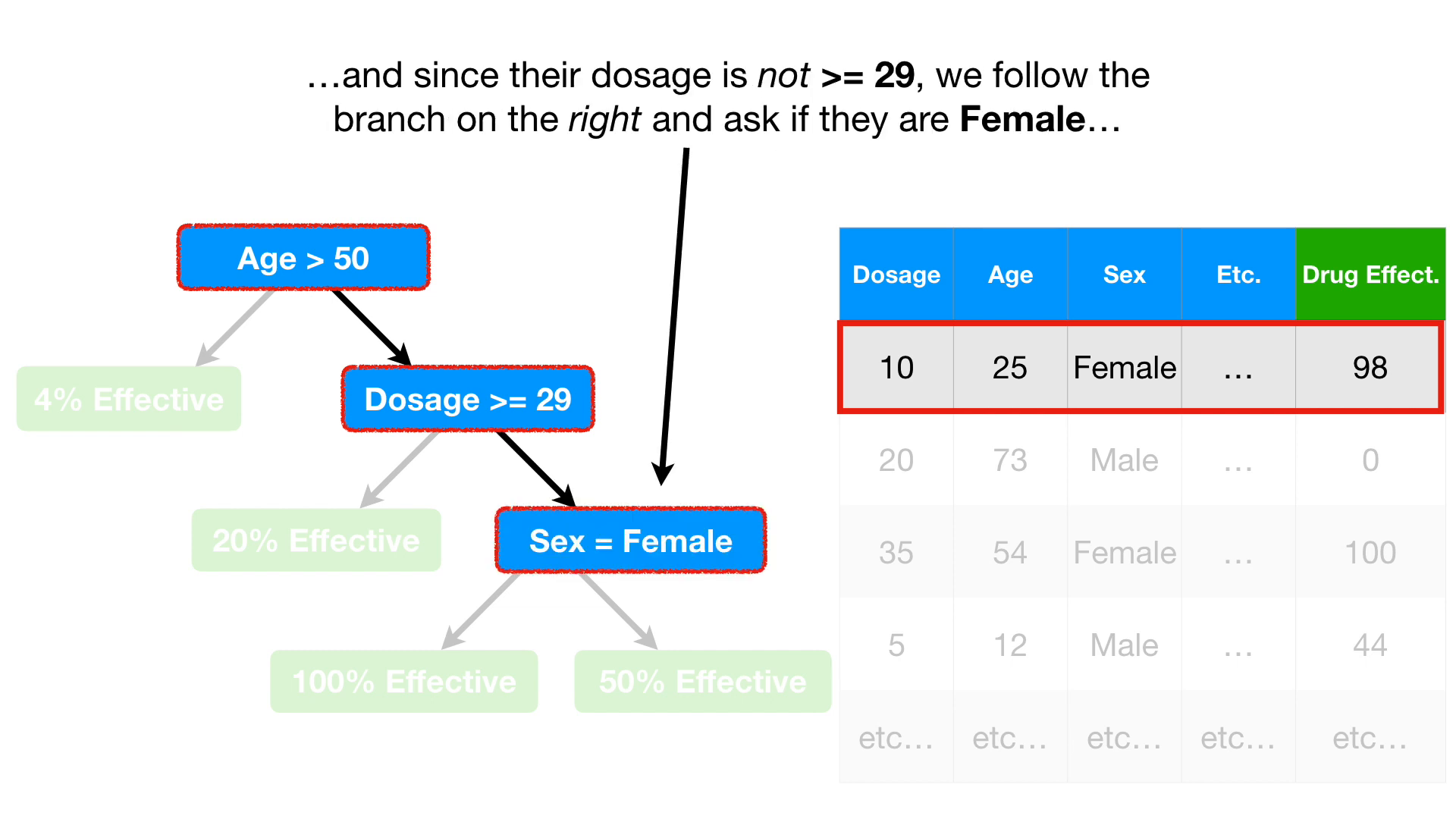 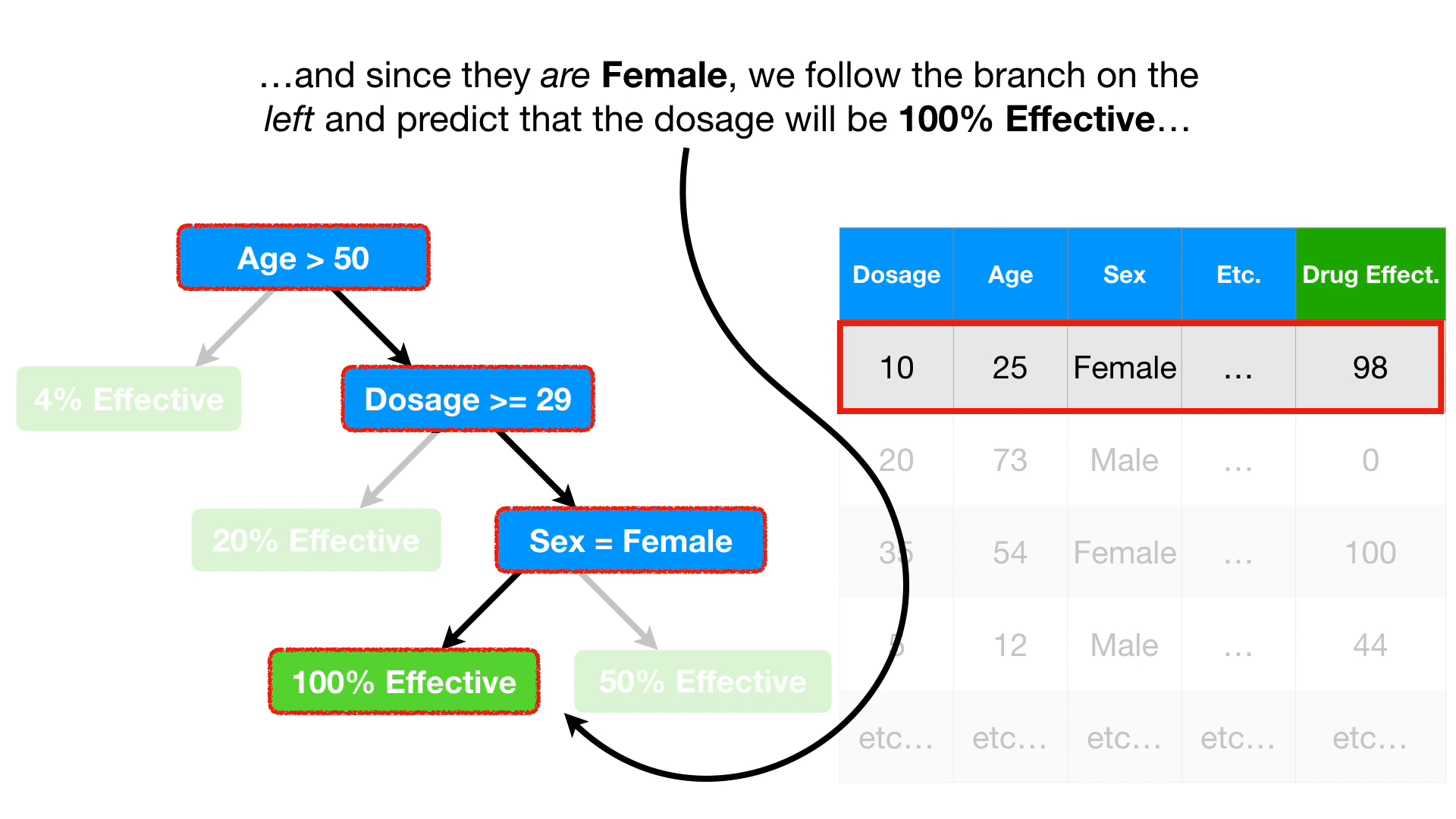 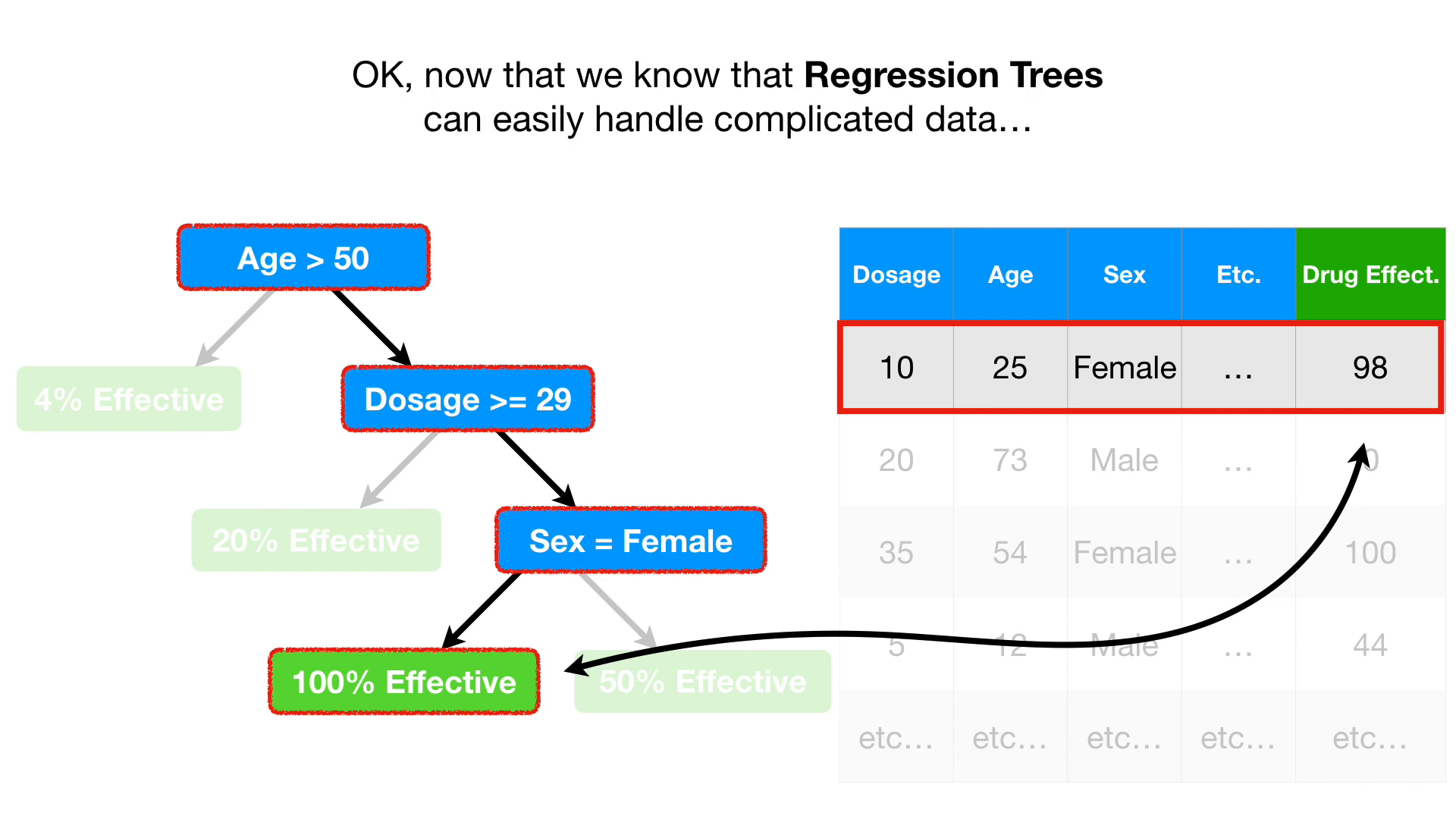 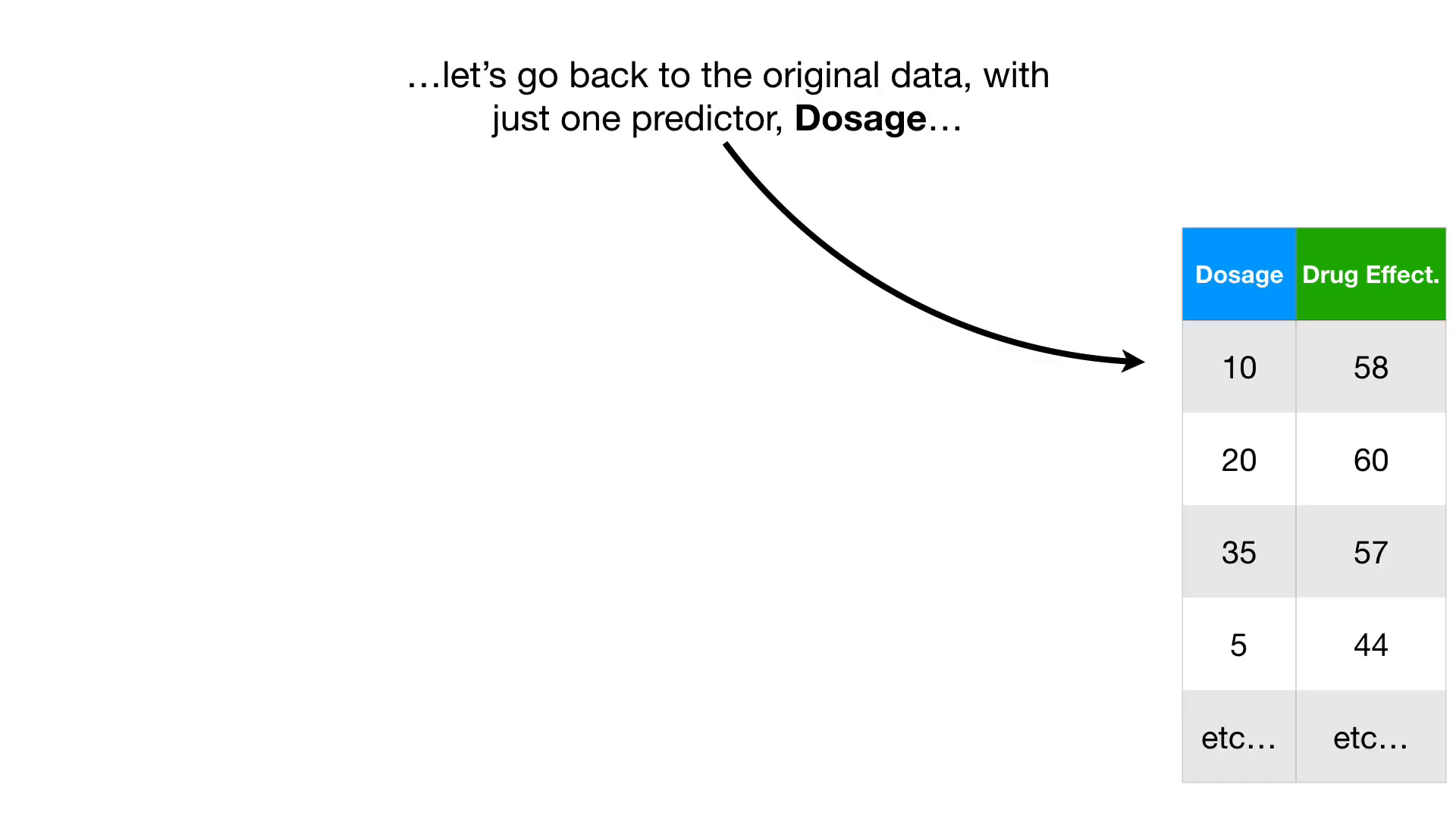 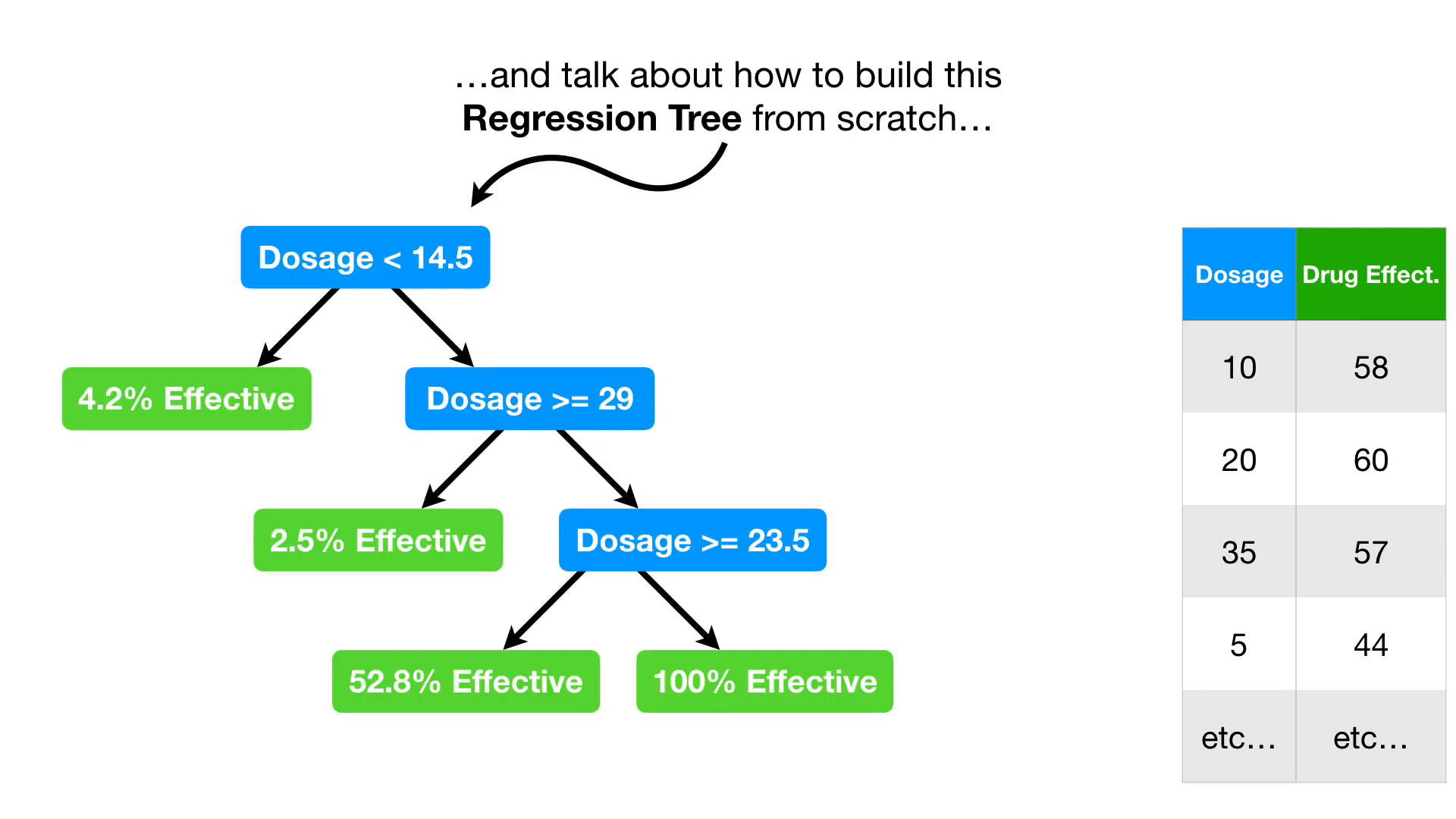 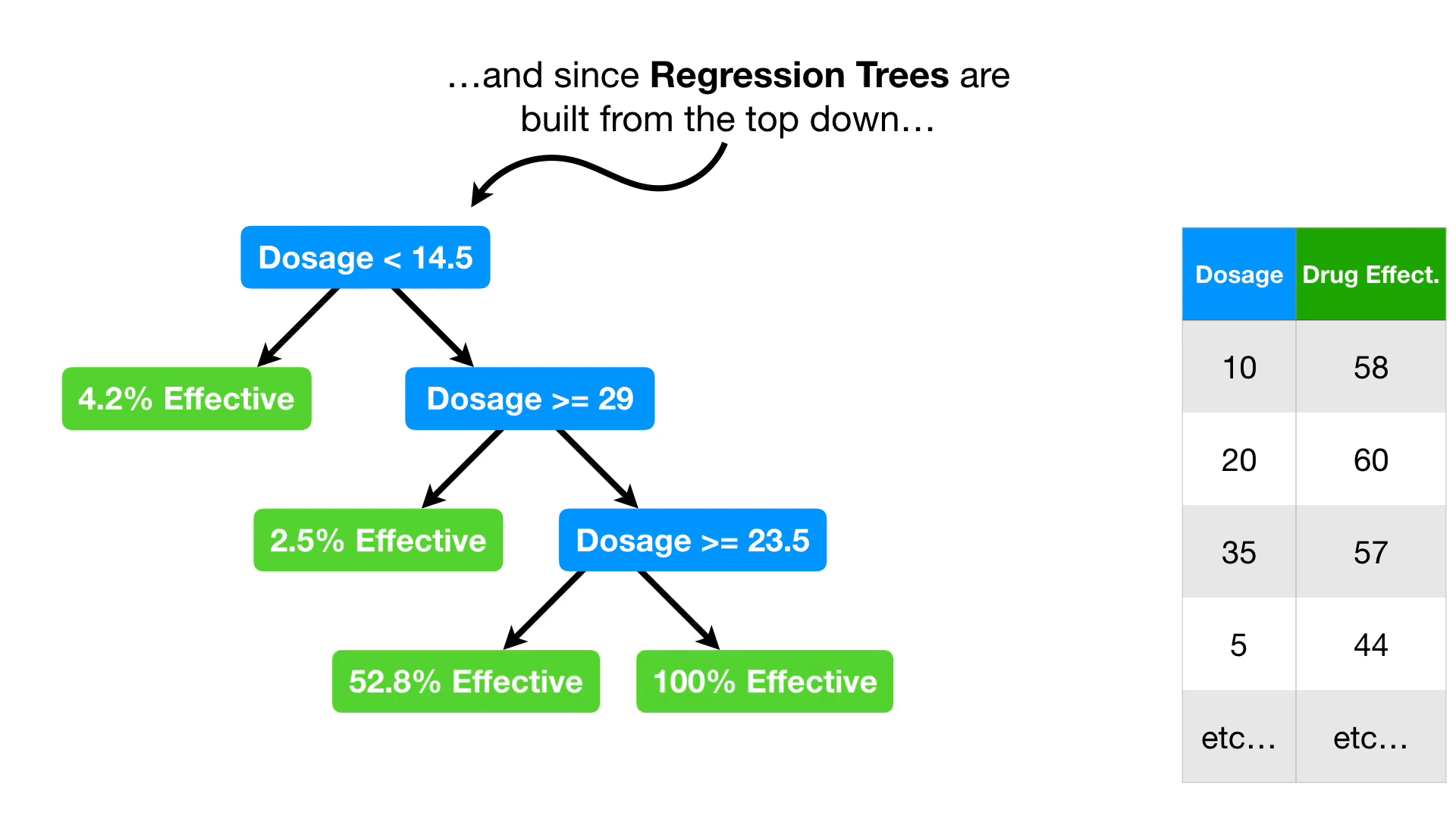 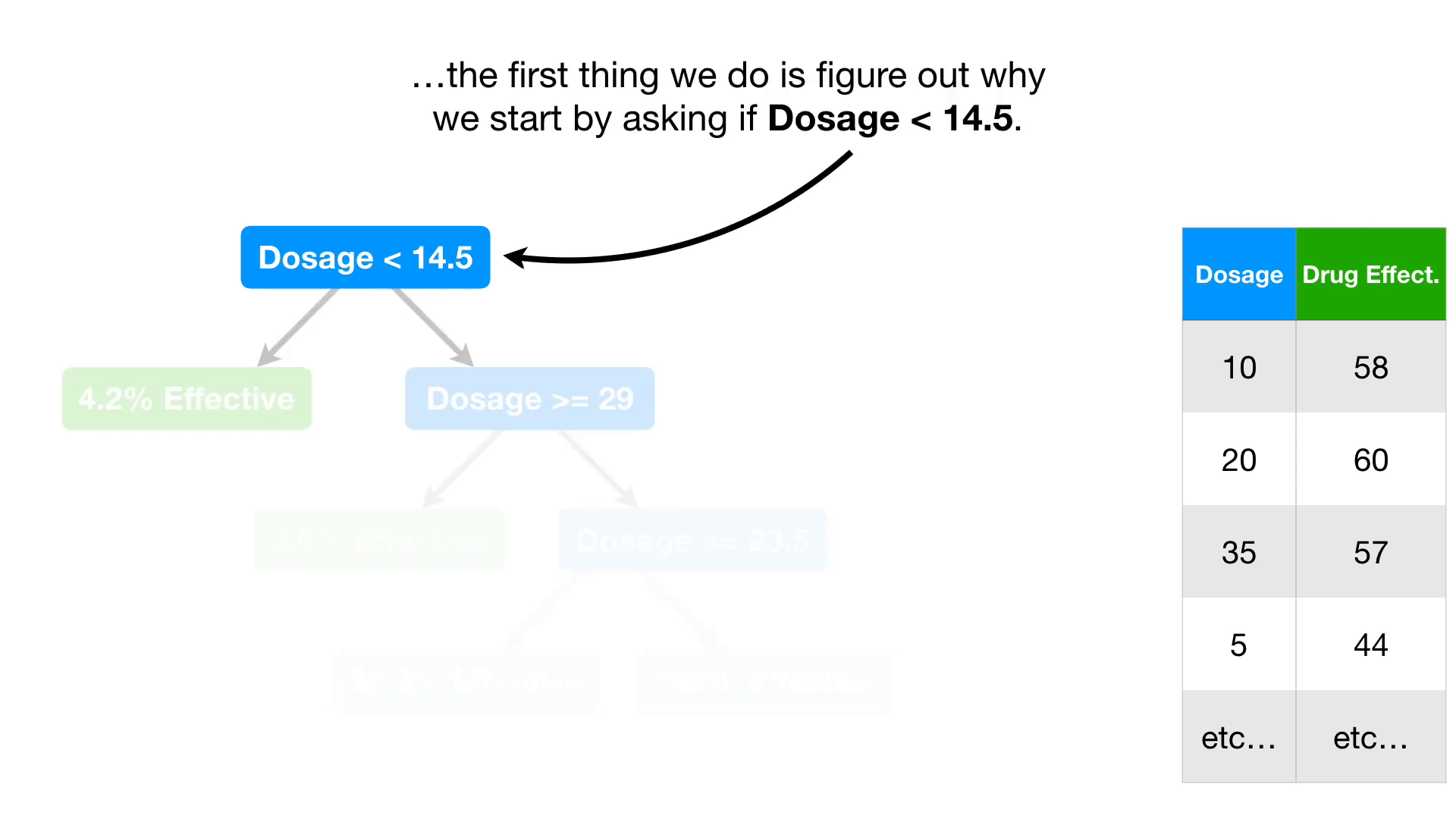 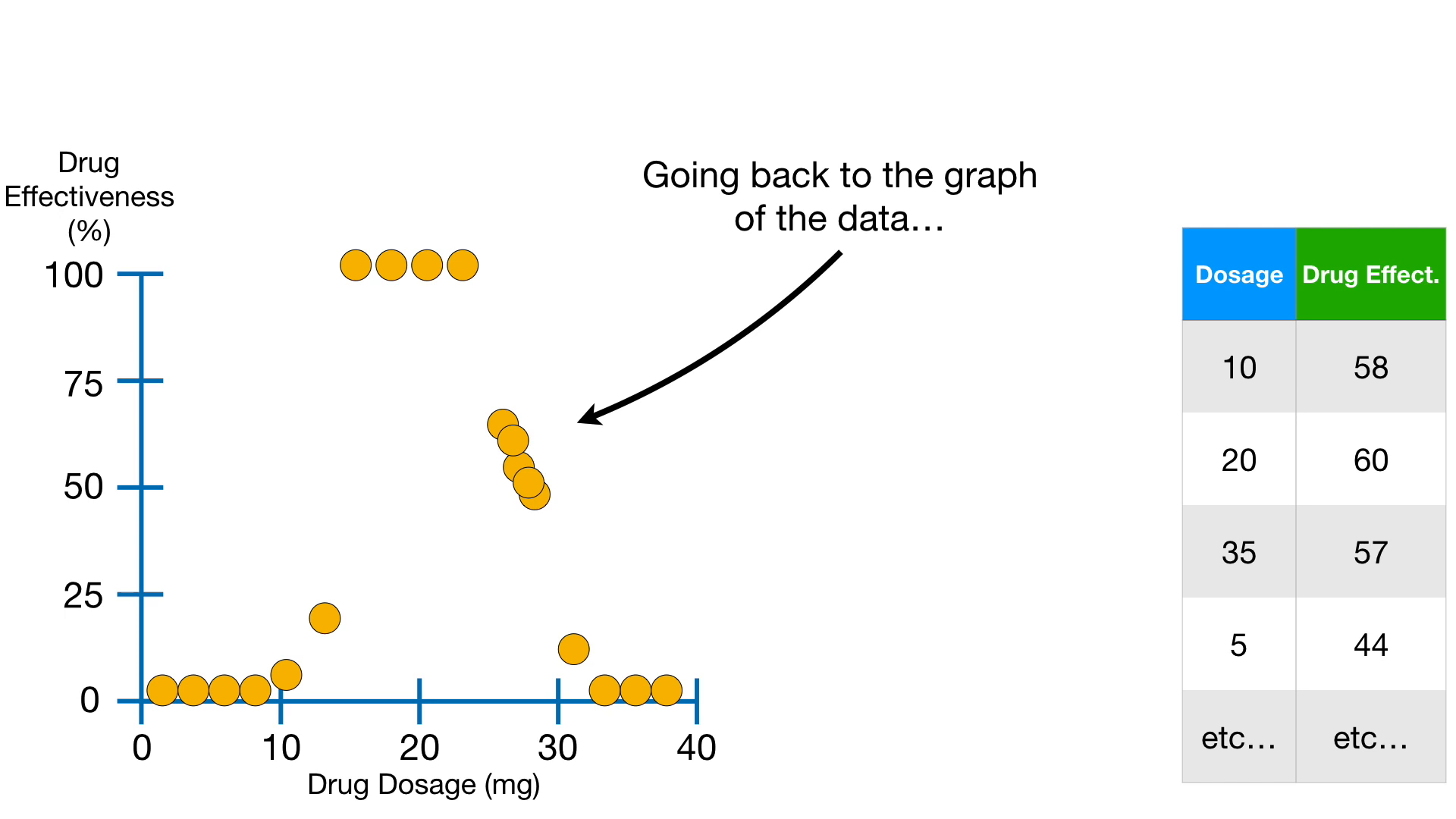 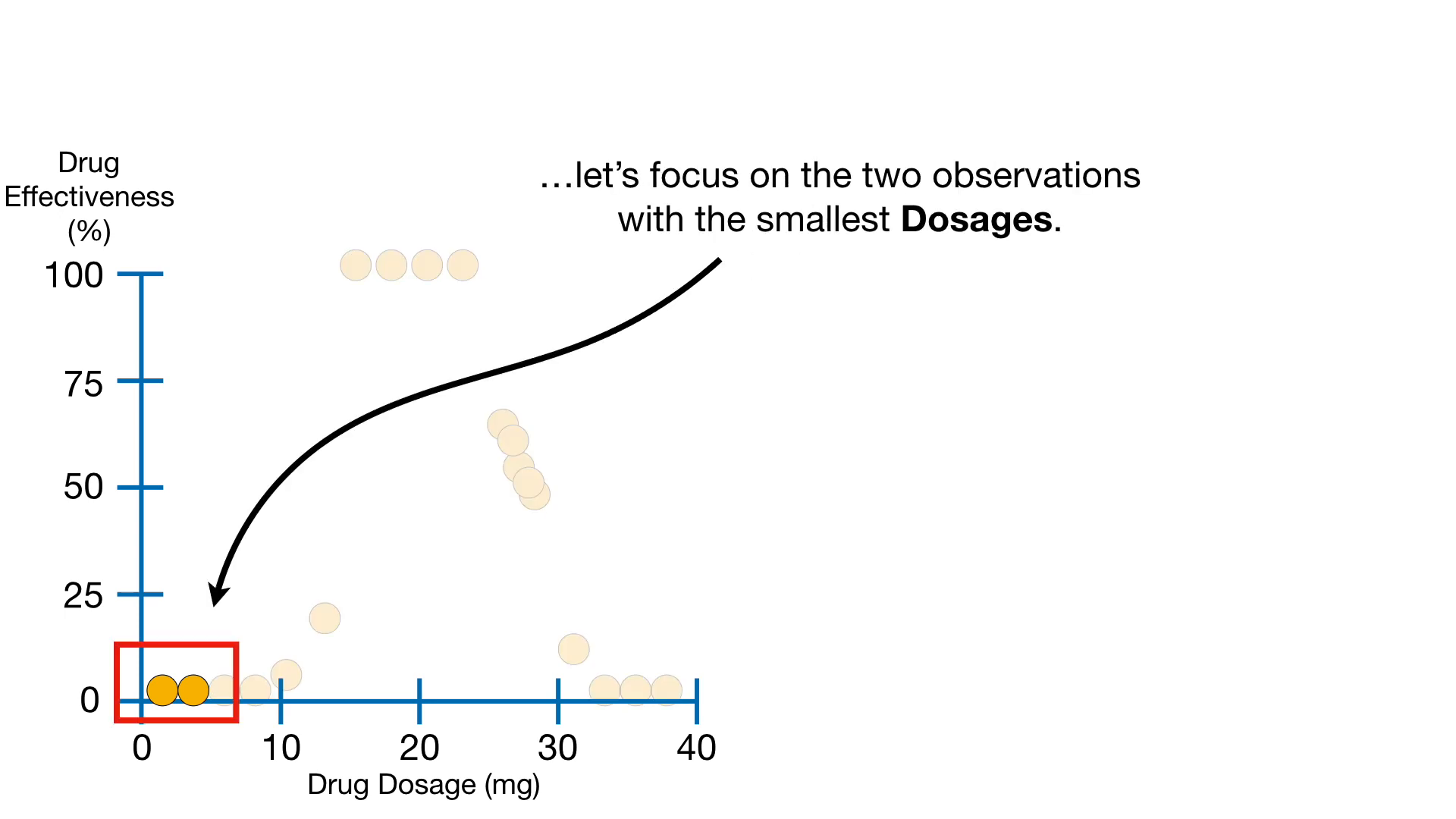 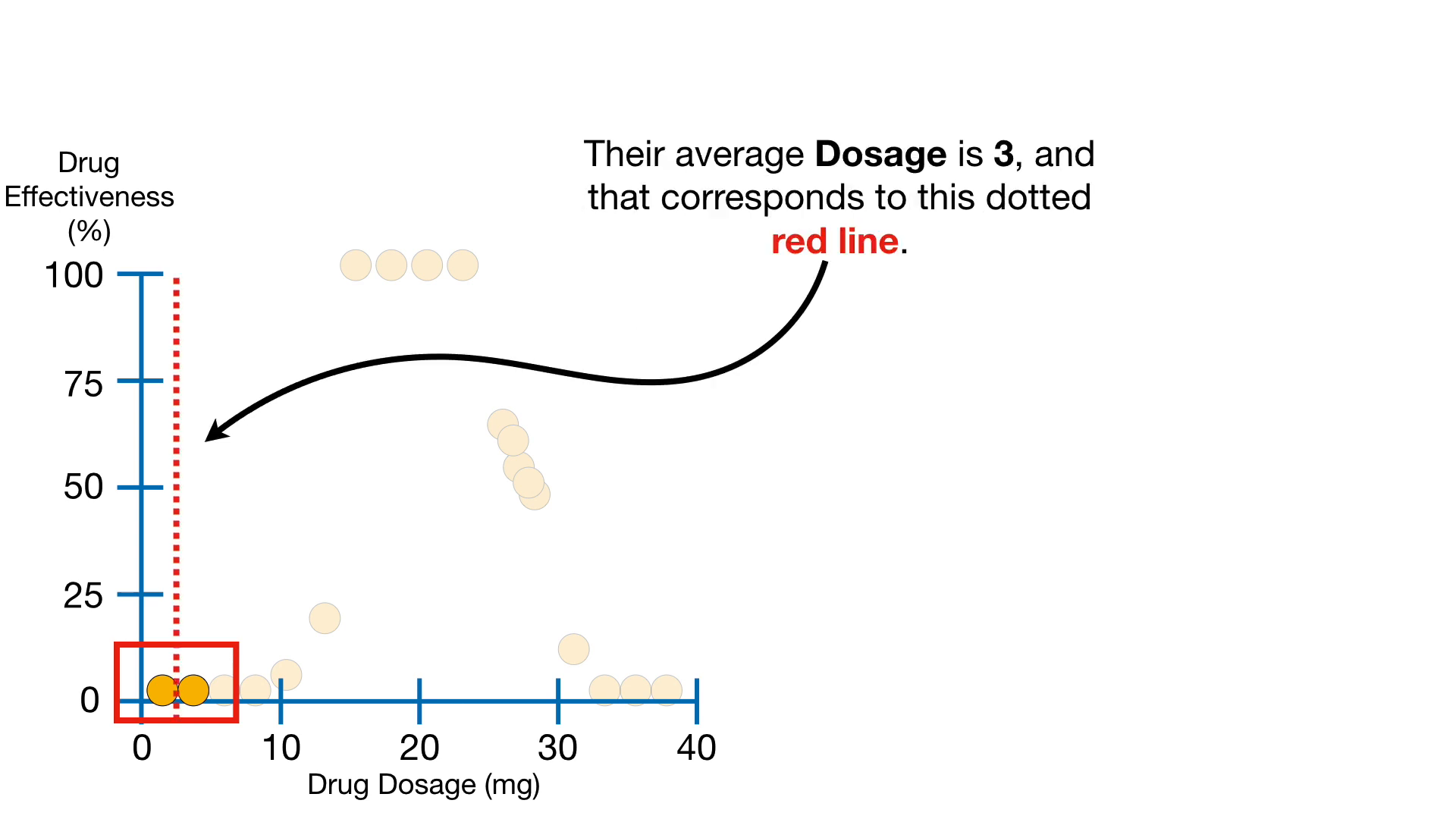 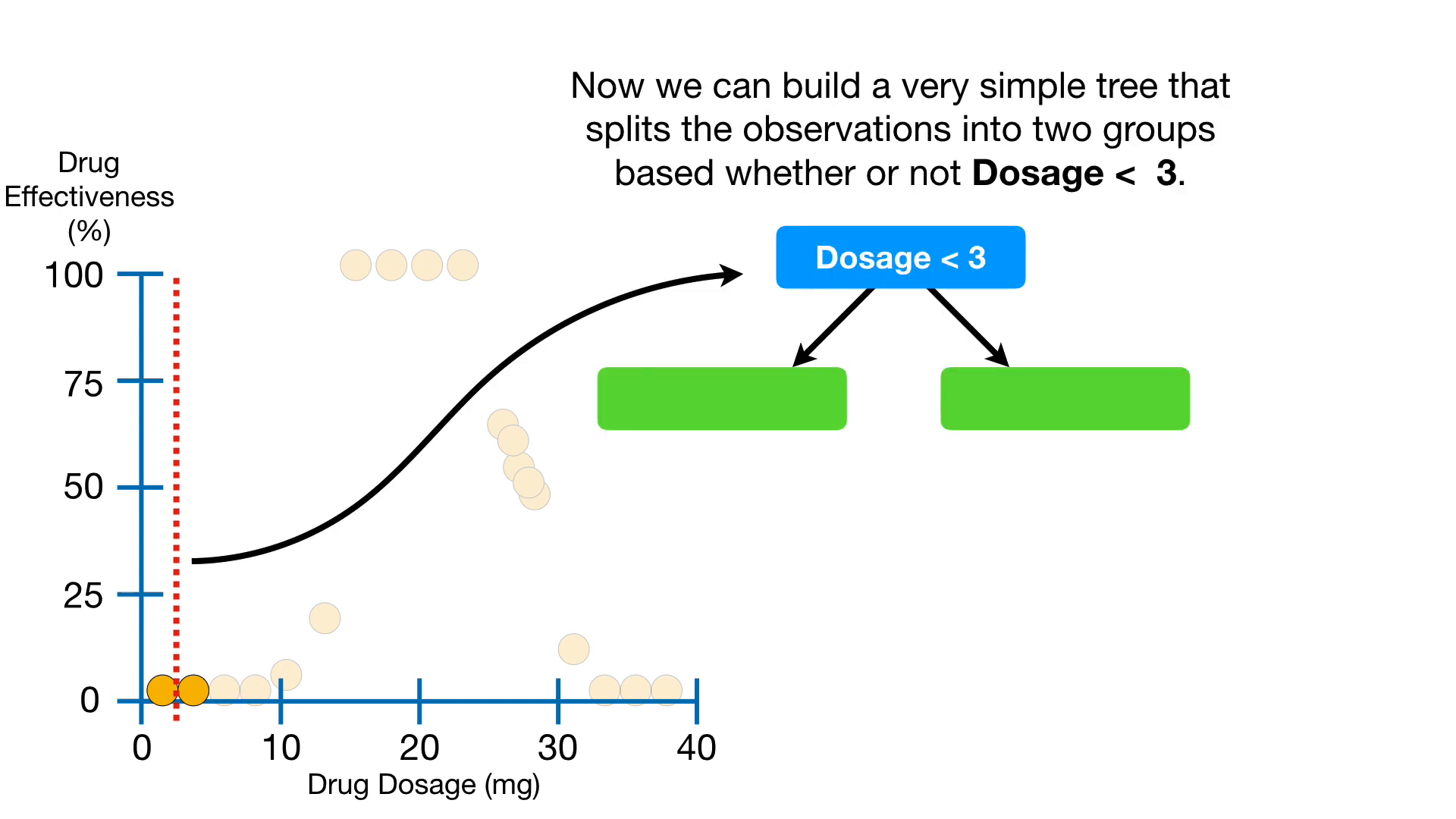 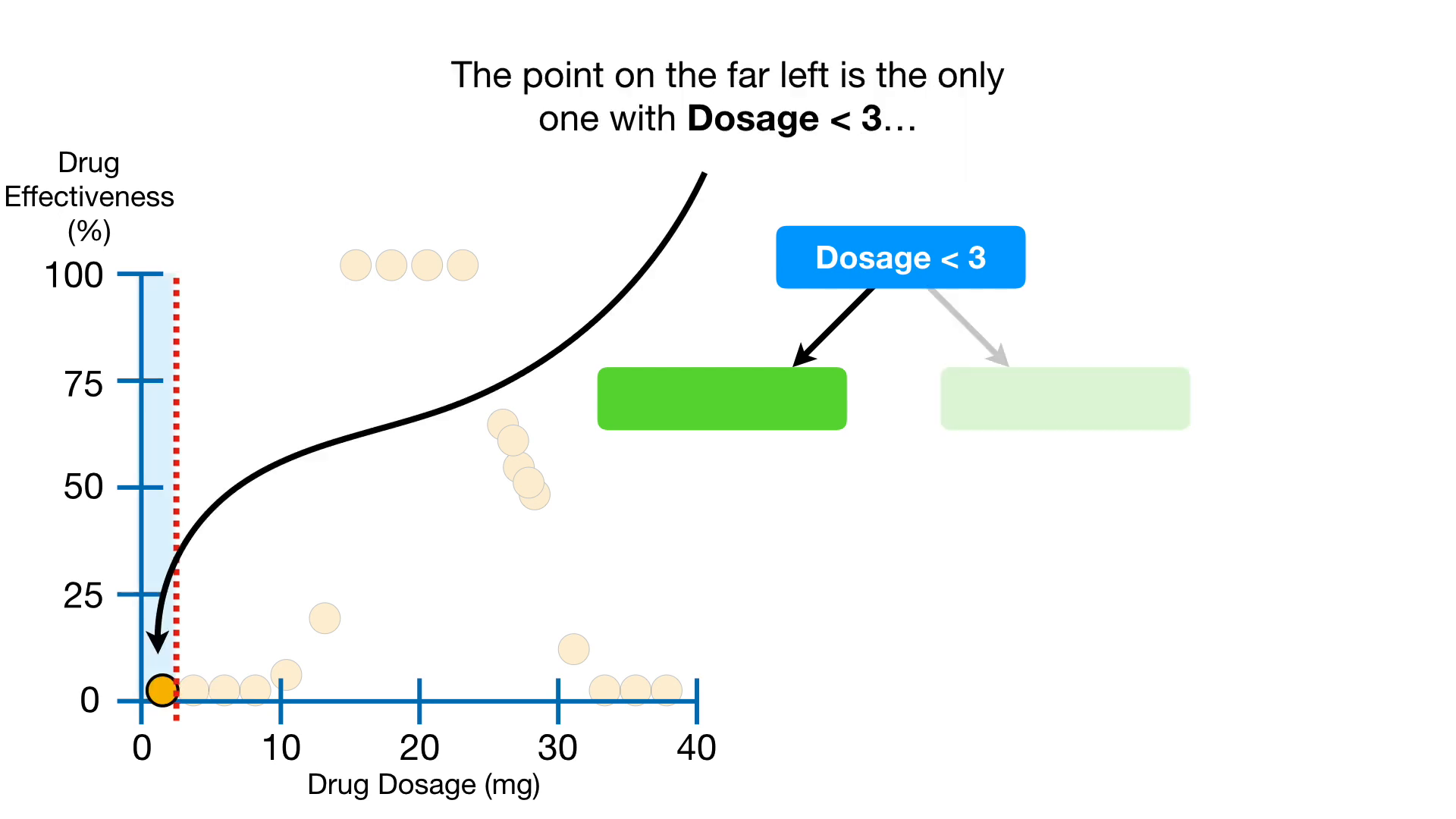 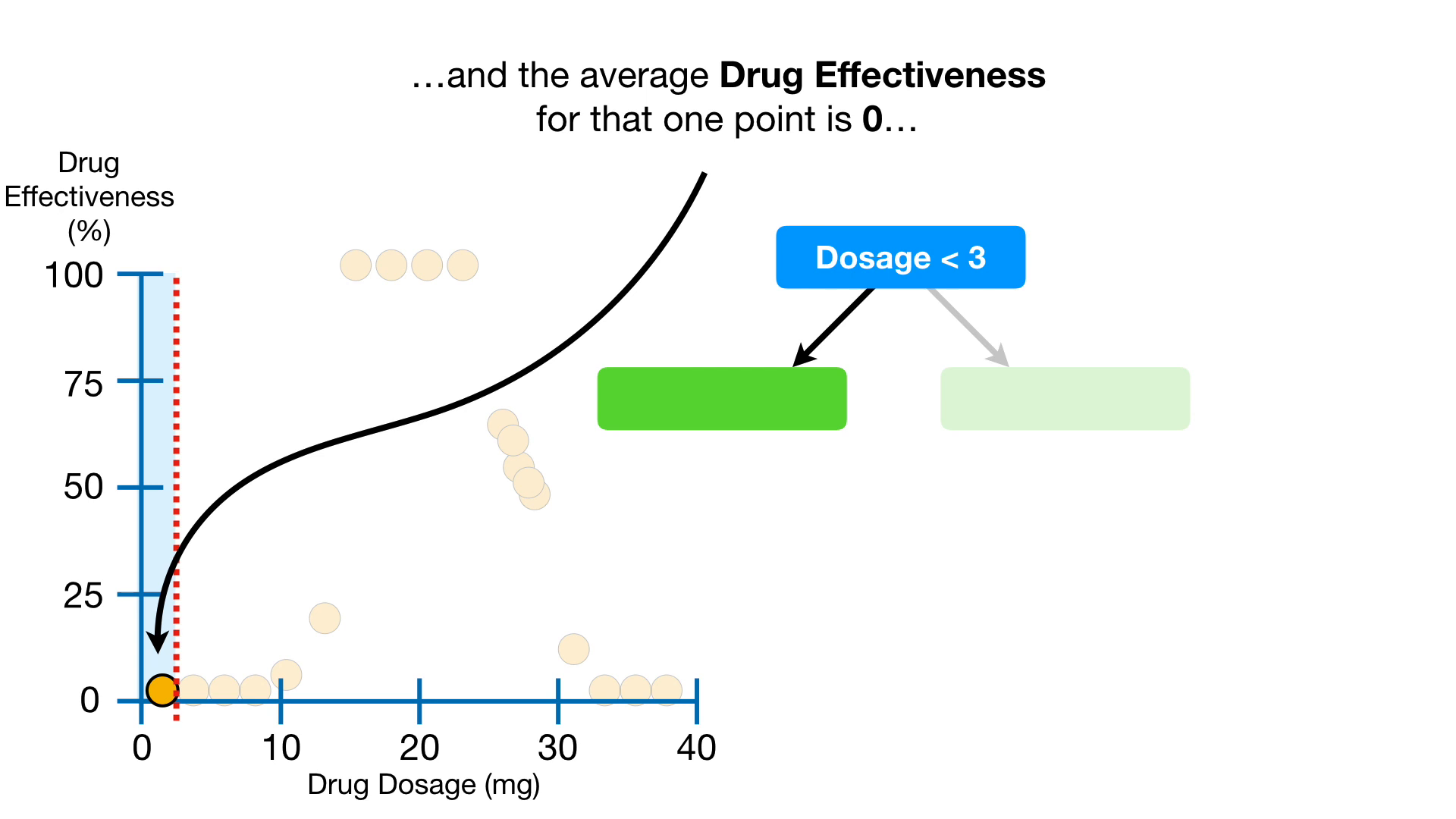 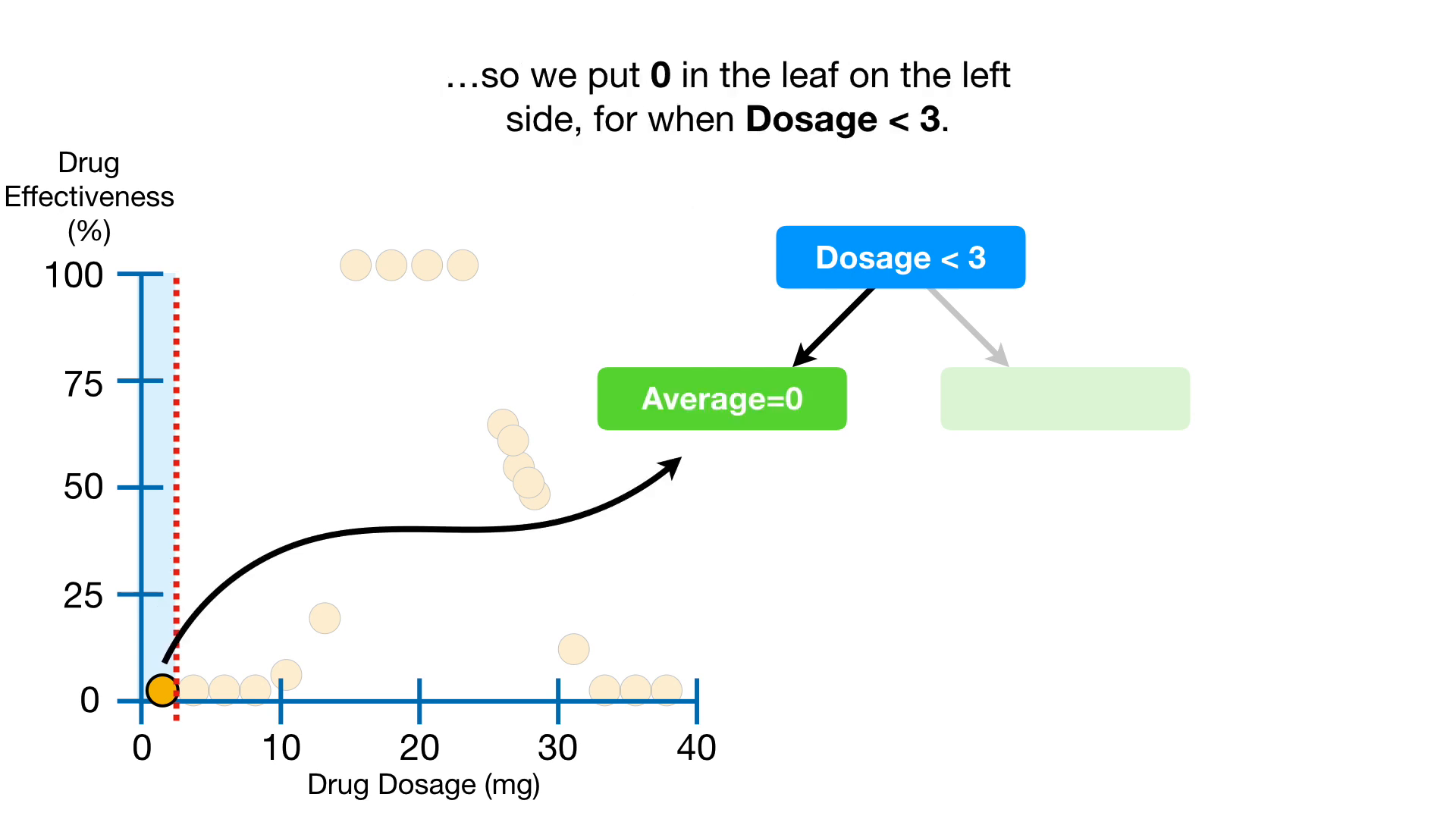 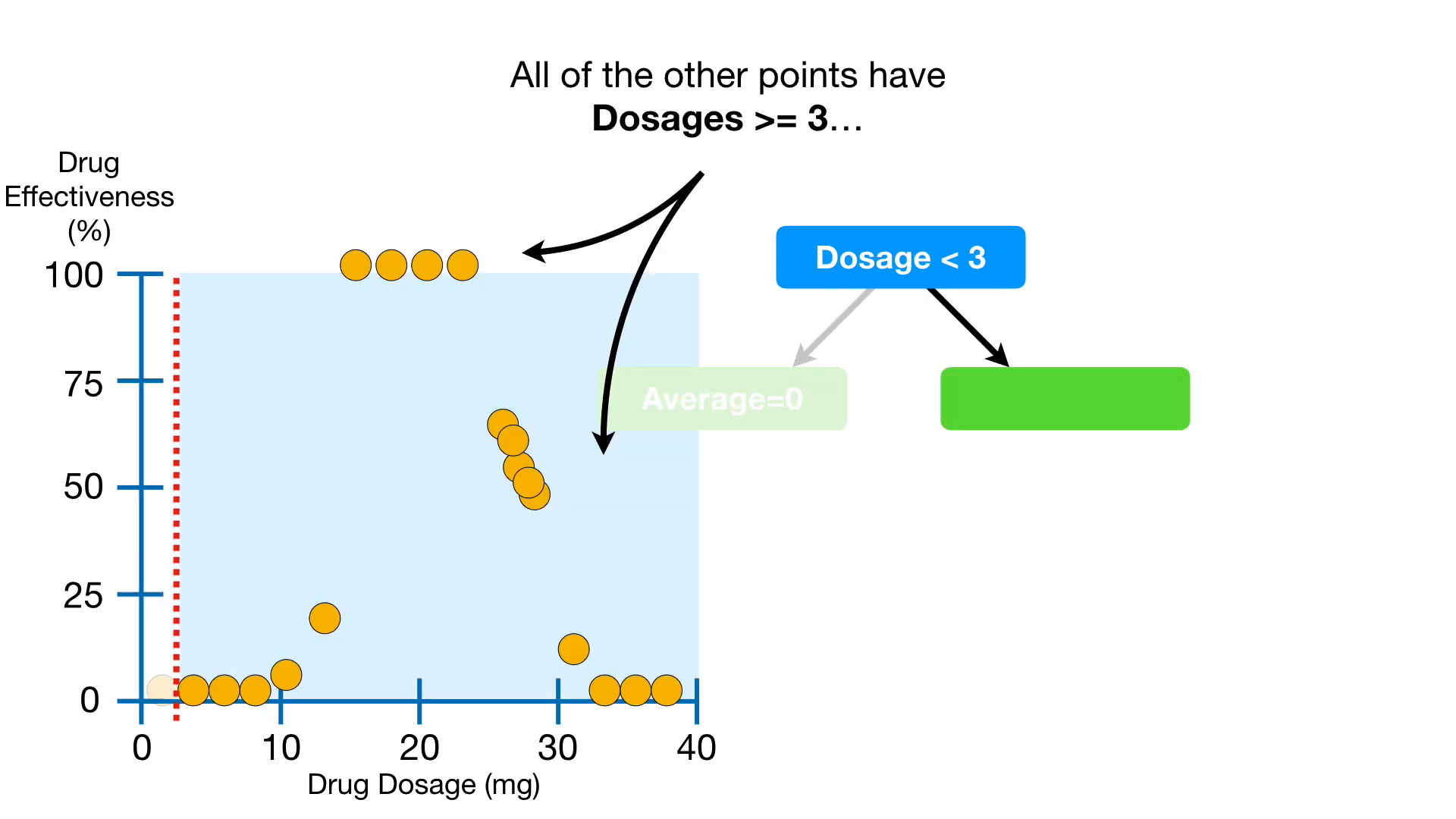 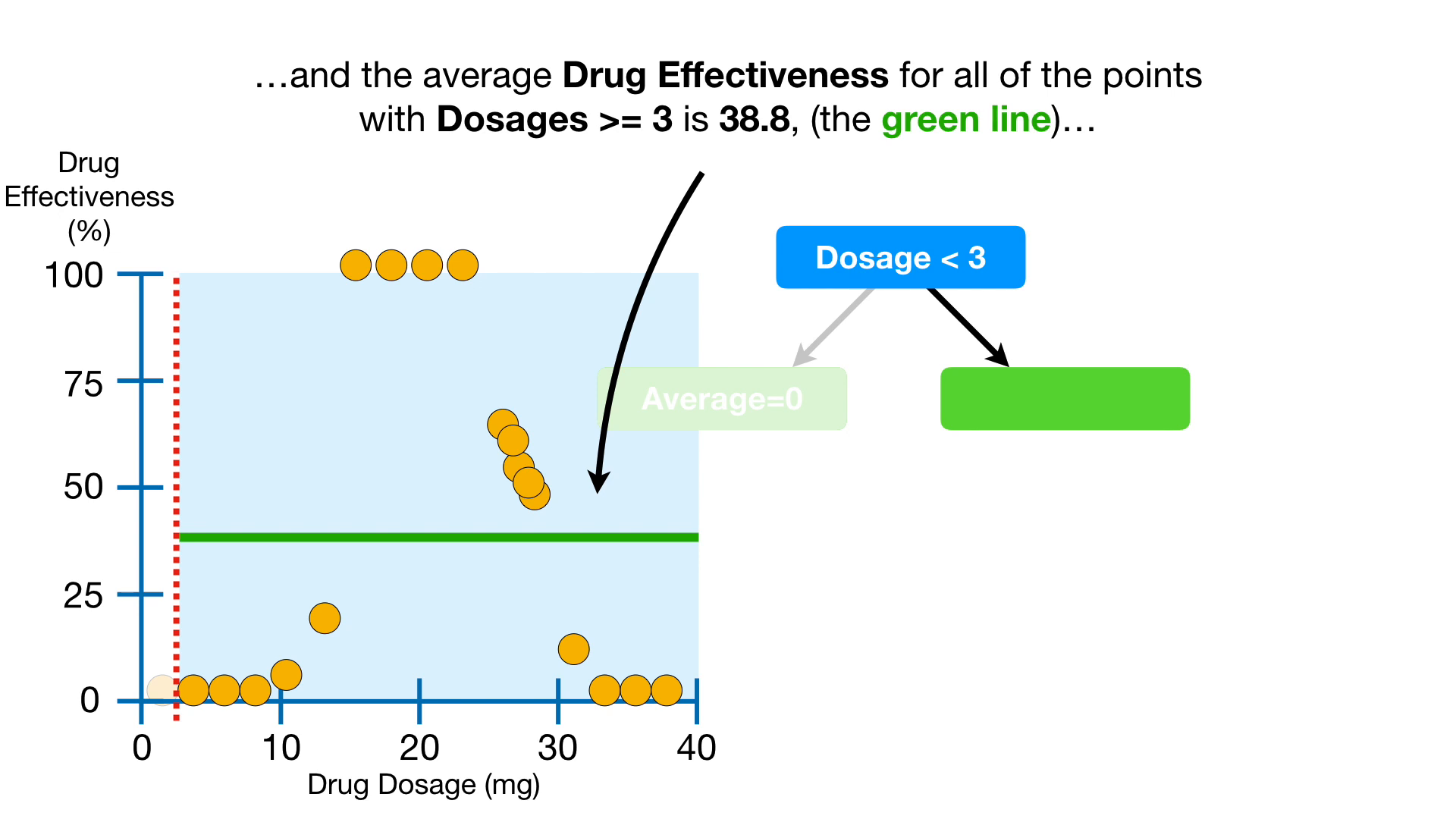 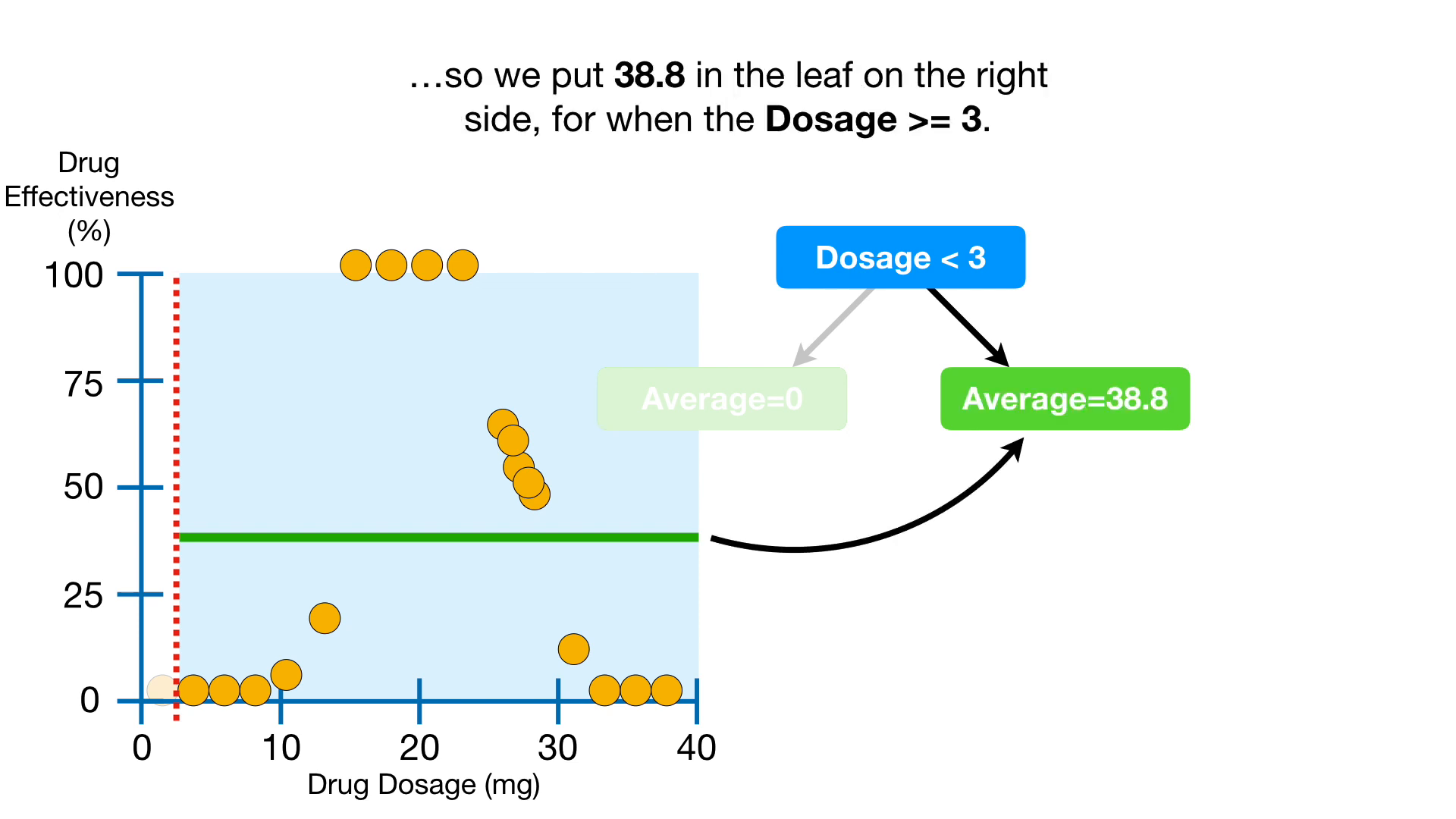 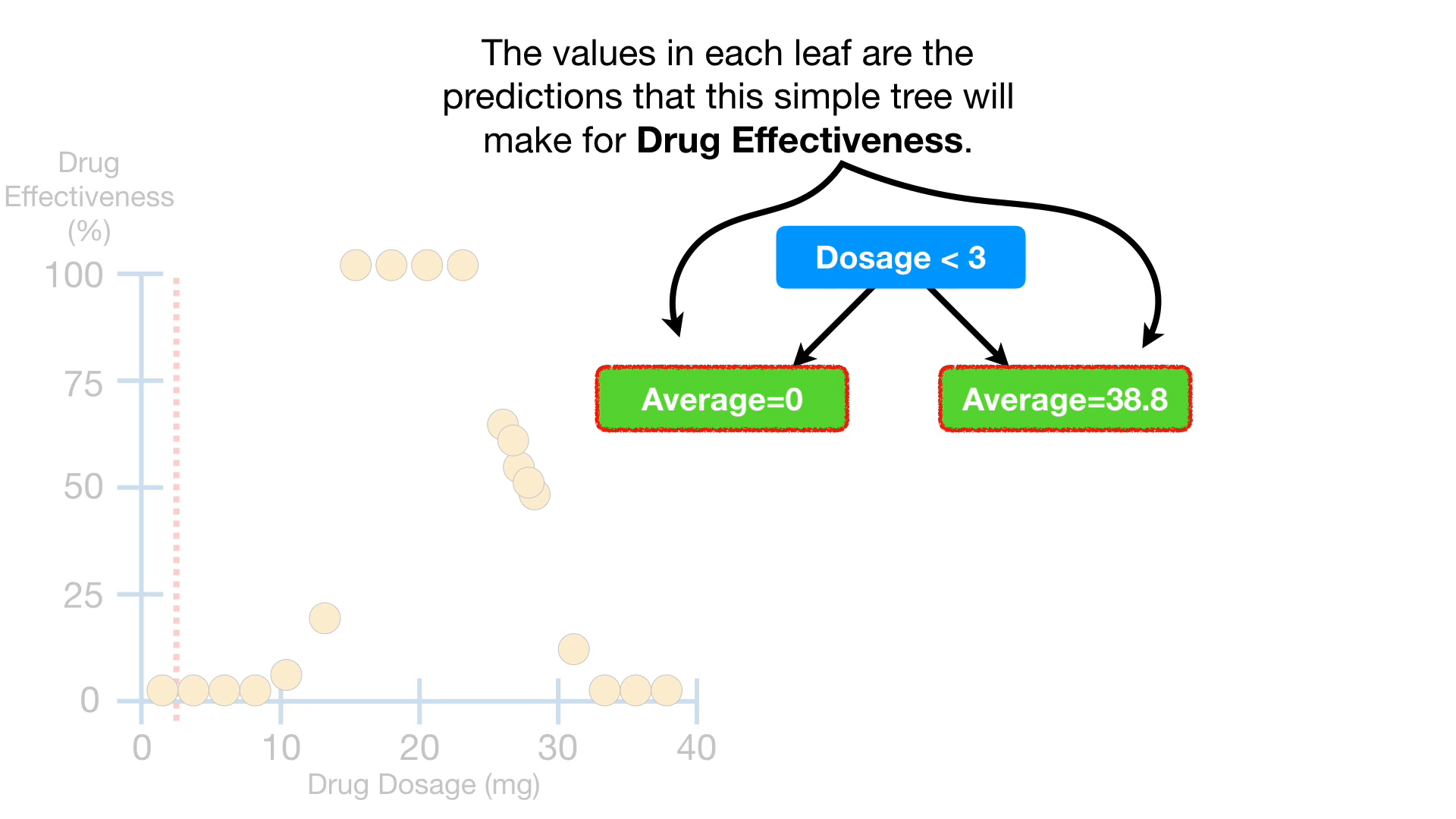 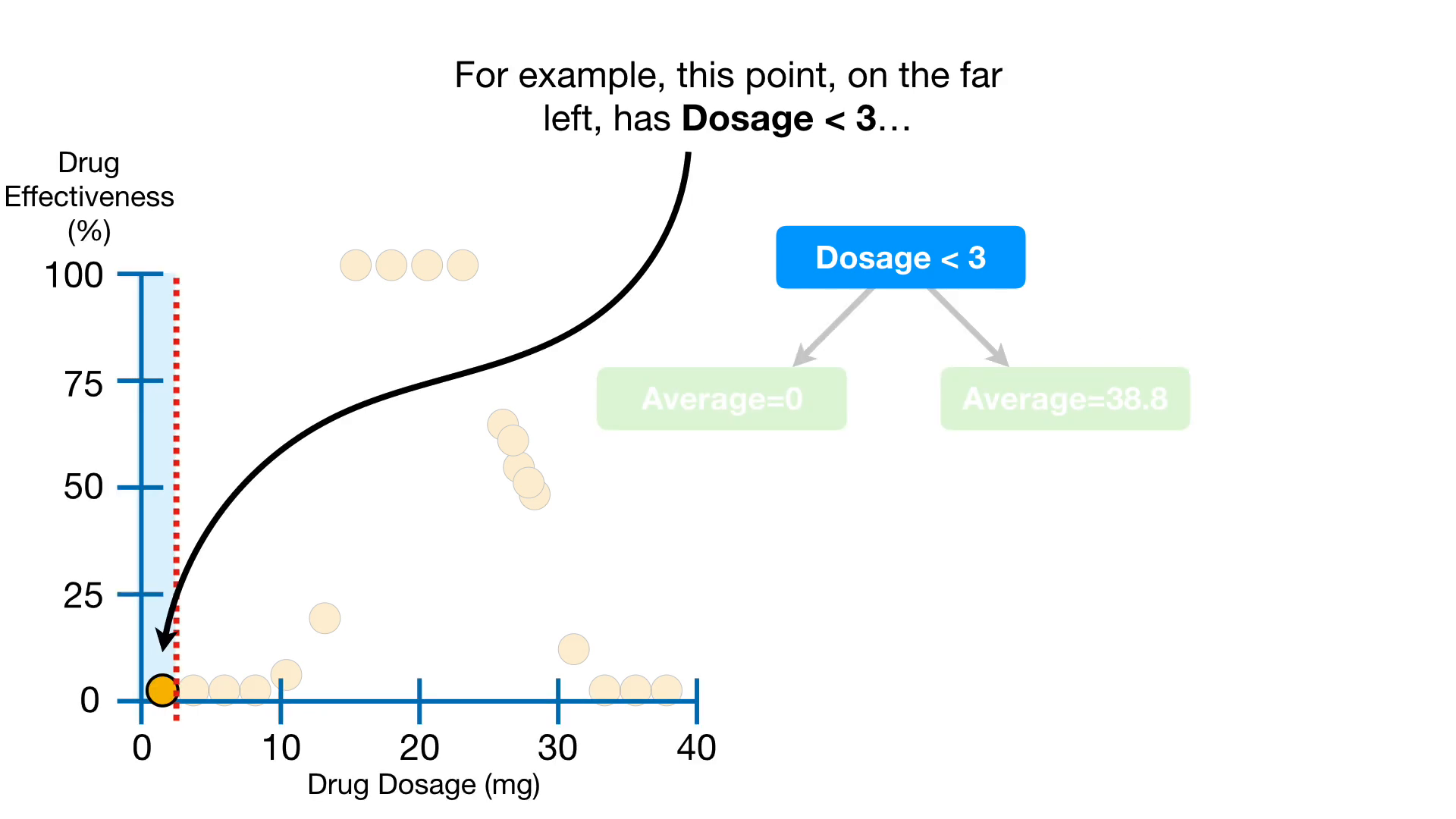 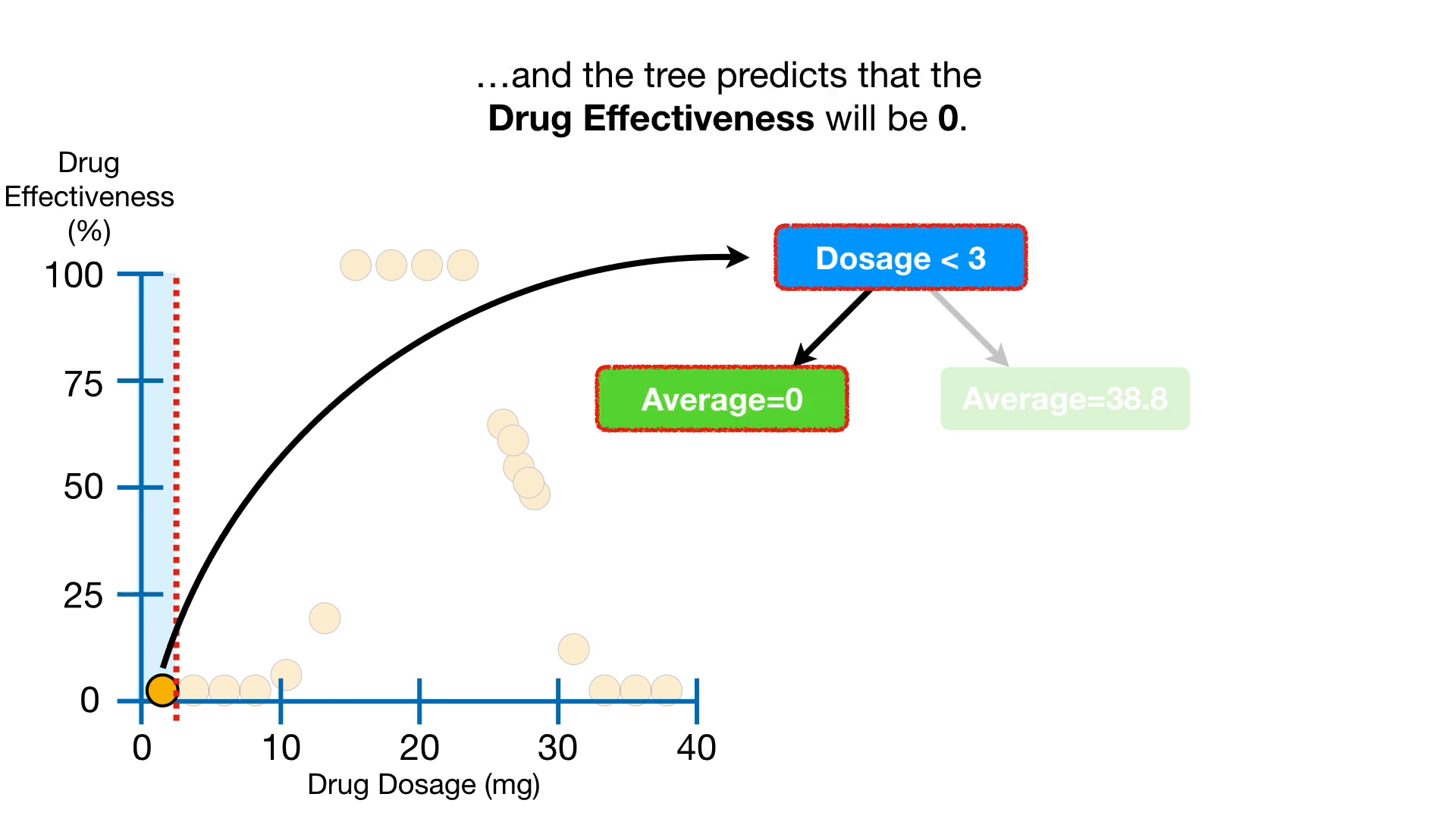 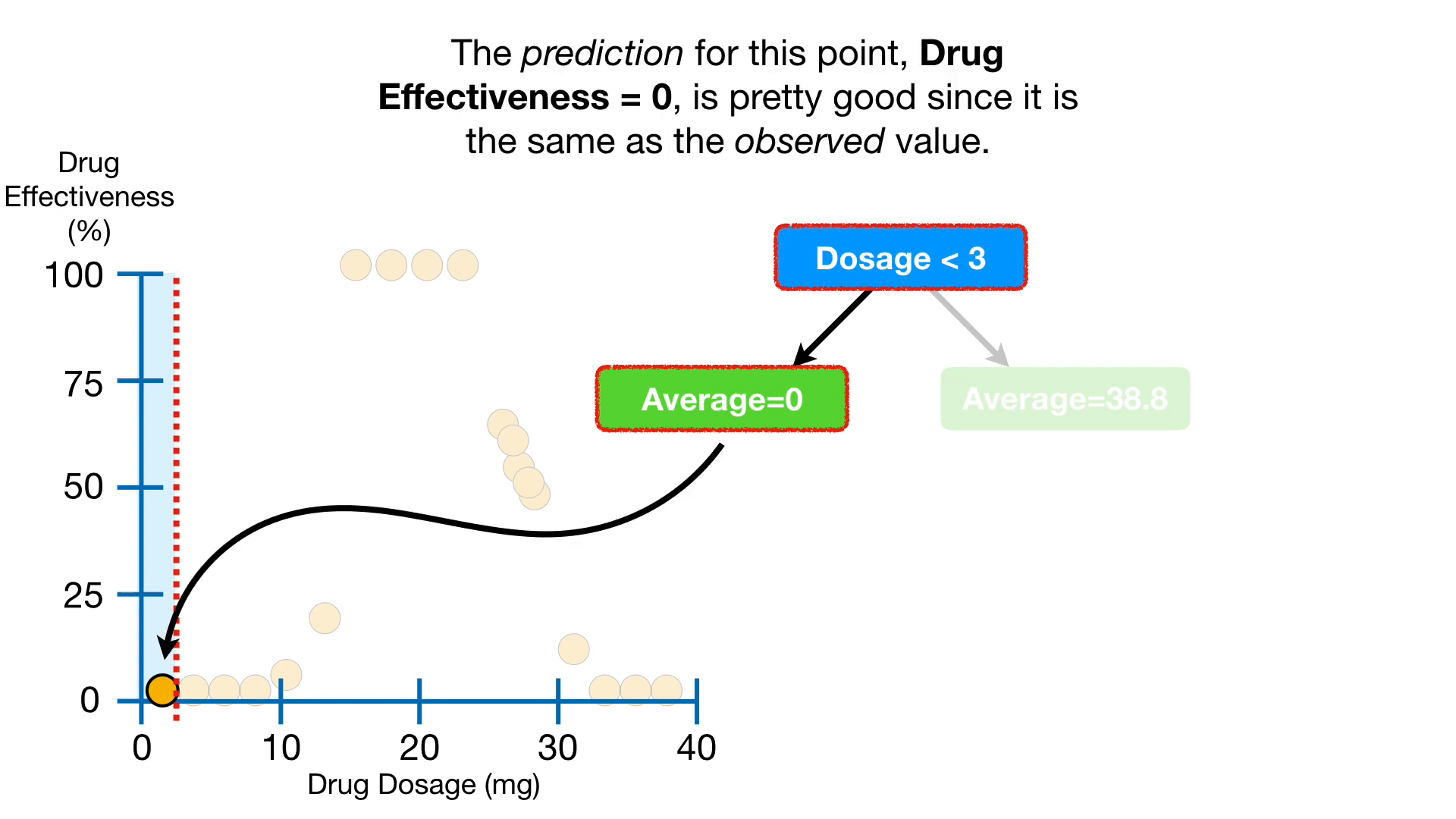 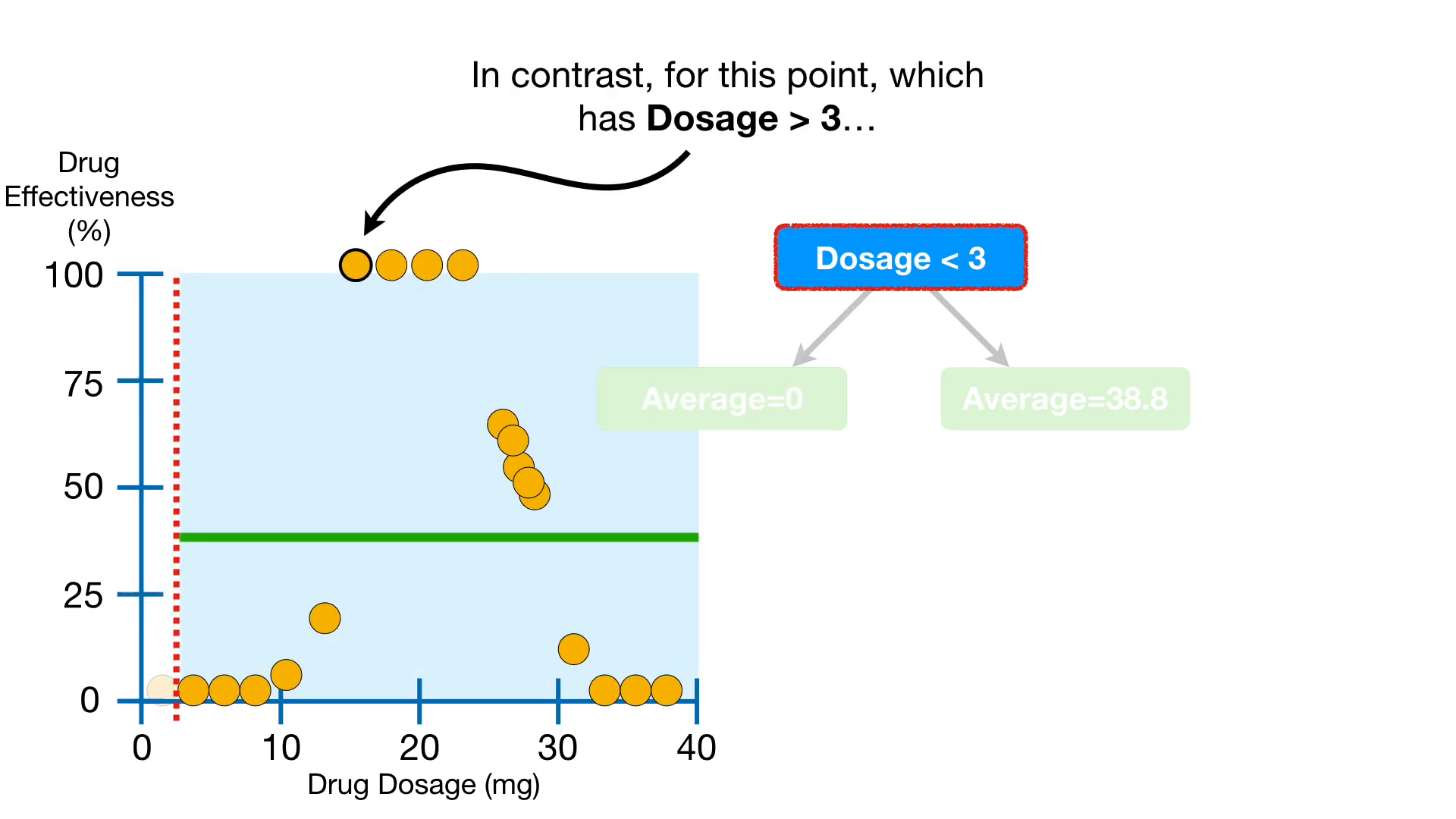 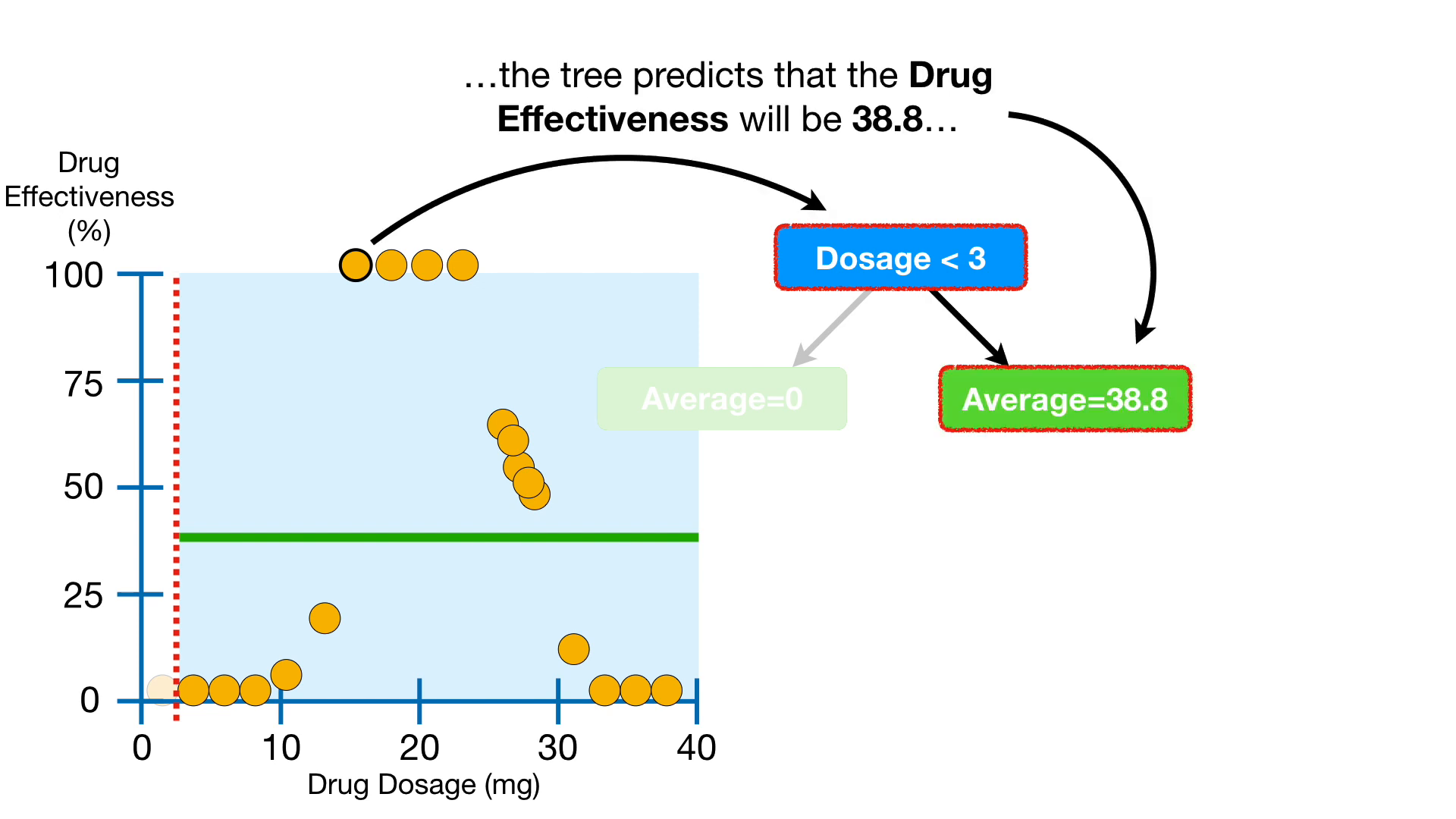 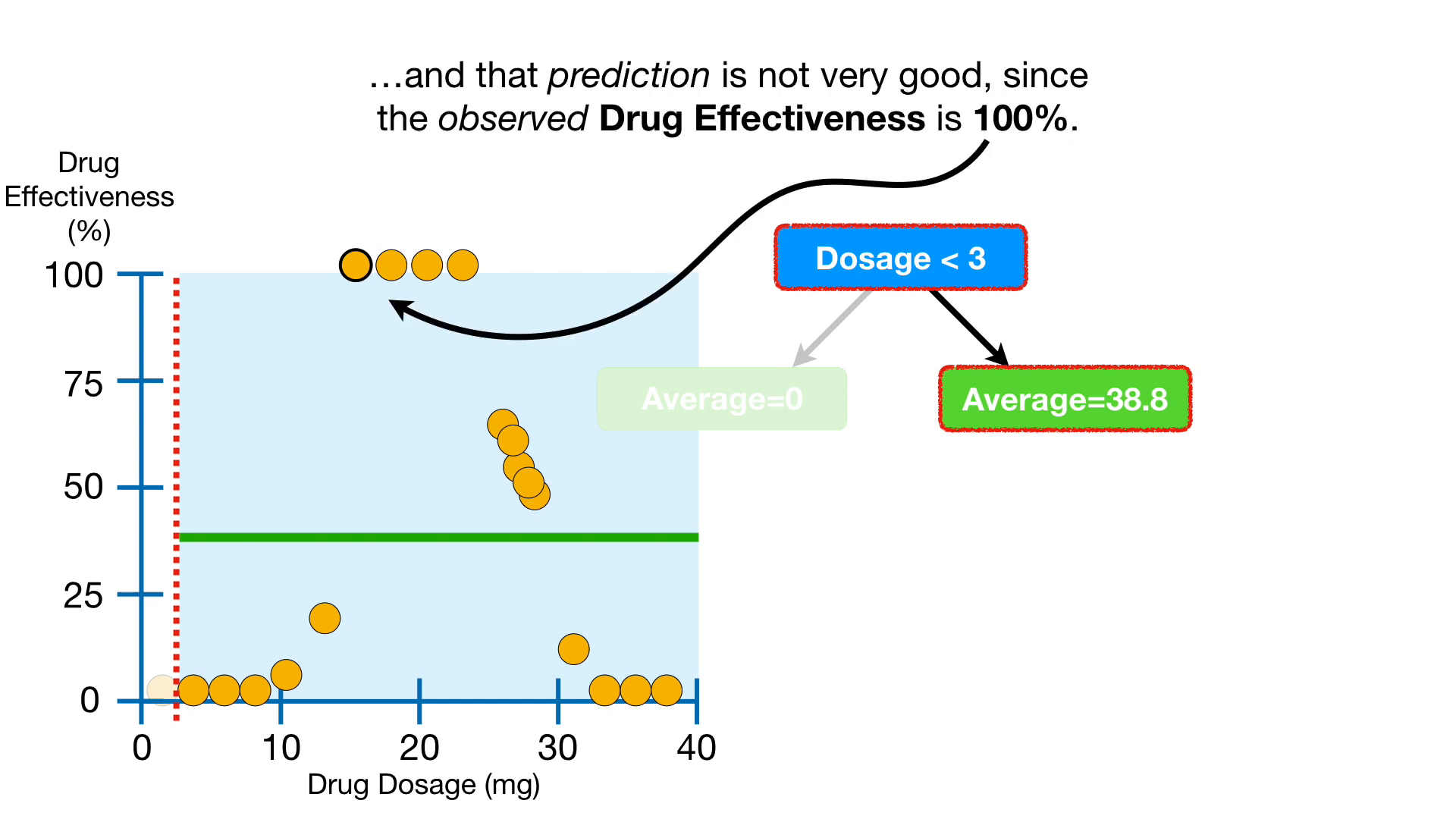 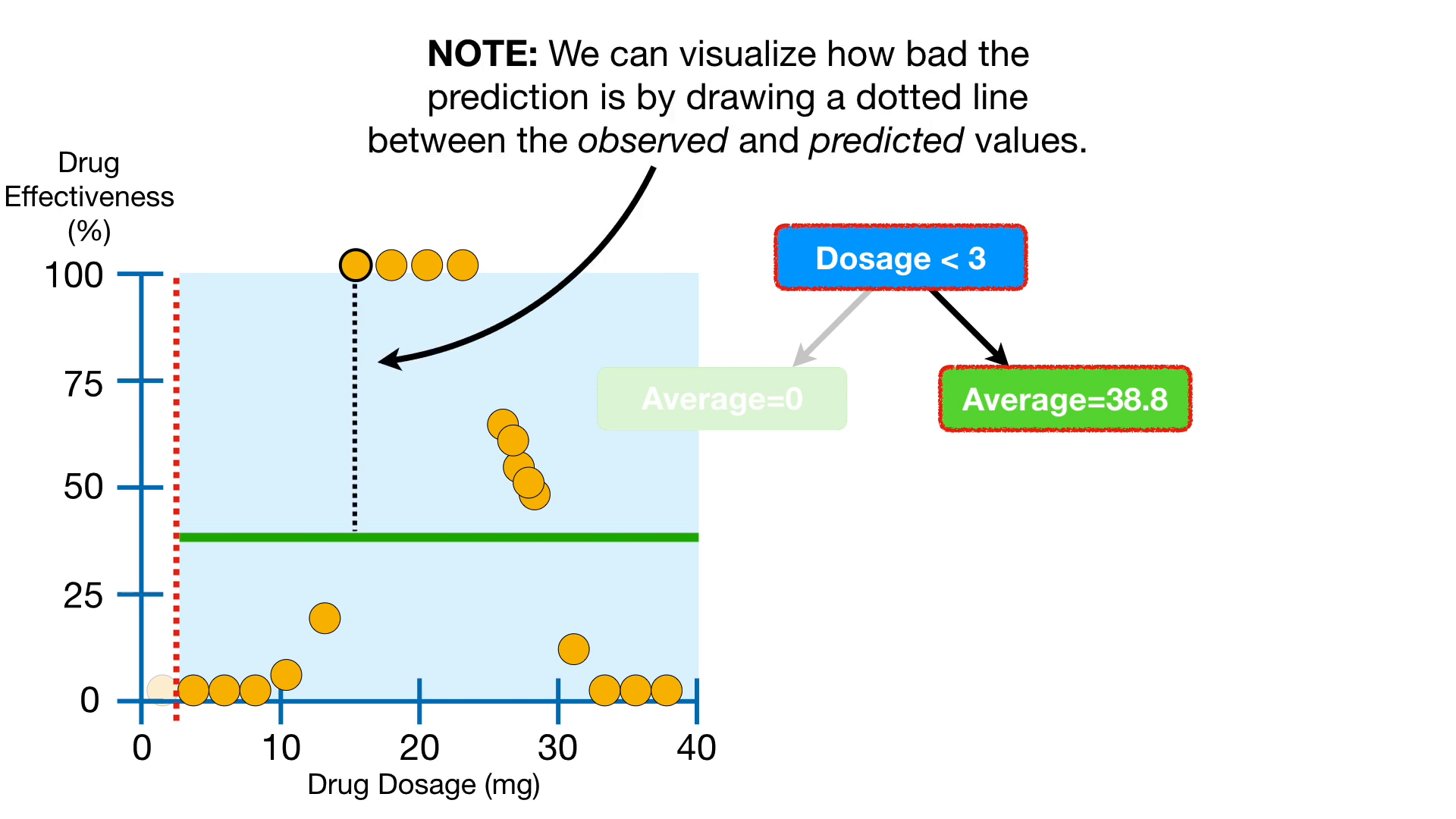 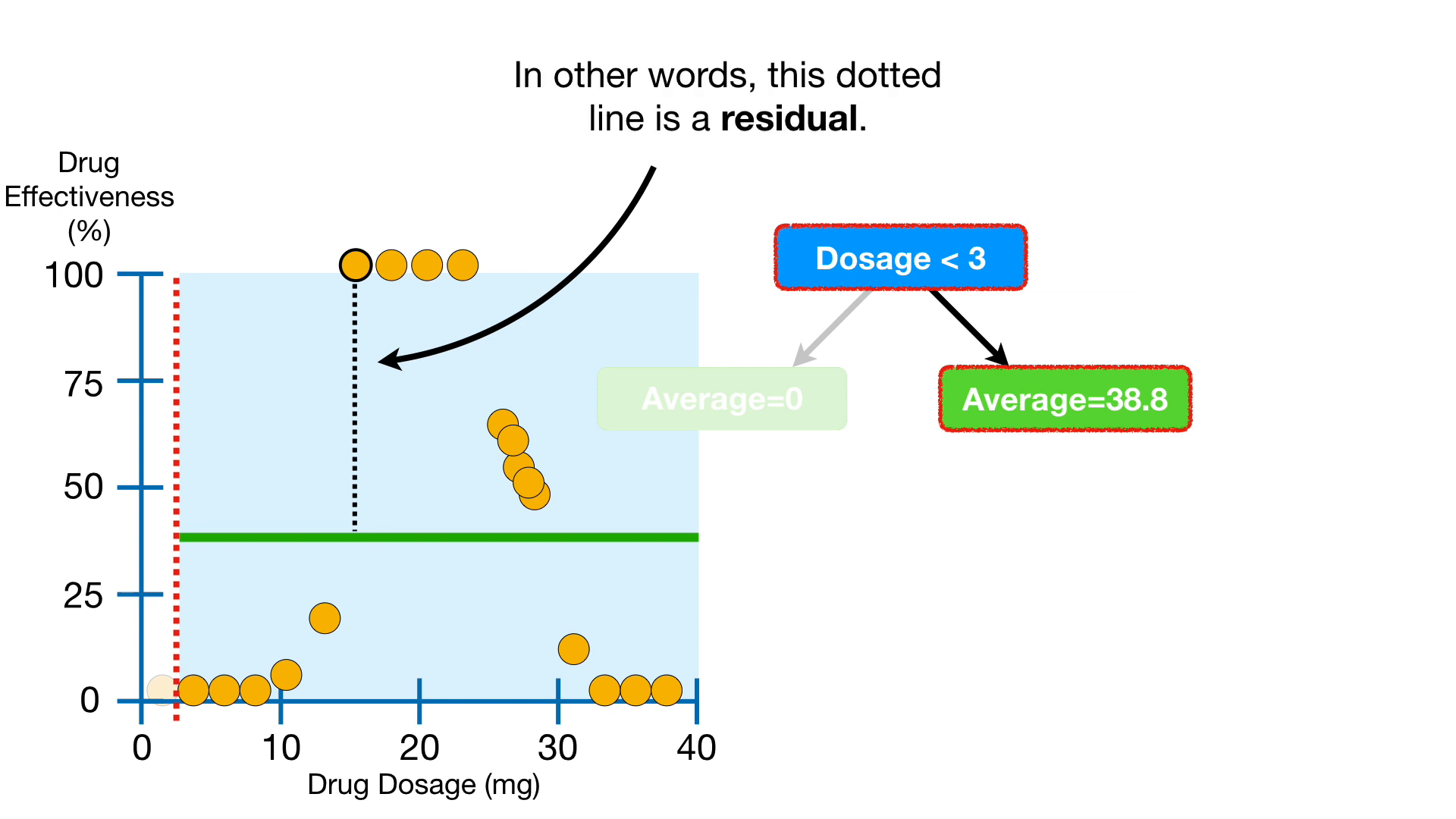 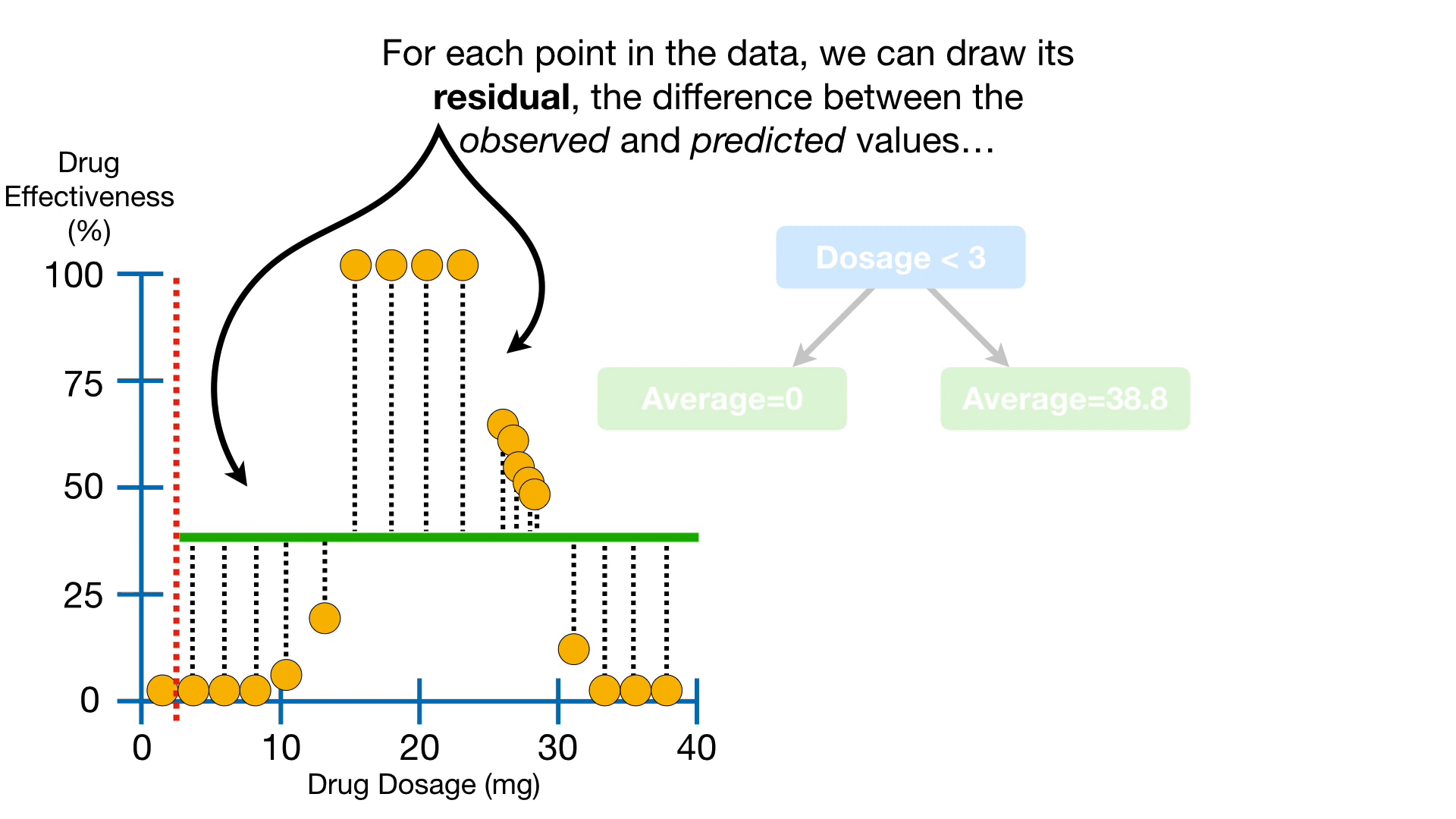 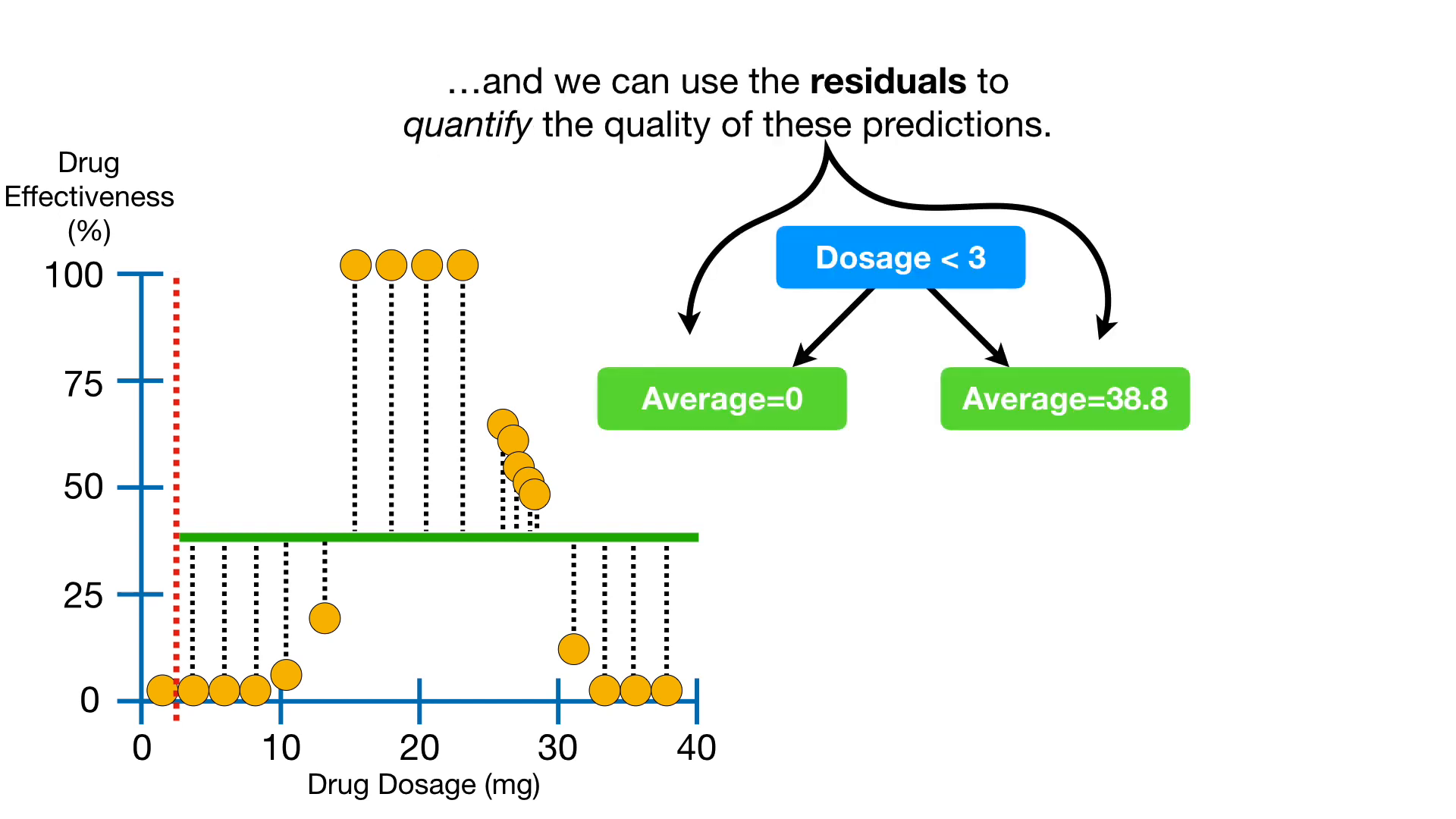 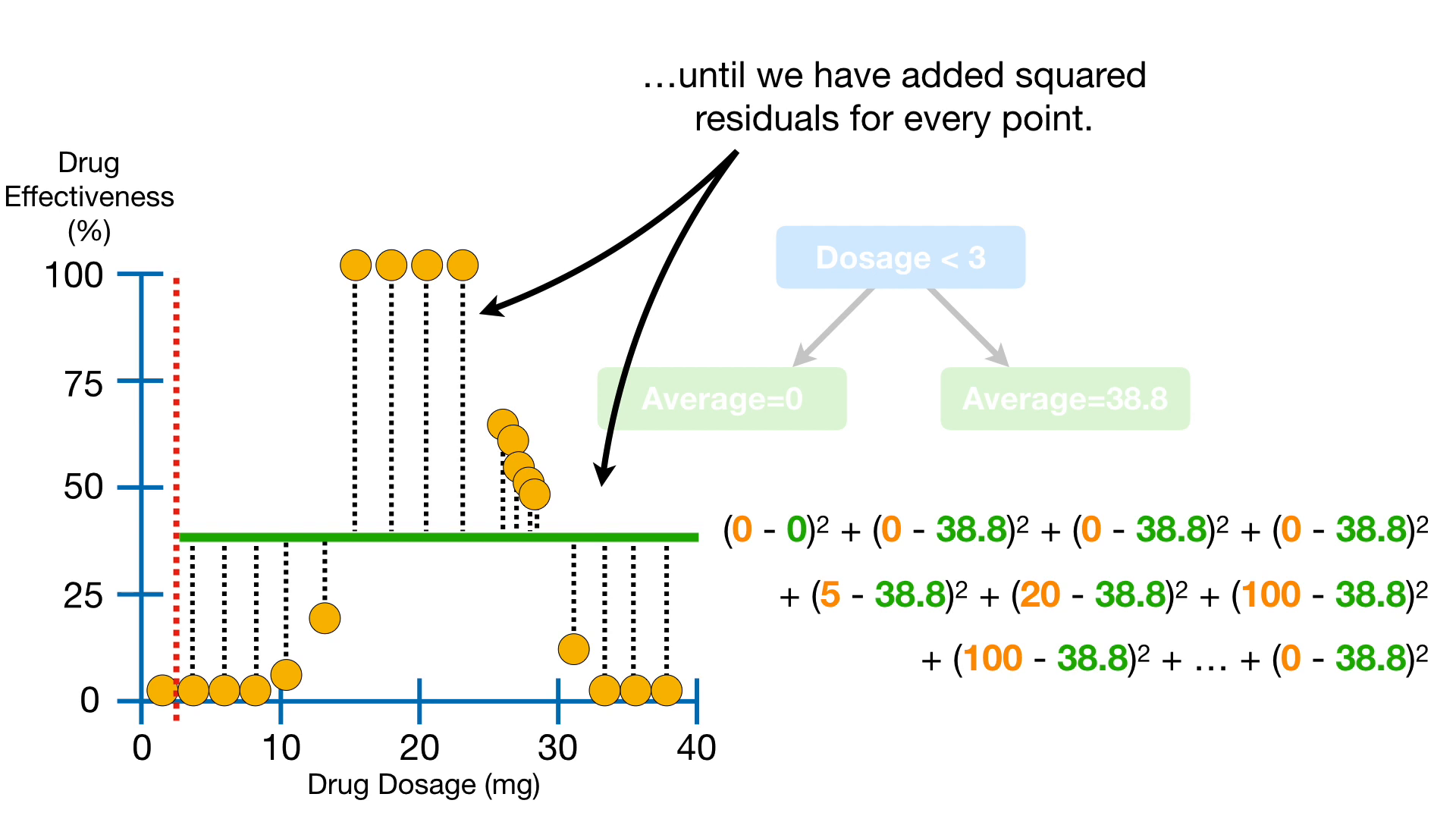 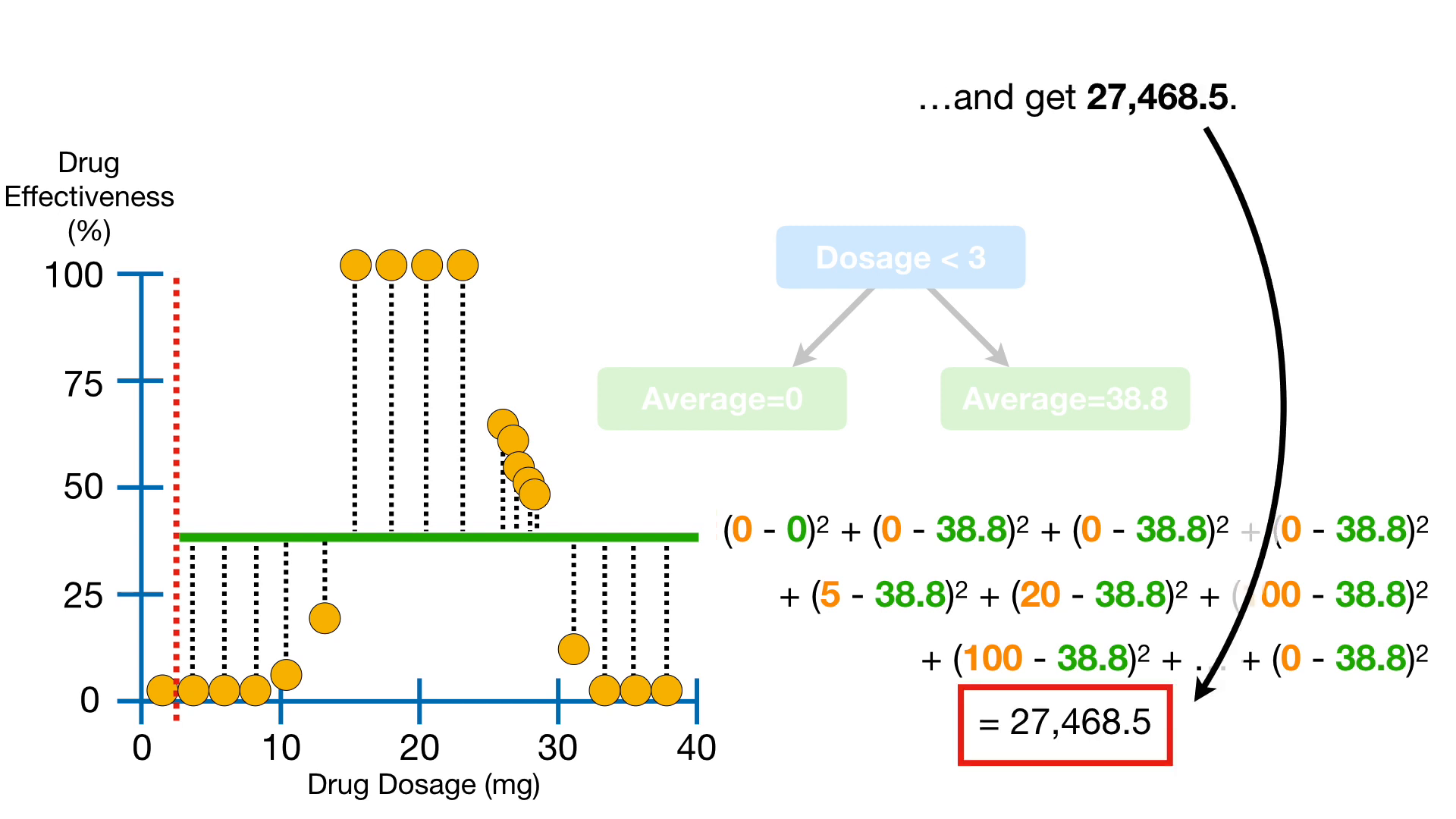 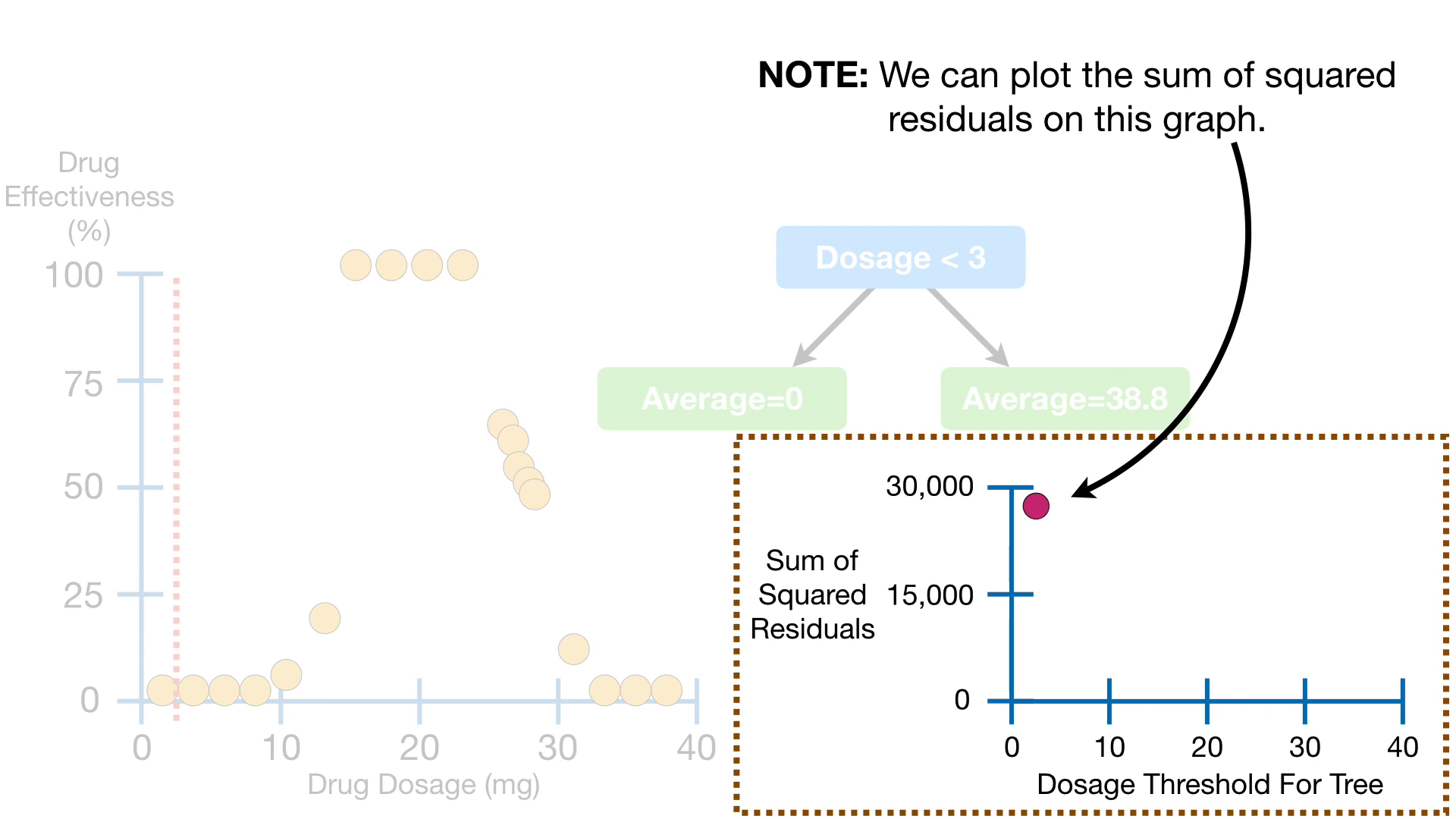 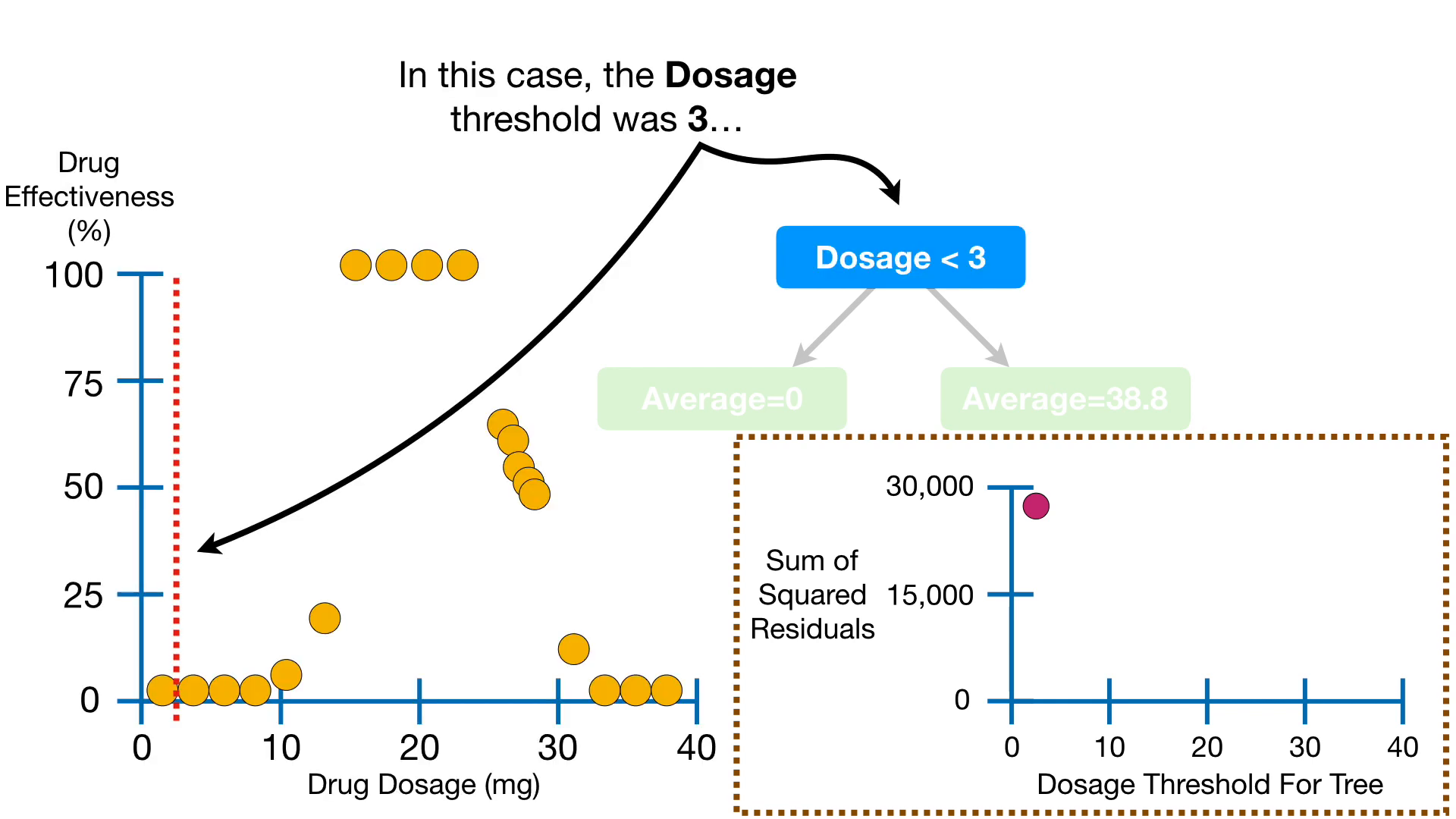 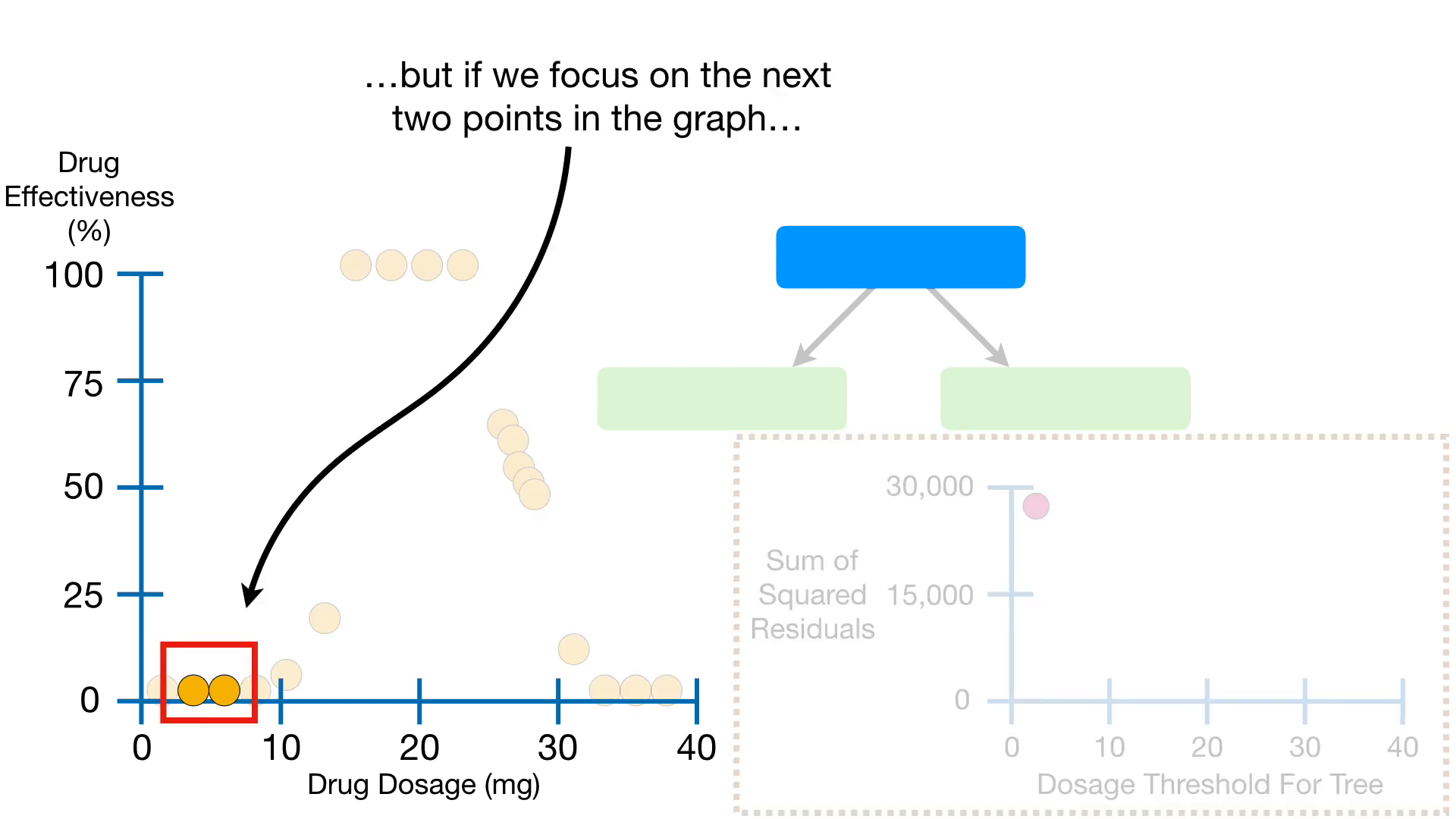 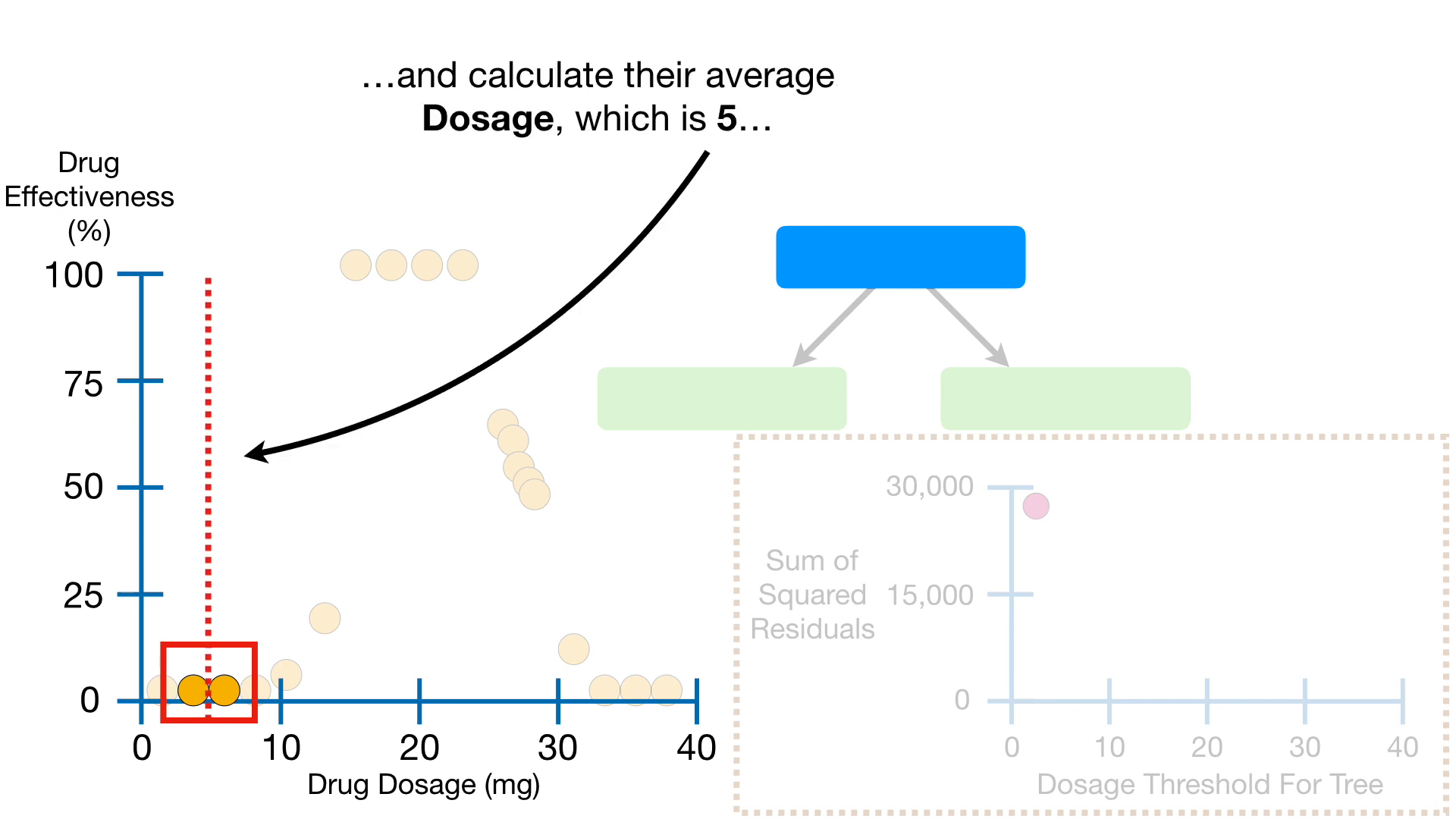 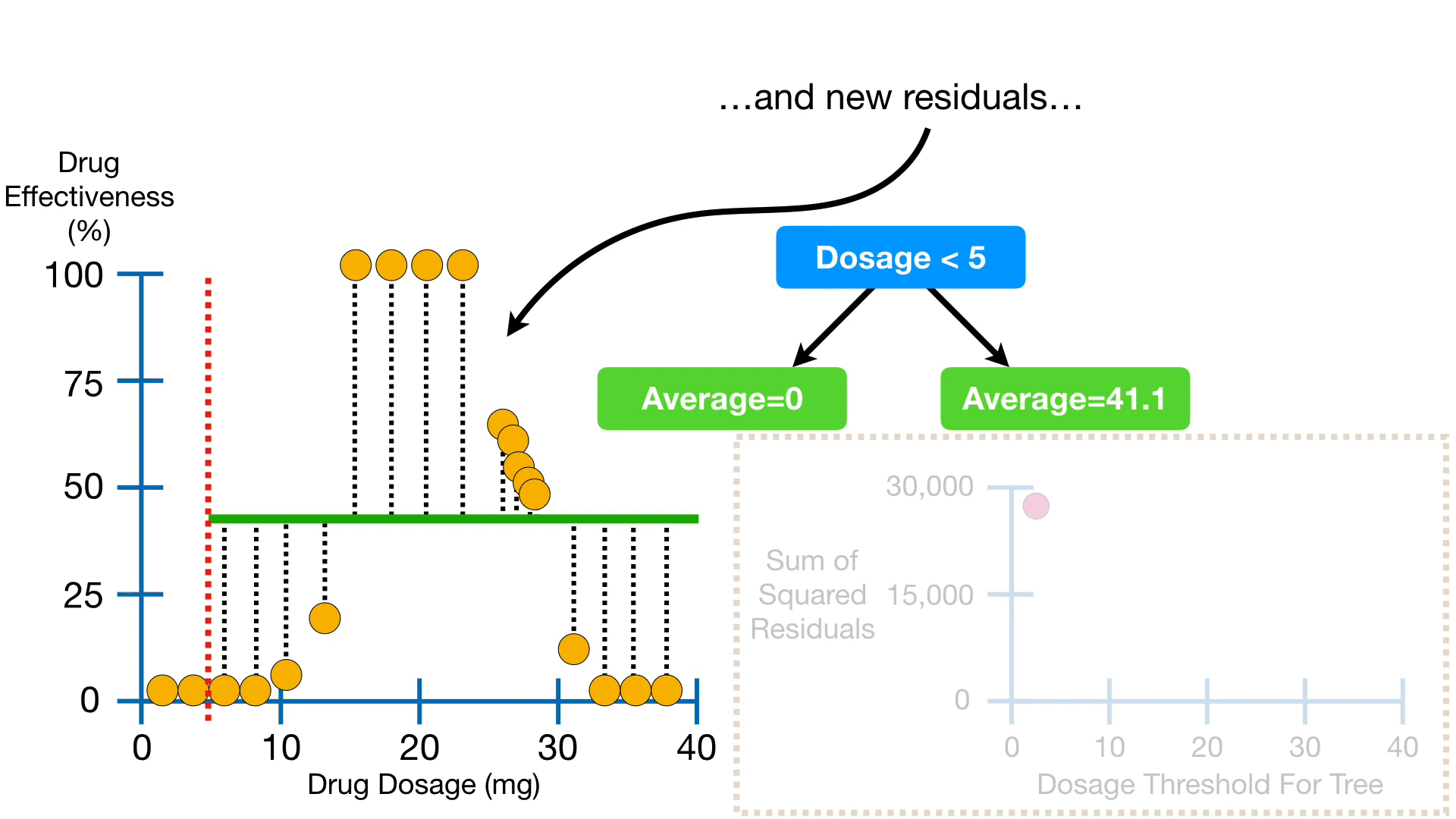 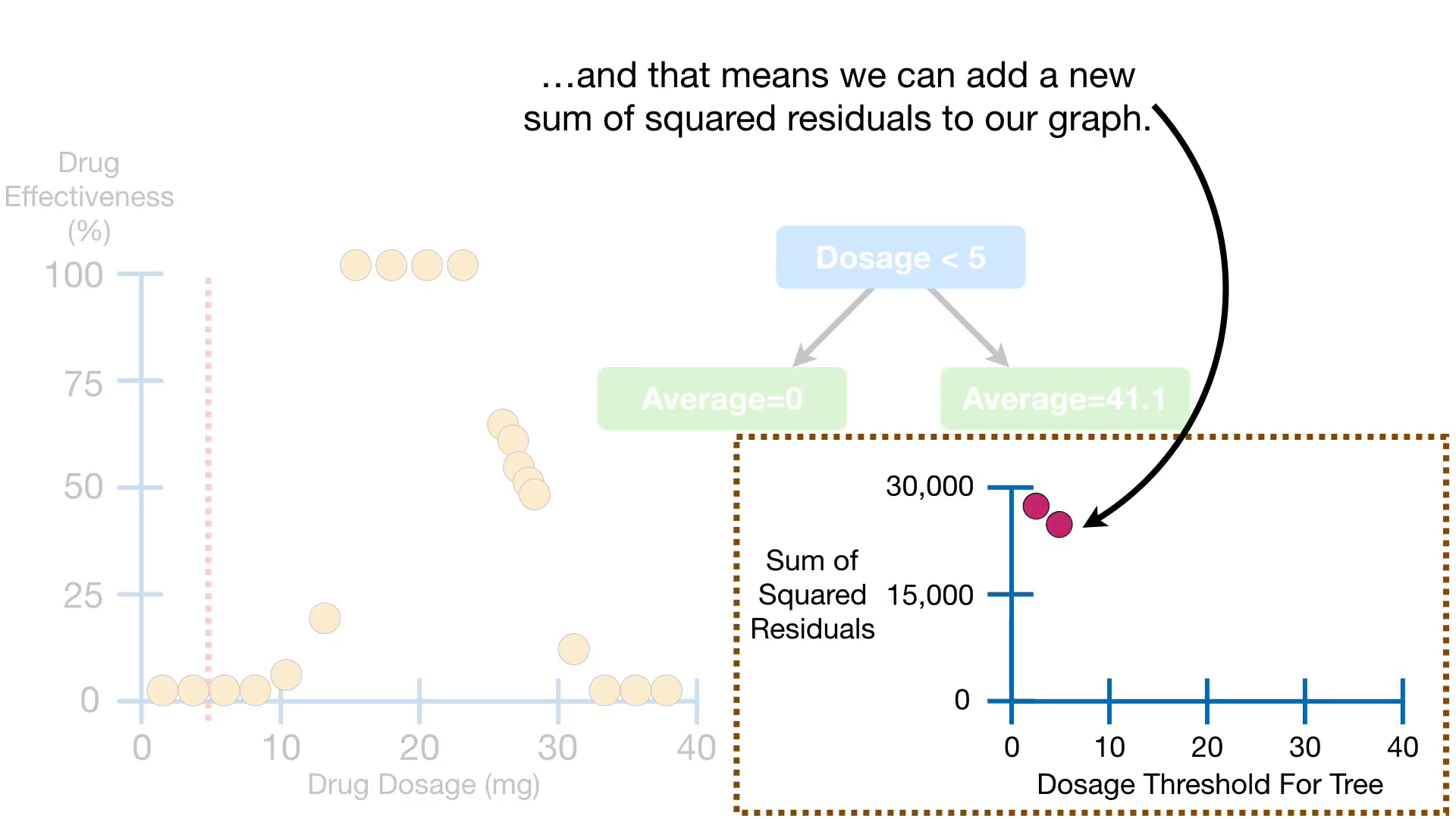 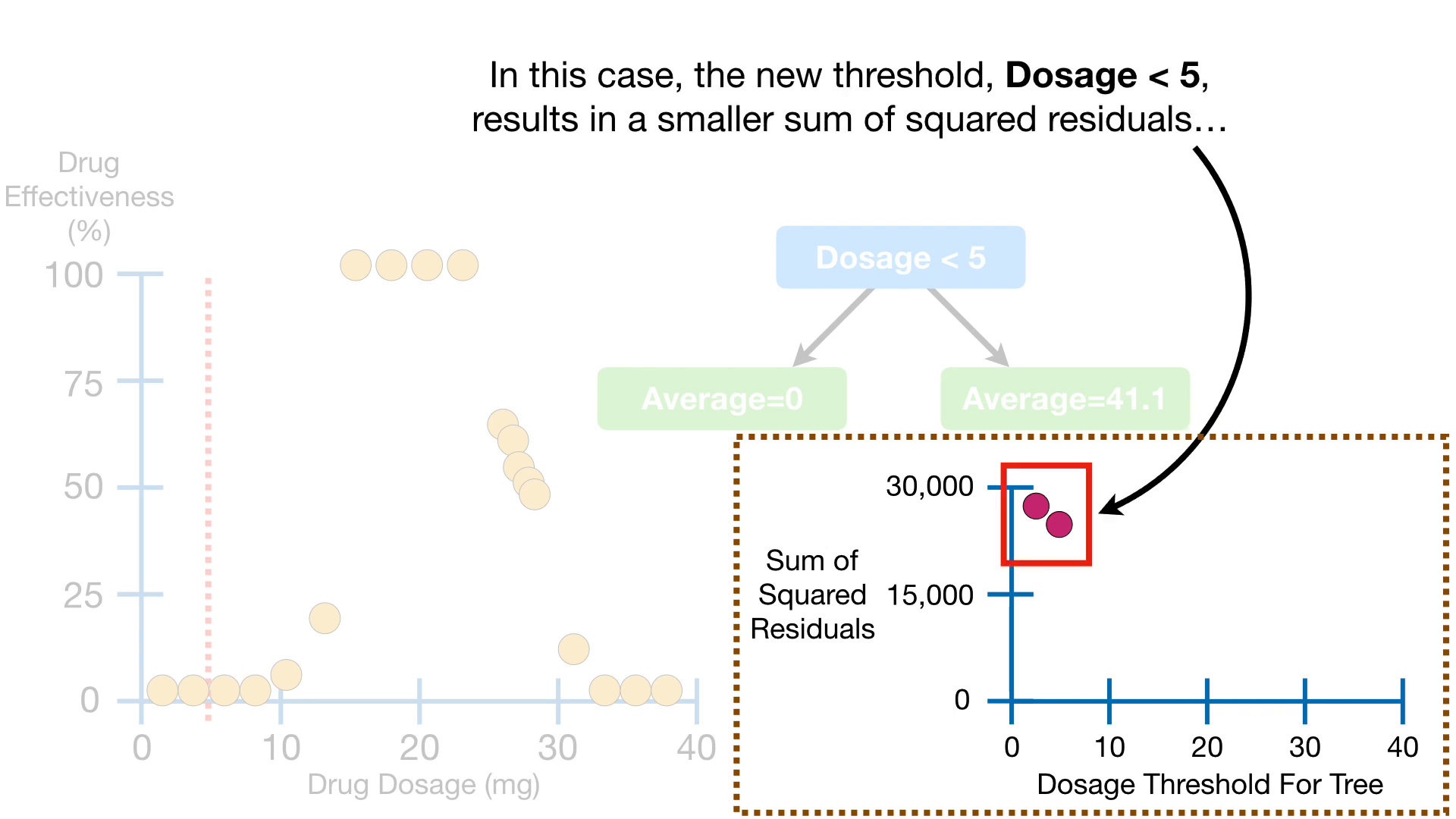 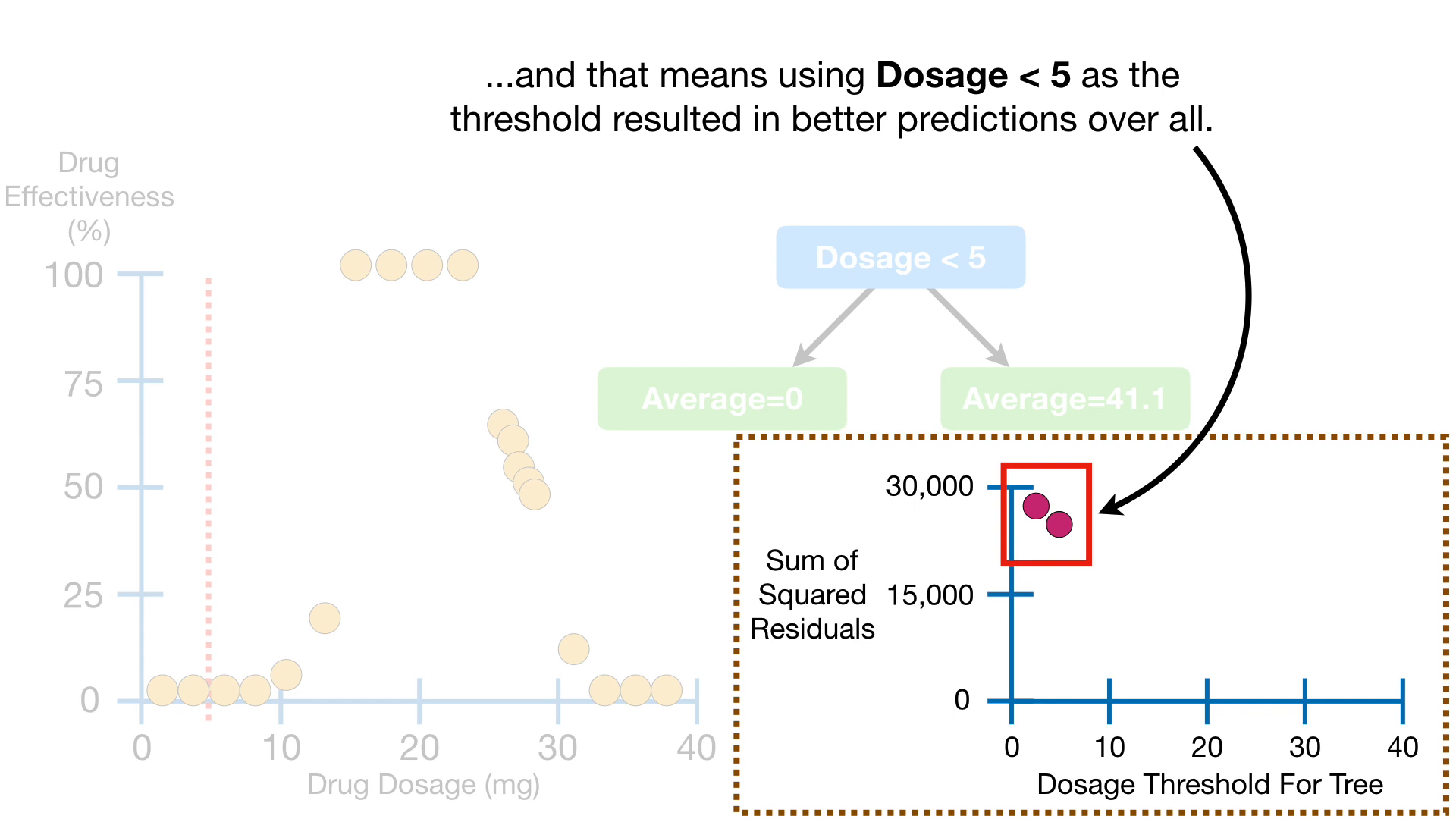 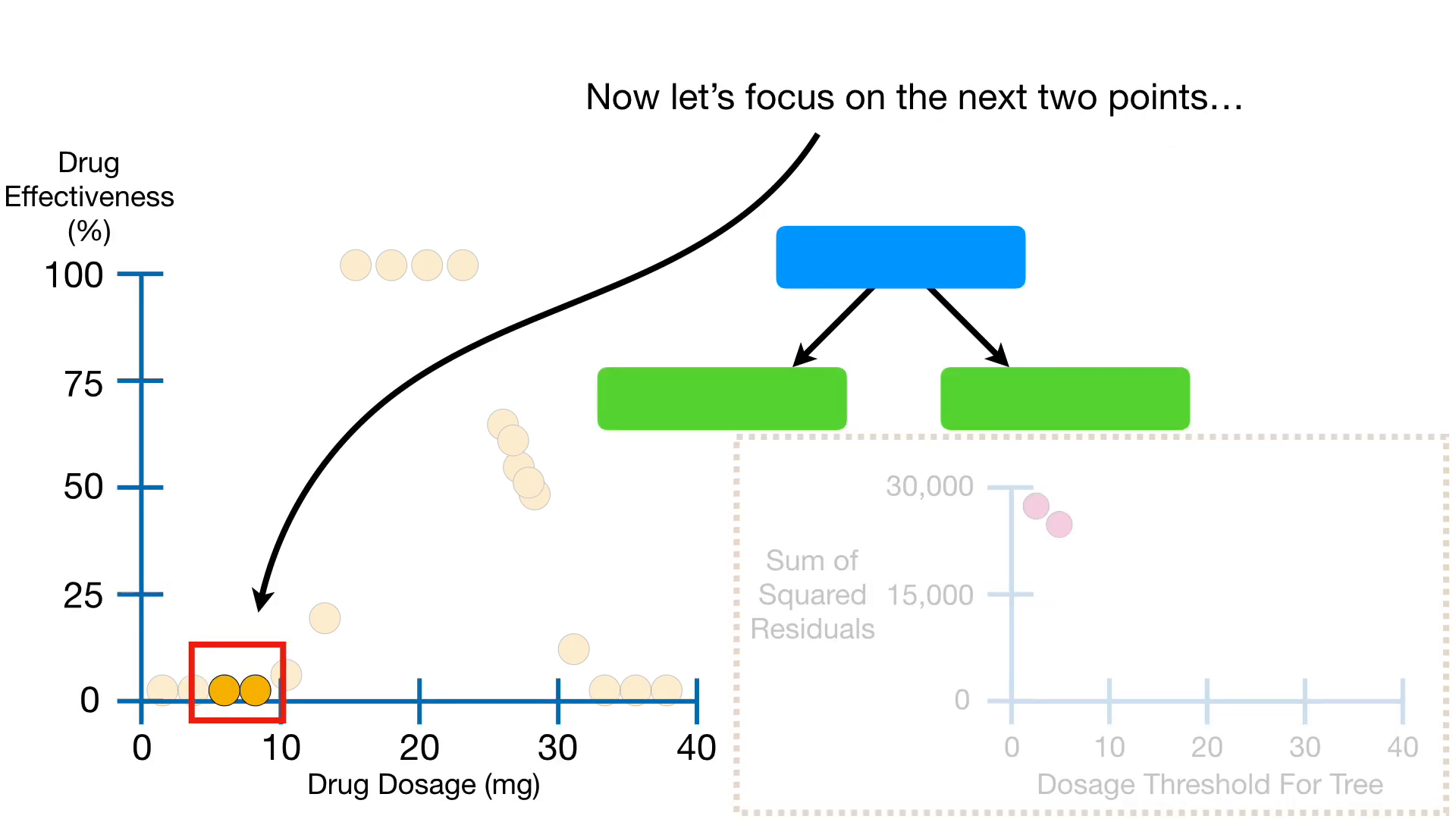 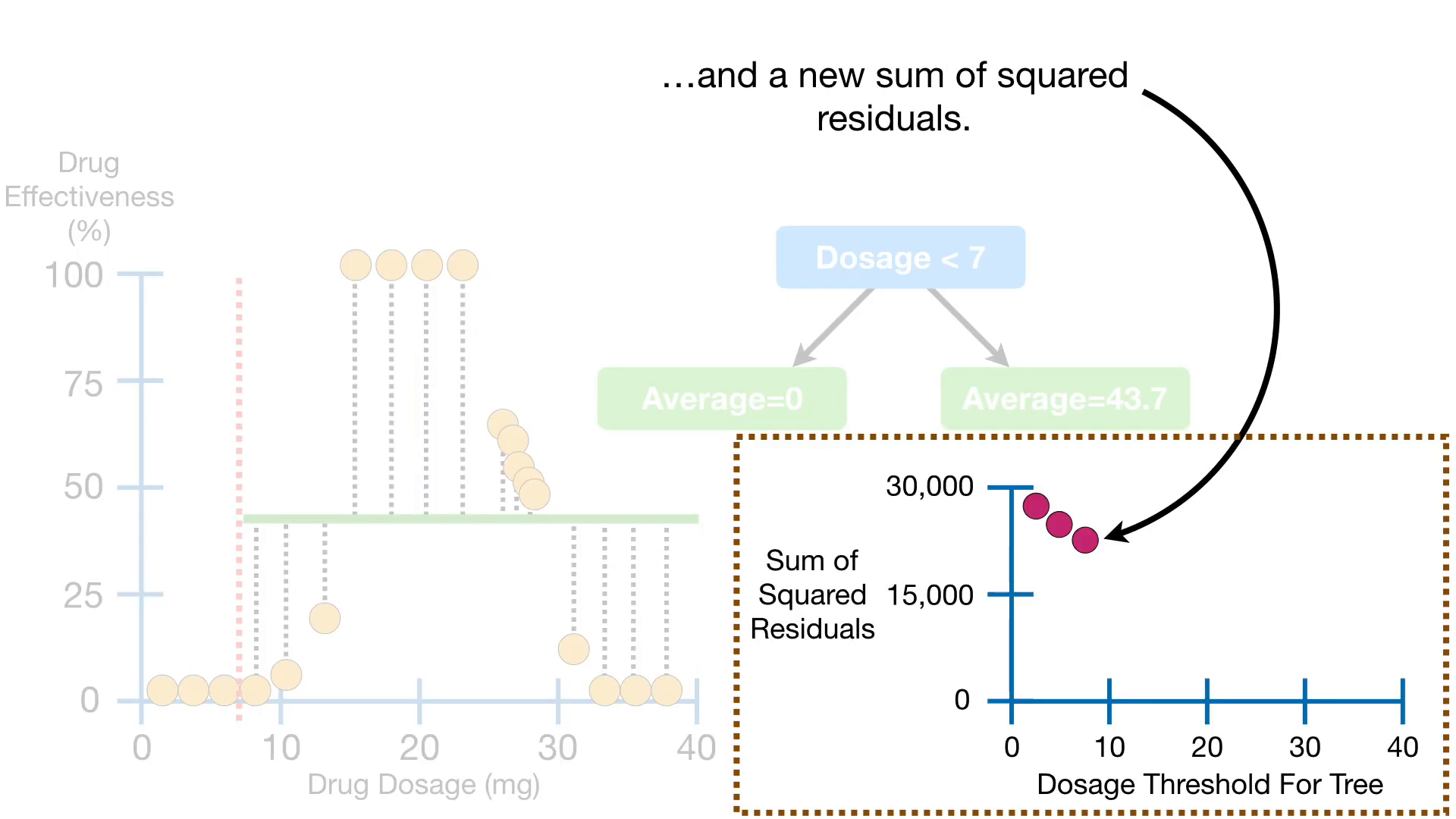 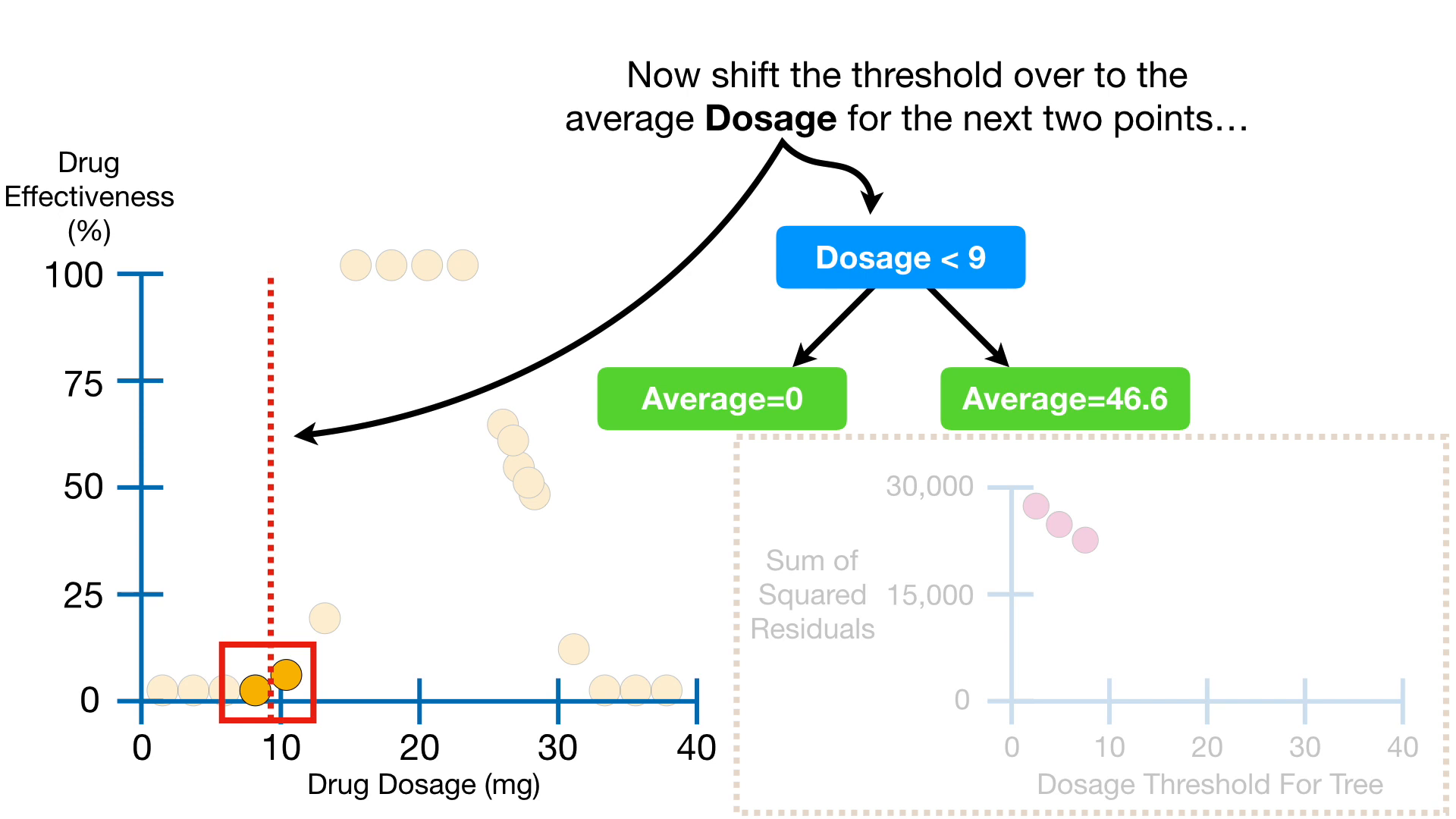 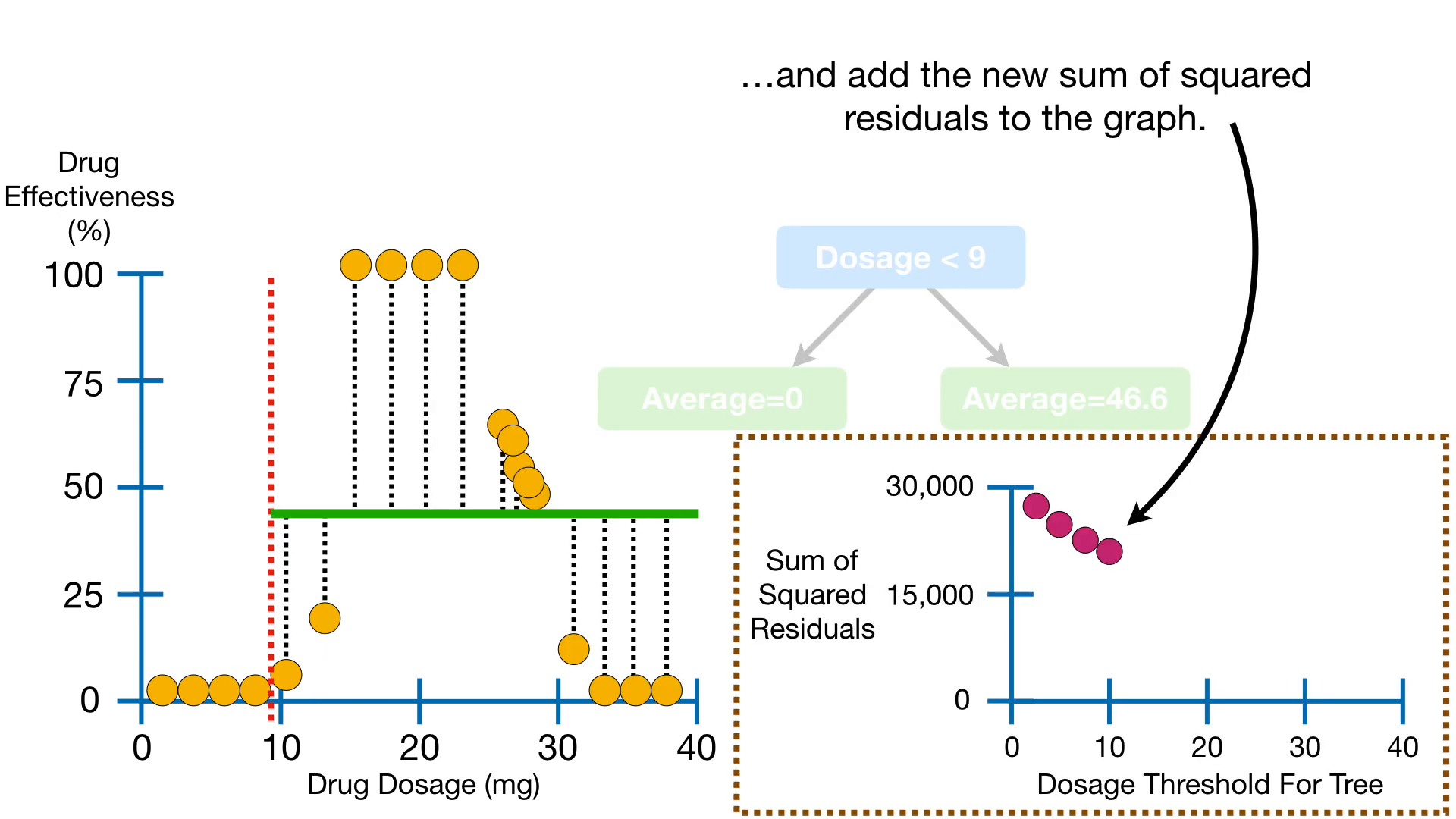 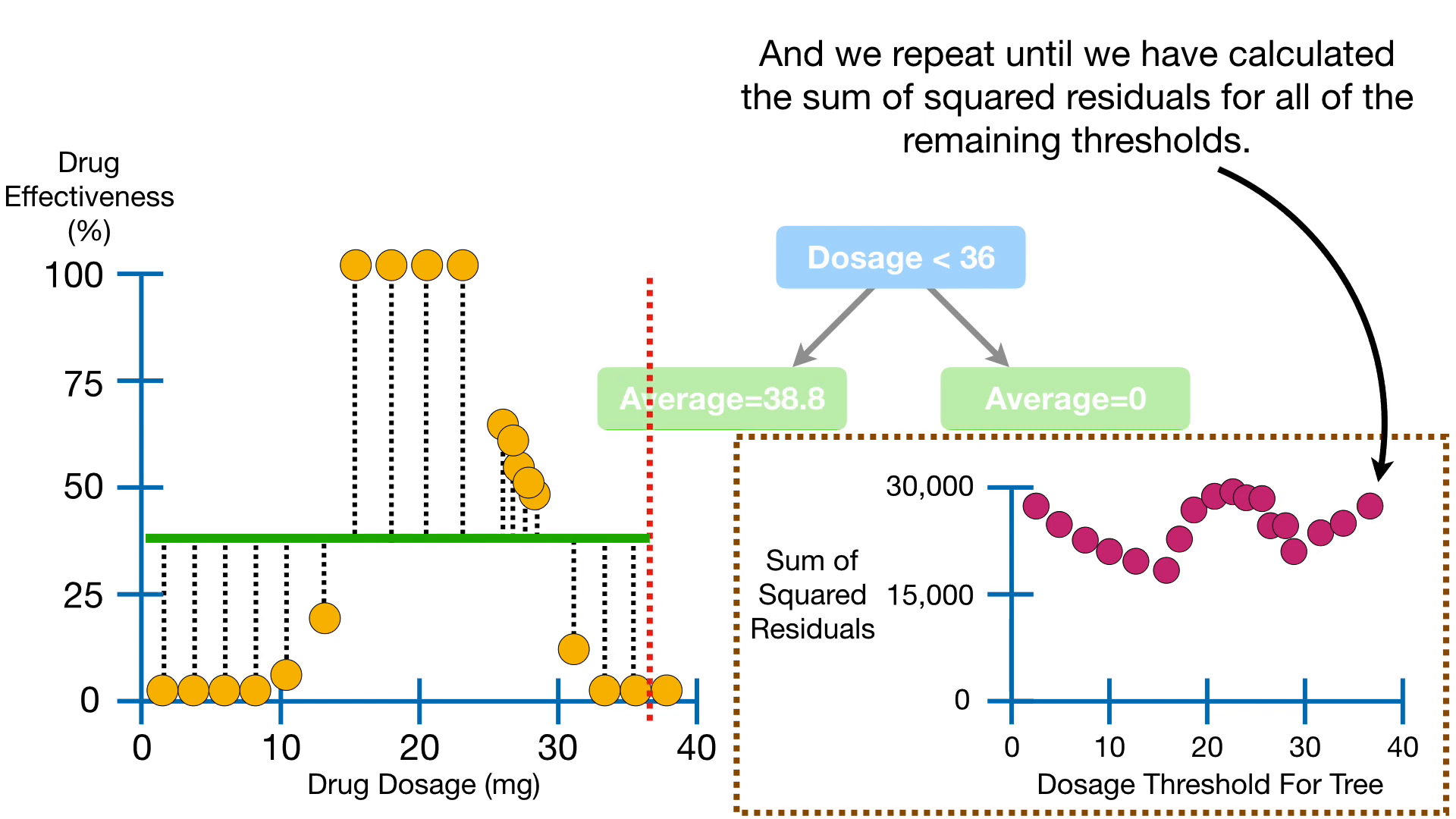 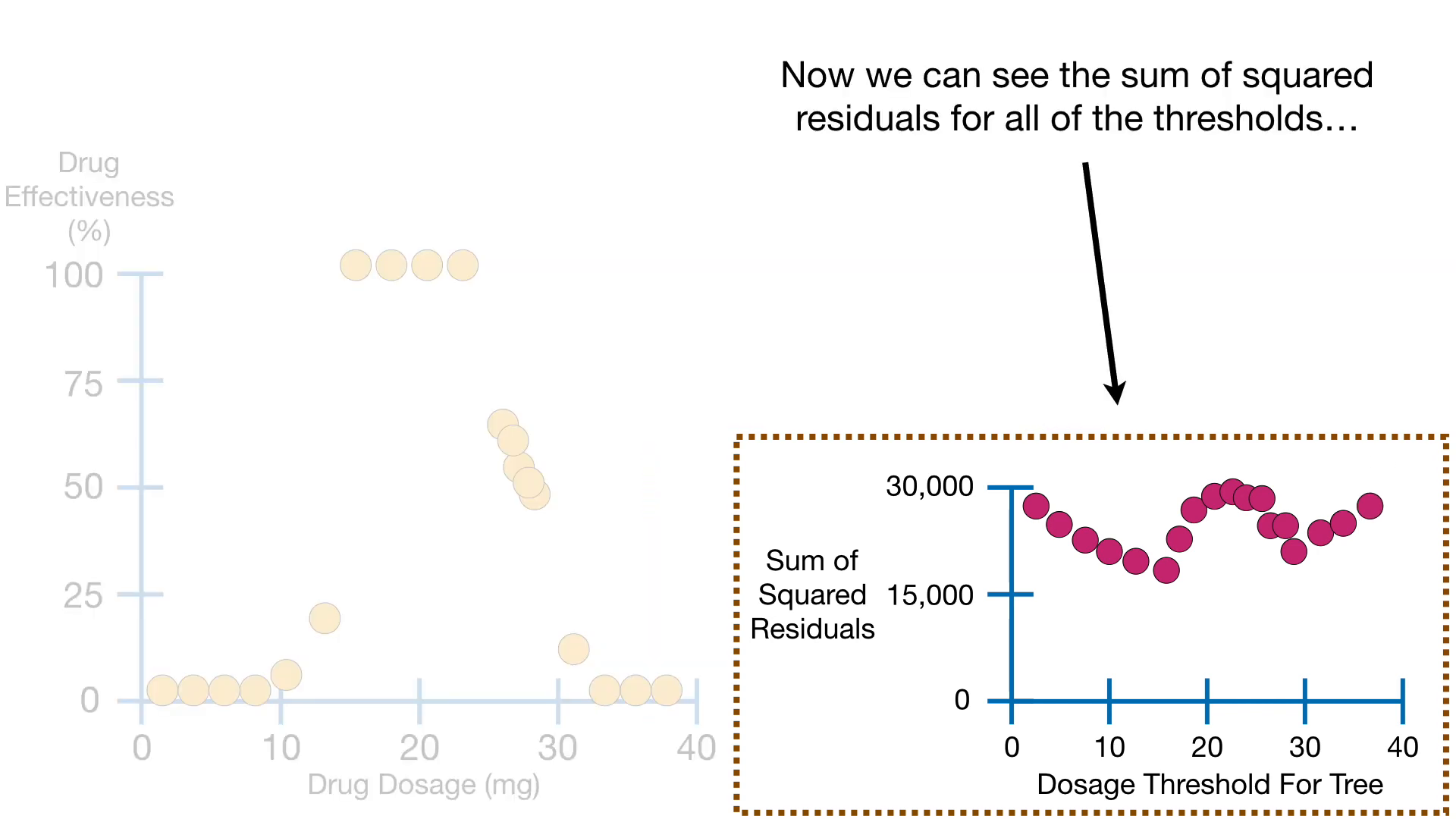 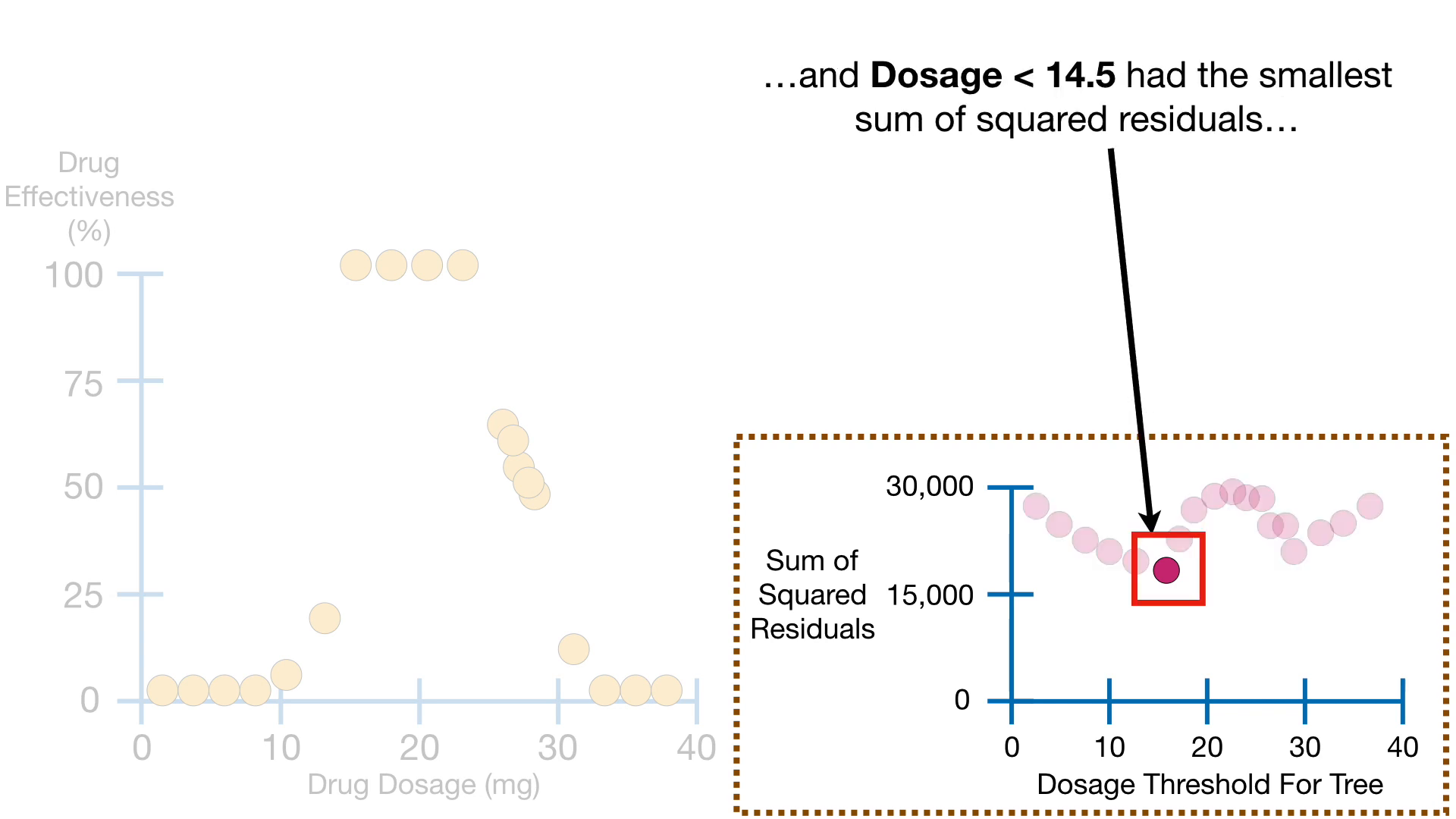 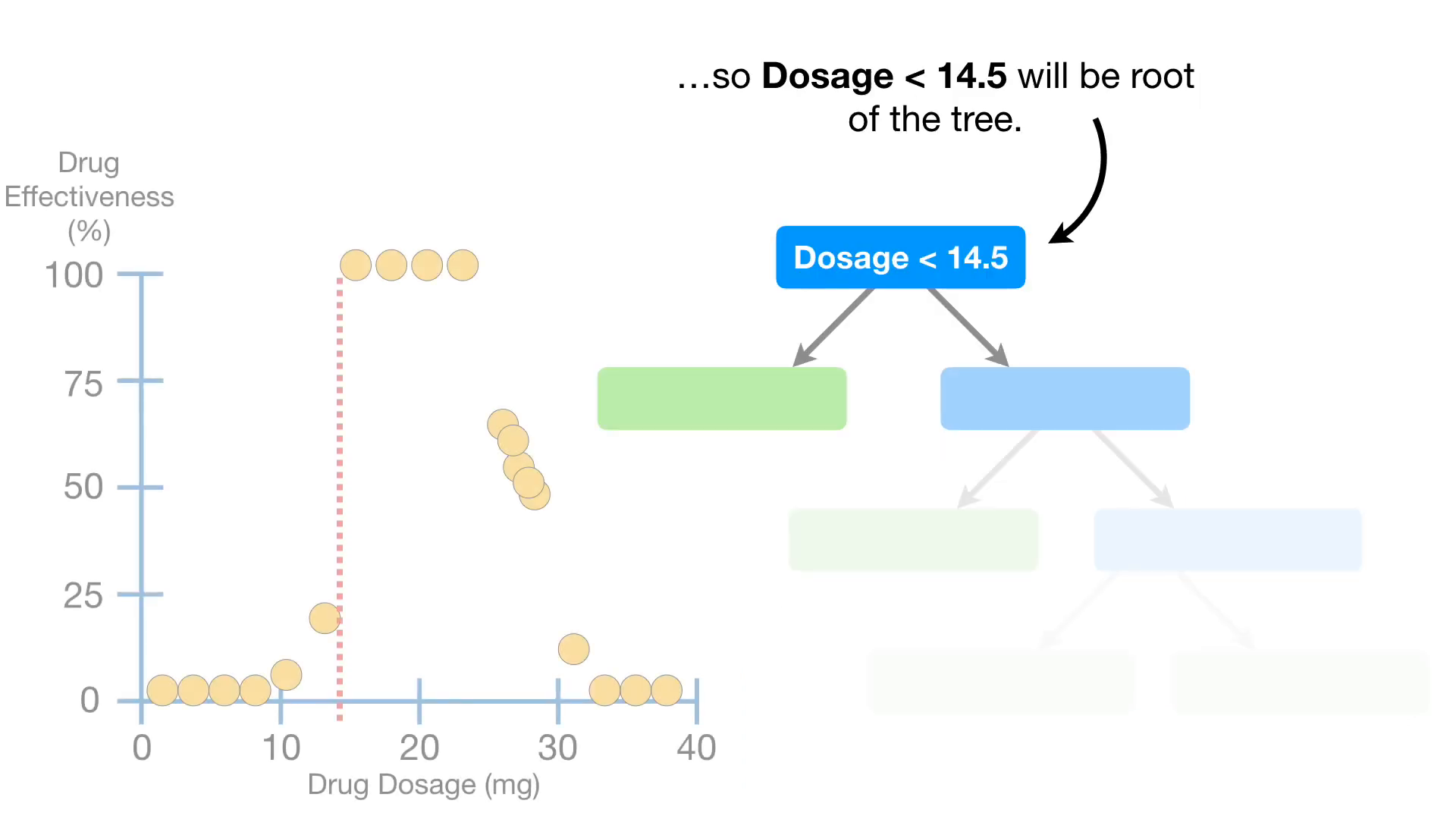 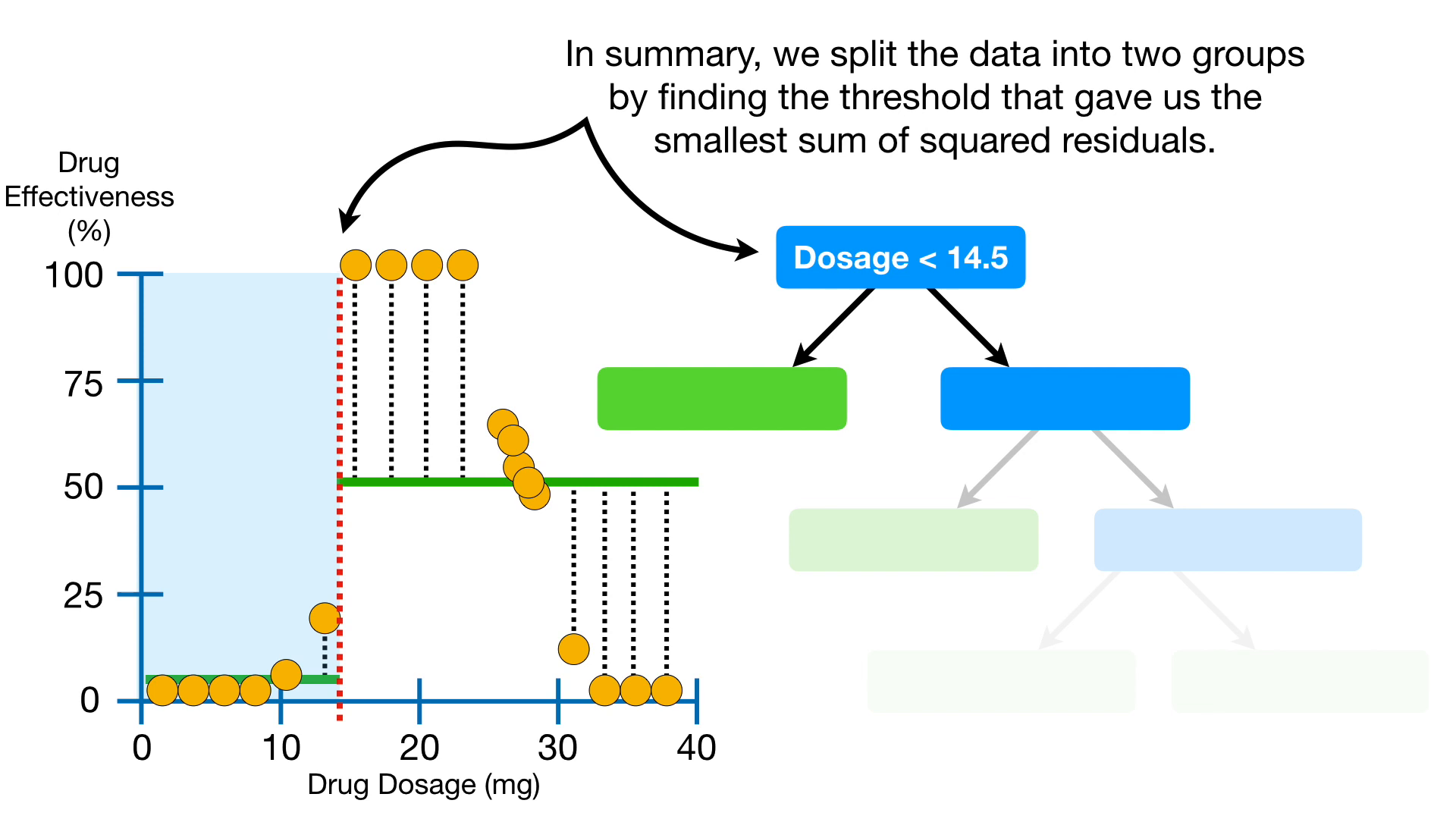 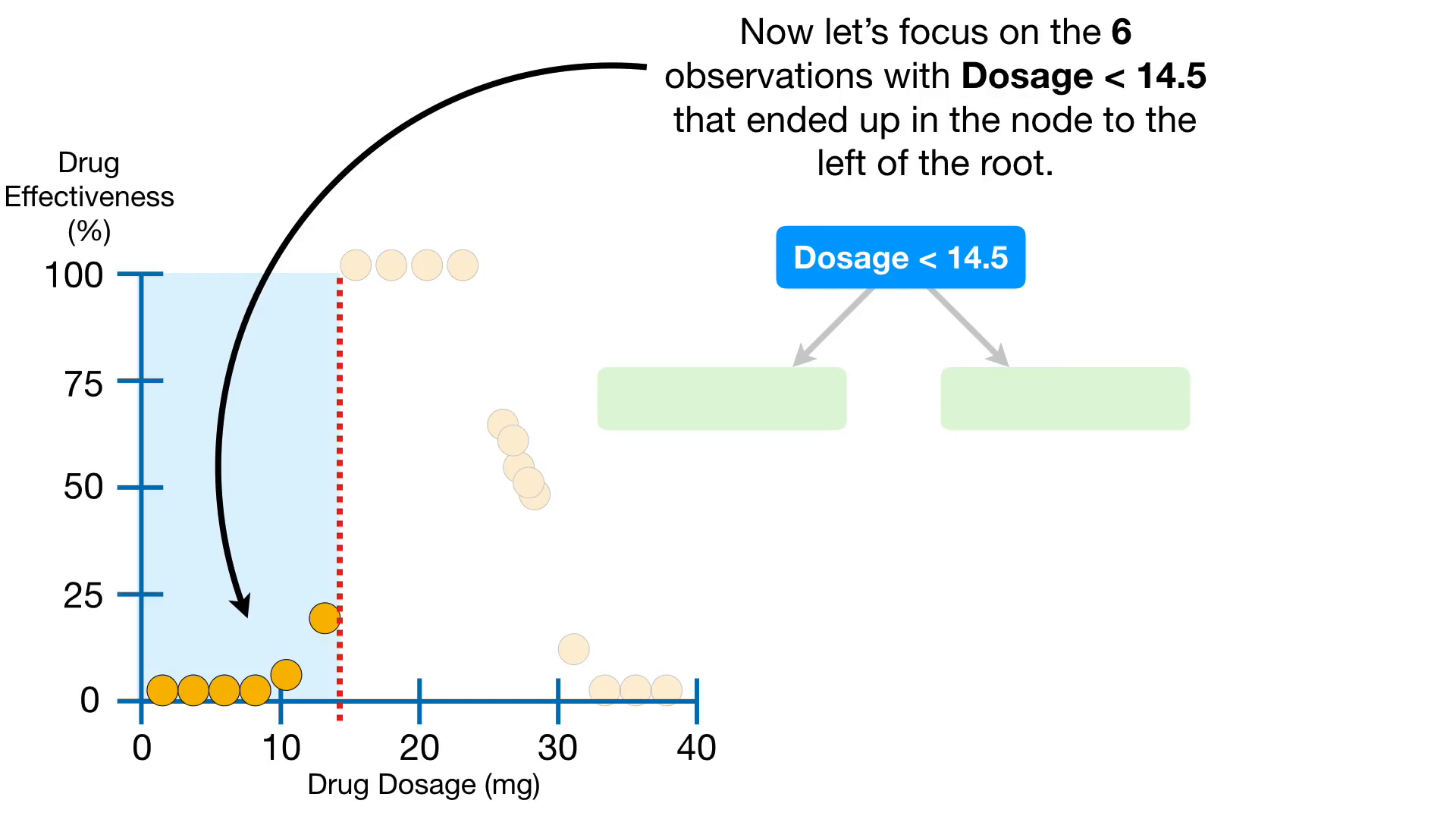 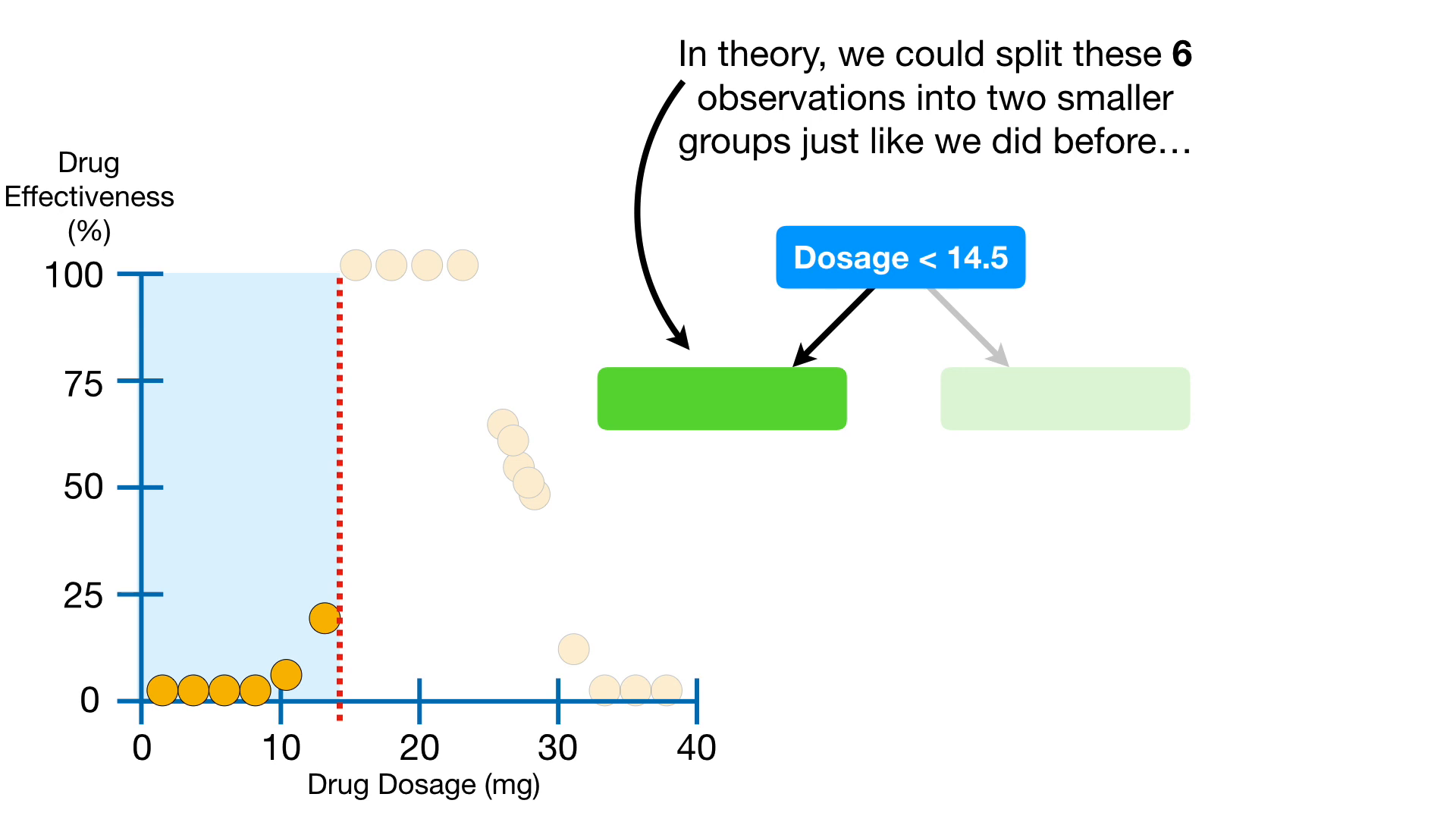 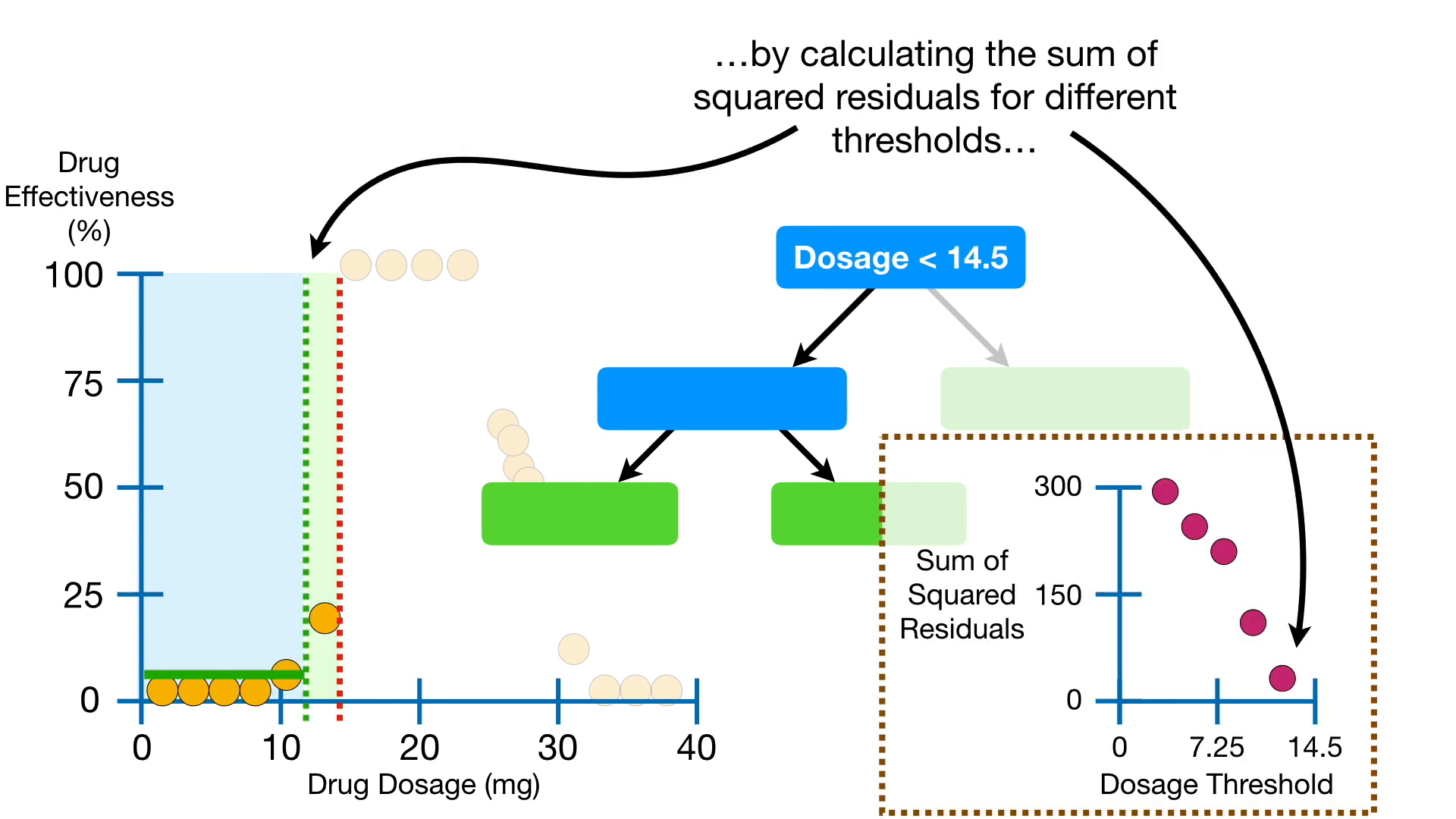 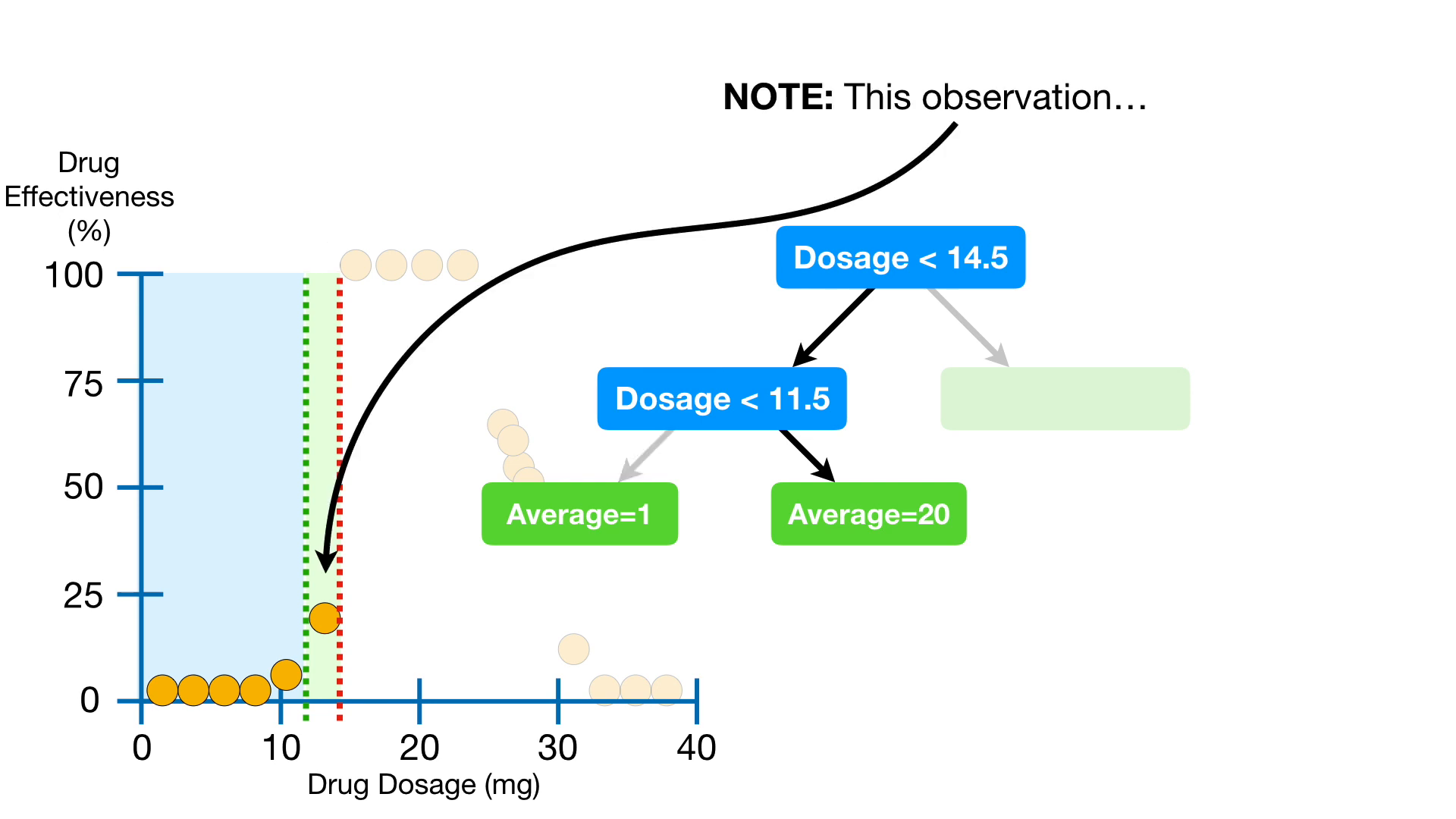 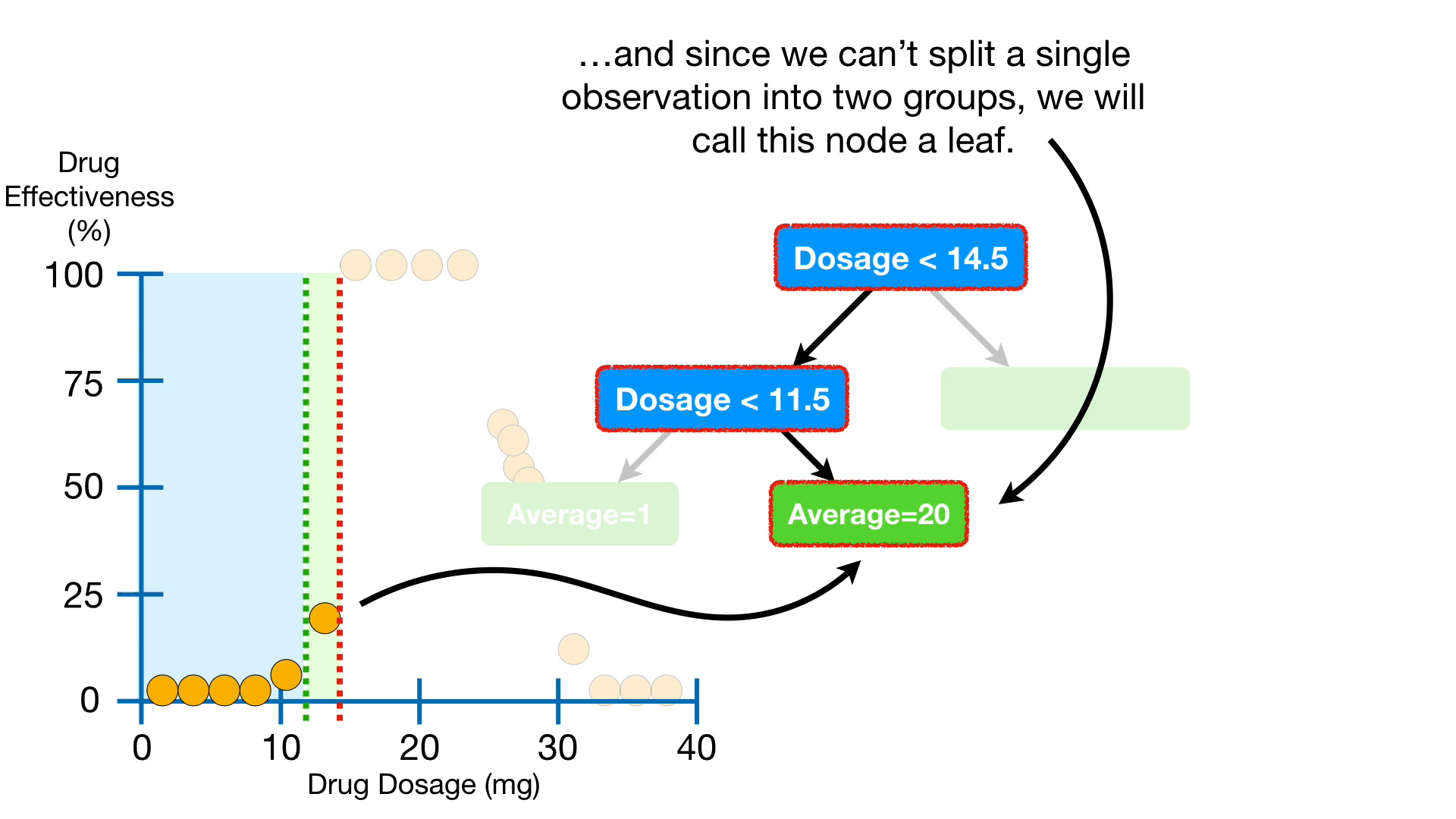 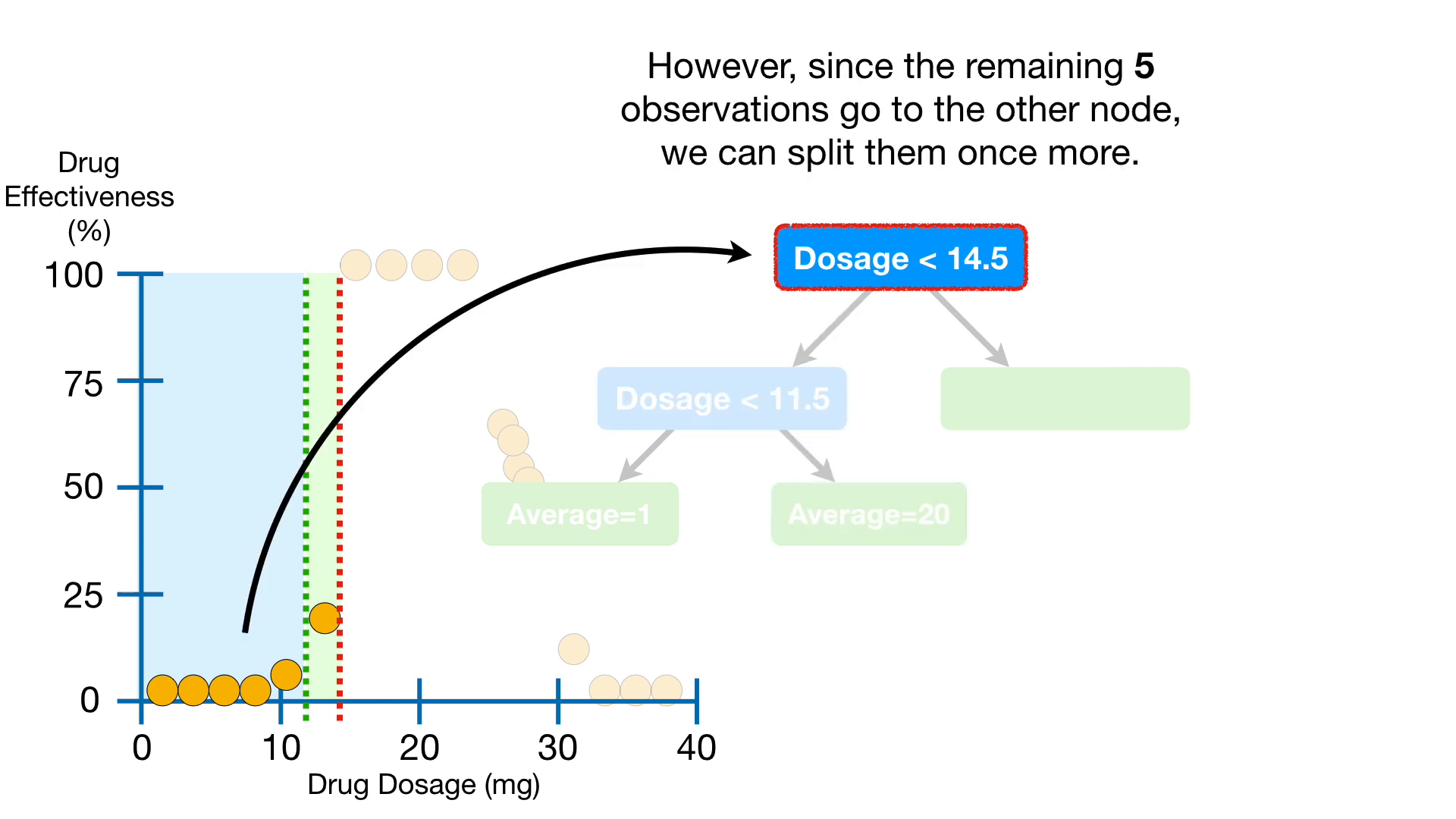 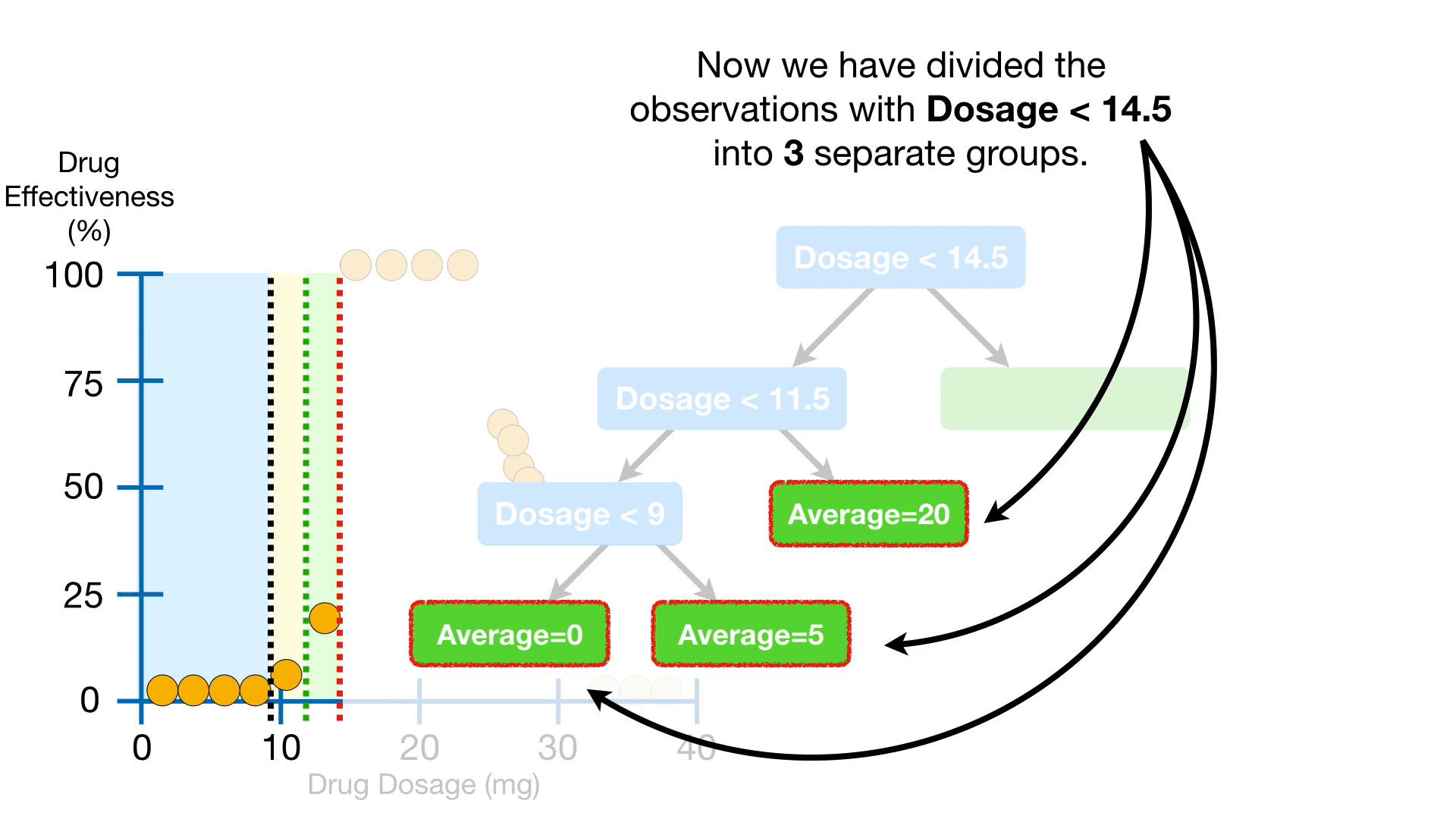 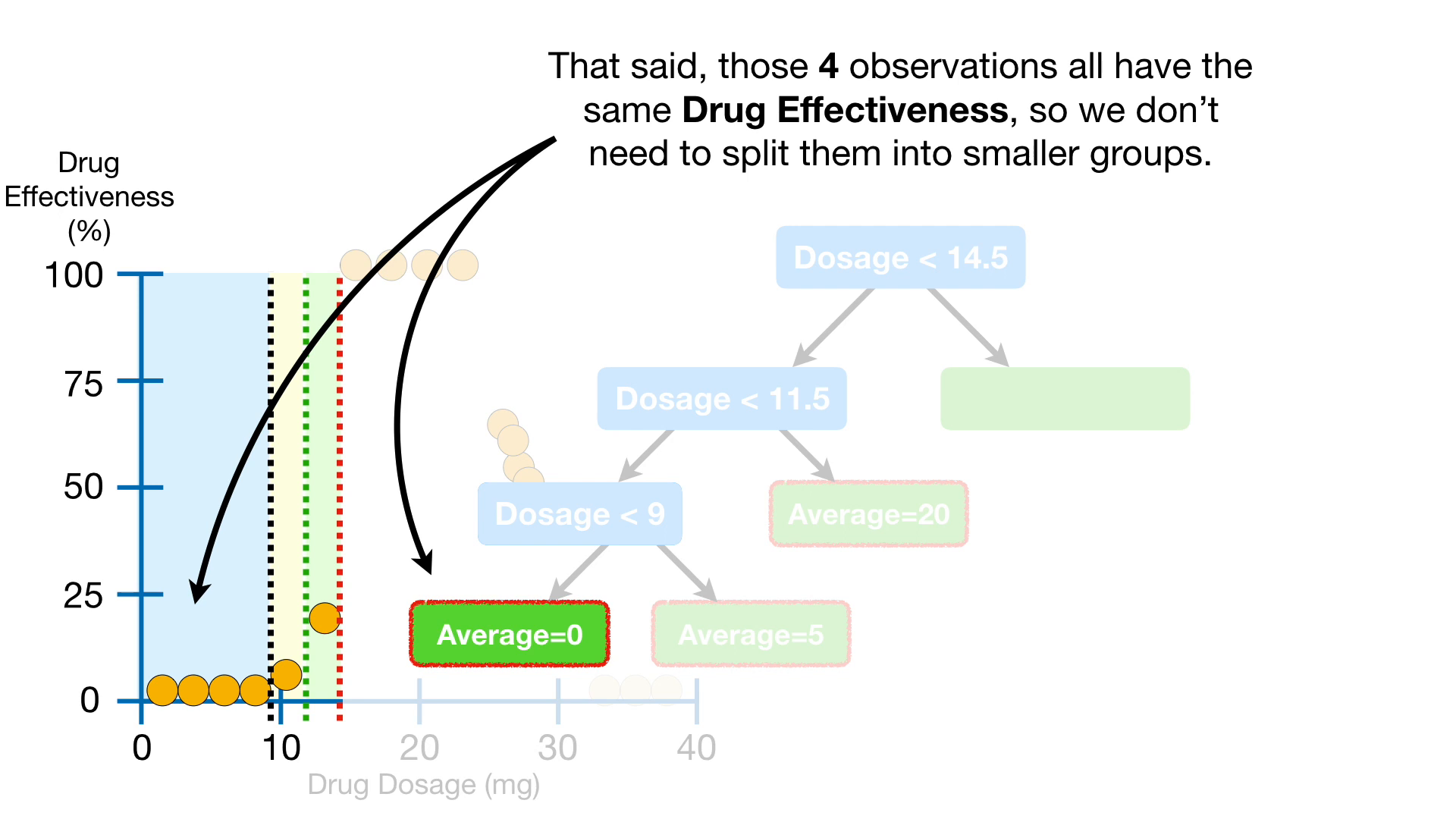 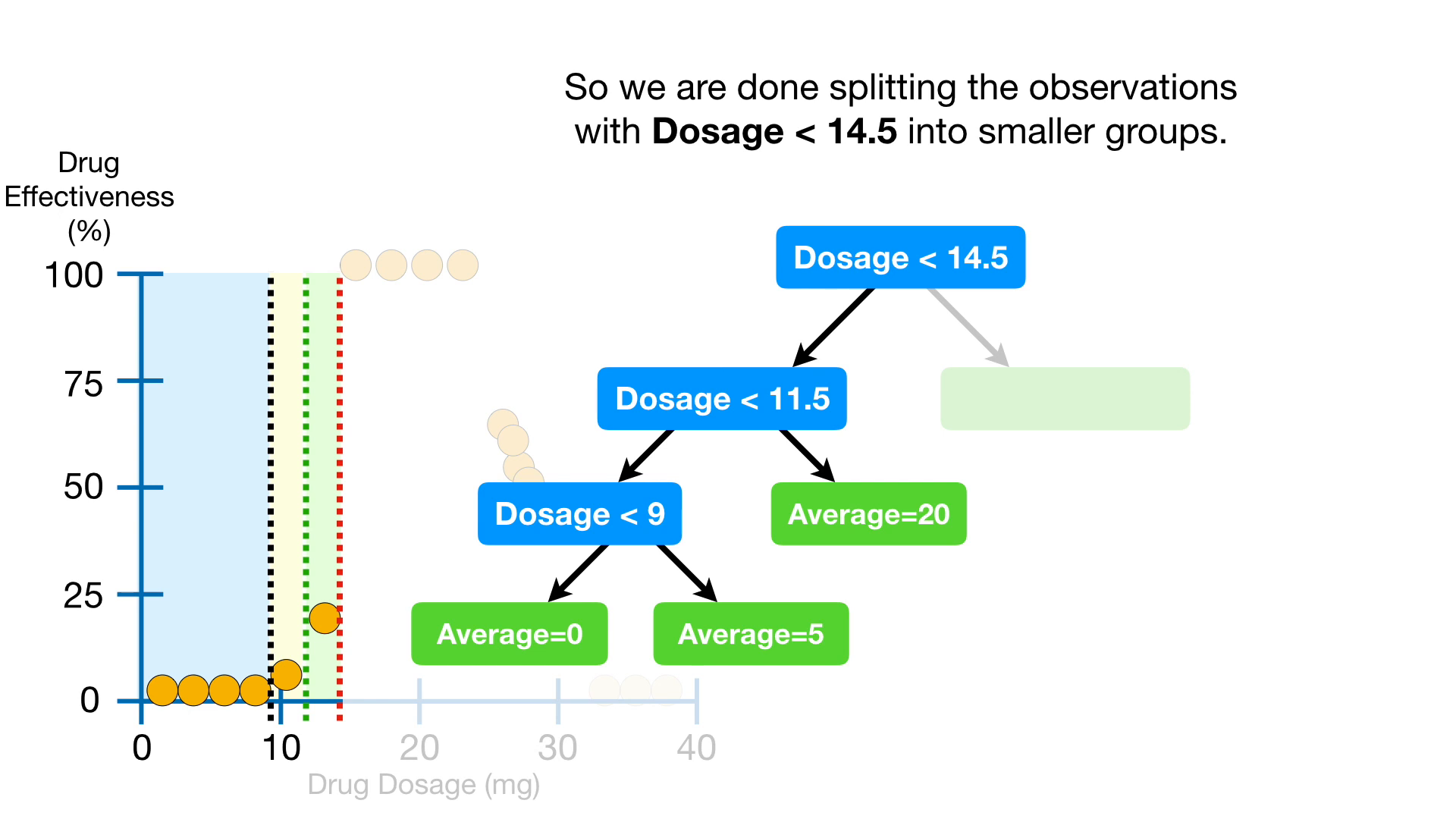 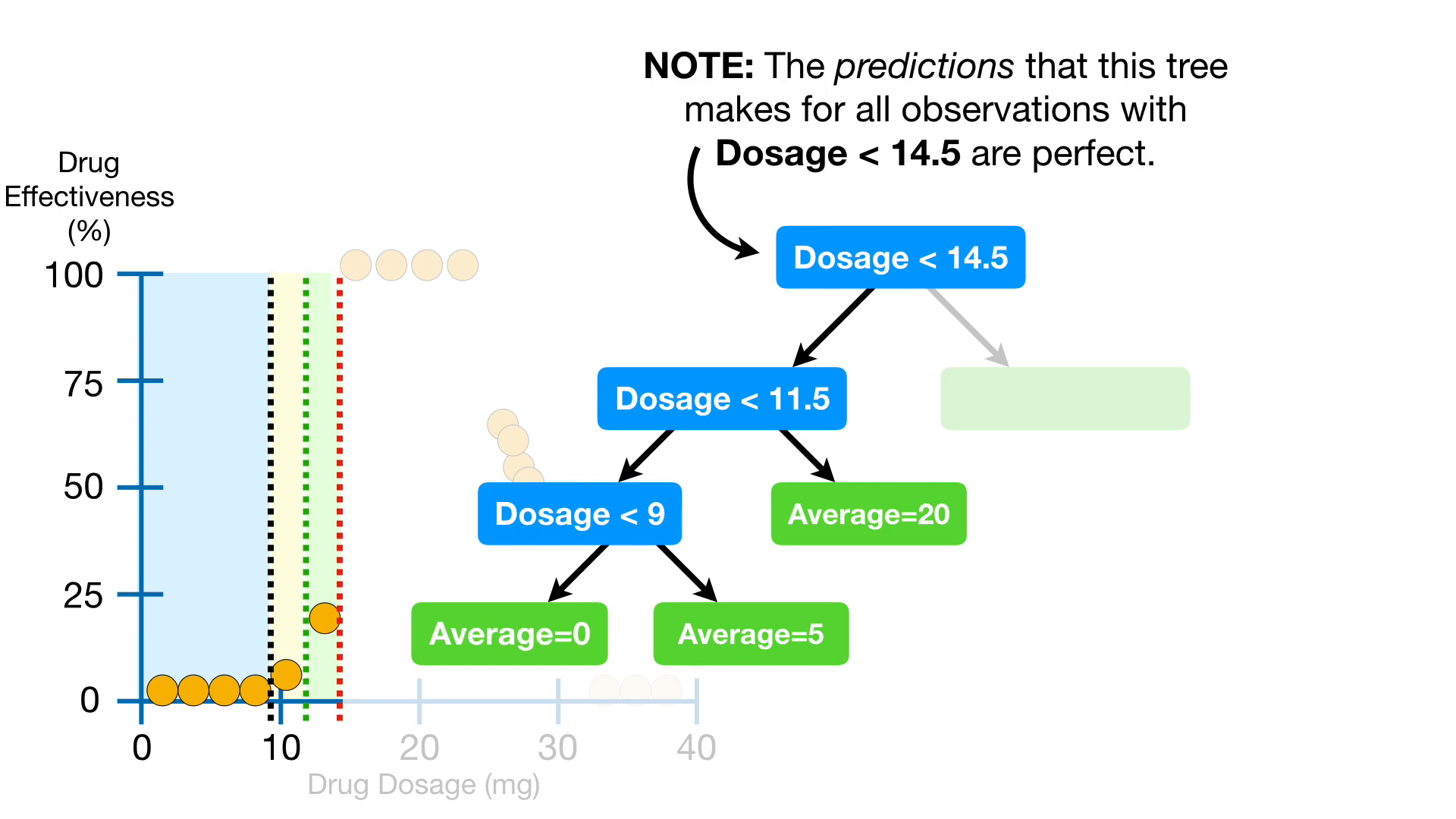 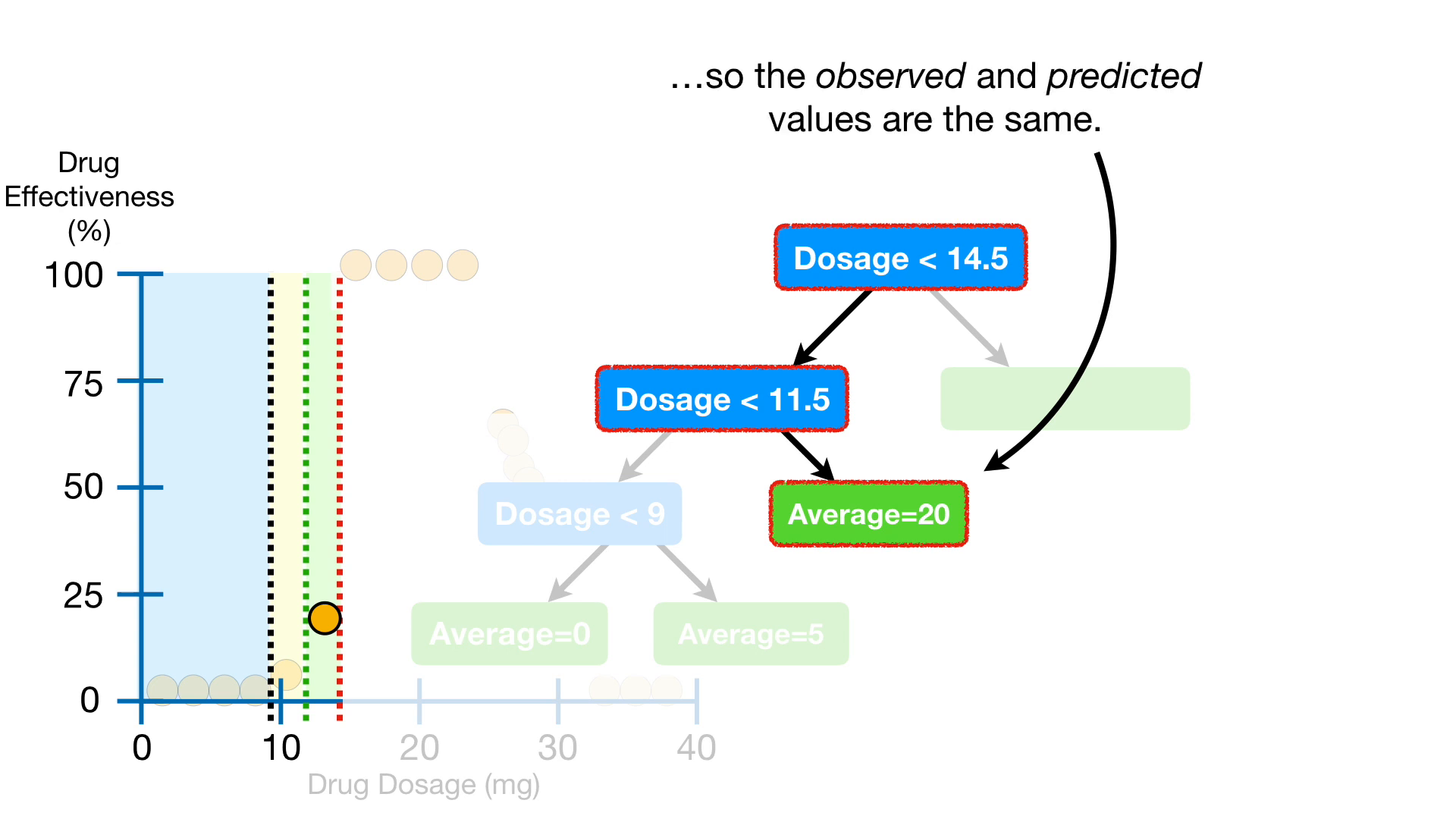 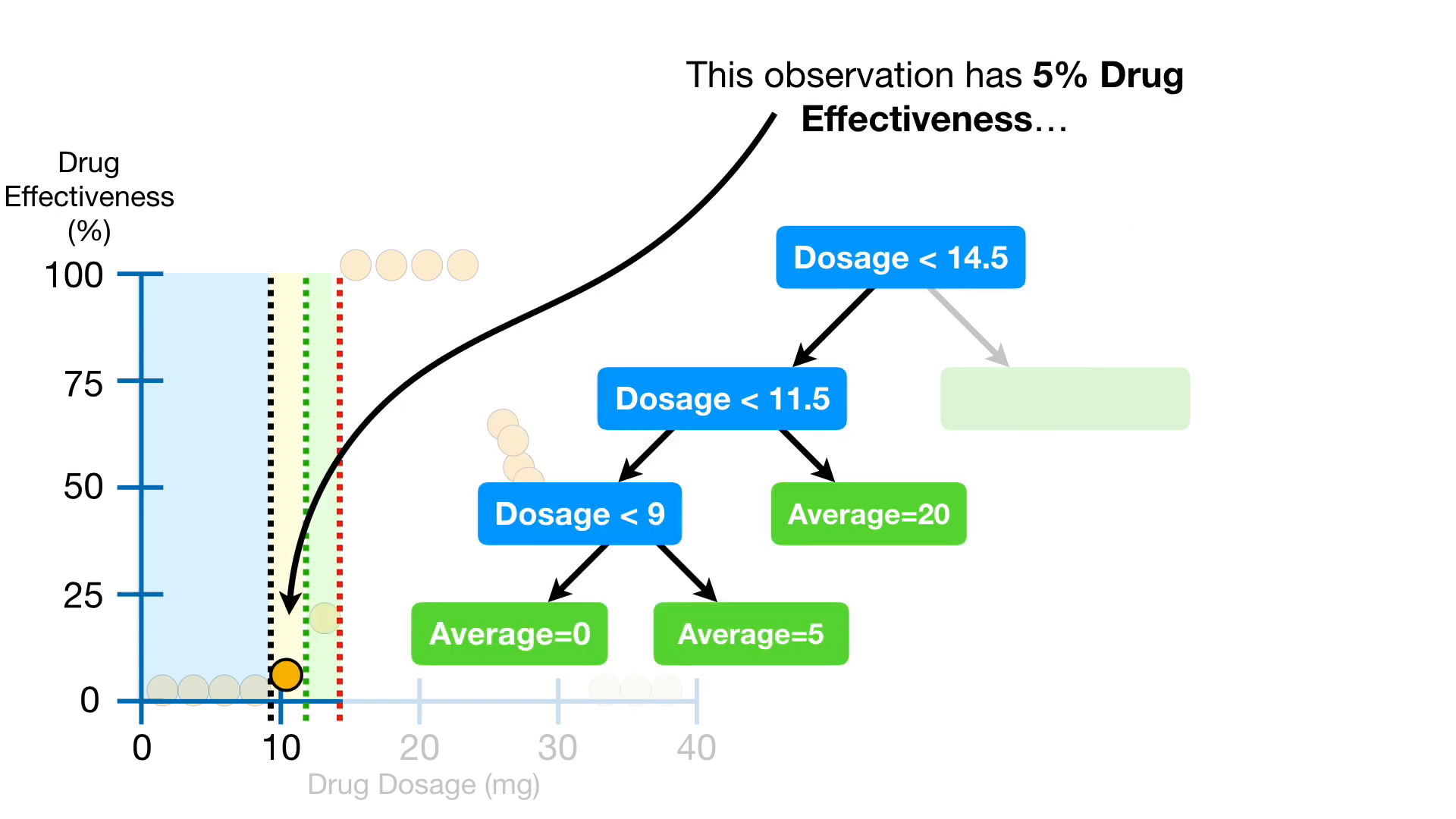 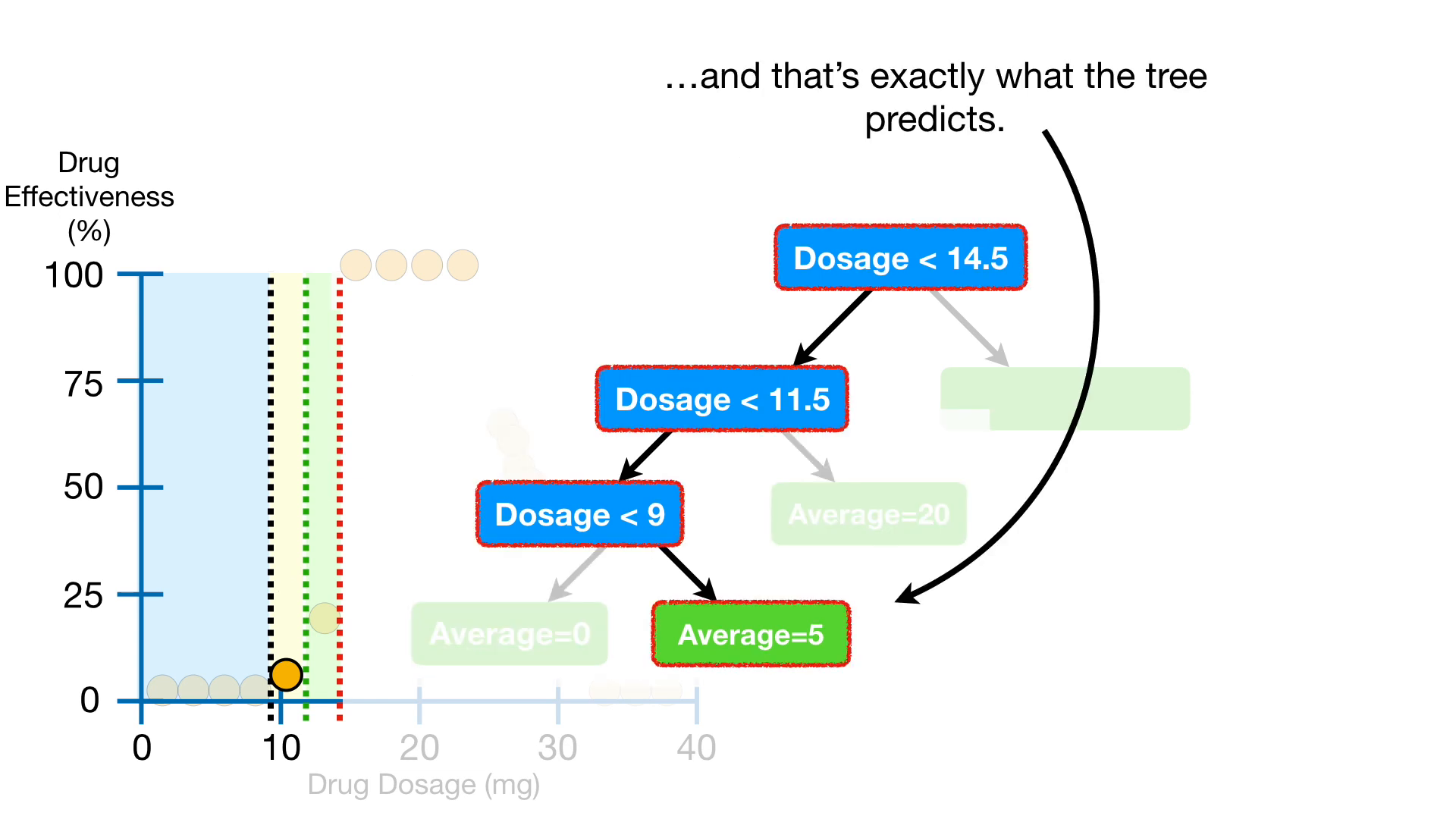 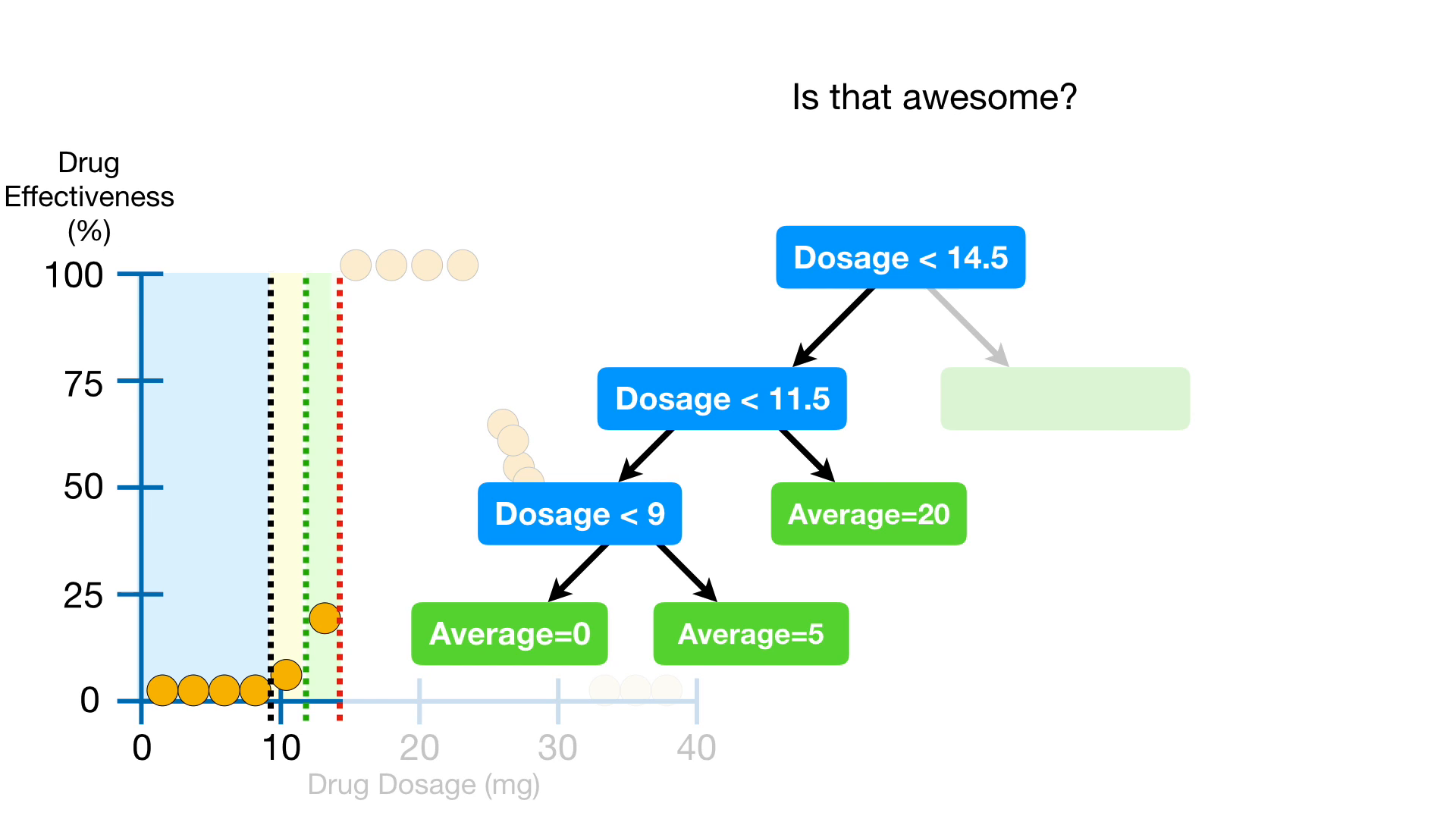 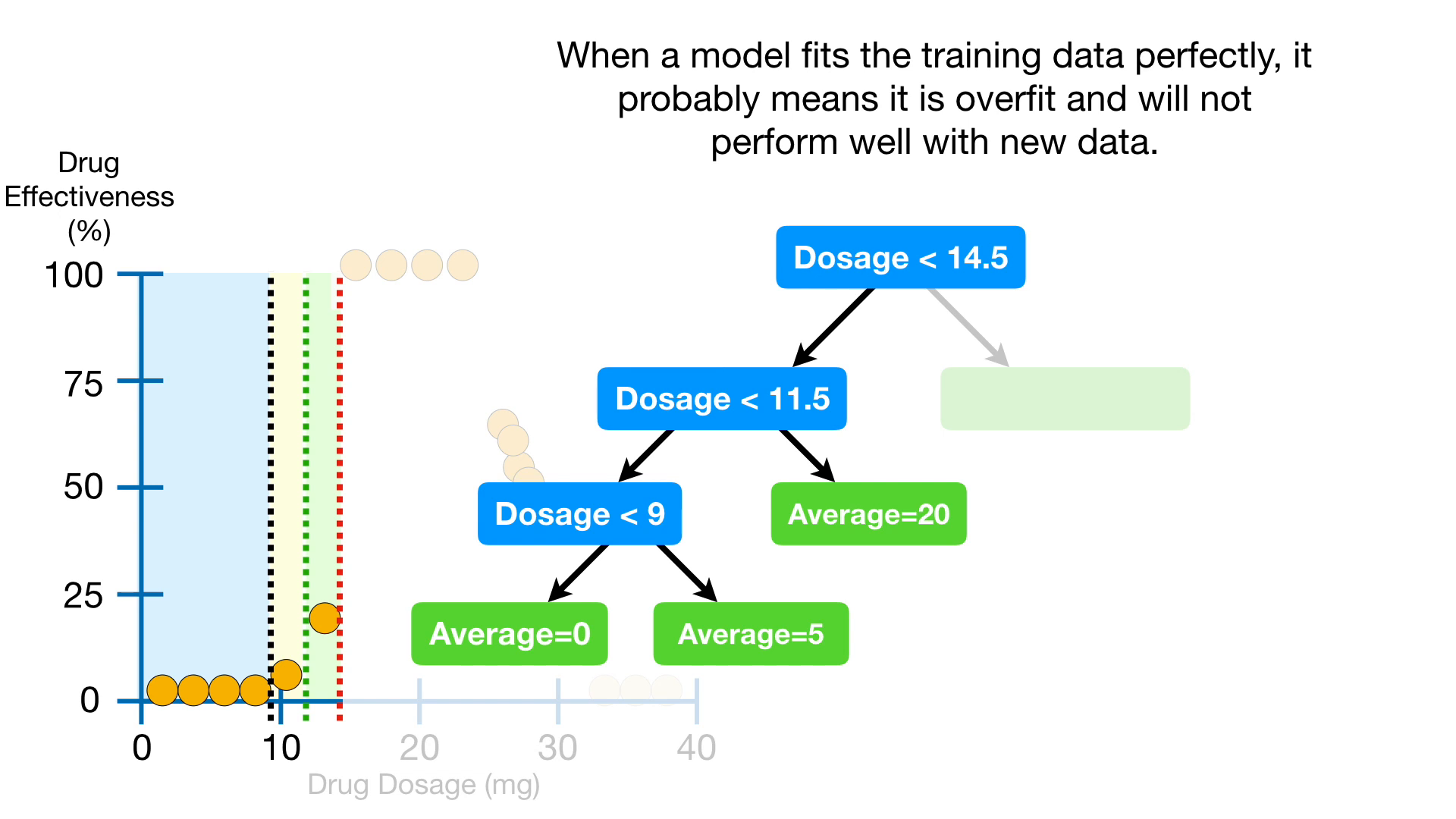 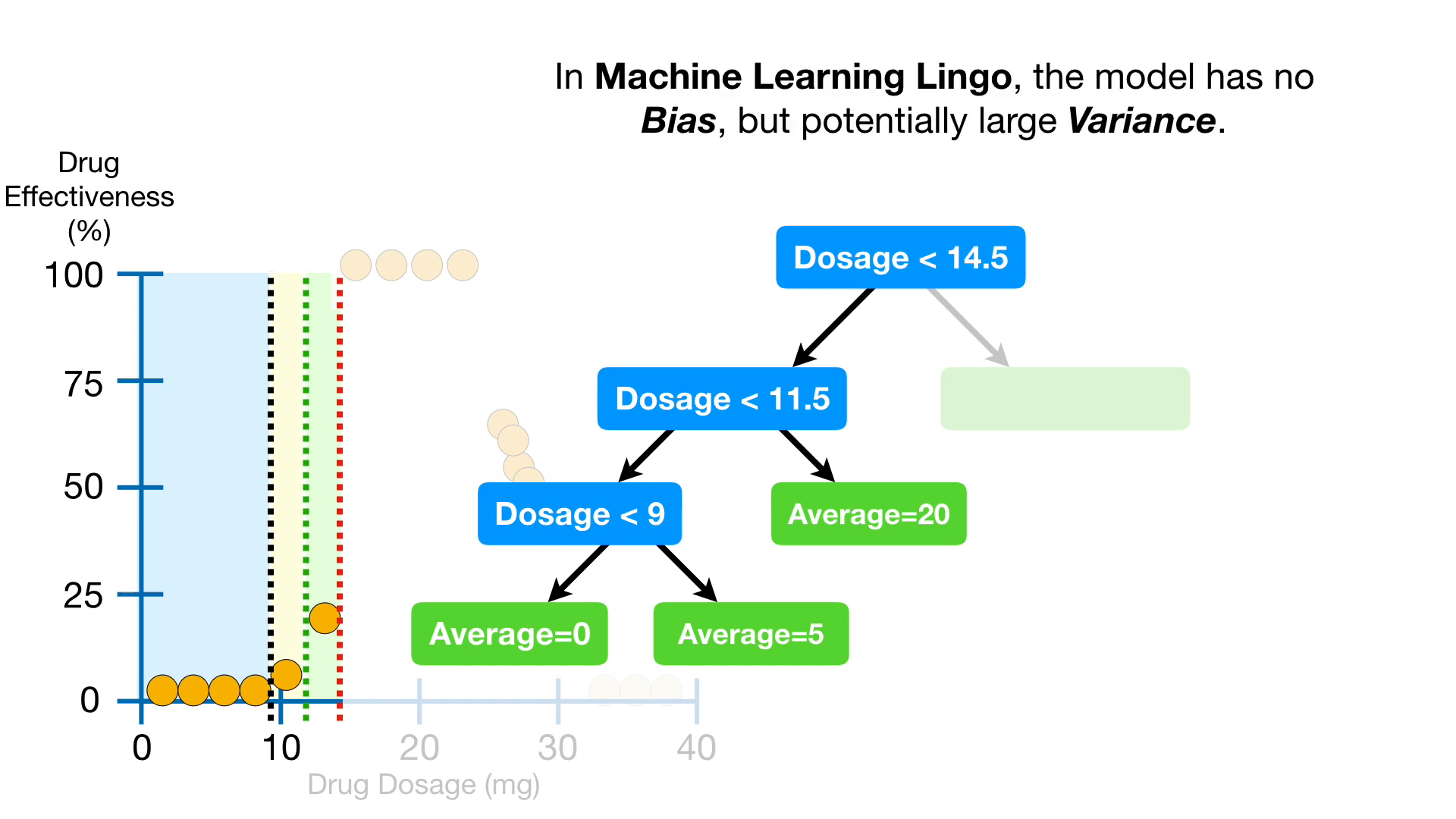 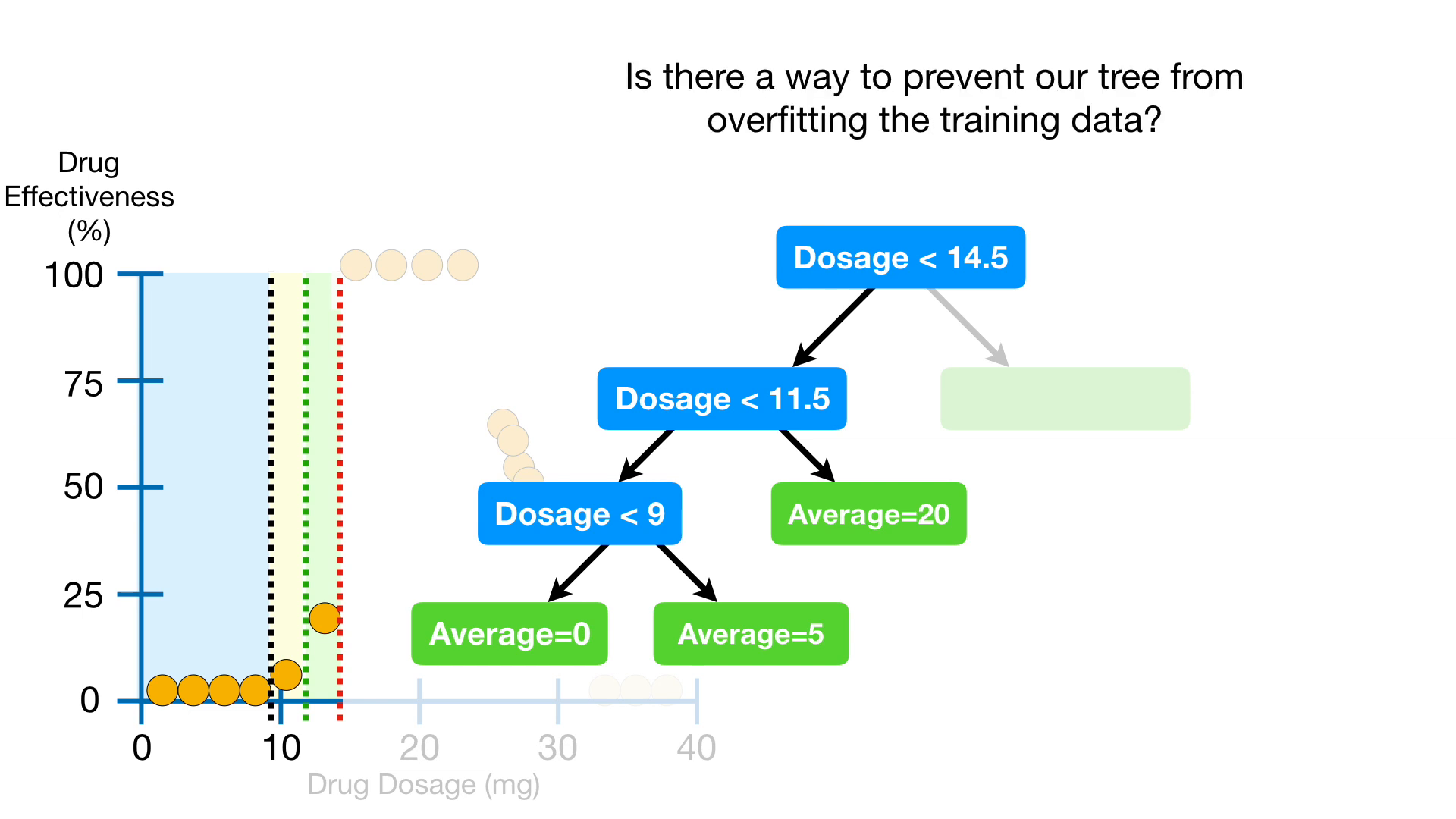 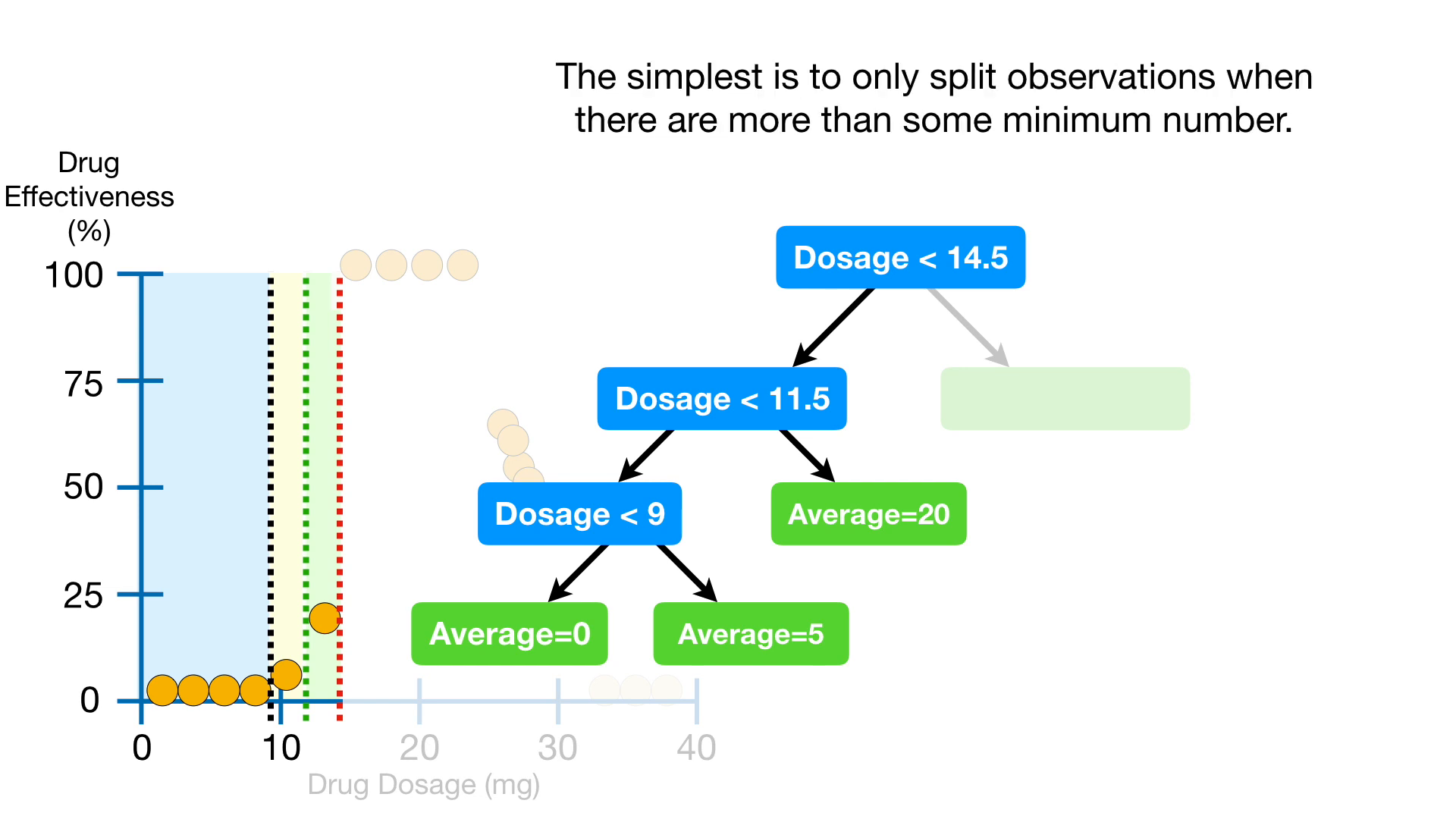 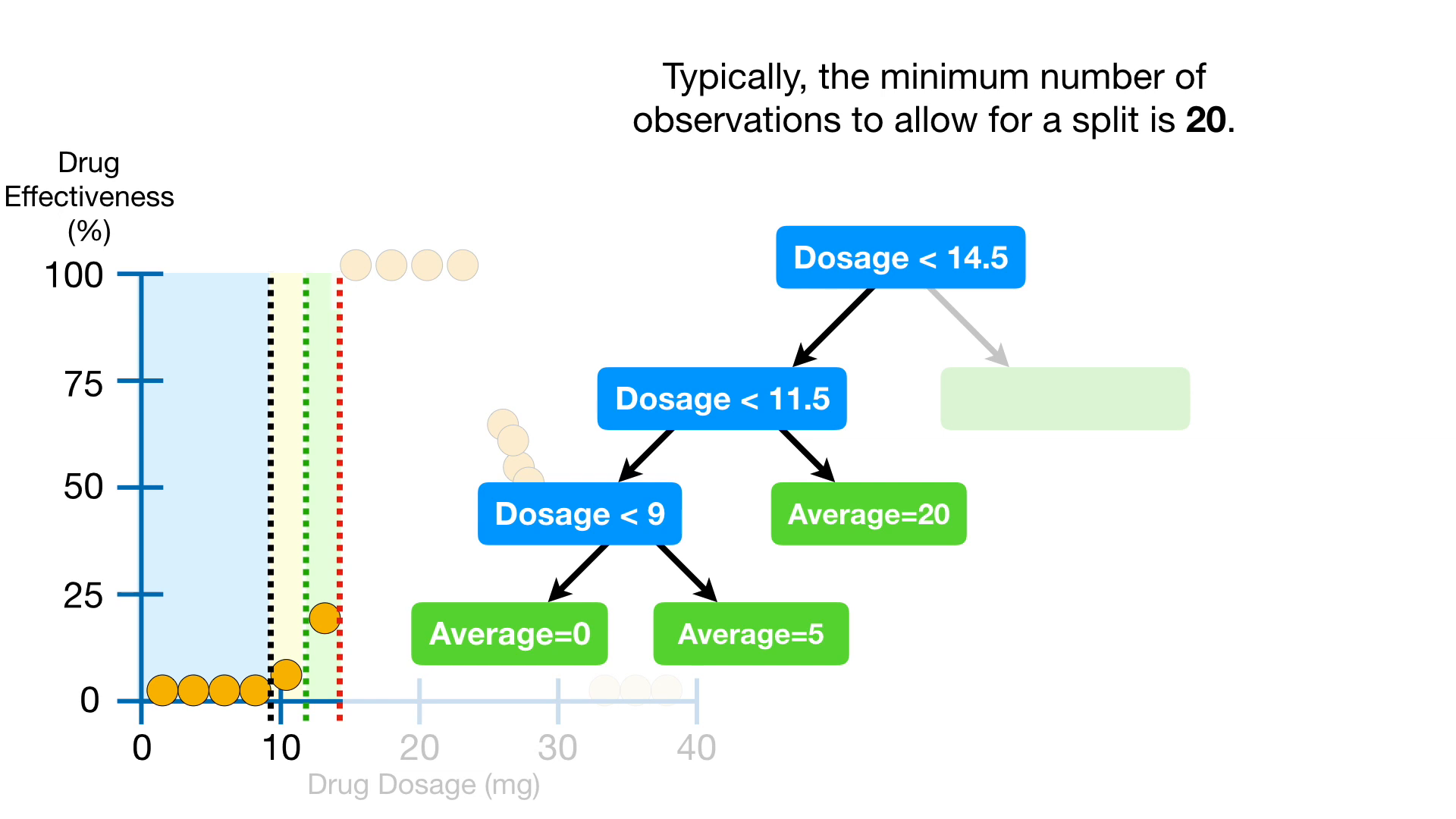 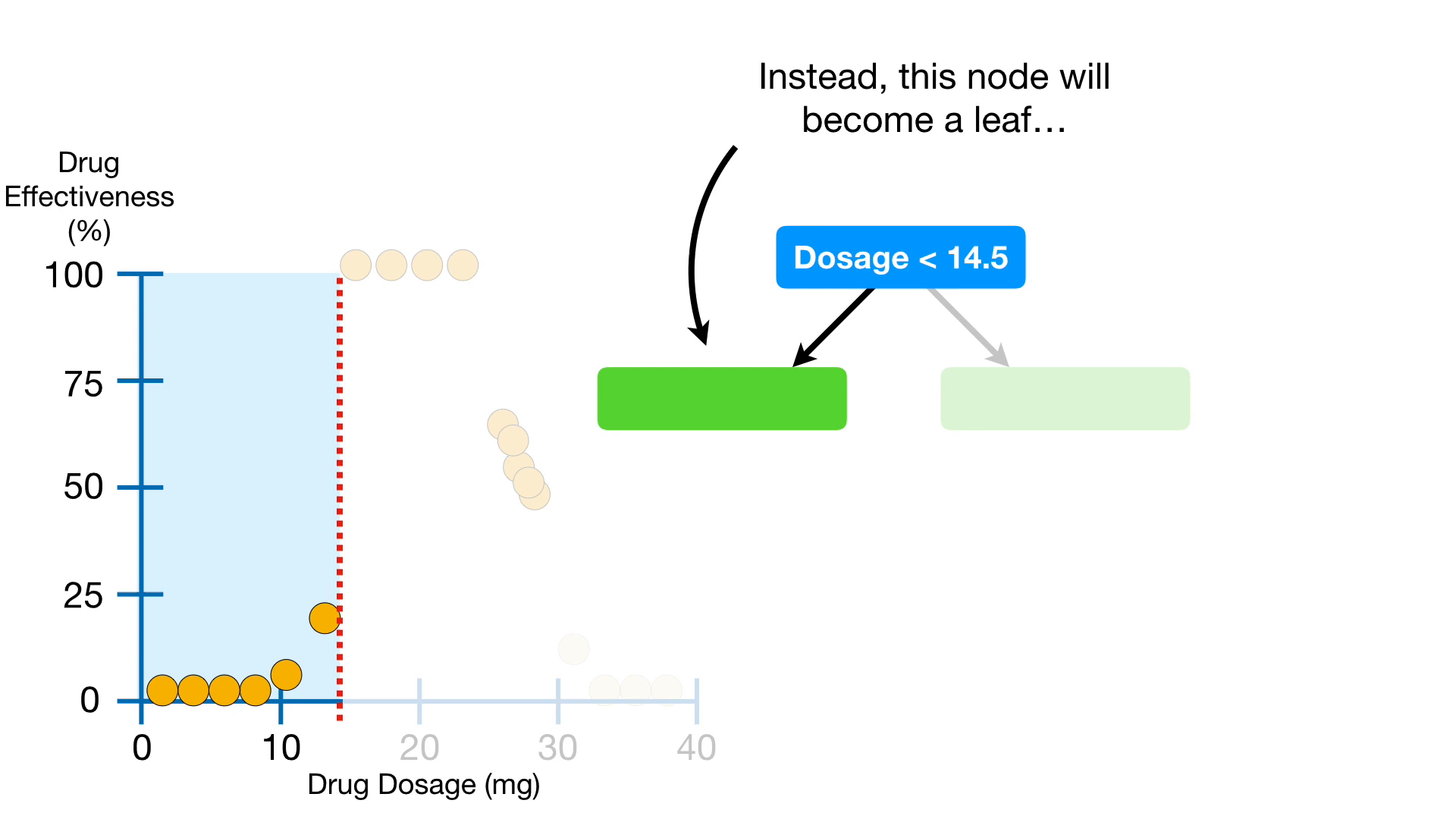 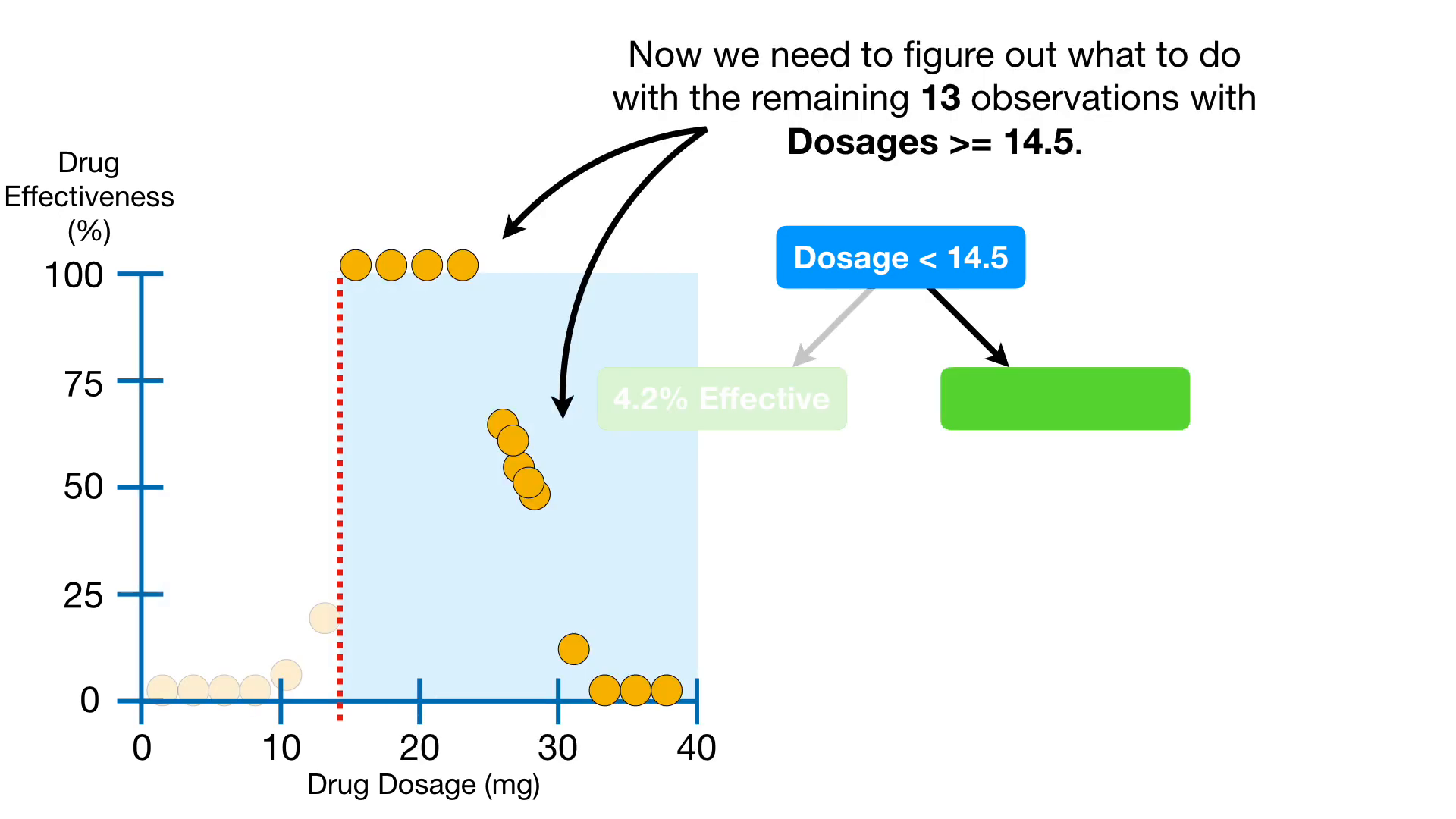 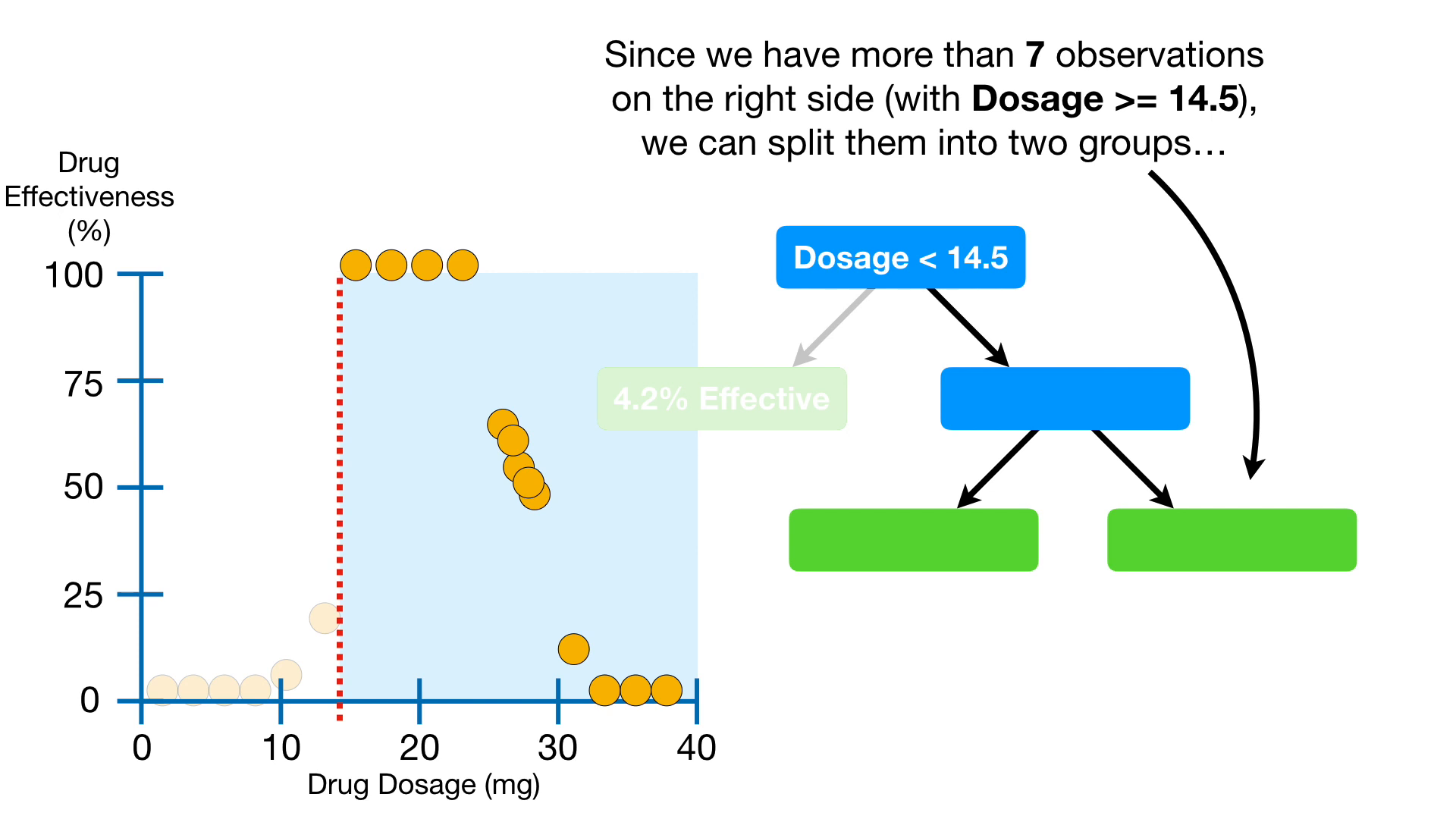 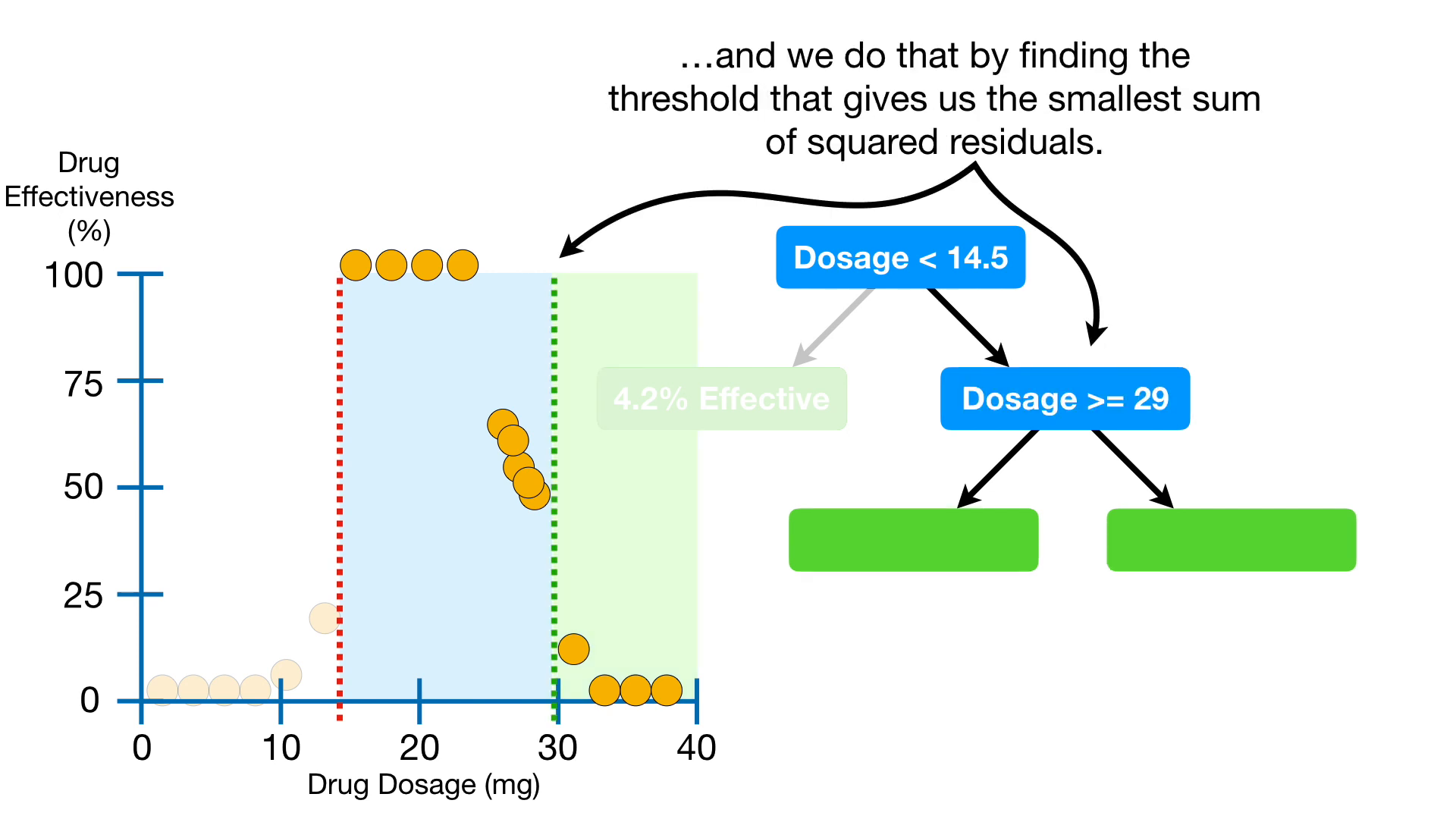 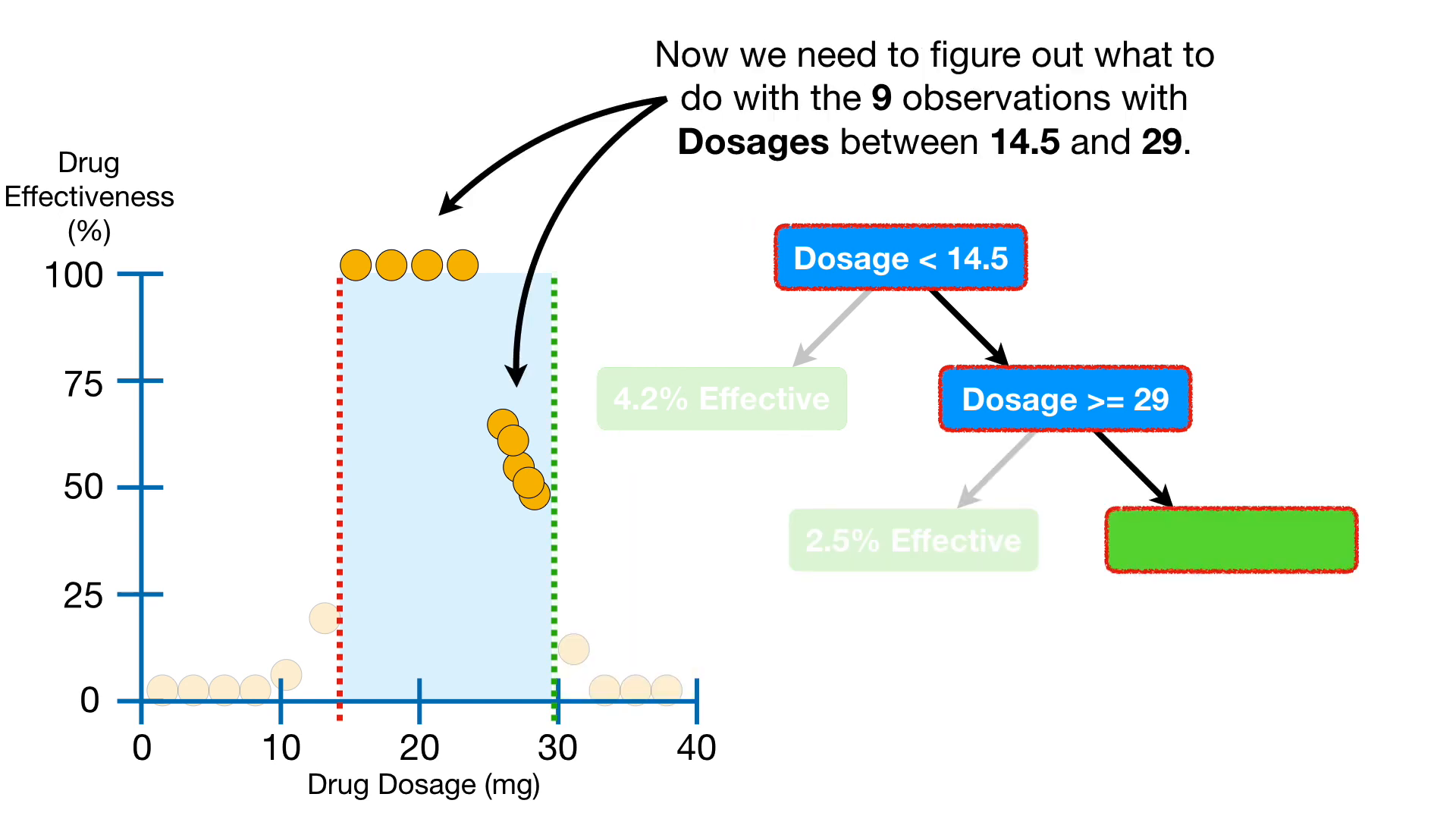 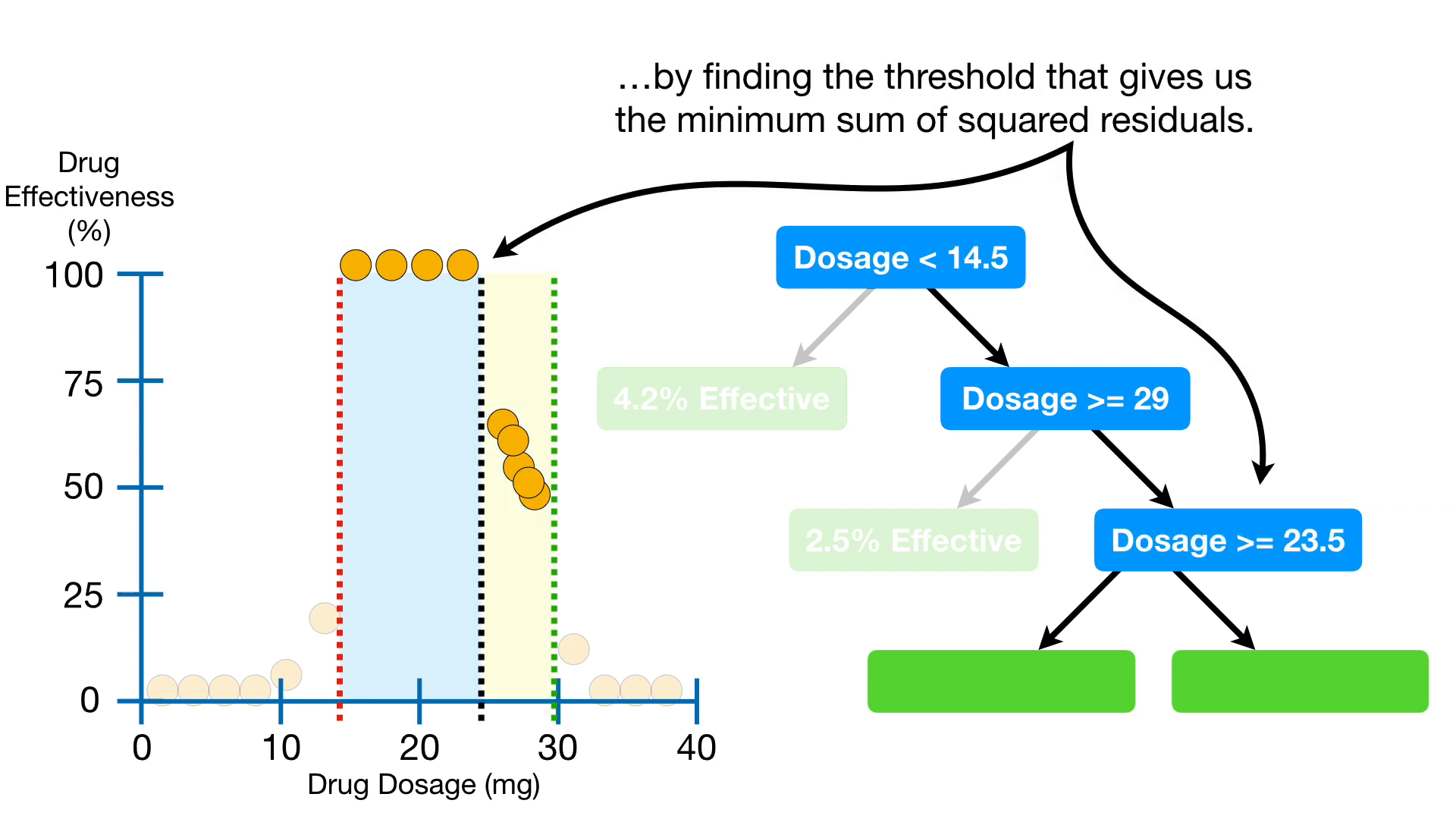 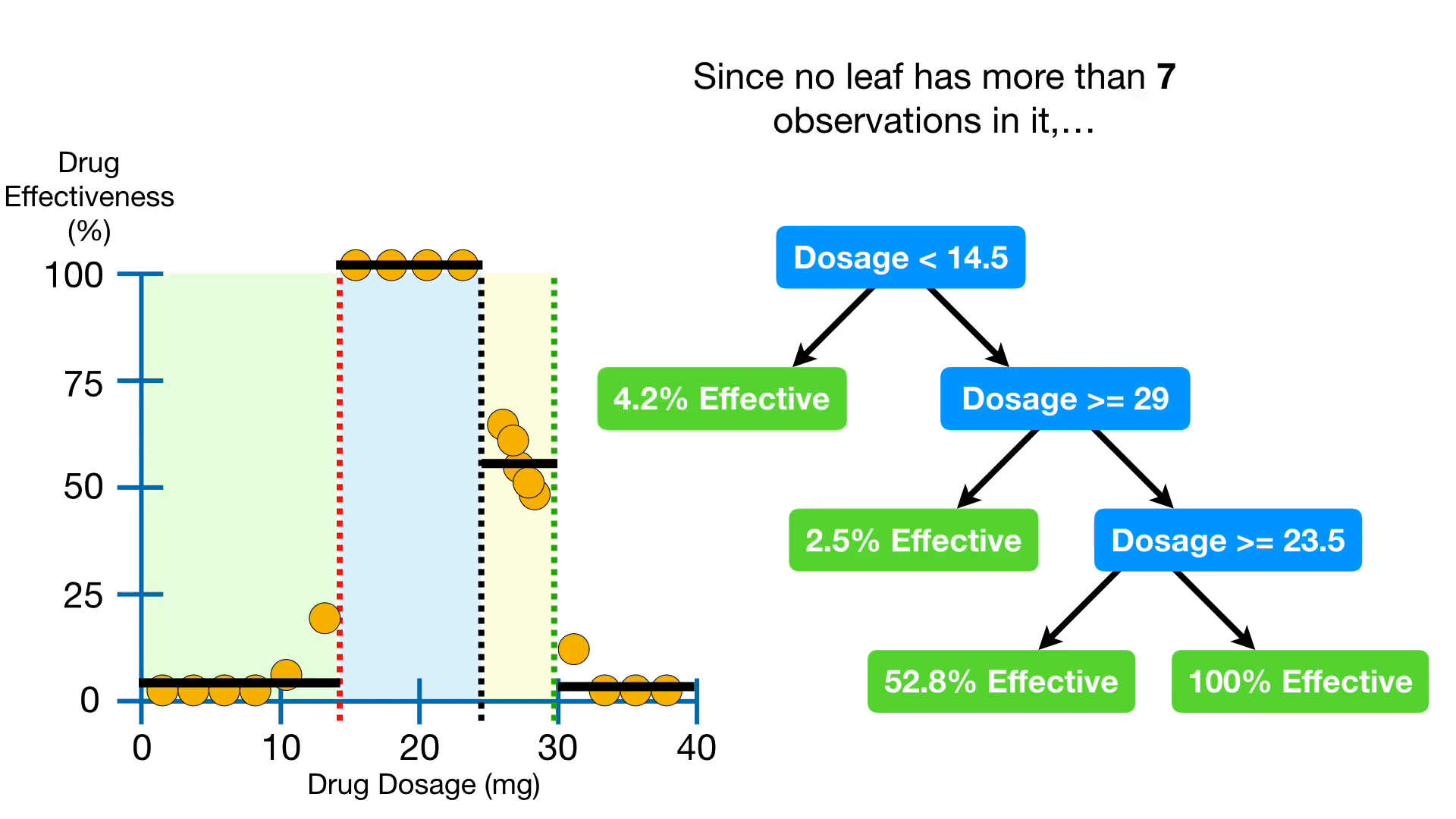 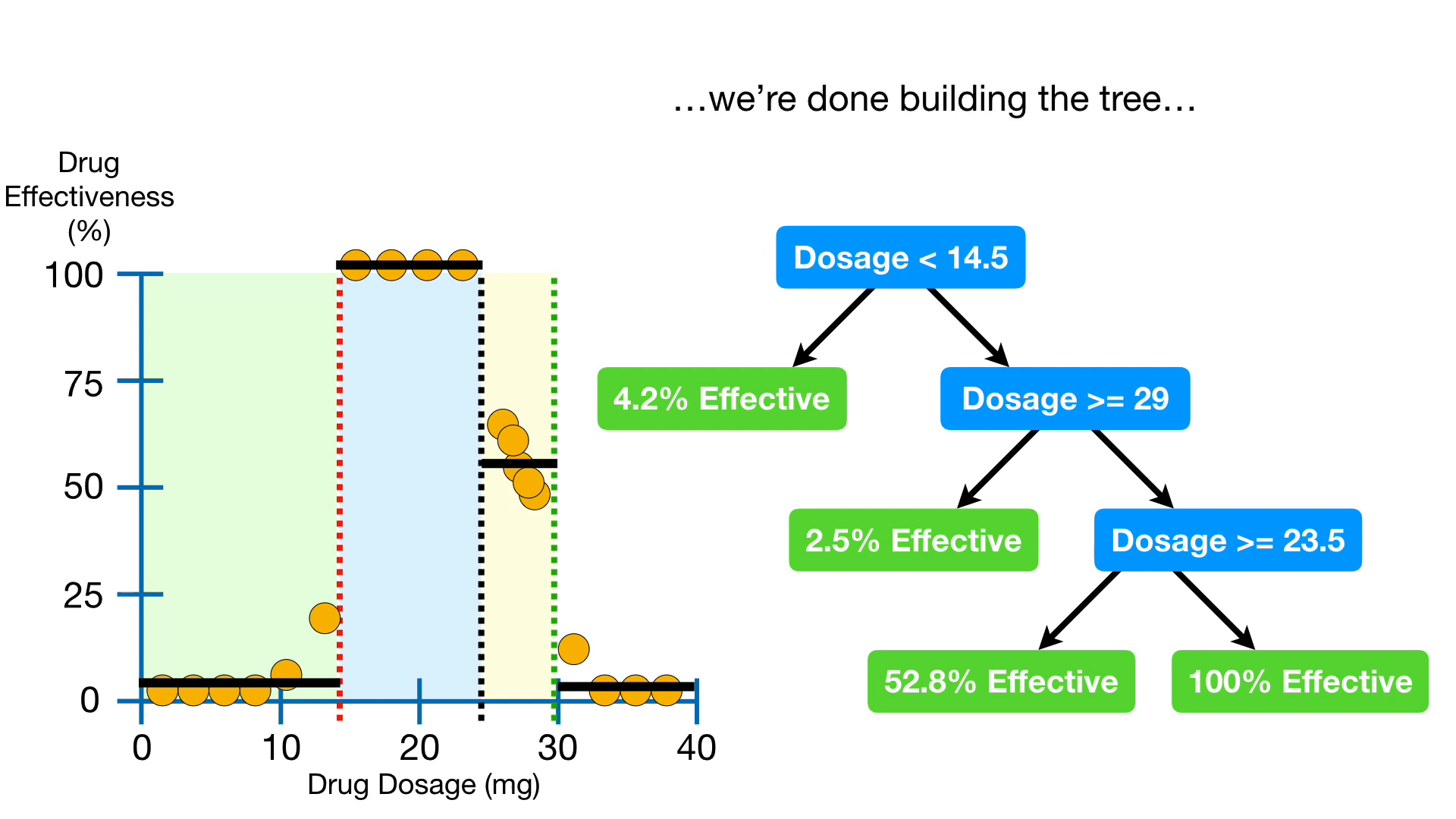 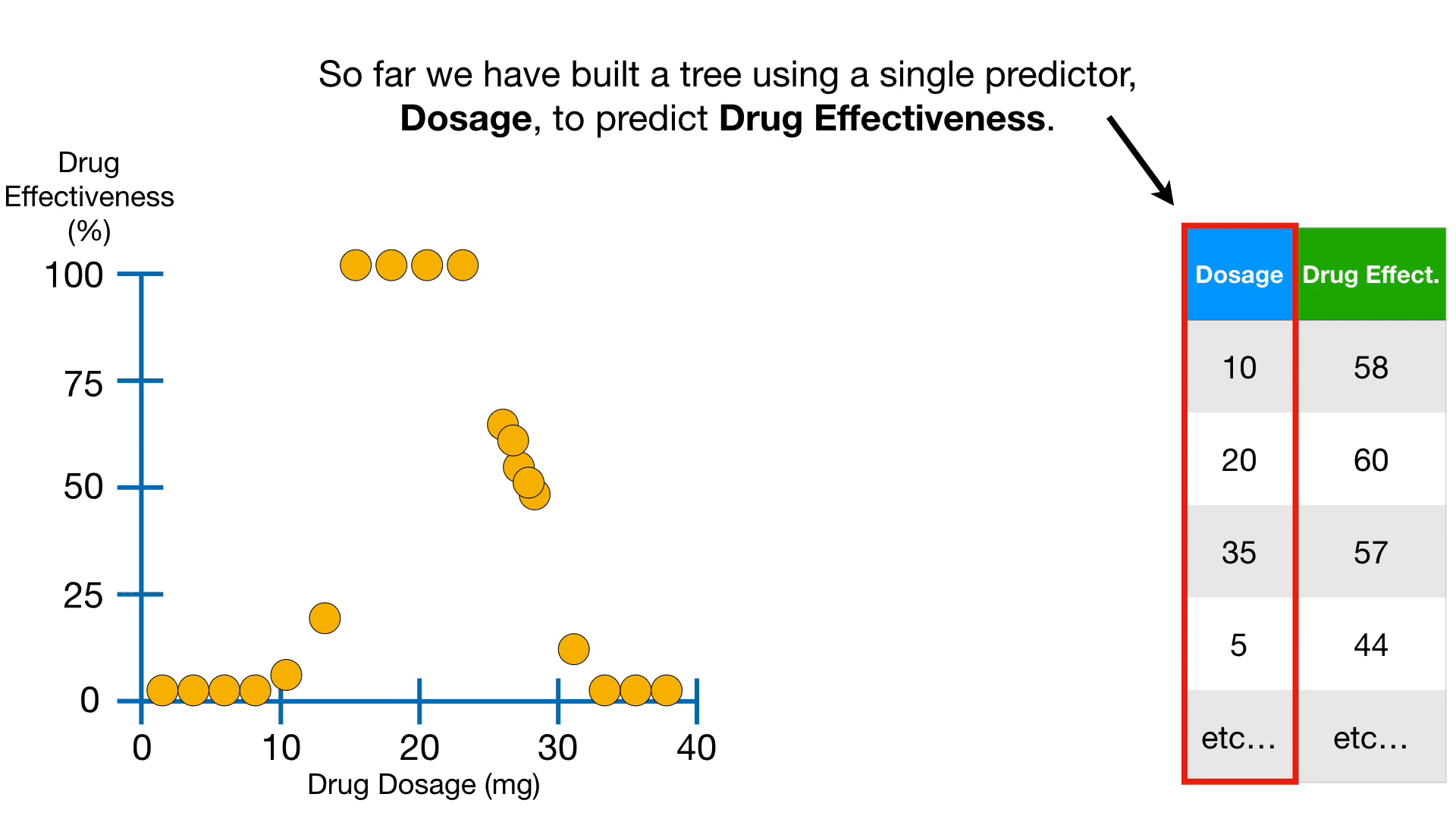 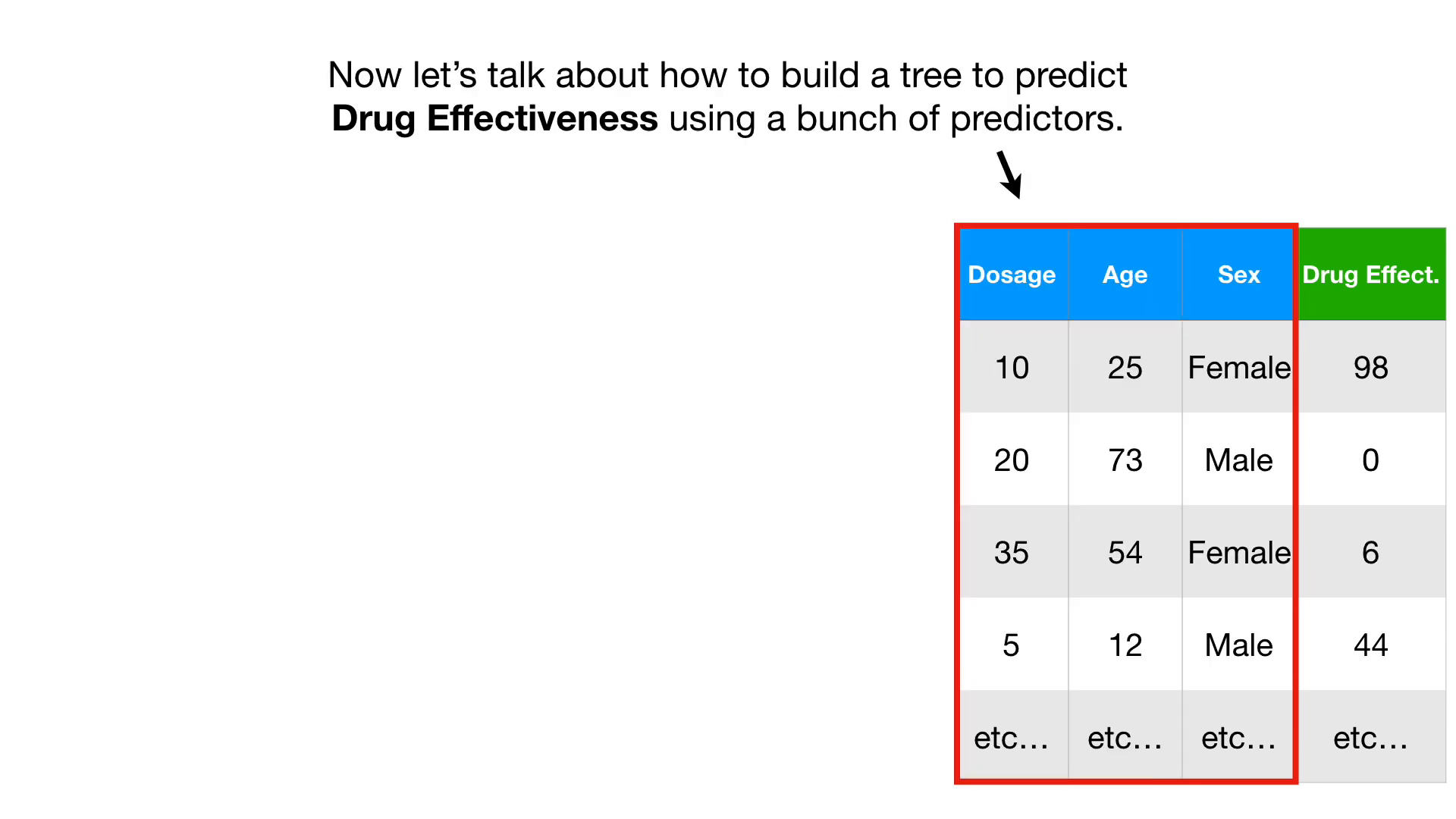 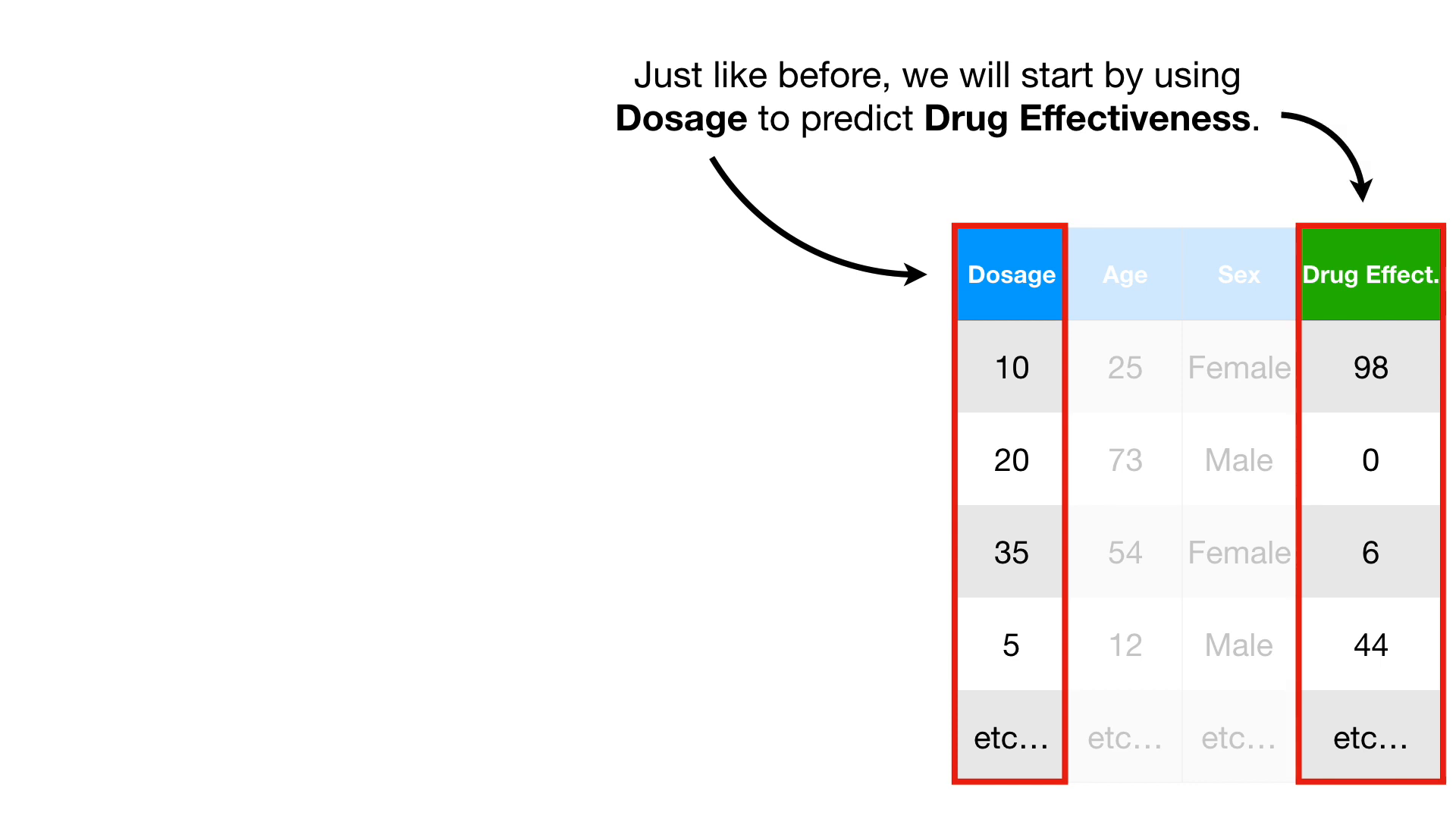 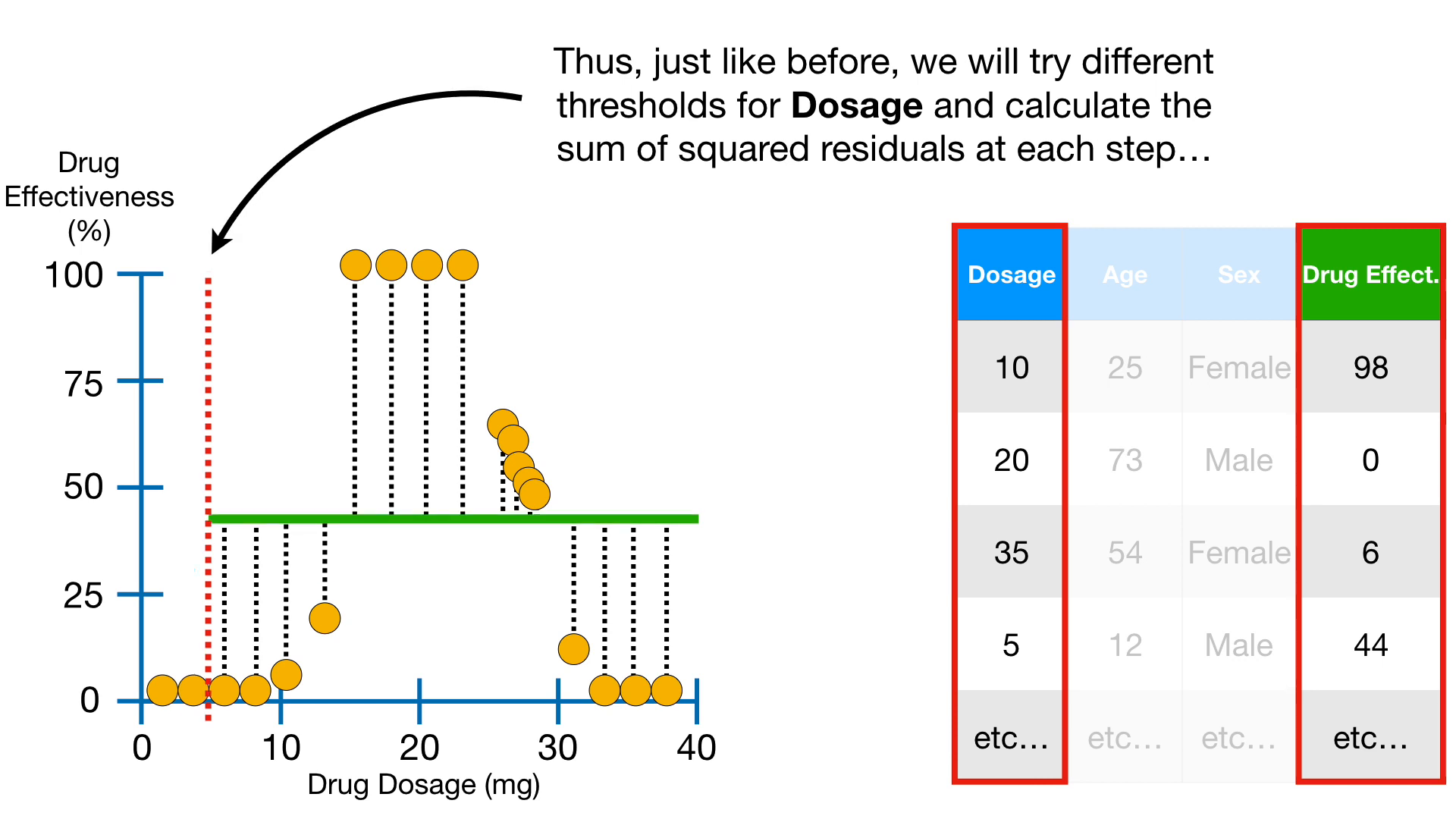 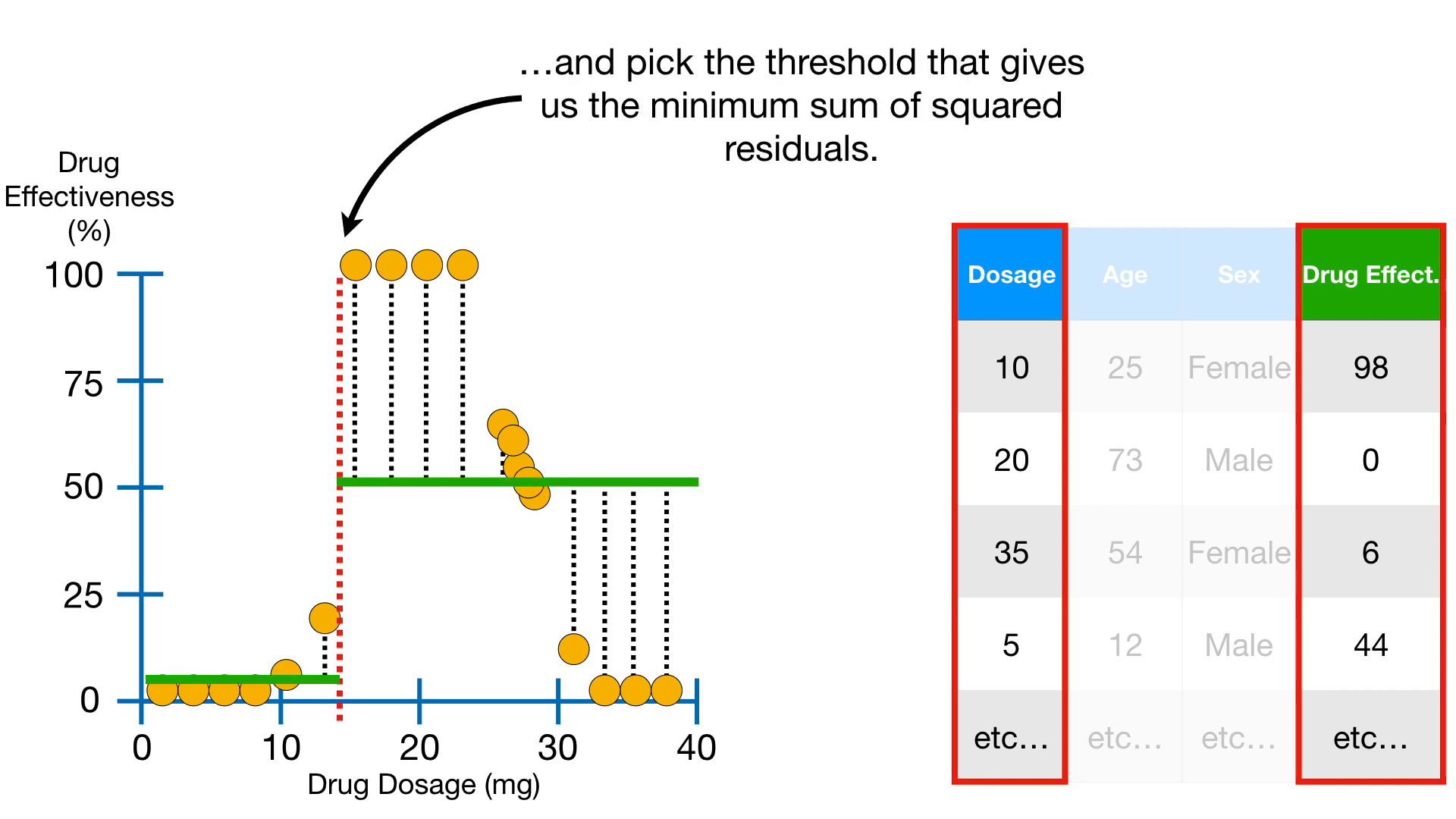 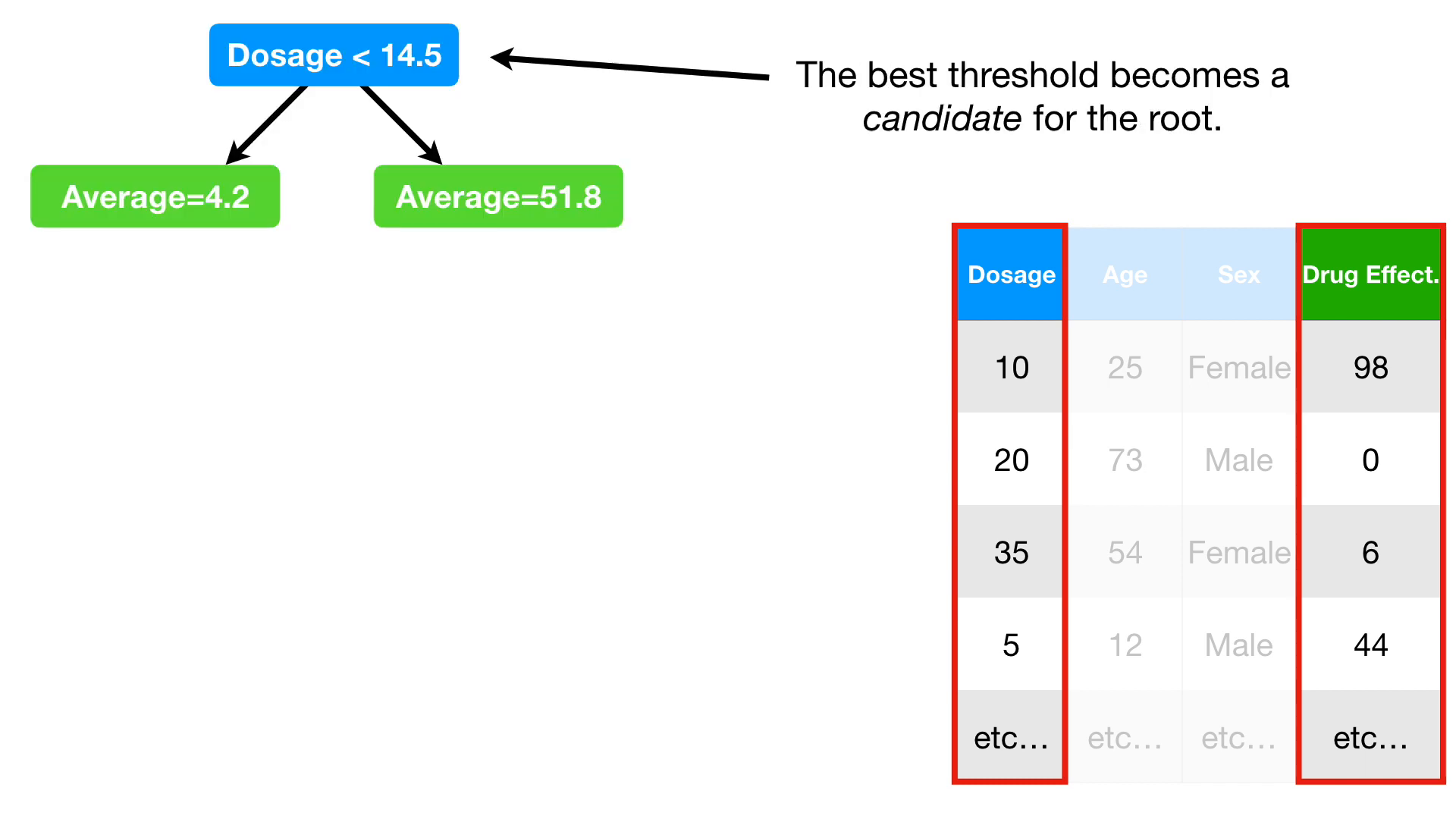 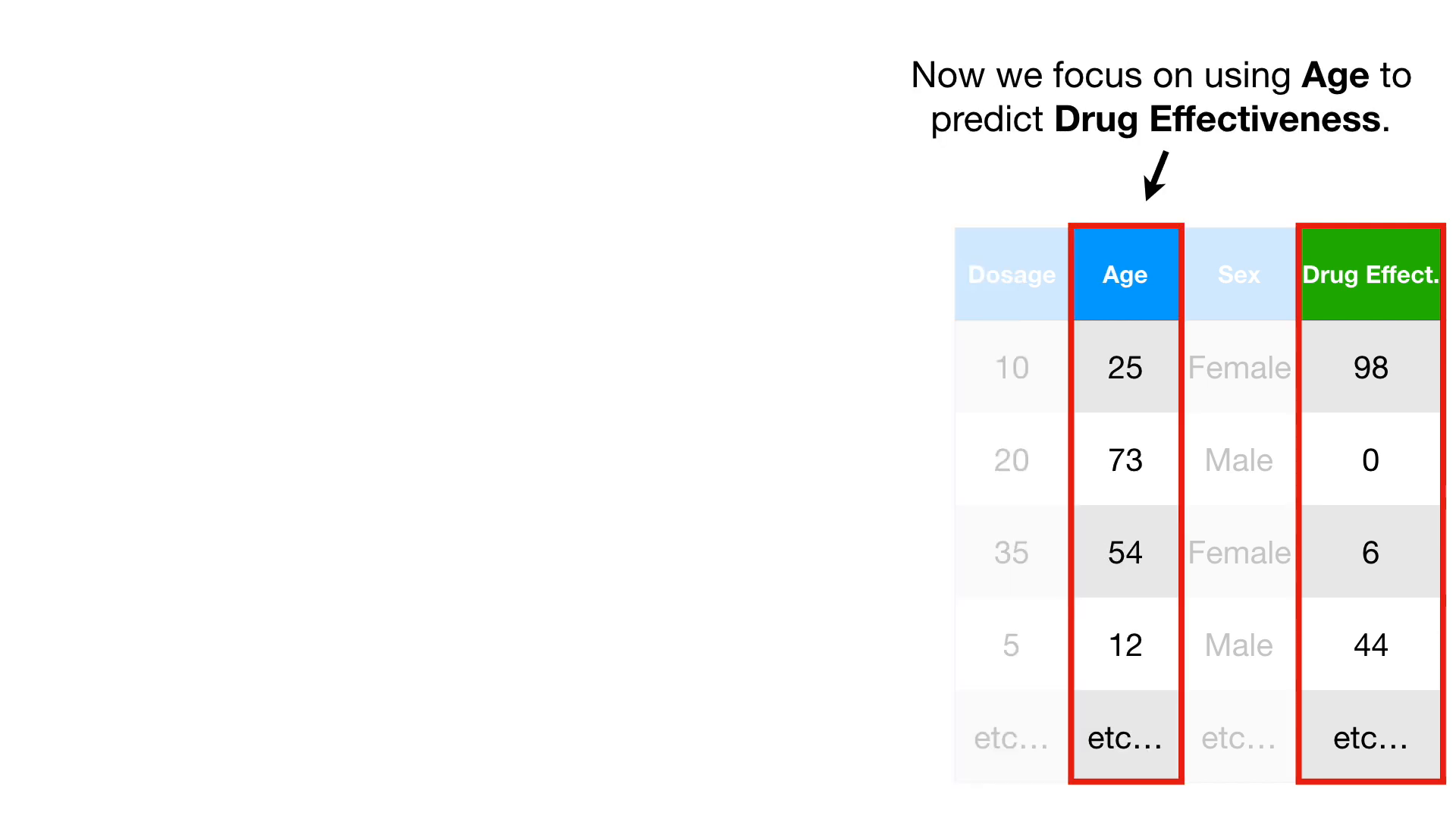 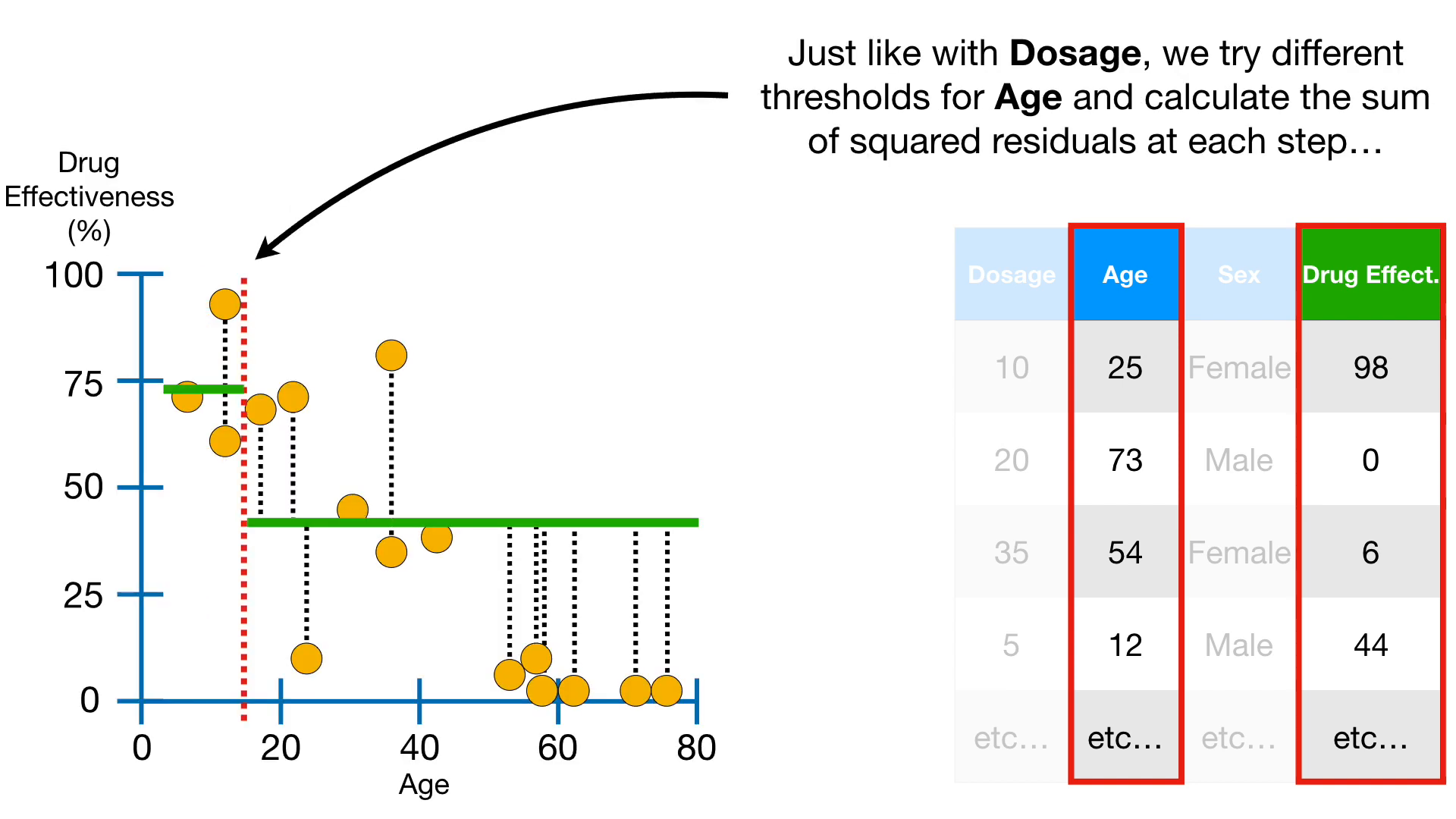 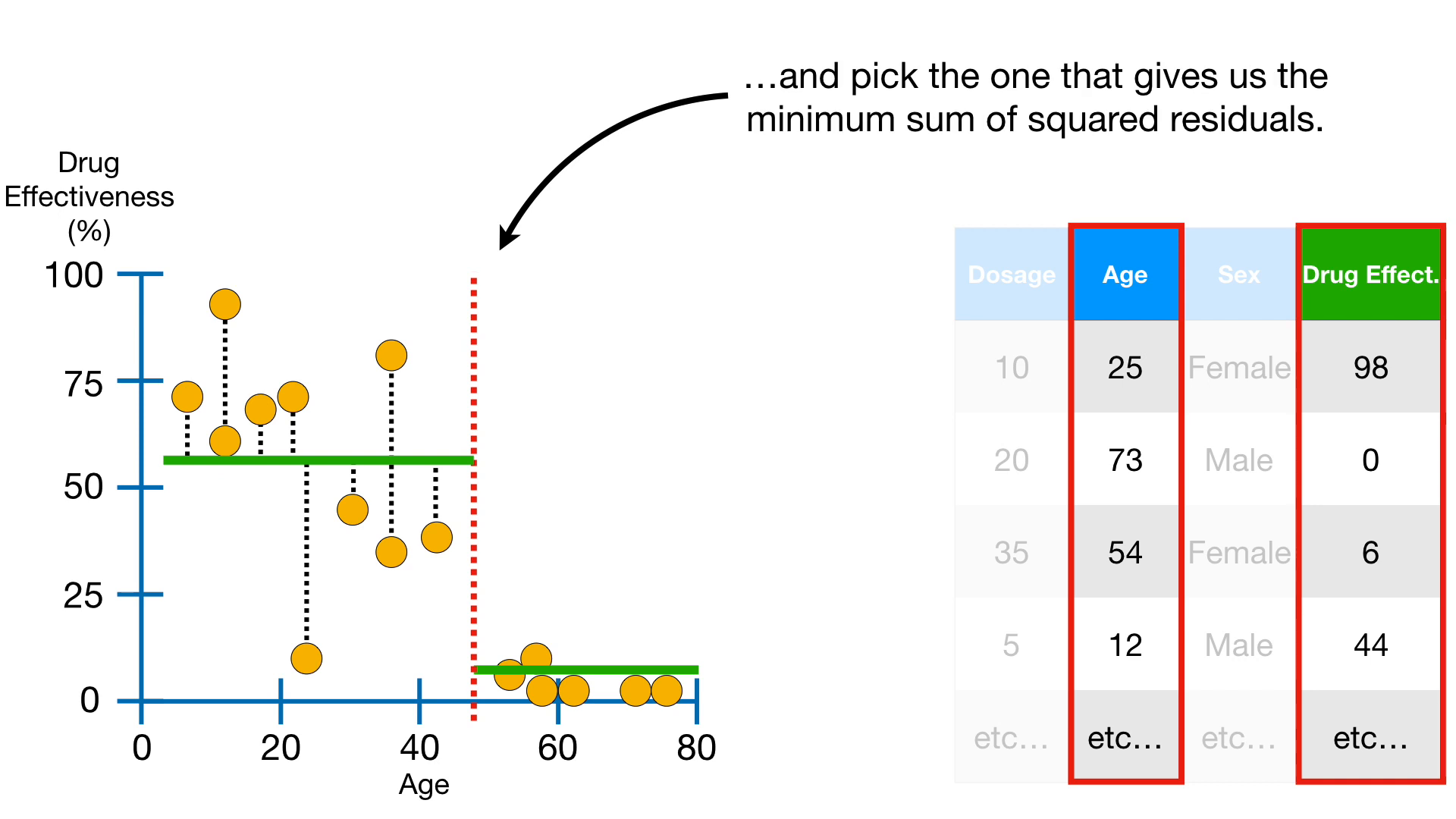 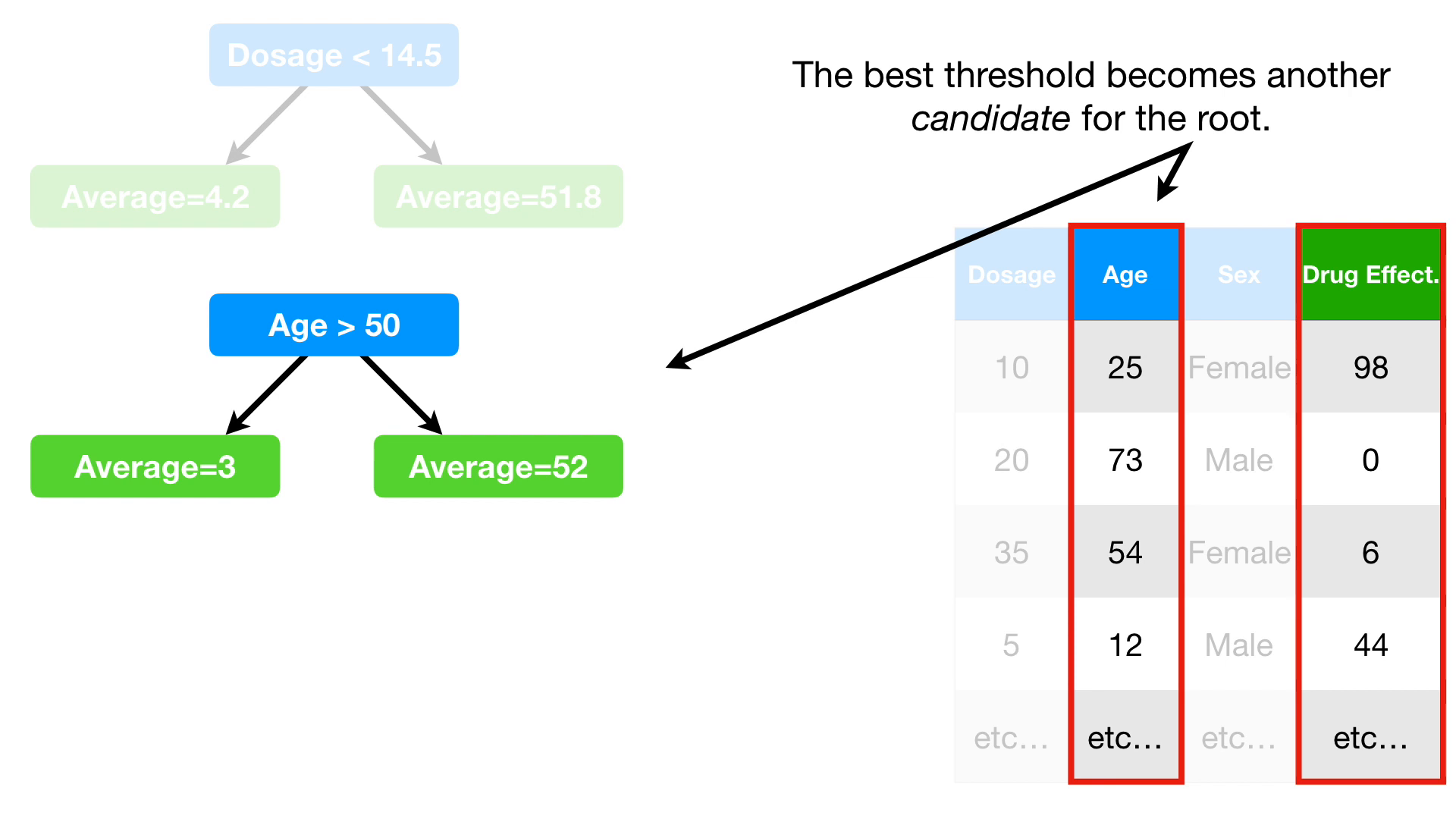 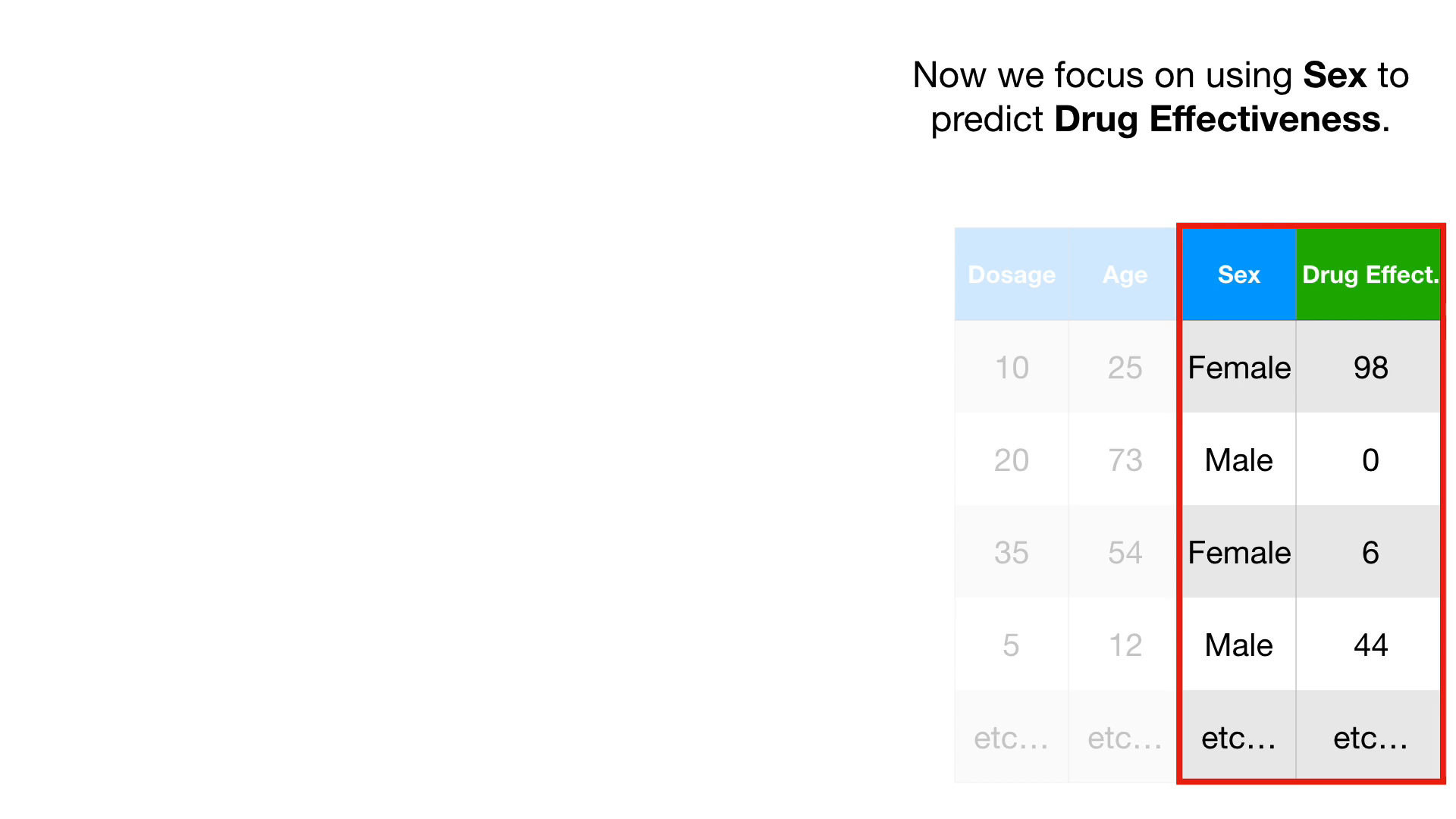 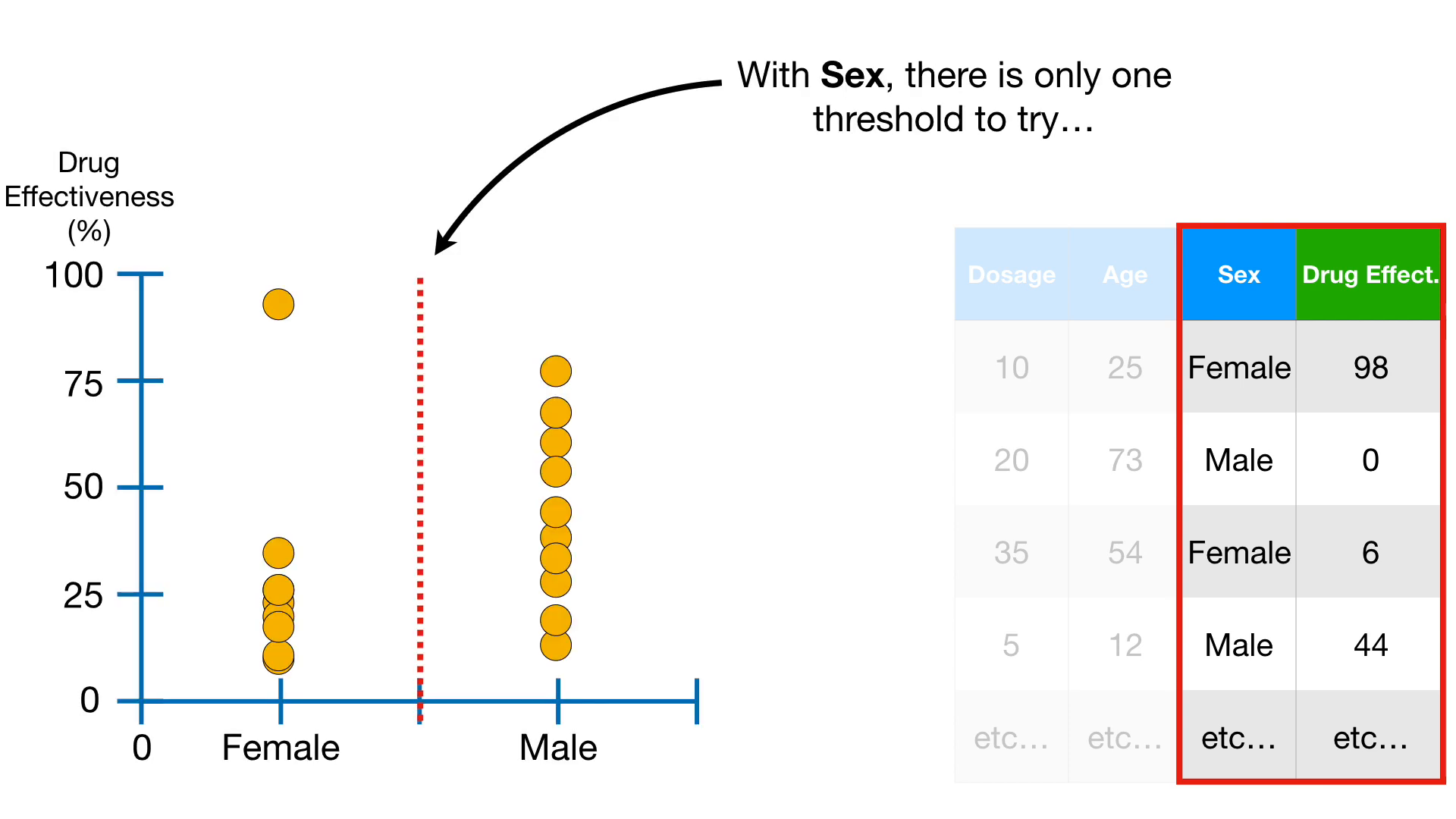 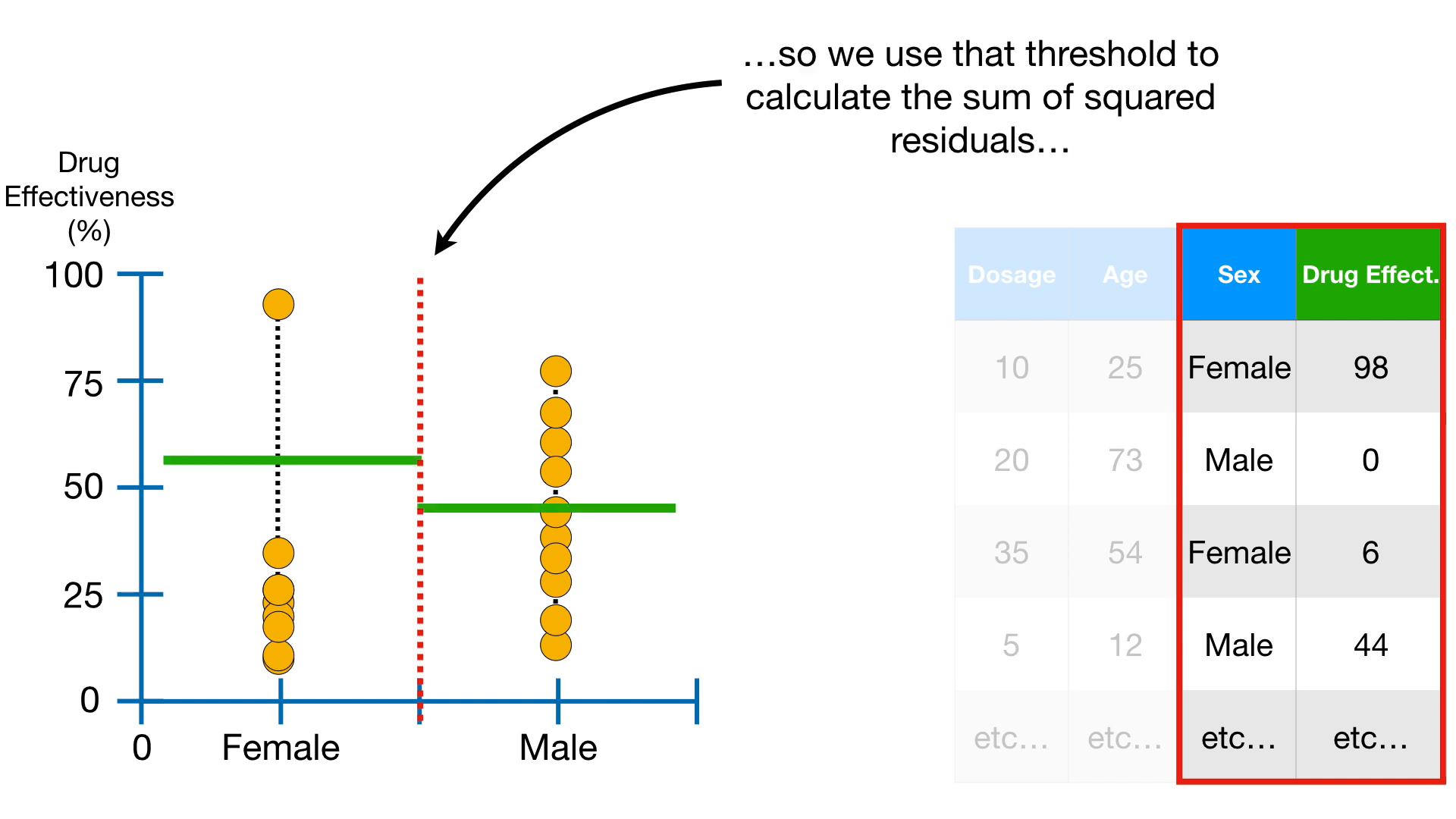 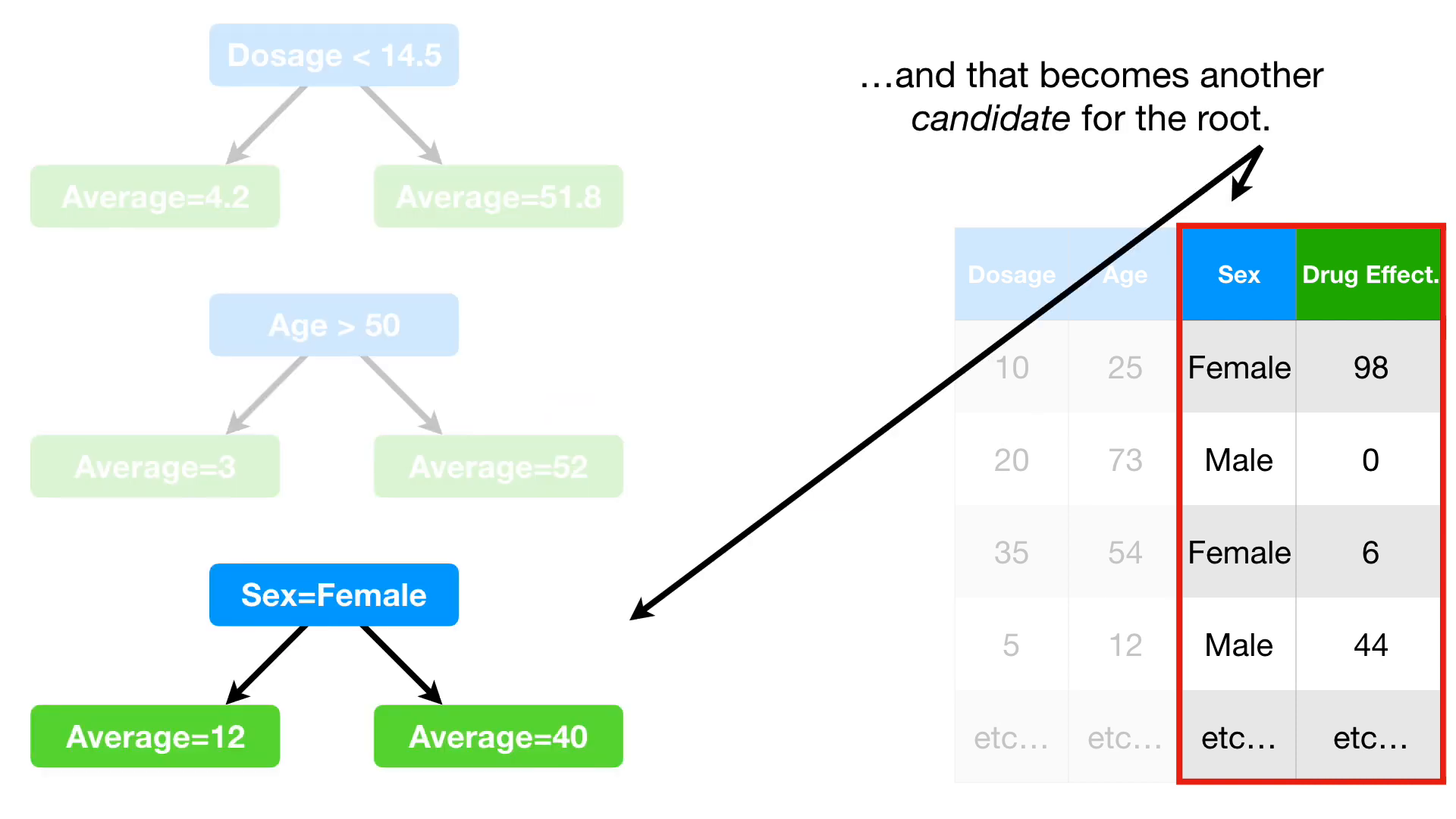 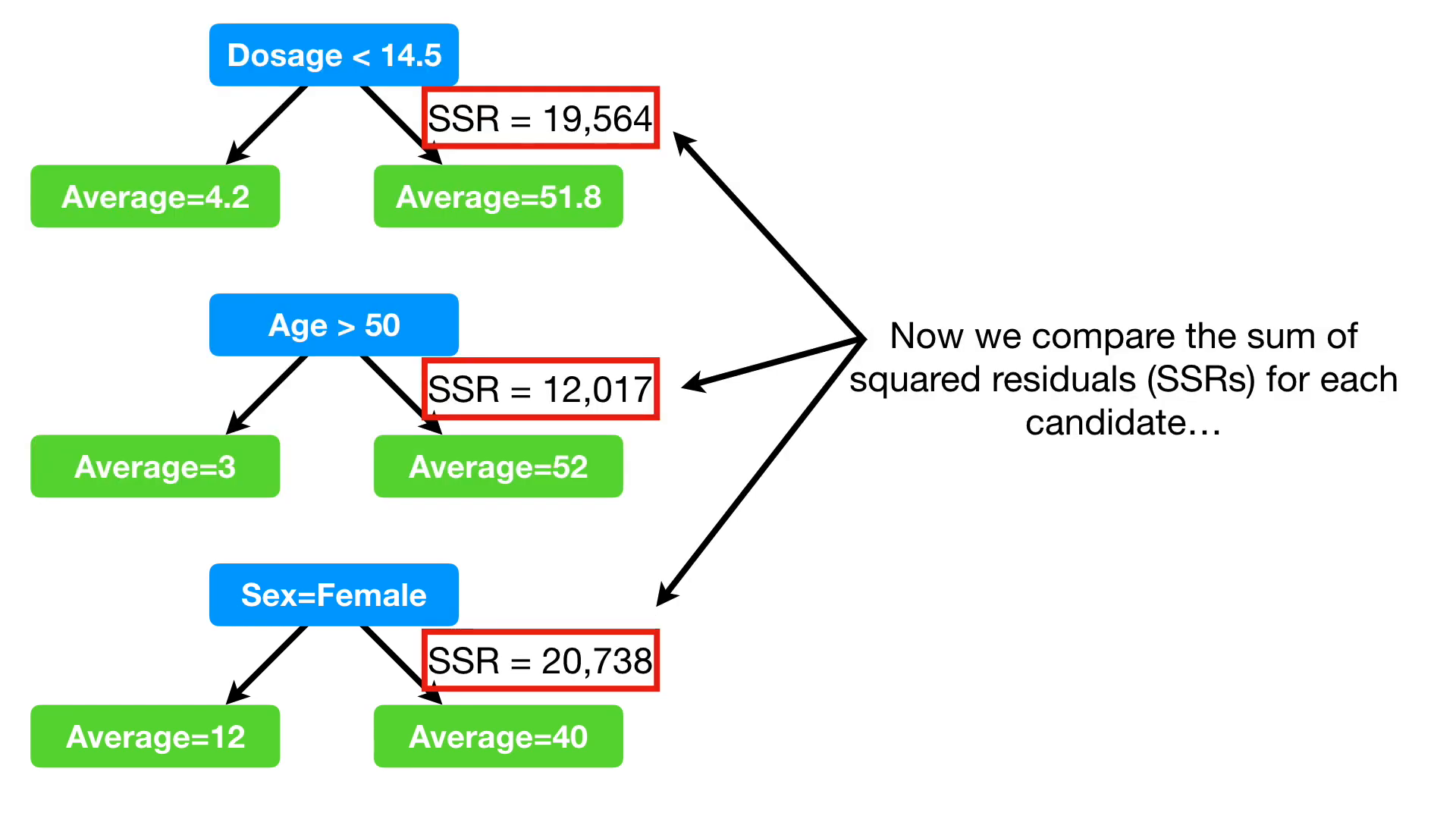 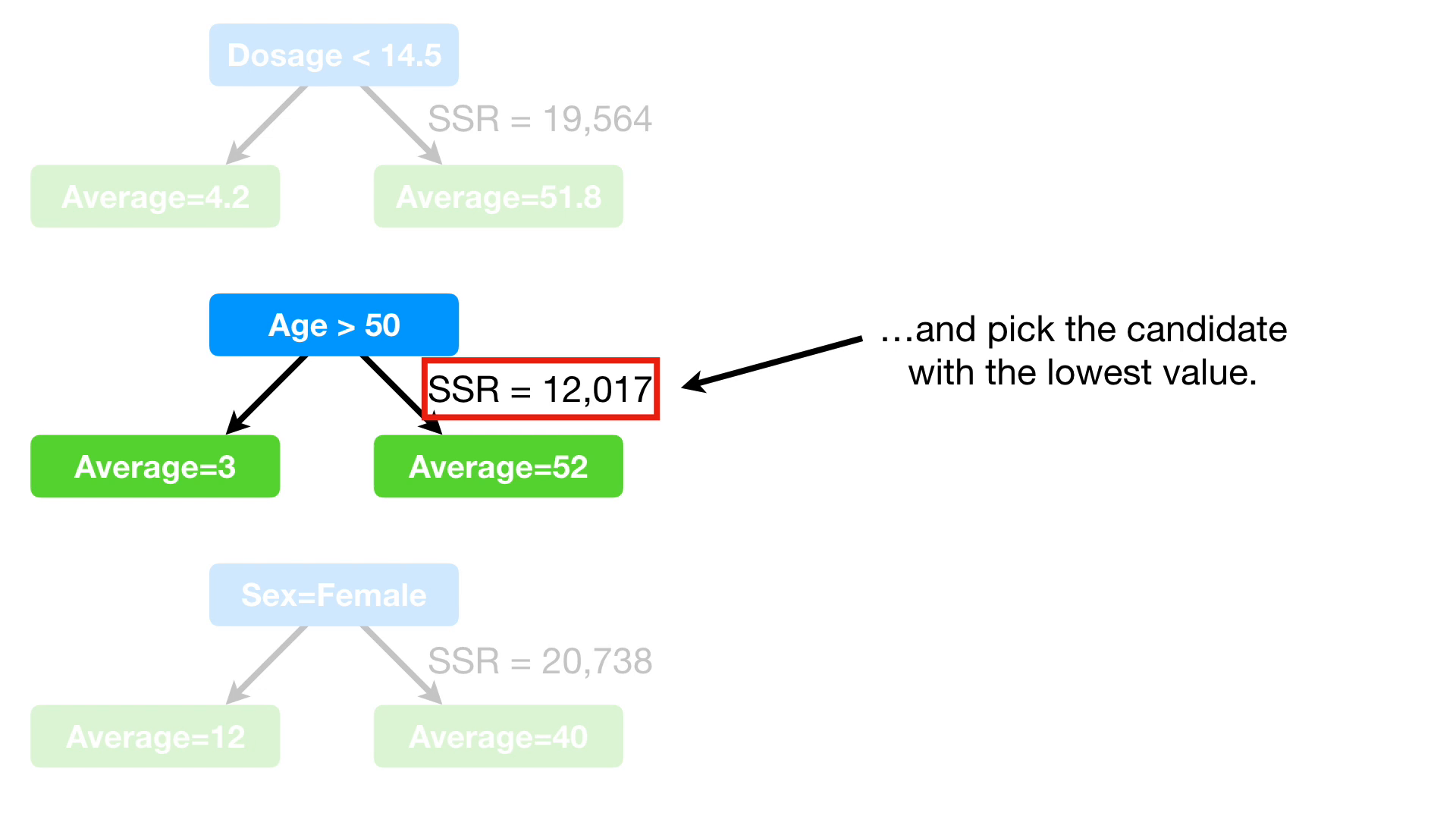 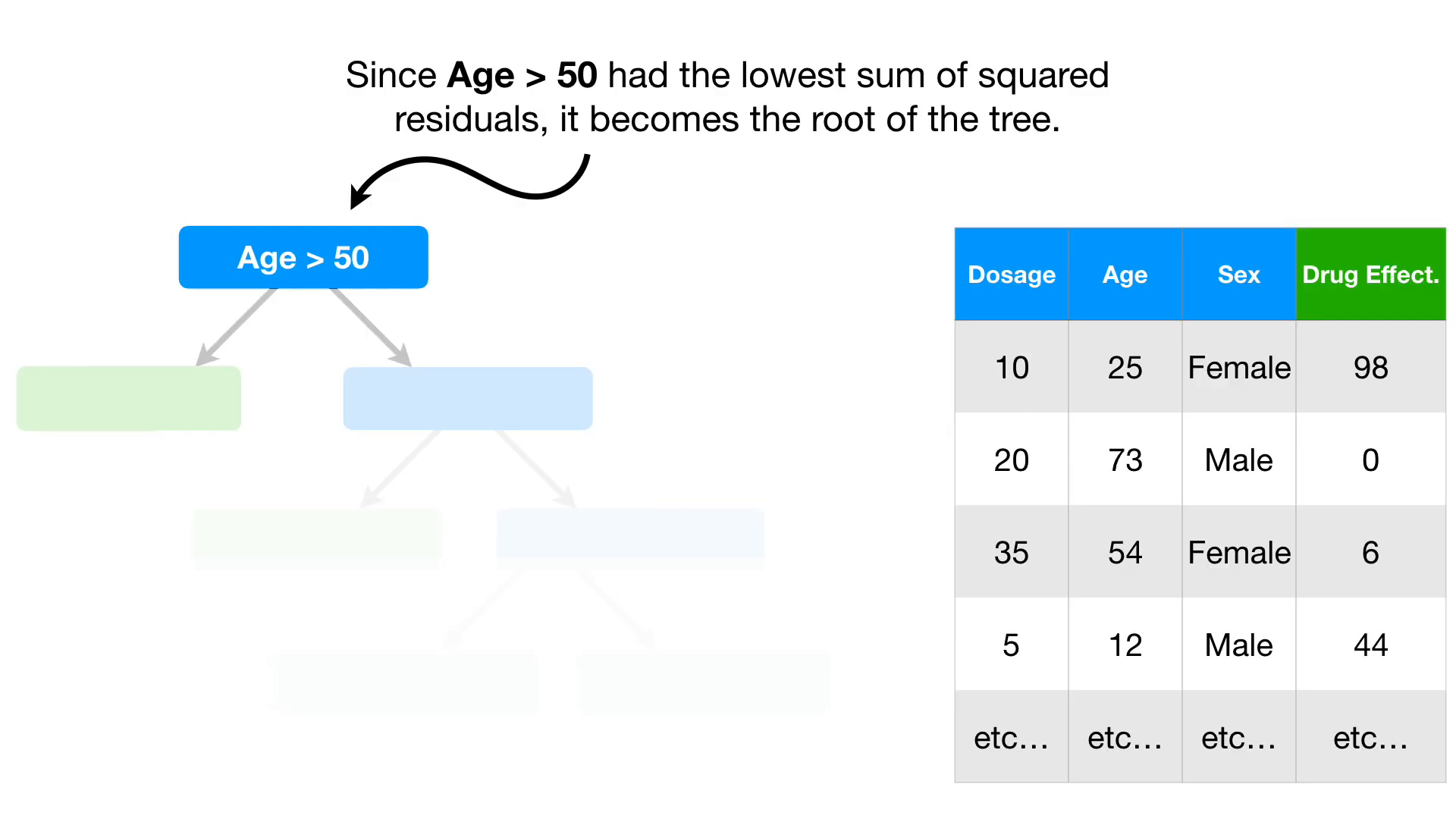 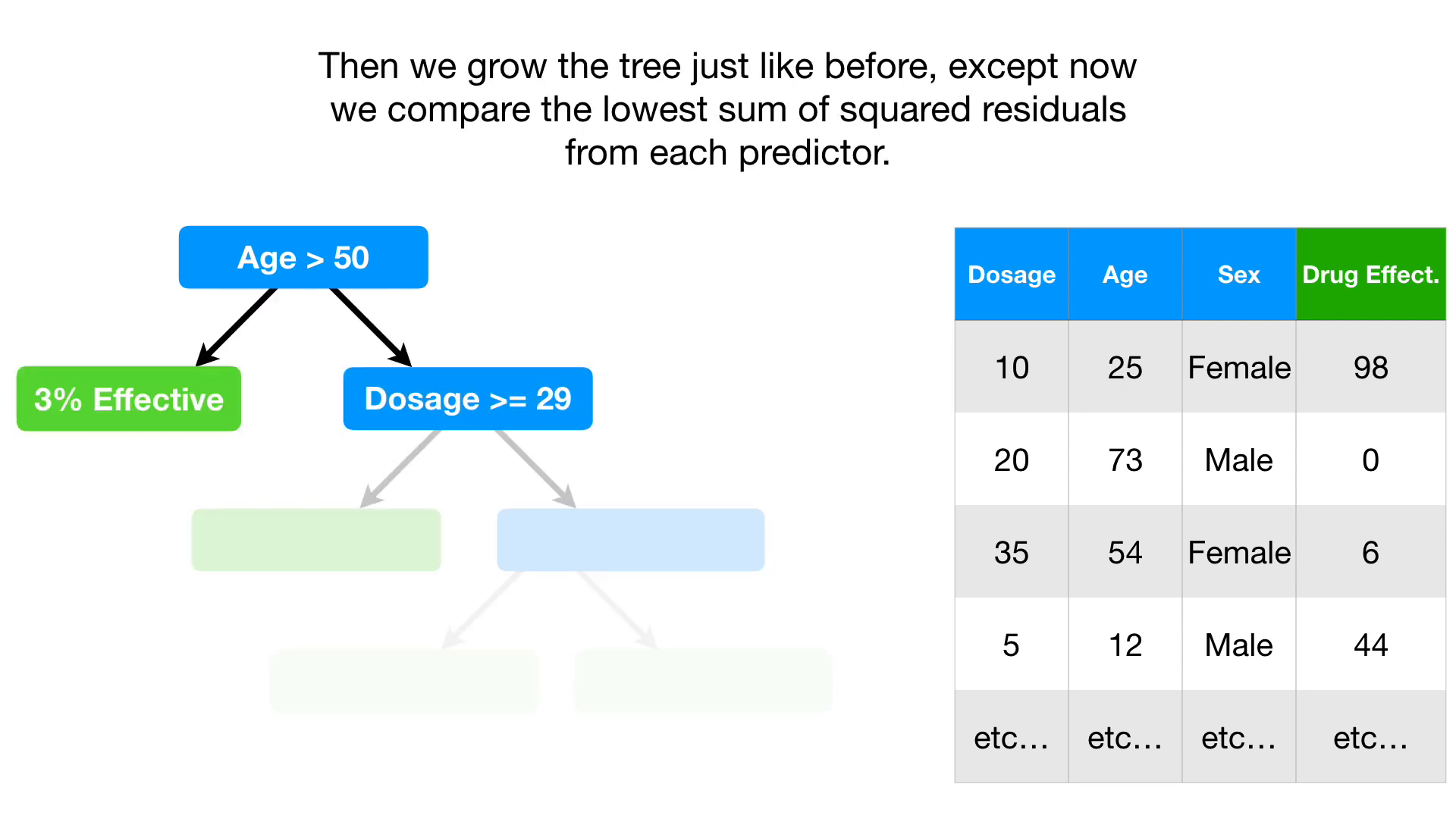 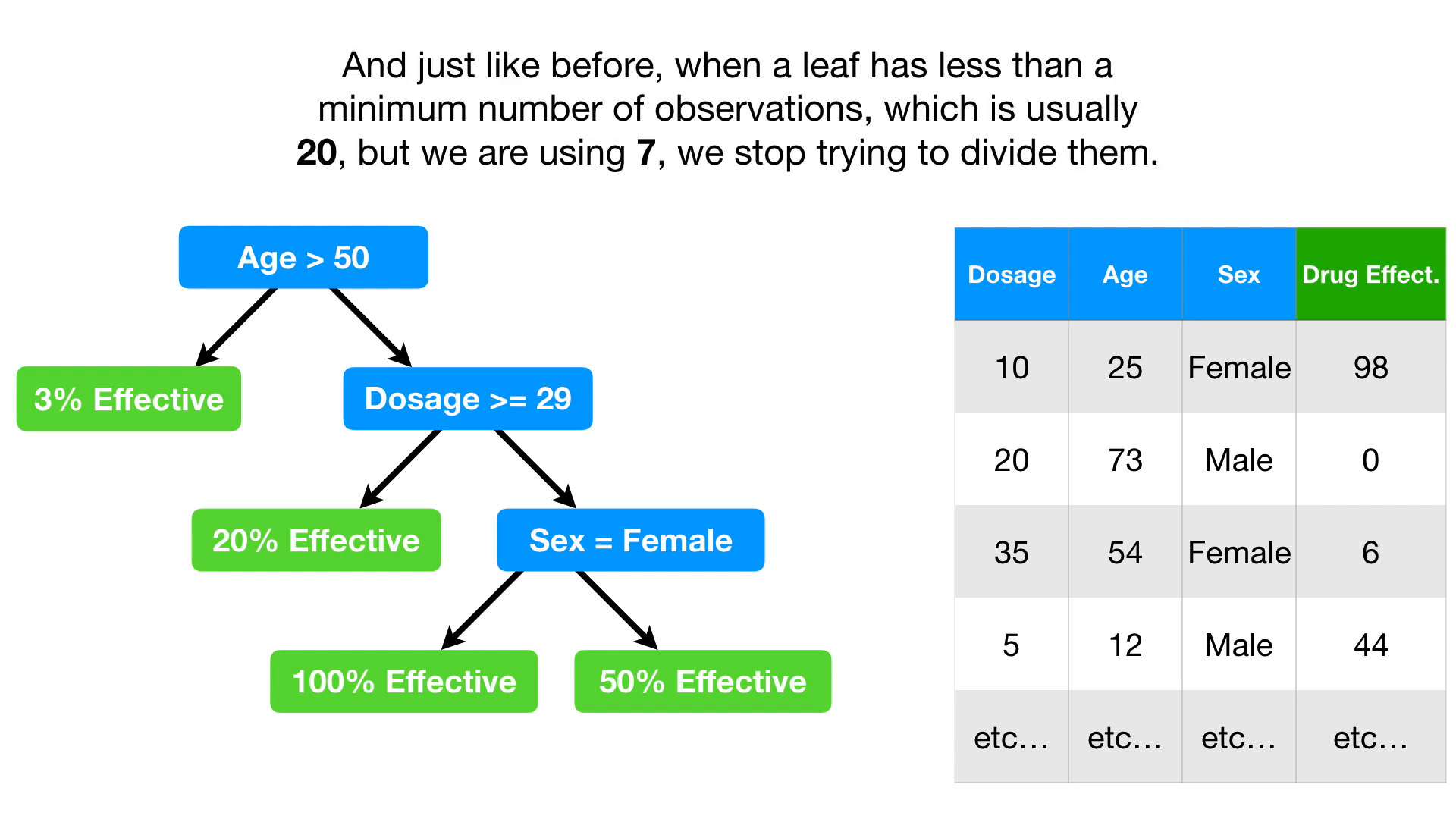 Advantages
1. A user can visualize each step, which can help with making rational decisions.
2. You can give the priority to a decision criterion. 
3. Making a decision based on regression is much easier than most other methods. Since most of the undesired data will be filtered outlier each step, you have to work on less data as you go further in the tree.
4. It is easy to prepare a regression tree. A user can present it to the higher authorities in a much easier way as it can be represented on a simple chart or diagram.
Disadvantages
A small change in the data can cause a large change in the structure of the decision tree causing instability.
For a Decision tree sometimes calculation can go far more complex compared to other algorithms.
Decision tree often involves higher time to train the model.
Decision tree training is relatively expensive as complexity and time taken is more.
Questions
Is the approach we used in our example greedy? Explain for the same.
Can we use the pruning method as explained by Group 1 to improve the time complexity of the algorithm?
In the process of finding the optimal threshold split why don’t we use regular definite split instead of drawing lines between the pair of data points?
Why overfitting the data is not good?
Bibliography
We will like to thank Clint Sir for giving us this opportunity
We will like to thank Rich Caruana for her slides.
We will also like to thank Josh Starmer for his awesome knowledge about the topic and sharing it with through his youtube channel. We took snapshots from his video to make our presentation more expressive.
References
https://www.saedsayad.com/decision_tree_reg.htm#targetText=Decision%20Tree%20%2D%20Regression,decision%20tree%20is%20incrementally%20developed.&targetText=Decision%20trees%20can%20handle%20both%20categorical%20and%20numerical%20data.
https://towardsdatascience.com/https-medium-com-lorrli-classification-and-regression-analysis-with-decision-trees-c43cdbc58054